Multi-Interval Real-Time Market (MIRTM)
Update to SAWG – WebEx

ERCOT Staff
Market Design & Analysis

September 21, 2016
MIRTM Background
For the Real-Time Market, two features, namely, co-optimization of ancillary service with energy and commitment of fast resources have been discussed even during the initial design of the Nodal Market.
Direct Testimony of Dr. David B. Patton, PUCT Docket No. 31540, pp.23-41, November 10th, 2005

The Multi-Interval Real-Time Market (MRITM) is the initiative to scope out an enhancement that utilizes forecasts of near-term system conditions to create binding commitments, if required, for relatively quick responding (but not quick enough for the current 5-minute SCED) Generation and Load Resources to meet those conditions in the most economical manner

The greatest challenge to an effective MIRTM has been ERCOT’s ability to generate as input to the MIRTM, short-term forecasts of system condition that is of acceptable accuracy. Stakeholders and the Commission have raised this concern.

The key forecasted input data are:
Load Forecast
Wind Forecast
Resource Status Forecast
2
MIRTM Background - continued
Stakeholders with ERCOT support developed a study process to evaluate the feasibility of MIRTM in the ERCOT market. This involves:

Development of a simulation tool that can rerun historical days of interest

Development of a new short-term load forecasting tool

Re-run historical days of interest and evaluate the effectiveness of MIRTM


ERCOT staff have conducted studies on several historical days utilizing the data from the new short-term load forecast

Historical days selected by ERCOT and Market Participants
3
Current Status on MIRTM Feasibility Study
ERCOT is starting to present the results of the study with preliminary analysis

Large amount of results

ERCOT encourages stakeholders to engage with ERCOT staff to understand the study results

ERCOT requests stakeholder feedback on :

Are there any issues with the study approach to determine MIRTM feasibility?

Is there a better way to present the results?

Do we need to analyze other specific dates/times?

Are there any recommended changes to the MIRTM simulation tool?

Are there any recommendations on the metrics to determine the feasibility of MIRTM?
4
Next Steps on MIRTM
ERCOT is expected to report to the PUC on the MIRTM feasibility study by the end of 2016

ERCOT requests stakeholder input in completing the MIRTM feasibility study
5
MIRTM Timeline
6
RT Market Execution: Depicts the start and end times of the clearing process and the length of symbol is indicative of maximum time allowed to clear market
Interval where the LMPs, MW awards (energy, AS) and Commitment Instructions are ALL binding commitment instructions
8:40   8:45    8:50   8:55   9:00   9:05   9:10   9:15  9:20   9:25   9:30   9:35
Refresher on the MIRTM Process
Intervals where ONLY Commitment Instructions are binding and the LMPs and MW awards (energy, AS) are indicative
MIRTM six 5-minute intervals (30 minutes total) with separate commitment and dispatch
Analysis window of rolling 30 minutes
Sequence of Multi-Interval RT Markets
Dispatch Run & Pricing run
Binding commitments for ALL intervals
1st Interval Binding Base Point & Binding LMPs
Dispatch Run & Pricing Run
Note: The introduction of the Binding Dispatch/Base Point run while eliminating make-Whole payments to Generation Resources due to binding ramp constraints, can however, lead to missed commitments or too  early decommitments/recalls. The assumption is that the benefits of eliminating this category of make-whole payments outweighs the disadvantages of missed commitments or too early decommitments/recalls.
7
Overview of Recent Activity
Implement Dispatch Module
Implement Pricing Module
Developed three part offers (TPO) based on average verifiable costs and unit HSL
Developed single part offers (SPO) from TPO allocating start costs over minimum up time and LSL
Allowed for Wartsila units to have zero start time and zero min off time (allows fast ramping resources to meet demand in same interval)
Studied the following dates:7/1/2015, 8/11/2015, 8/13/2015, 11/11/2015, 11/27/2015, 3/27/2016, 7/25/2016
8
Today’s Agenda
Refresher on study inputs
For study day 8/13/2015 review and compare all of the Separate Commitment and Dispatch MIRTM runs listed on the next slide
For remaining six study days
7/1/2015 – Luminant request (Volatile wind, little congestion, low system lambda) 
8/11/2015 - Luminant request (Little congestion, low dispatchable capacity)
11/11/2015 -  ERCOT (New STLF over forecasts load)
11/27/2015 – ERCOT (New STLF under forecast load, large wind down ramp)
3/27/2016 – ERCOT (Low wind, units shutting down, low dispatchable capacity)
7/25/2016 – ERCOT (Low wind, low dispatchable capacity)
Compare two MIRTM runs: 
Fast responding resources and load (3PO) 
Fast responding resources to mimic production i.e. not committable by MIRTM (LOAD)
9
Study Runs
For the 8/13 run we will step incrementally through the progression of studies as follows:
Production SCED
Sequential SCED
MIRTM with Separate Commitment and Dispatch:
Loads only with QSGR not committable to mimic production (LOAD)
QSGRs have Production offers with single part offers (SPO Prod. SCED EOCs)
QSGRs have three-part offer based on average Verifiable Costs (3PO)
QSGRs have single-part offer based on average Verifiable Costs (SPO)

Note: we could come back at a later date with a comparison between MIRTM Combined Commitment and Dispatch and MIRTM Separate Commitment and Dispatch. It was too much data to show in one session.
10
Study Process
Determine the study period based on the day of interest and run a sequential SCED for the entire study period using the Energy Offers from actual Real Time SCED runs. 

Sequential SCED considered the “baseline” that simulates all resources following base points while the GTBD mimics the production case.

Run MIRTM Separate Commitment and Dispatch with different offer structures (SPO Prod. SCED EOCs, 3PO, SPO) as inputs while the GTBD mimics the production case.

Use new STLF and Wind Persistence to “look ahead” 30 minutes to determine if commitments needed
11
Study Process
Calculate Production Costs:  Four Components
Generation Costs: Integrate Step 2 EOC from LSL to BP + Power Balance Violation 
Transmission Penalty Cost: Violated MW * Shadow Price 
QSGR Startup/Mingen Cost: Startup and Minimum Energy Costs 
Blocky Load Cost: Bid Price * Commit MW 

Calculate Make Whole
QSGR Make whole across entire study period
Prod. SCED & Seq. SCED: Emergency Operations QSGR payments (Per 6.6.9 (3))
 MIRTM: Max(0,QSGR Verifiable Cost - QSGR Revenue) 
Blocky Load Make whole across entire study period
MIRTM: Max(0, [Bid Price * Commit MW] -[Binding LMP * Commit MW])
12
[Speaker Notes: QSGR revenue: 
(Binding LMP + Operating Reserve Demand Curve (ORDC) Online Price Adder + Pricing Run Price Adder) * Binding Base Point of Committable QSGR Unit List 

QSGR Verifiable cost:
QSGR Verifiable Cost Above LSL - Integrate Input EOC or Verifiable Cost EOC (if no QSGRs in MIRTM) from LSL to BP of Committable QSGR Unit List 
 plus
QSGR Startup/Mingen Cost of Committable QSGR Unit List - Startup and Minimum Generation Costs of Committable QSGR Unit List]
Simulation Assumptions – Blocky Load Resources
Offers were received for 12 Blocky Loads from DSWG
A total of 366 MW split between the load zones (each zone has 12 resources)
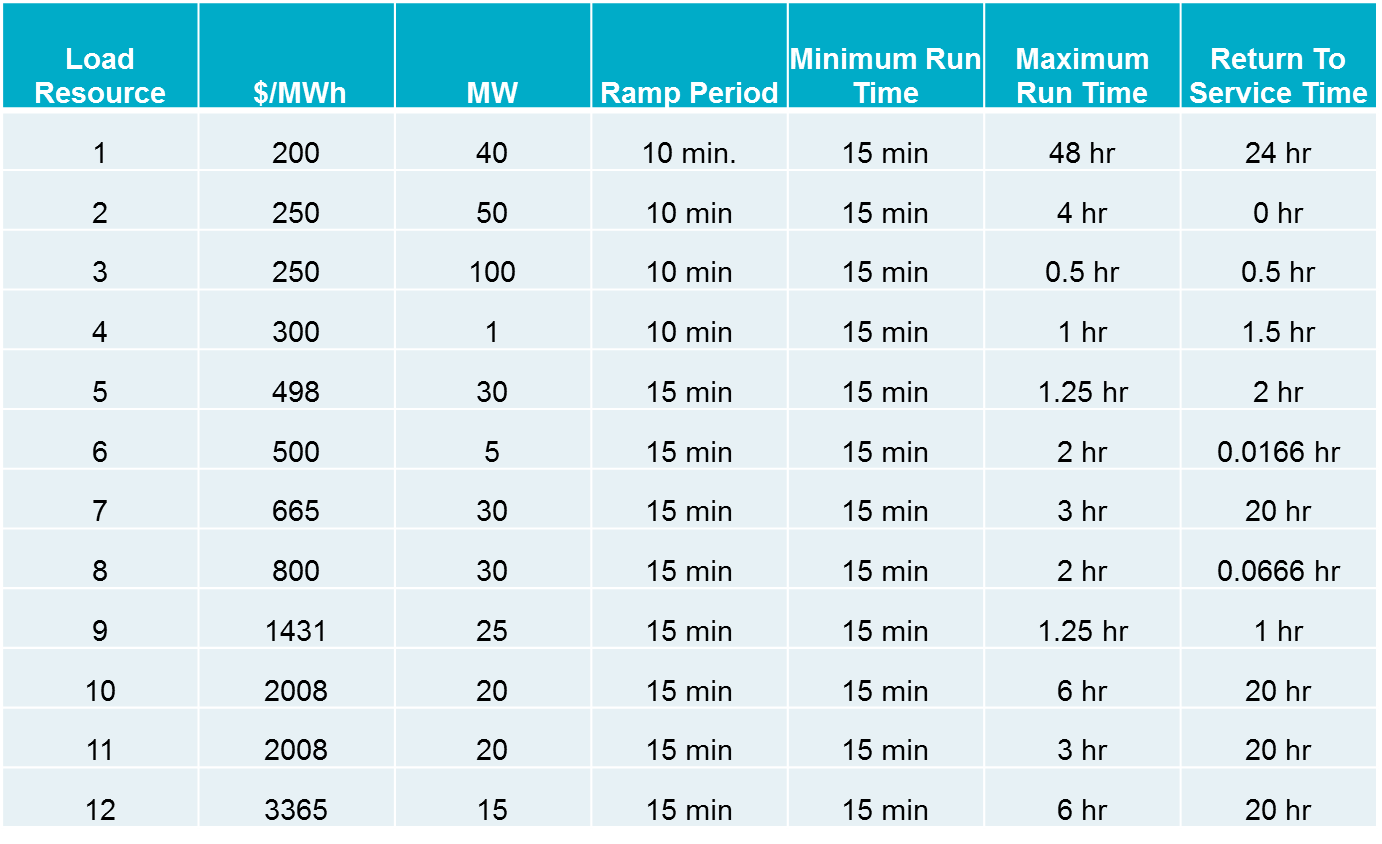 13
Simulation Assumptions – Fast Generation Resource Temporal Constraints
All Resources that are Quick Start qualified are considered “fast responding resources”. If the Resource was “OUT” or “ONTEST” during the study period they are not considered as “committable”
14
Simulation Assumptions – Fast Responding Resources
Four average Verifiable Costs groups were identified. 
Each Fast Responding Resources is assigned a group cost based on HRL/LSL
The Single Part offer is structured in order to recover Start Up and Minimum Energy cost over the Minimum On time and can vary due to individual units’ LSL
Minimum EOC and Min. Gen. is $75 if Resource had Non-Spin responsibility during study period
15
Simulation Assumptions – Fast Responding Resources
Sample of costs used (SPO can vary per unit depending on LSL):
16
Other Assumptions – Days Analyzed
The Capacity from all Fast Responding Resources is considered online in MIRTM study runs; this has the impact of changing the Operating Reserve Demand Curve (ORDC) calculation slightly; however, the resource capacity is only shifted from offline to online.
The Block Load Resources are considered “new” Resources for MIRTM which increases the RTOLCAP and shifts the curve to the right by 366MW.
The Reliability Deployment Price Adder in MIRTM treats the deployment by ERCOT as a “deployment event” therefore MIRTM may find a RTDP when Production and Sequential SCED did not. 
MIRTM Commitment decisions are based on new short-term load forecast and DC tie schedule changes while dispatch uses production SCED GTBD based on old short-term load forecast ramp and regulation component
17
GTBD Calculation Methodology Recap
18
MIRTM – Changes since August SAWG
Make the processing of Combined Cycles consistent between MIRTM and Sequential SCED

Correct the Minimum Energy for Resources carrying Non Spin to agree with $75 Energy offer curve

Streamline the Commitment Summary to two categories: 
Count of Resources below cost
Count of Resources at or above cost

Corrected two study days that had short SCED runs which caused double counting in the MIRTM post process 

Determination and book keeping of noncompetitive constraints are different between MIRTM and Seq. SCED: ERCOT will evaluate the impact and actions taken, if any, at a future SAWG meeting
19
Average Price of All Study Dates
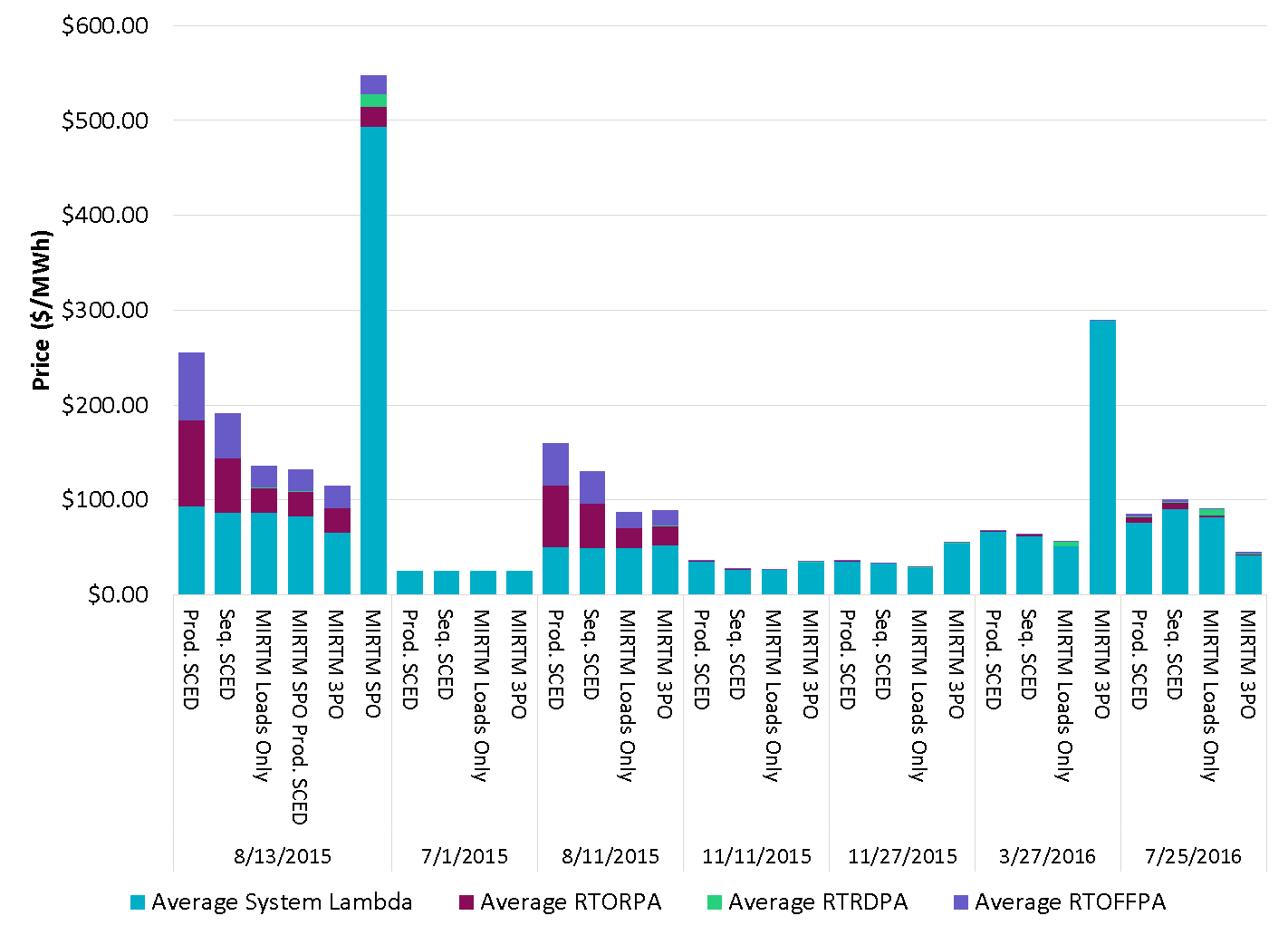 20
Production Cost of All Study Dates
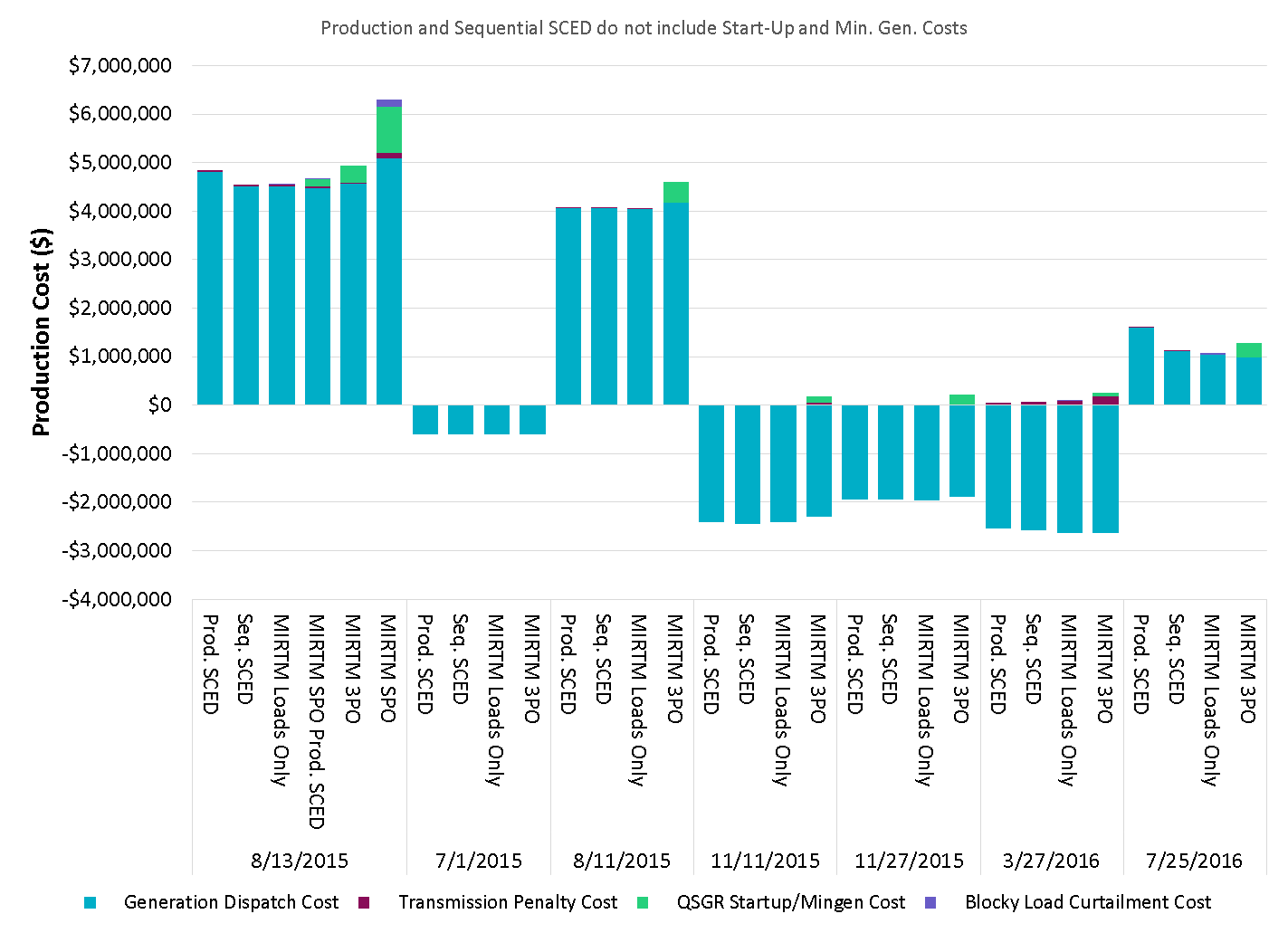 Negative production costs are due to significant MW on output schedules. Production costs for those resources are -$250/MWh from LSL to output schedule.
21
Make Whole Amounts of All Study Dates
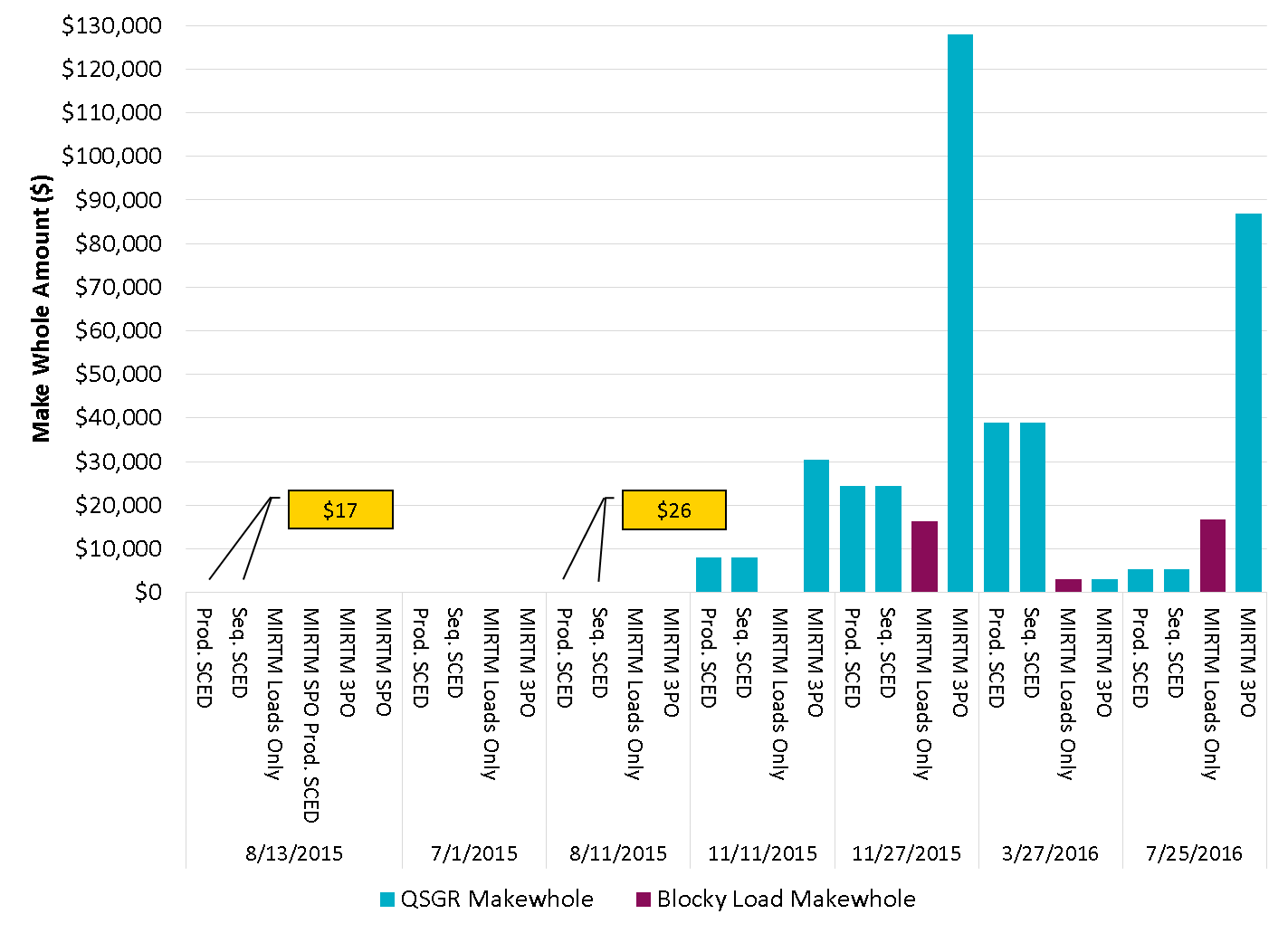 22
August 13, 2015
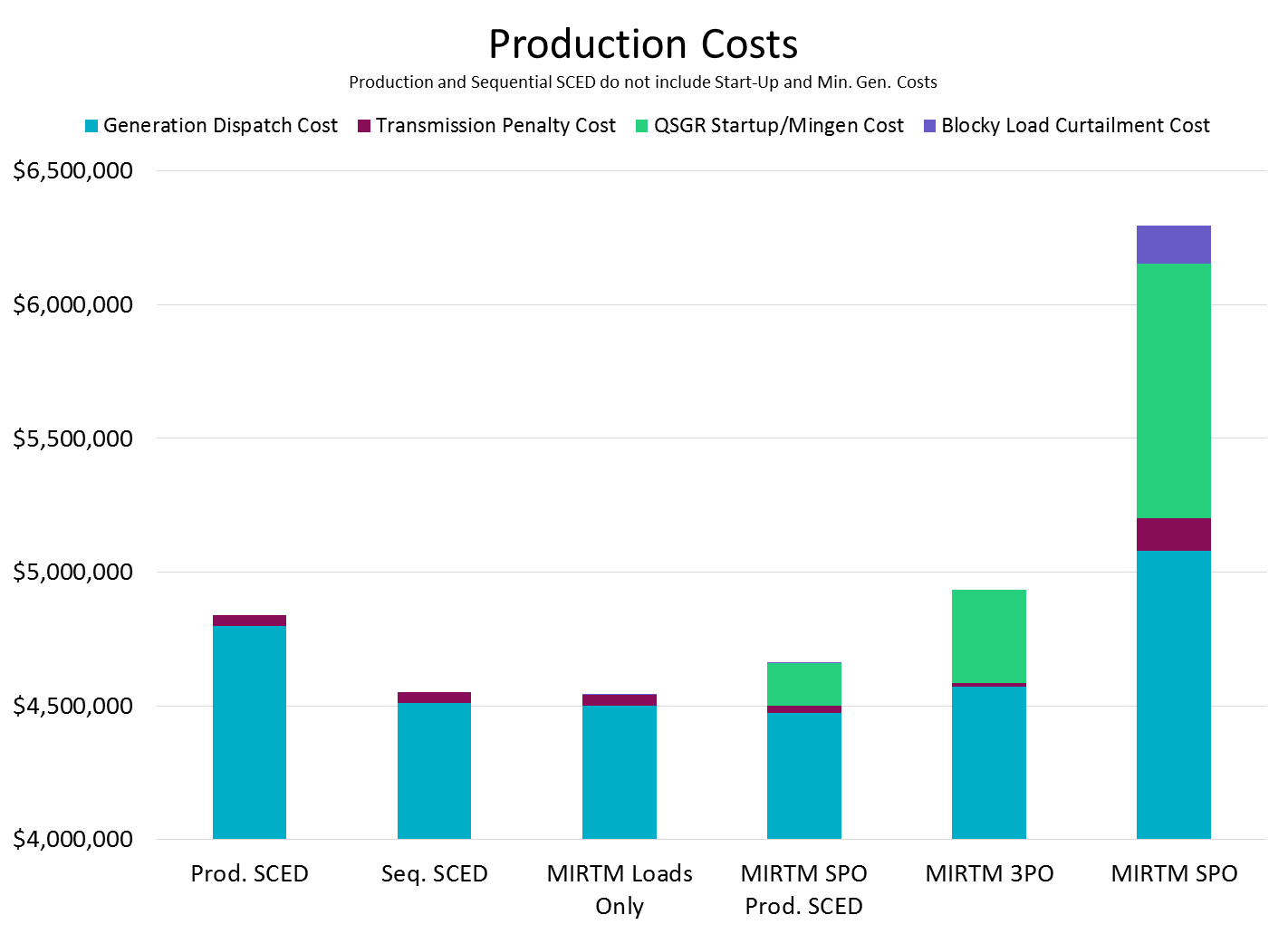 23
August 13, 2015
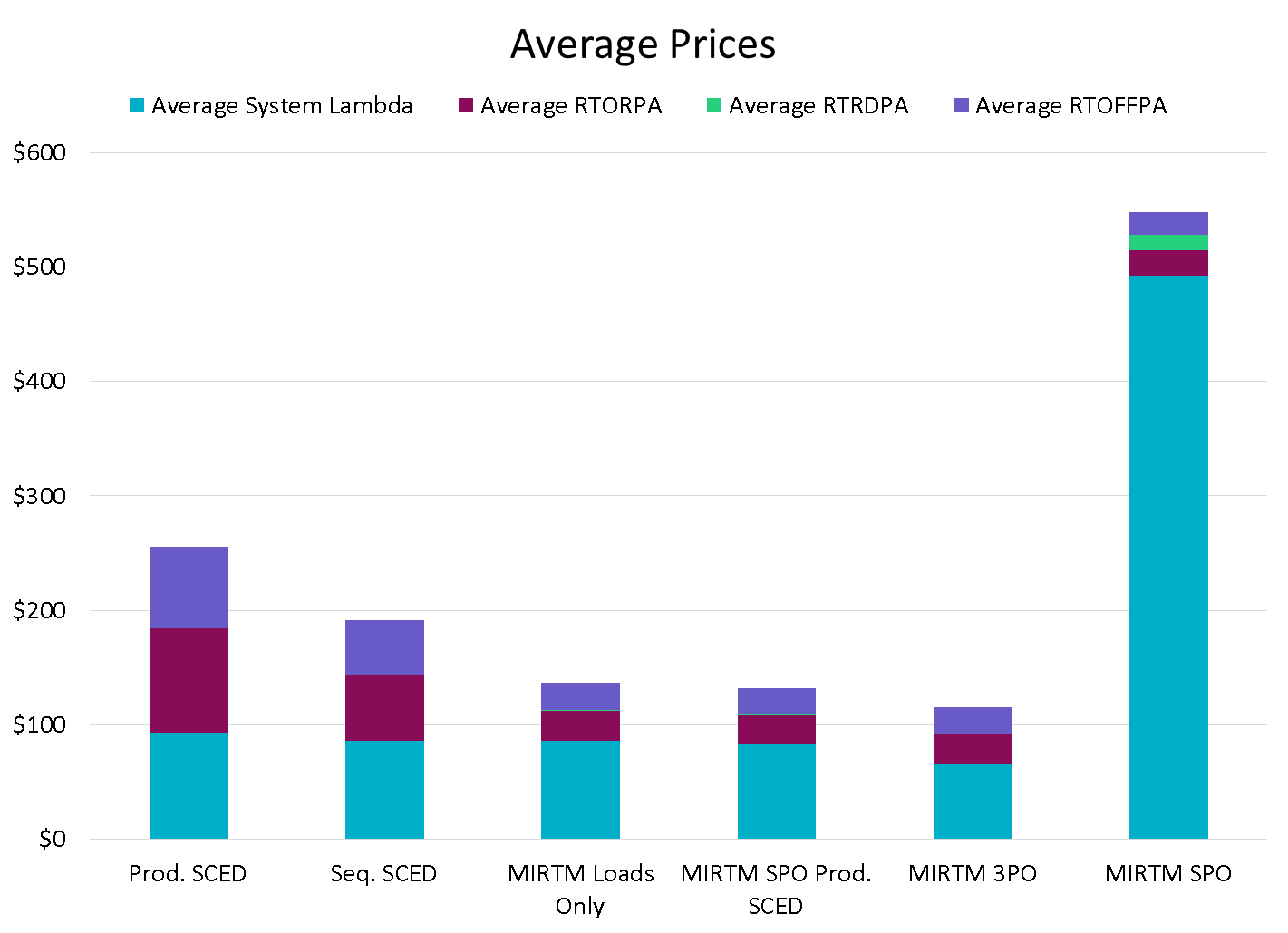 Changes in ORDC price adders due to 366 MW of new Blocky Load capacity in RTOLCAP
Changes in ORDC price adders due to NCLRRRS calculation change in Seq. SCED (NPC-LPC)
Increase in prices due to offer assumptions (see offers slide)
24
August 13, 2015
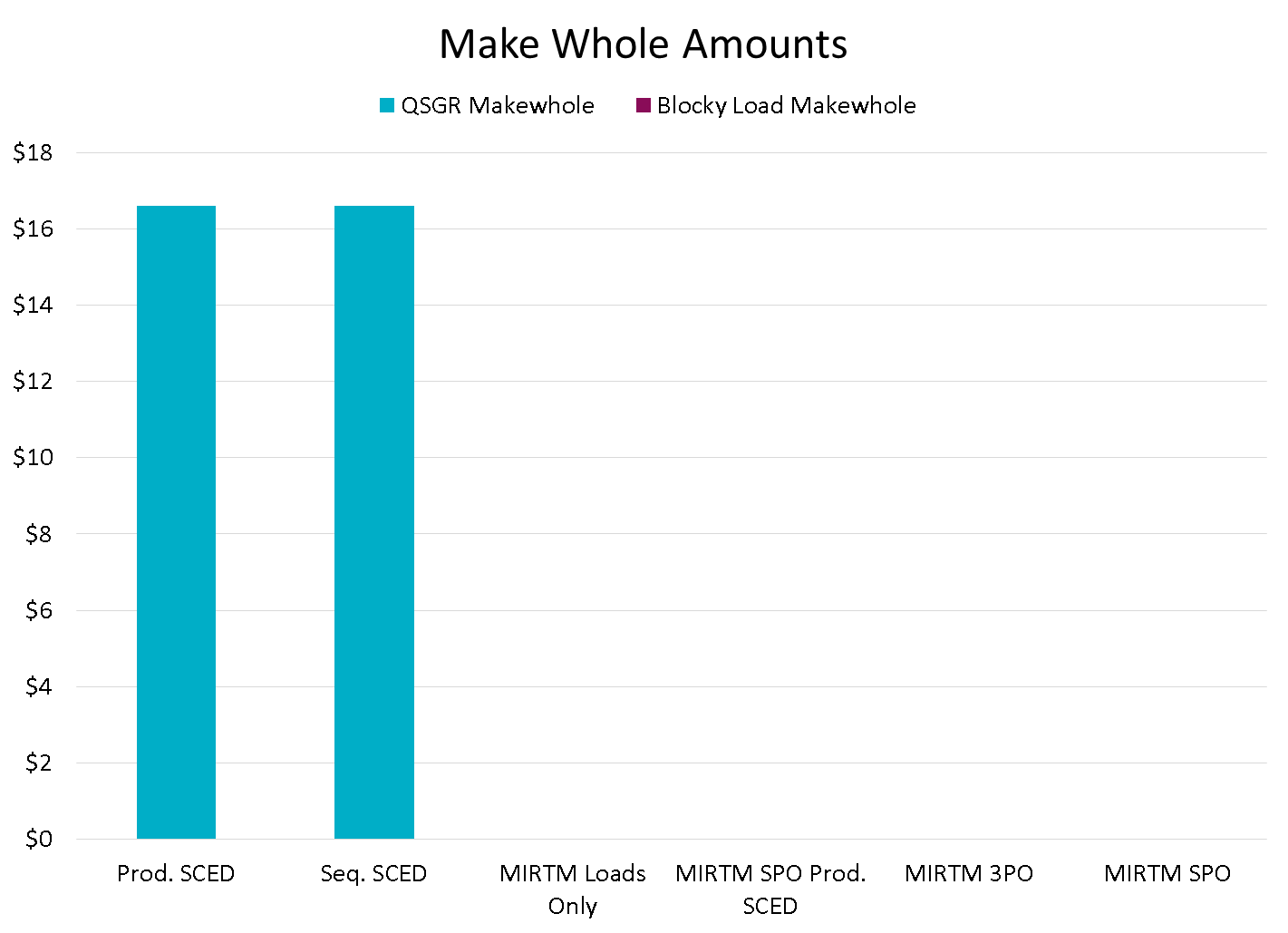 MIRTM study scenarios had no make-whole
25
August 13, 2015 – HDL-GTBD & Price
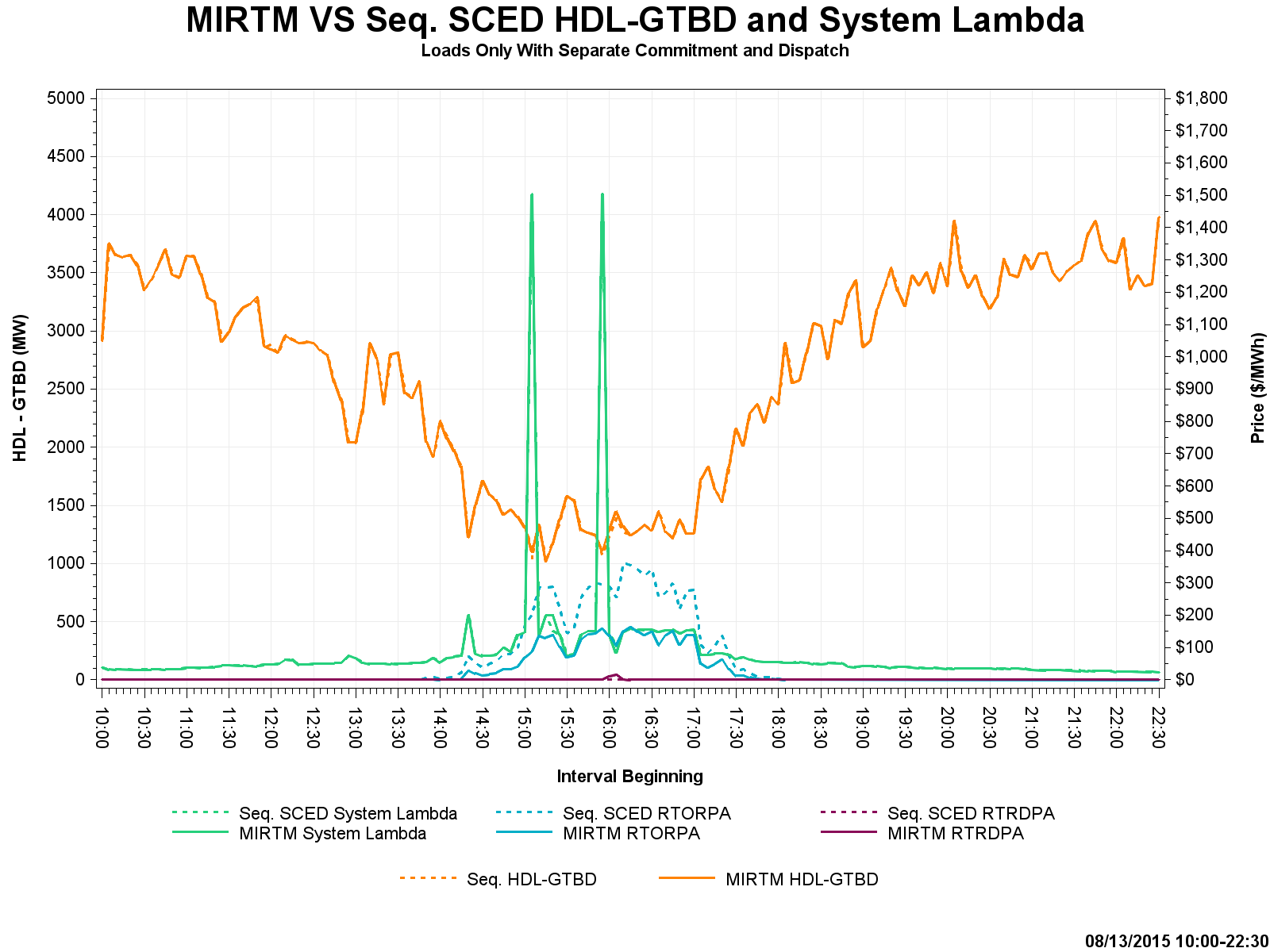 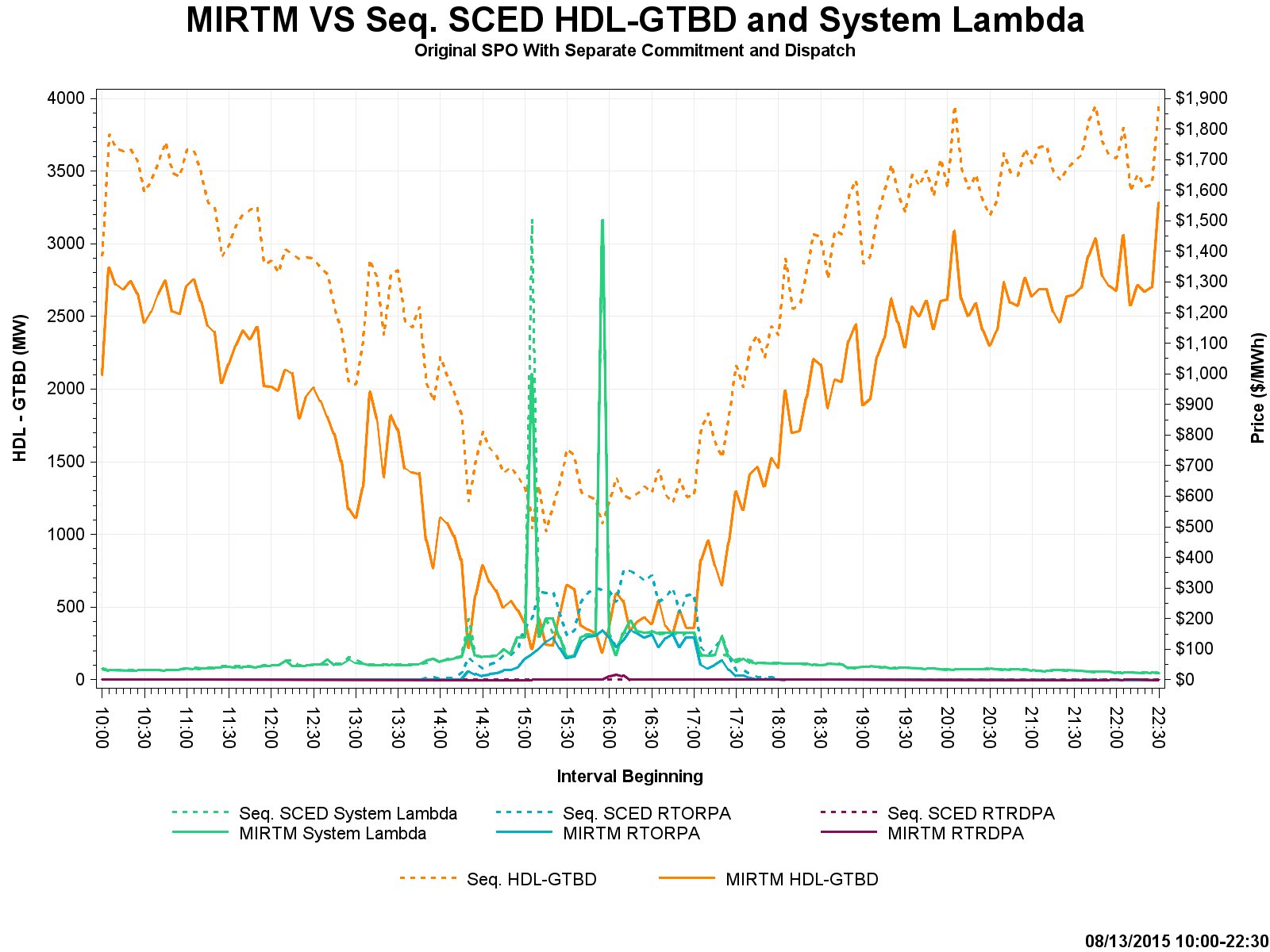 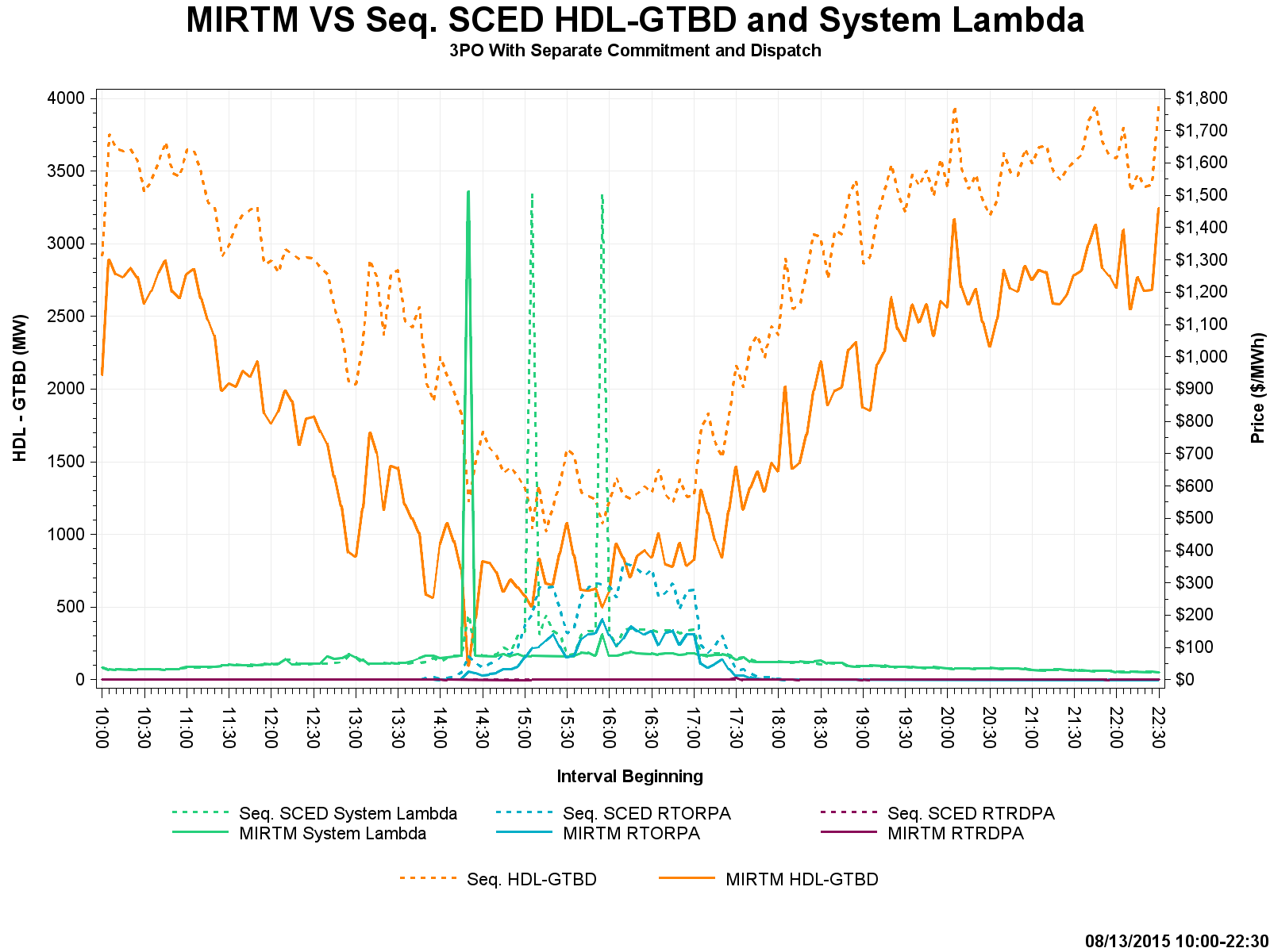 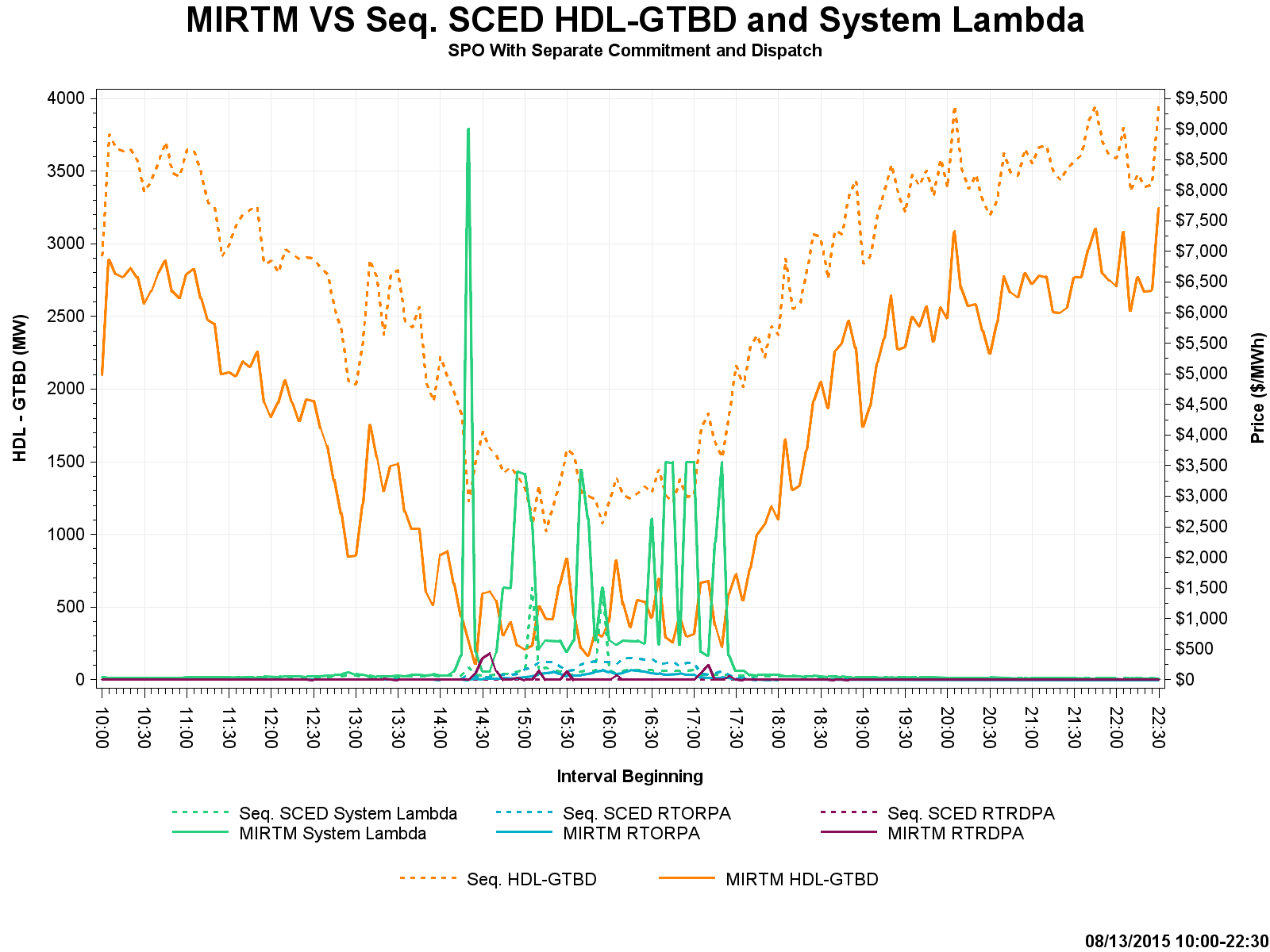 Cause for price spike at 14:20 in MIRTM 3PO explained on next slide
Using Single Part Offers results in very high QSGR offers and resultant prices (note the scale difference)
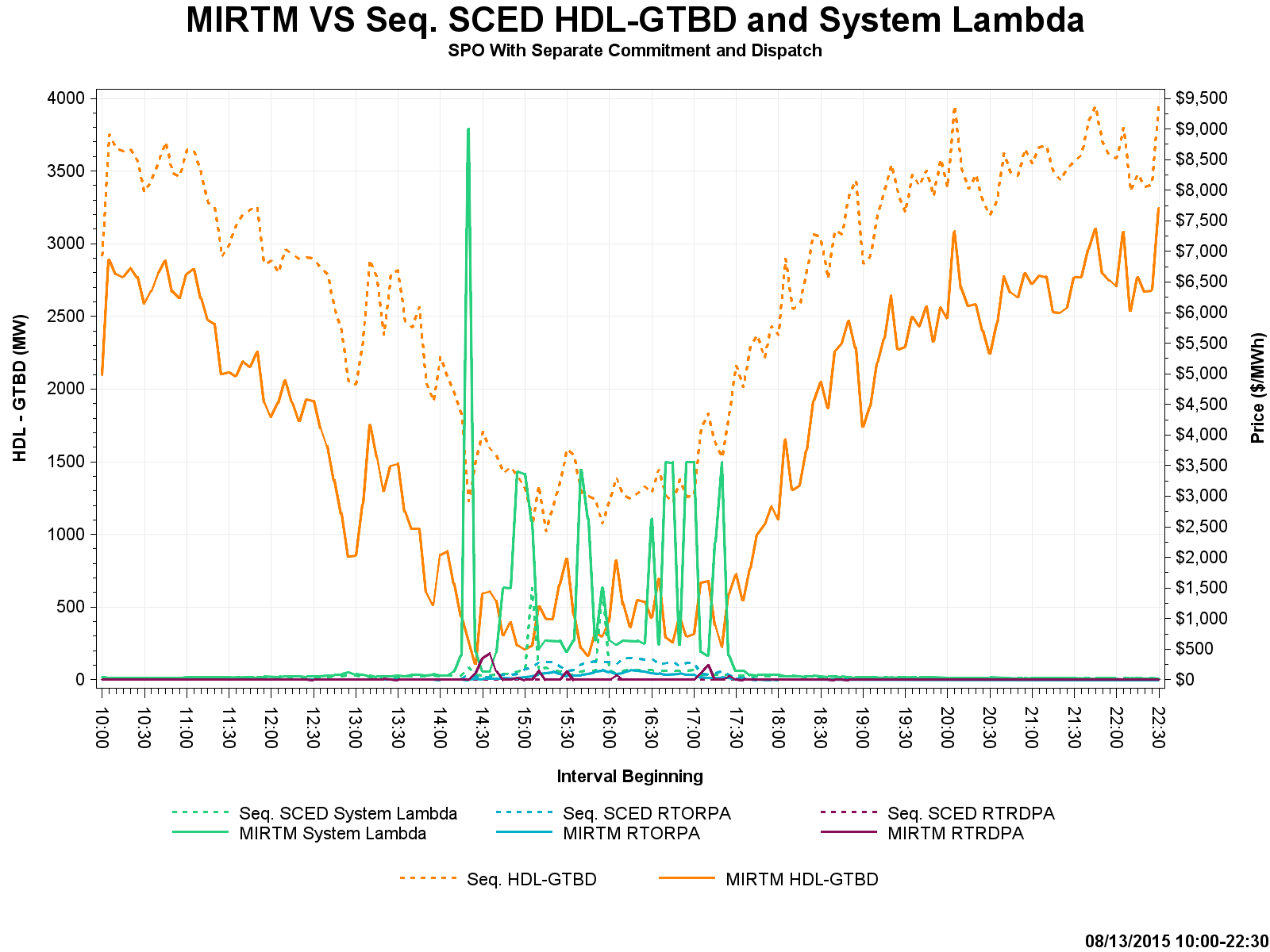 26
August 13, 2015 – Commitment Summary
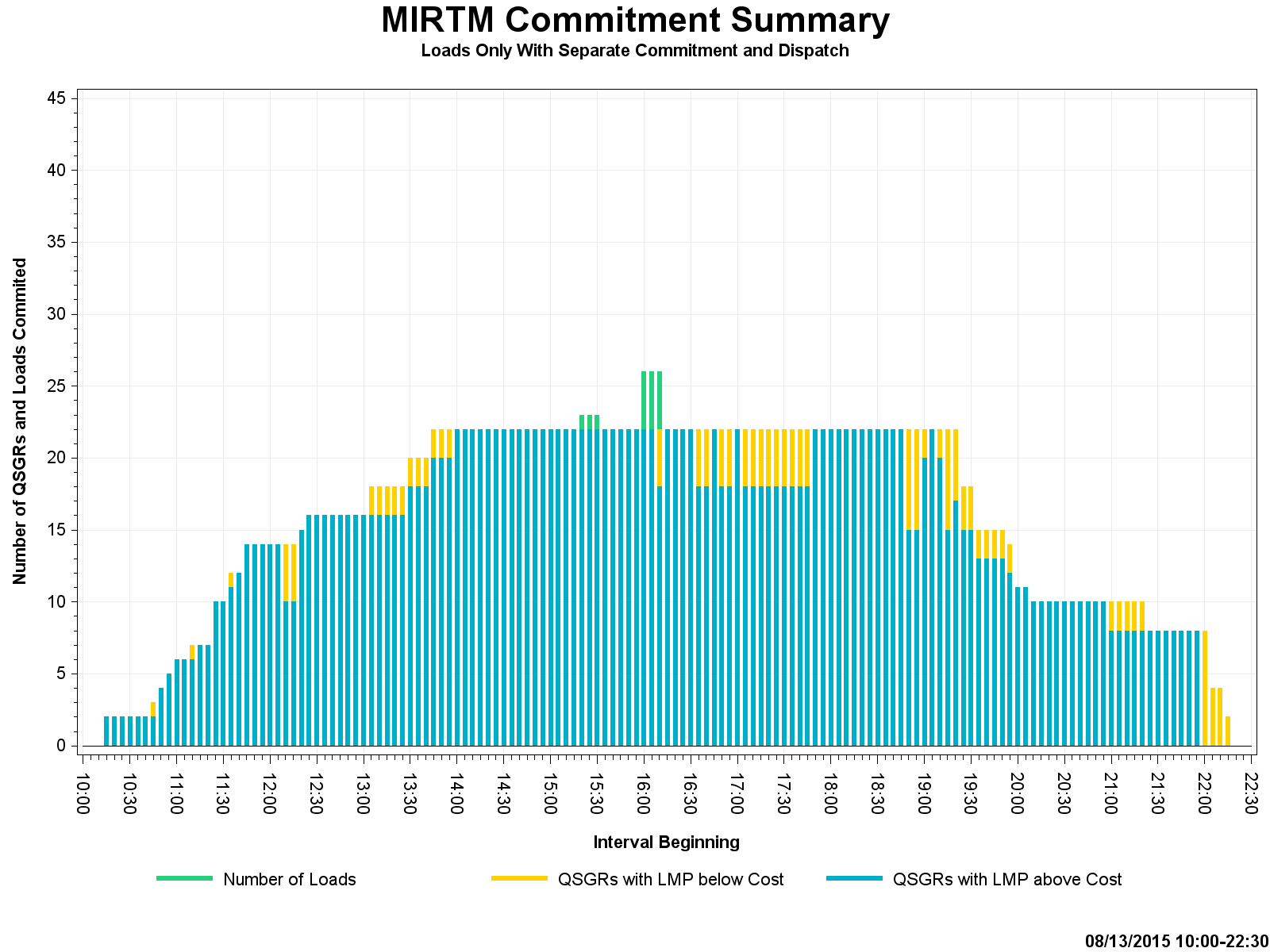 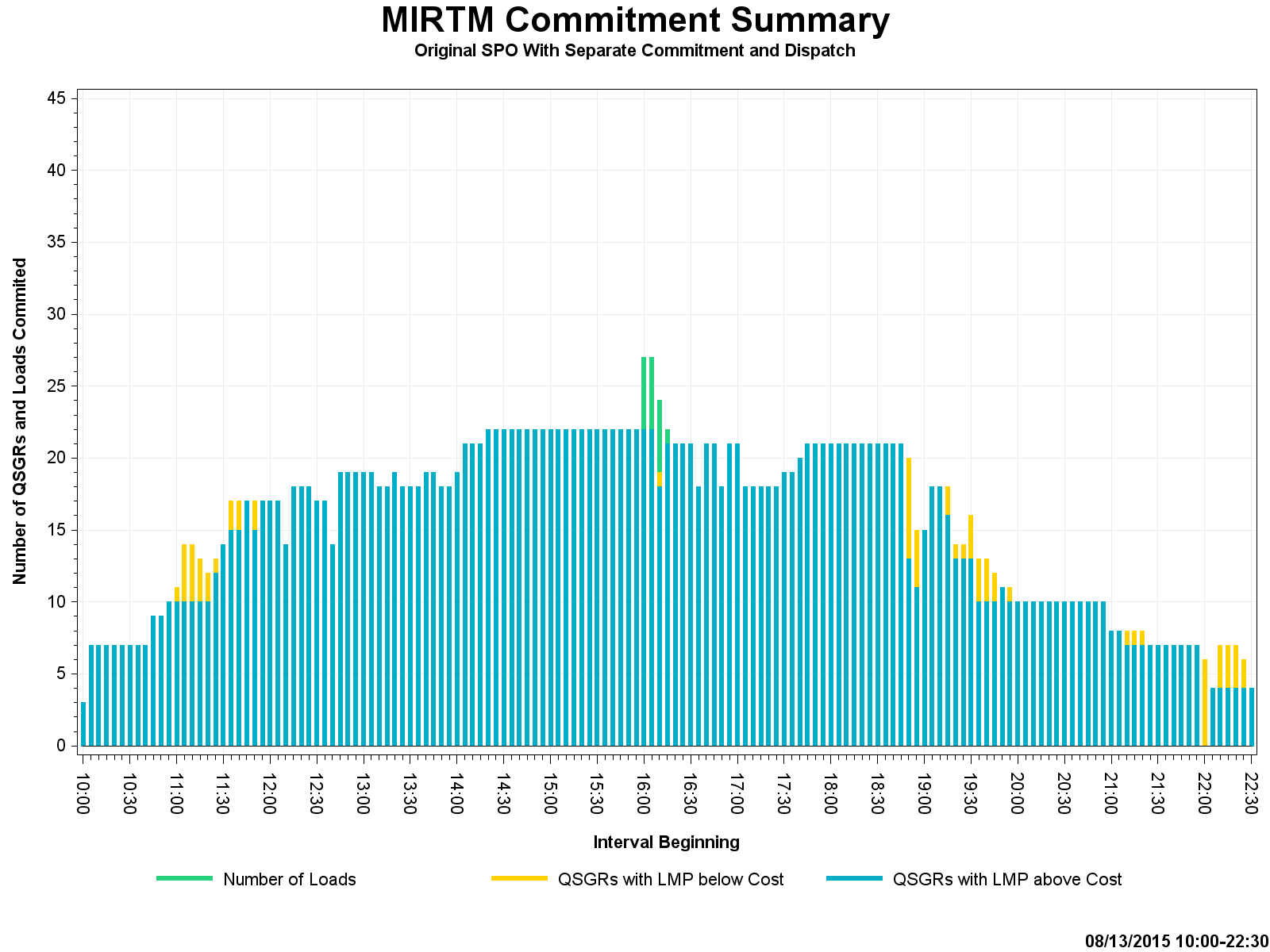 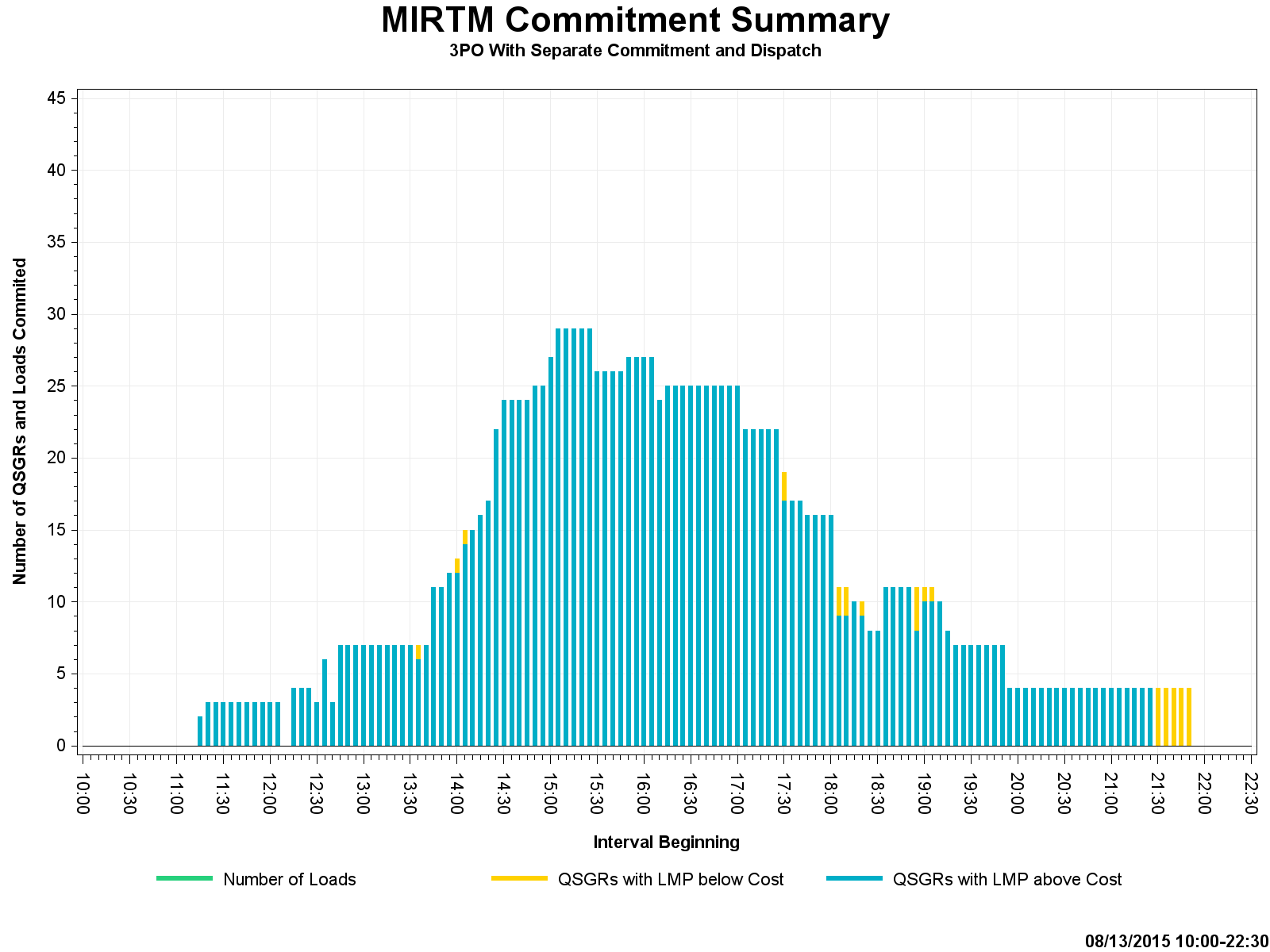 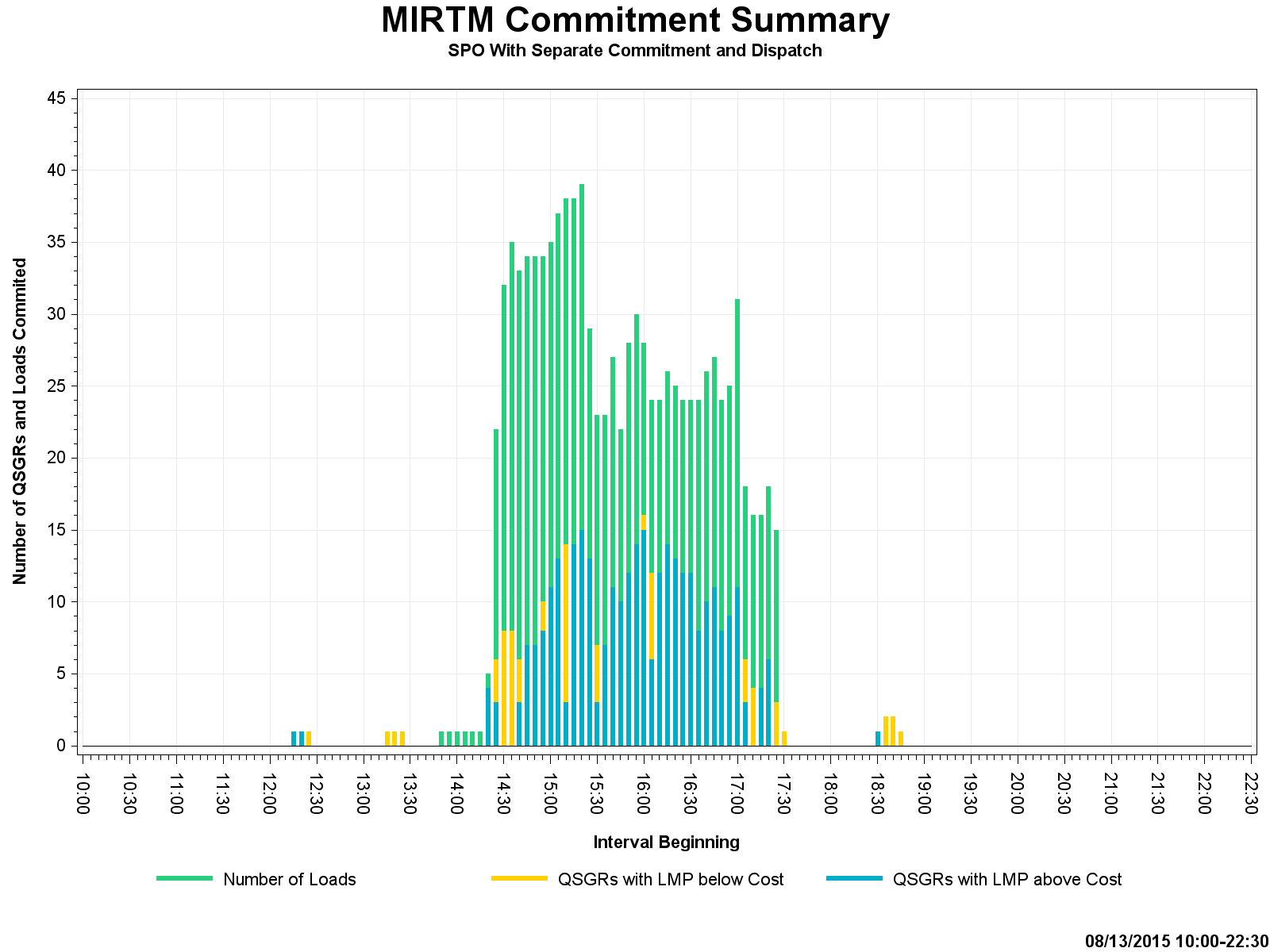 LMP is only <$0.50/MWh below the 4 QSGRs cost curve. System cost is kept lower by keeping them online.
Tighter QSGR commitment with MIRTM 3PO than with production self-commitment
With QSGRs using SPOs, load bids are cheaper for MIRTM to commit
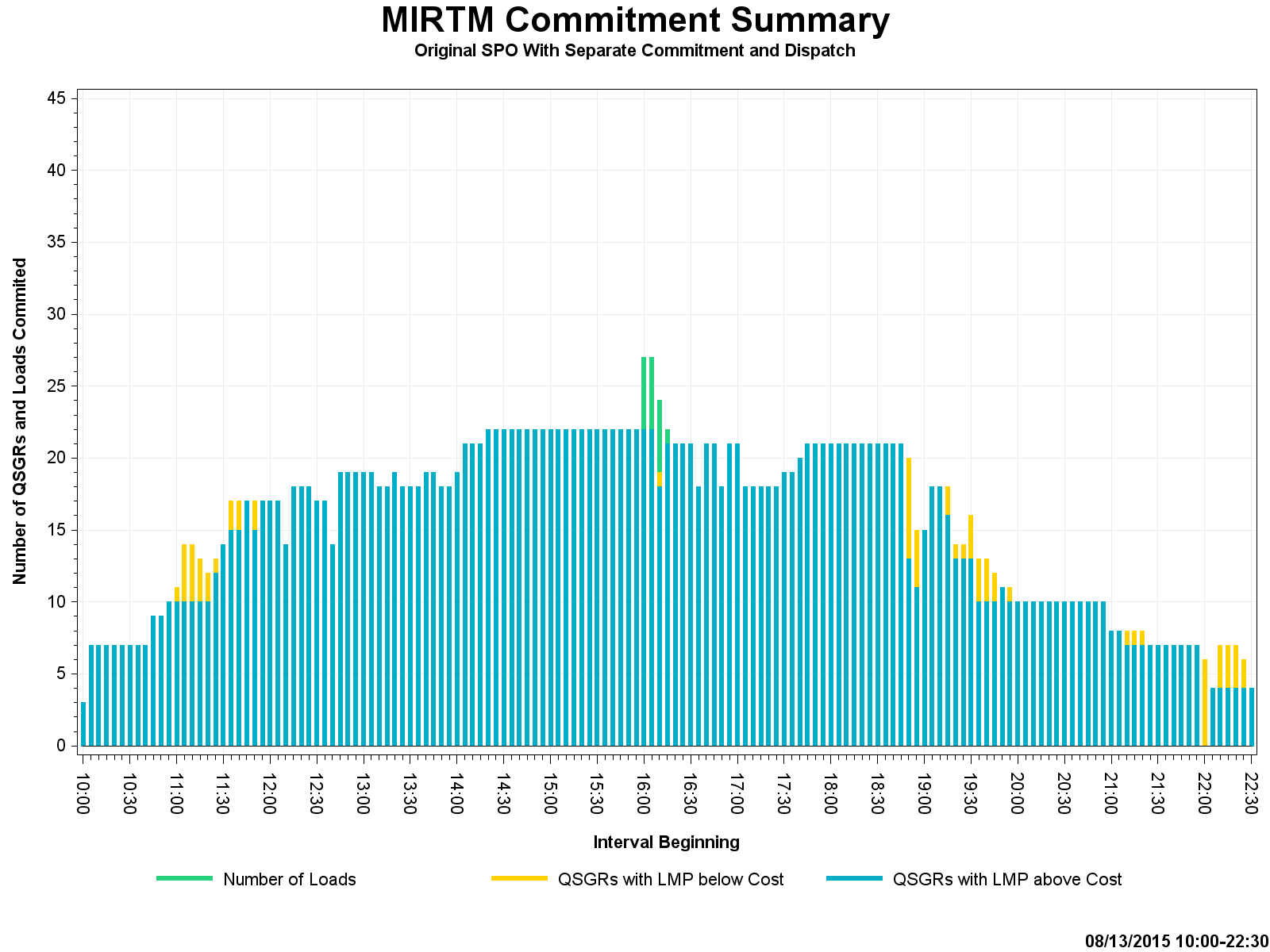 27
August 13, 2015 – Analysis
MIRTM 3PO had a spike primarily due to regulation component (349 MW) and load under forecast.
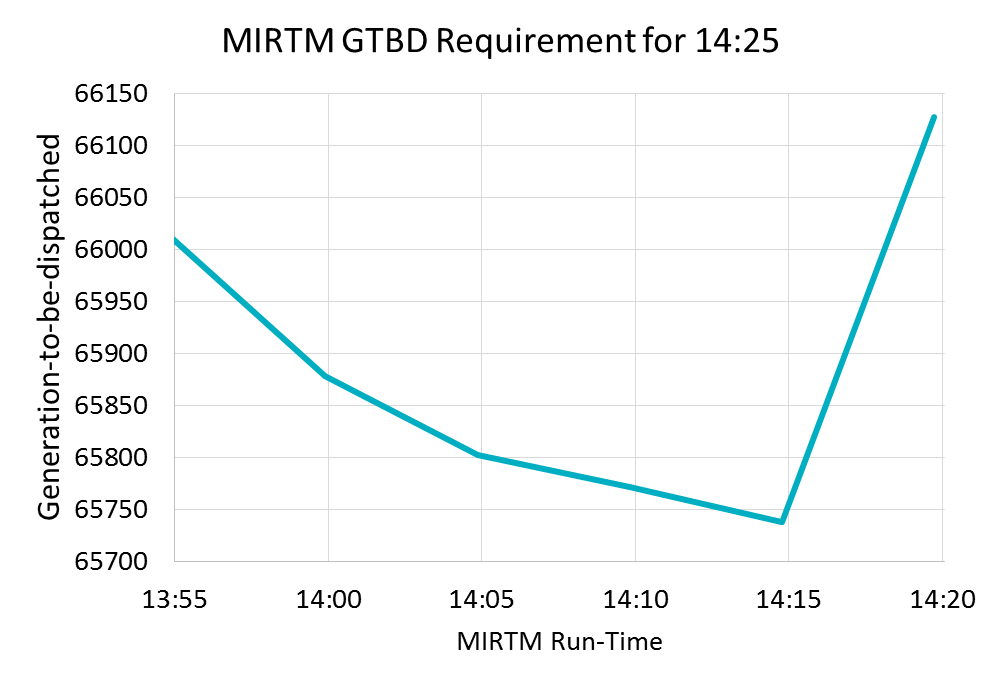 GTBD from Production SCED = MIRTM GTBD
By waiting until the last minute, binding QSGR commitments were not made in this time frame due to forecast decrease
28
August 13, 2015 – Cost and Revenue
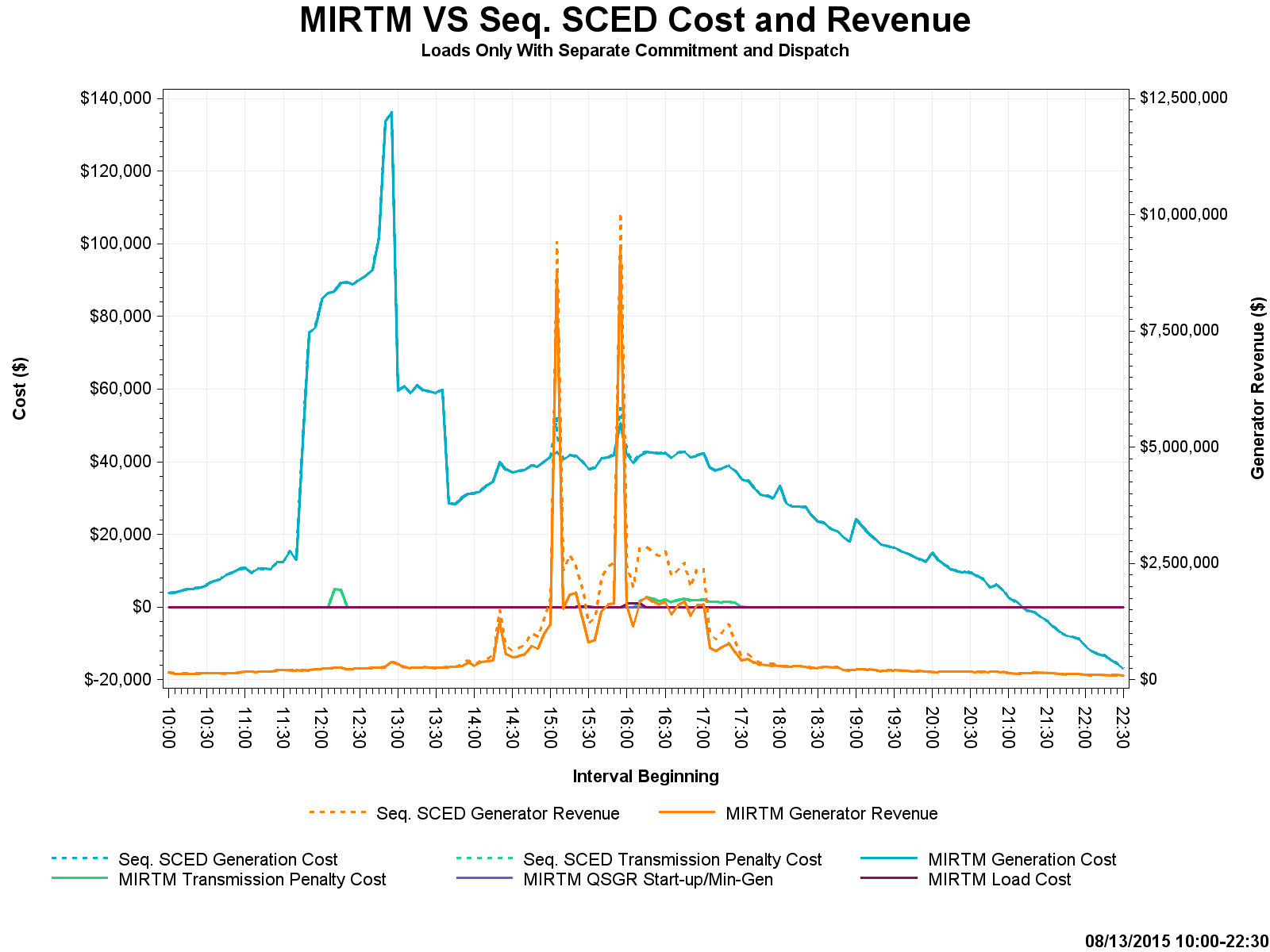 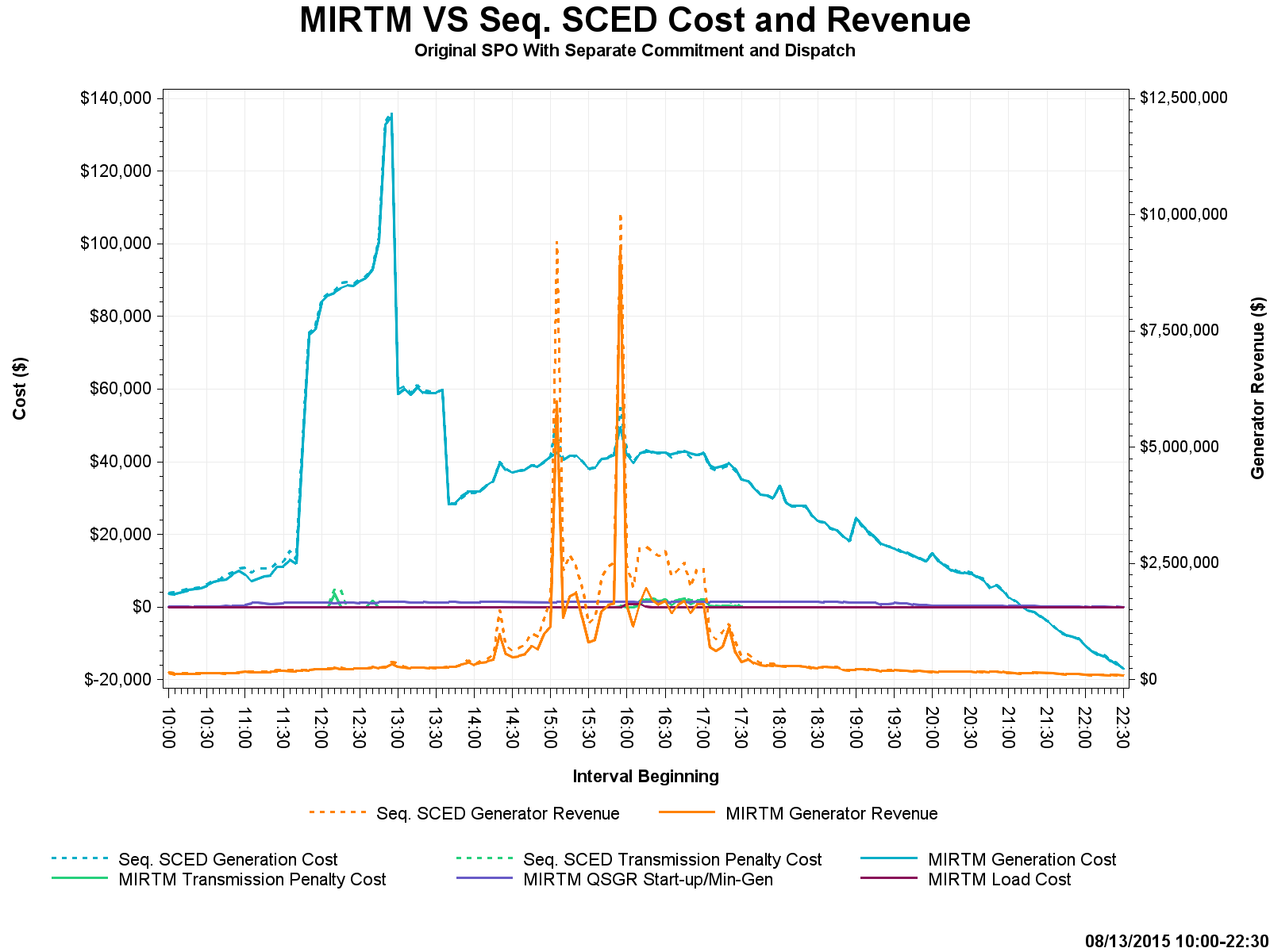 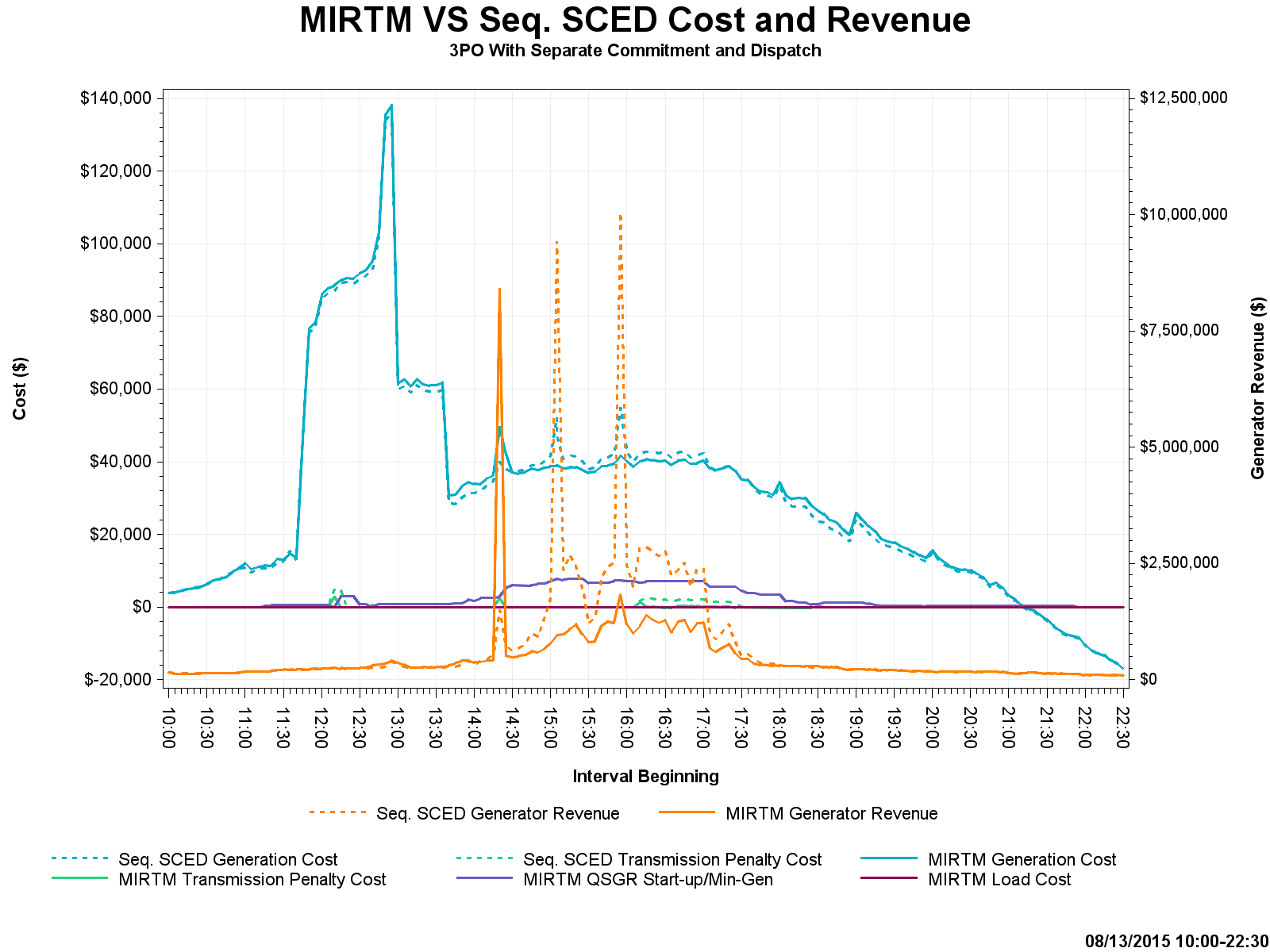 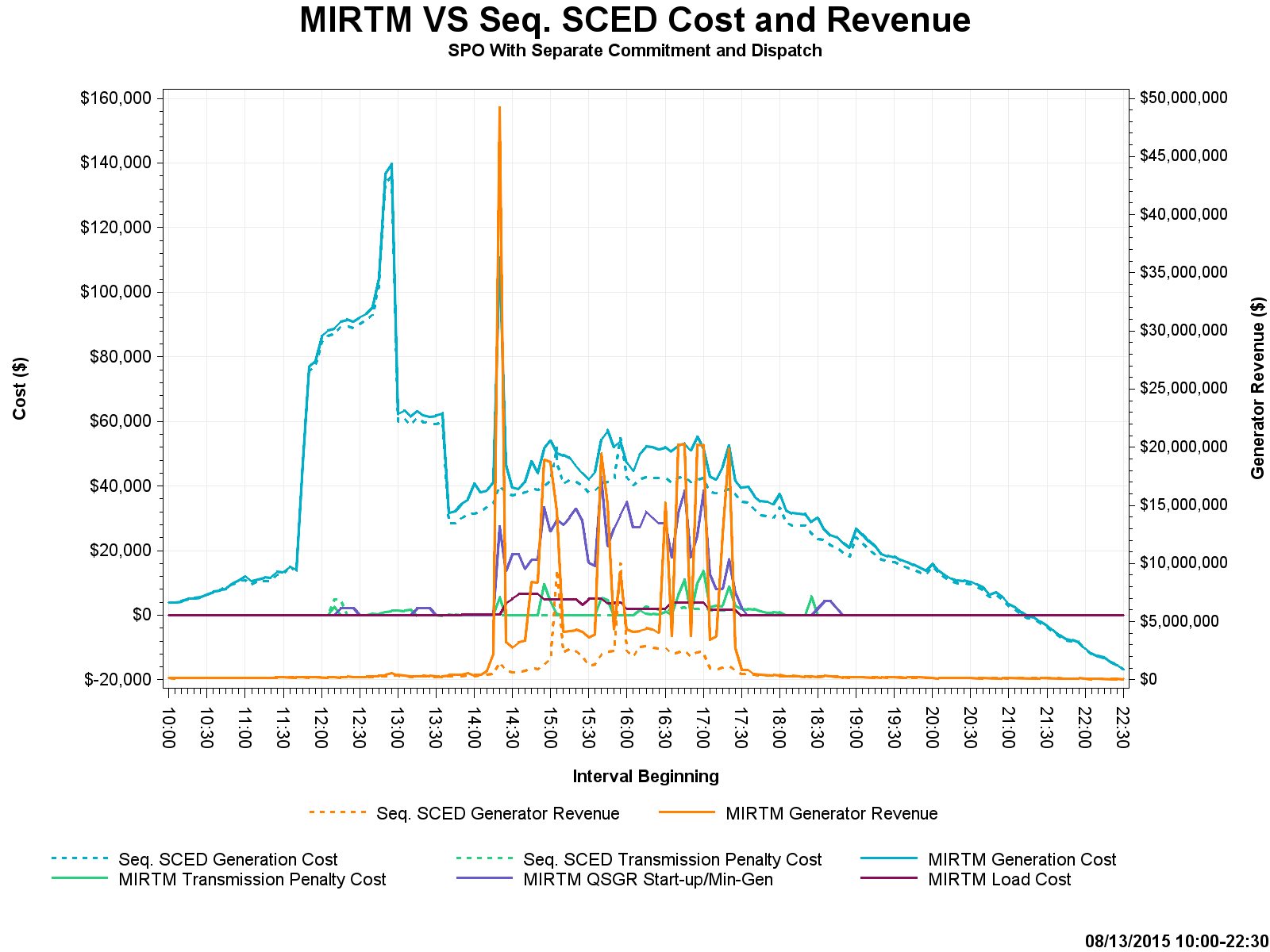 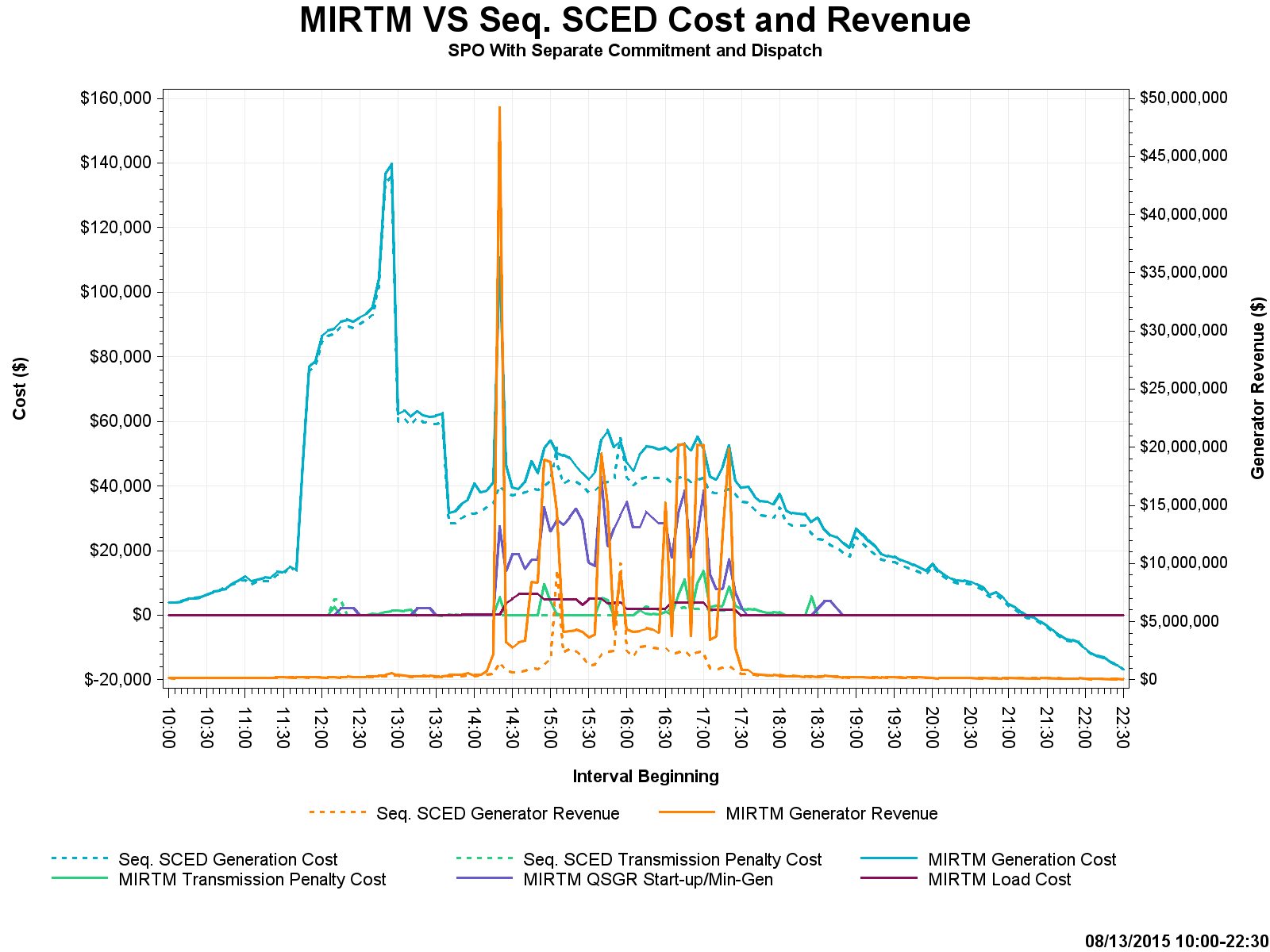 29
July 1, 2015 – Observations
Luminant Request
Little congestion and low system lambda
MIRTM 3PO prices slightly higher due to no QSGRs being committed and the load requirement distributed to rest of generation fleet
30
July 1, 2015
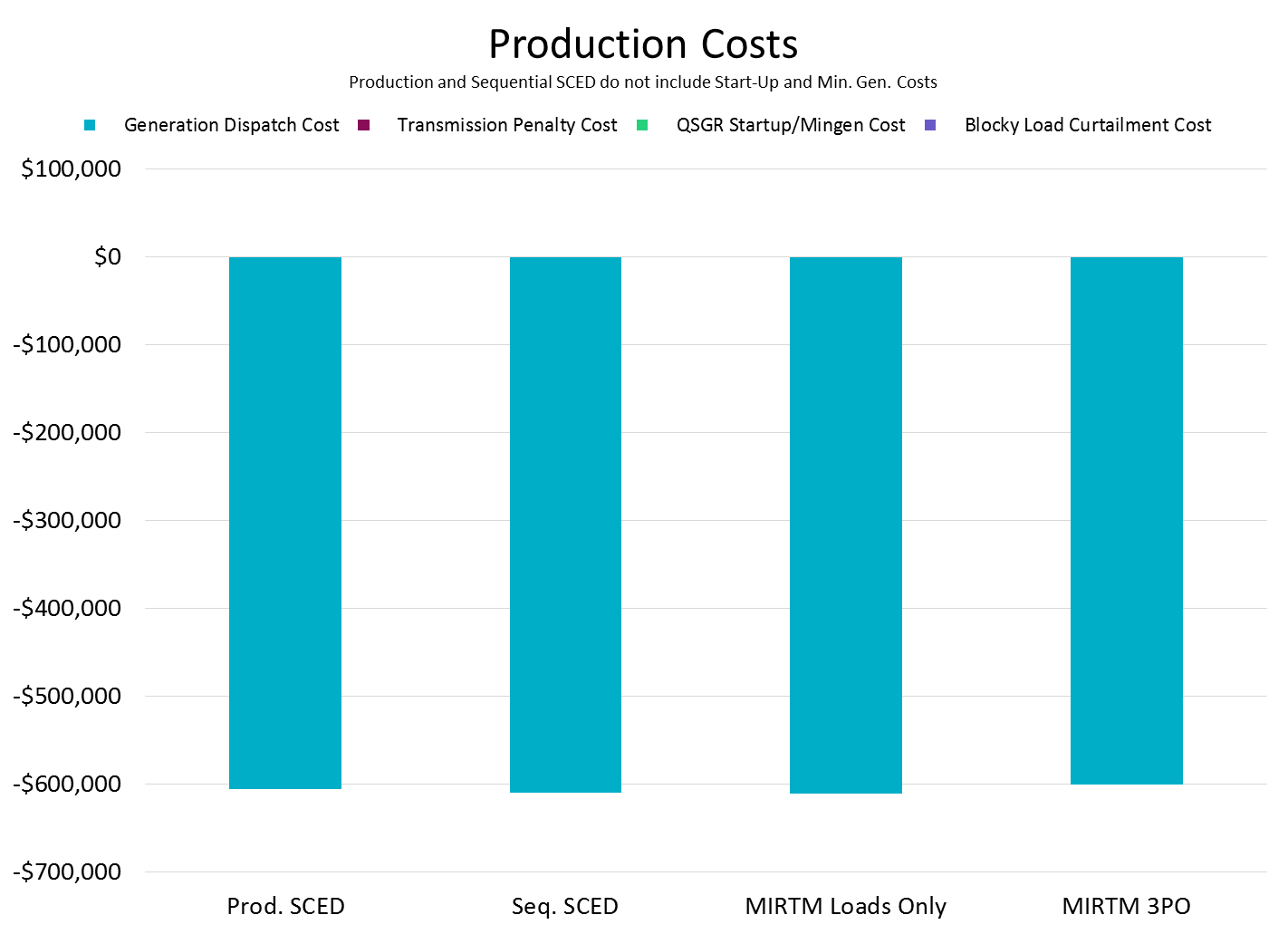 Negative production costs are due to significant MW on output schedules. Production costs for those resources are -$250/MWh from LSL to output schedule.
31
July 1, 2015
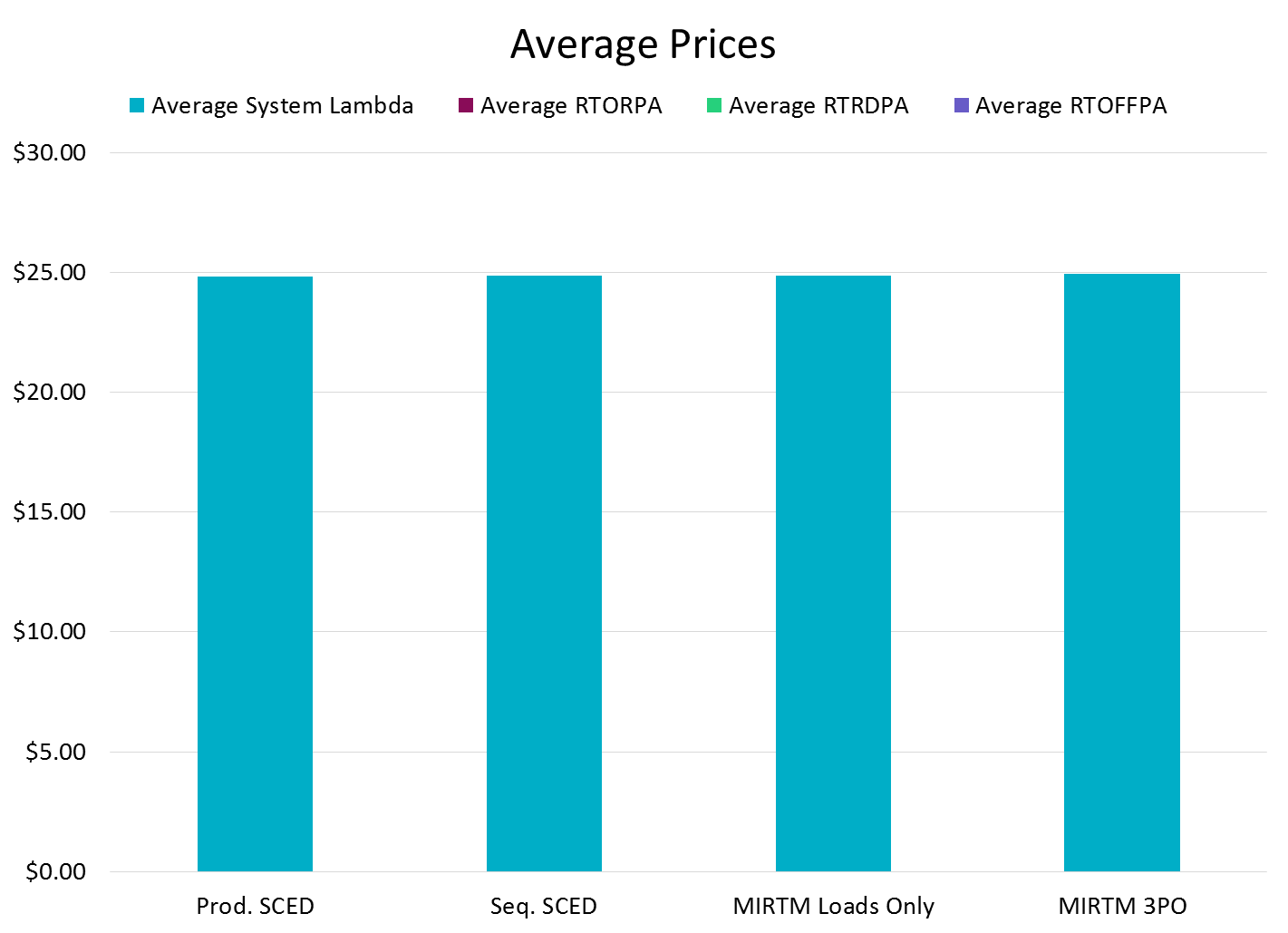 MIRTM 3PO prices are slightly higher due to no QSGRs being committed and the load requirement distributed to rest of generation fleet.
32
July 1, 2015
Zero make-whole on July 1, 2015
33
July 1, 2015 – HDL-GTBD & Price
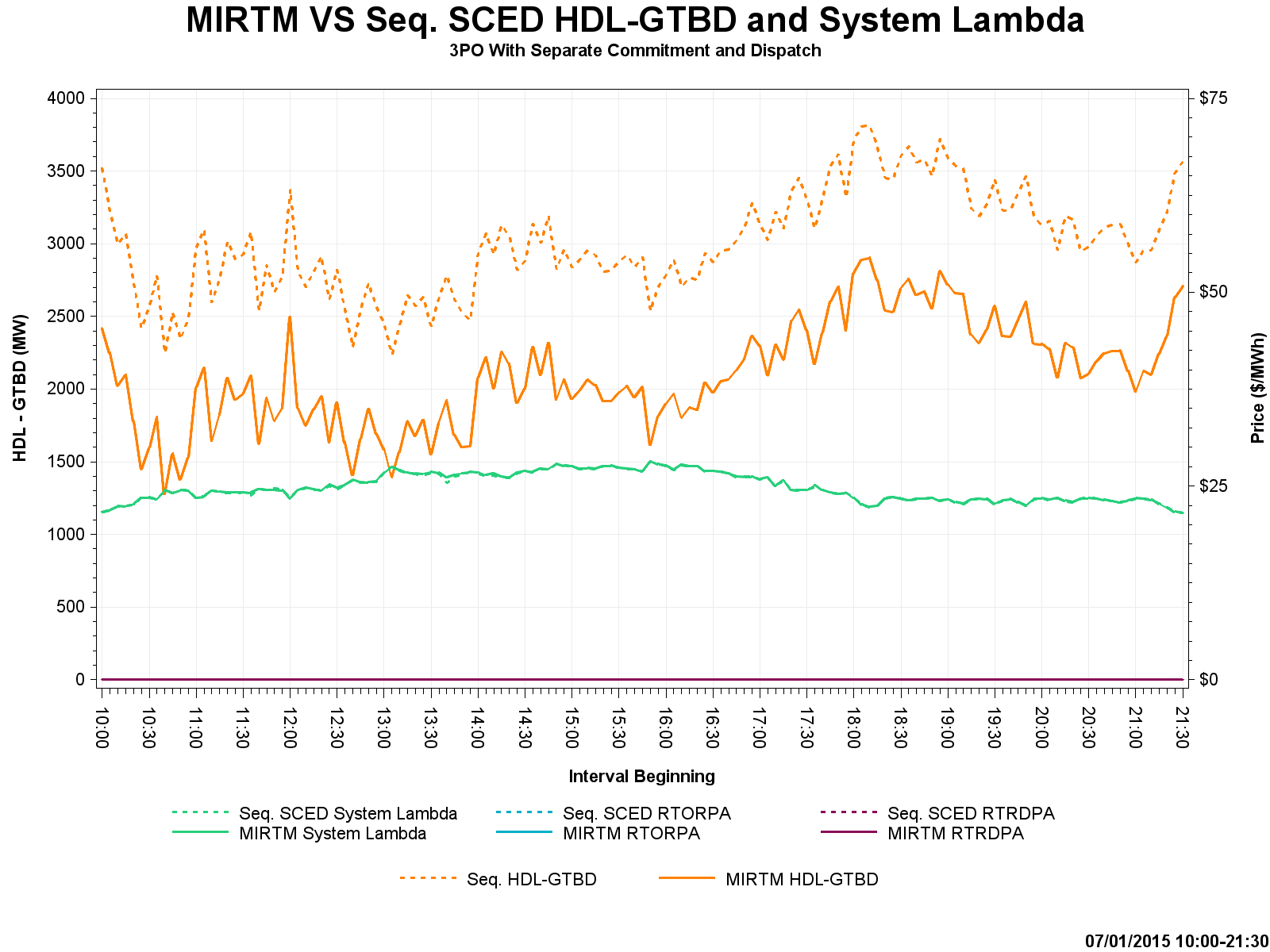 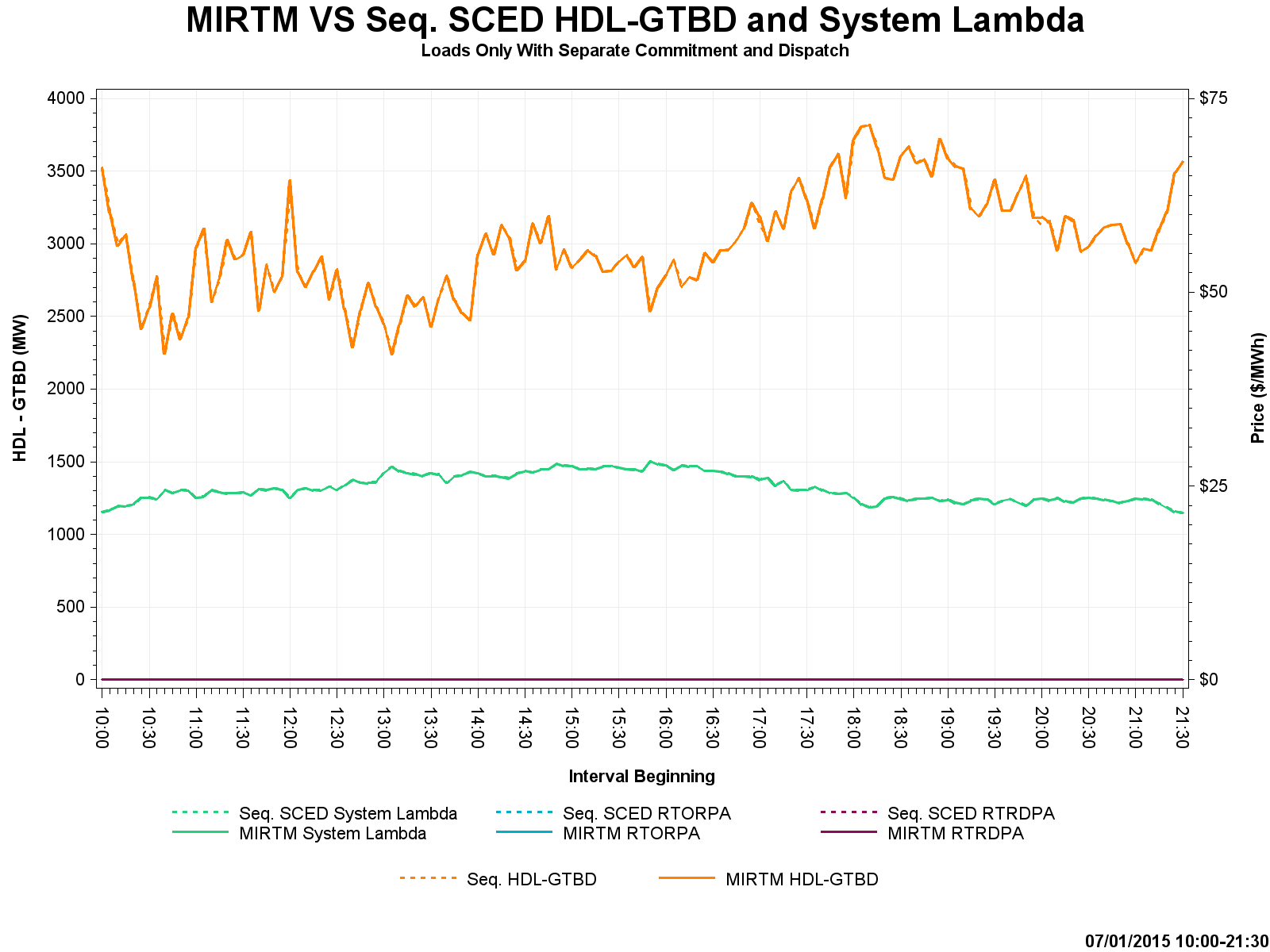 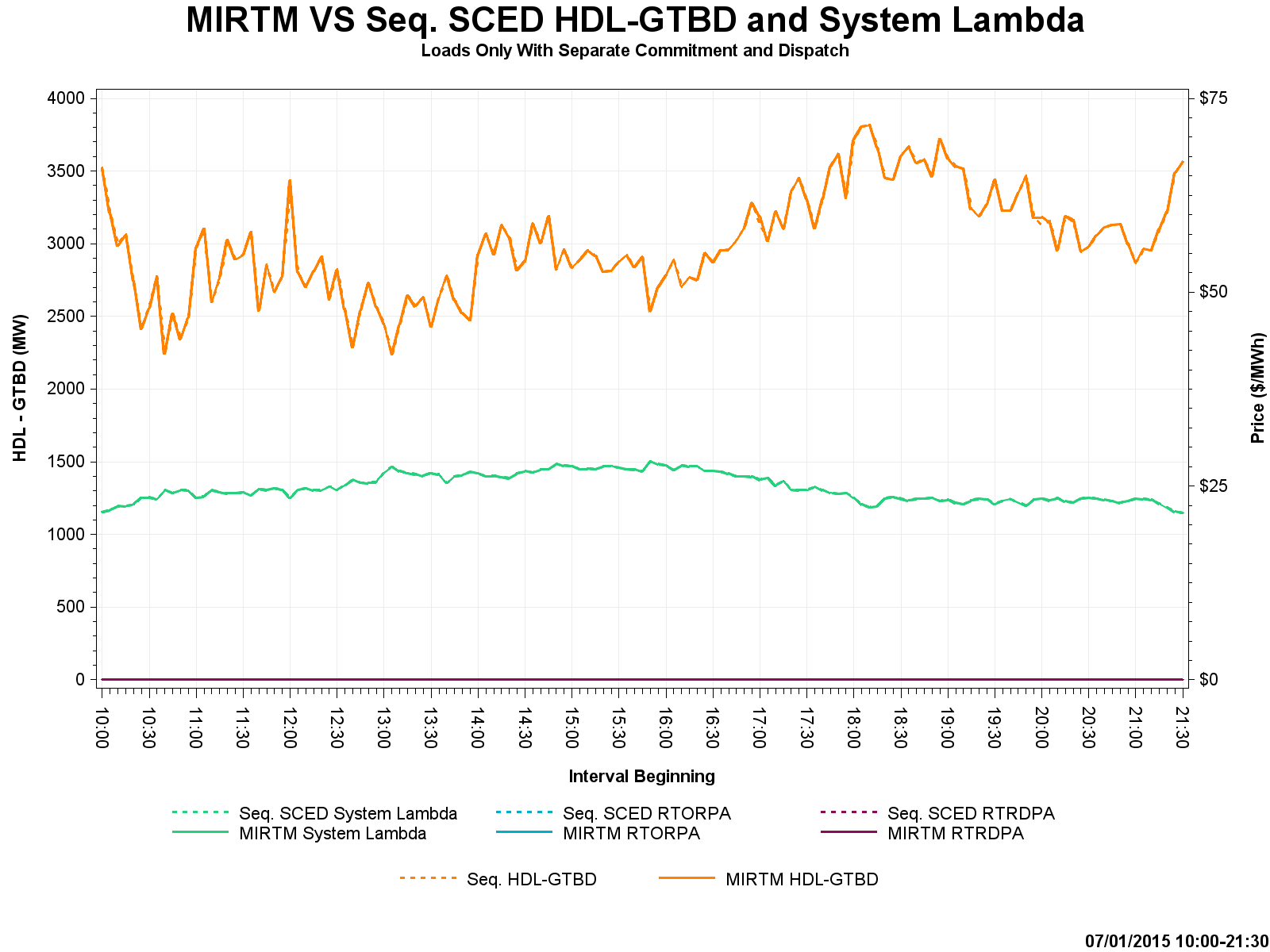 HDL is reduced in MIRTM 3PO due to all QSGRs except for Wartsilas no longer dispatchable in next 5 minutes
34
July 1, 2015 – Commitment Summary
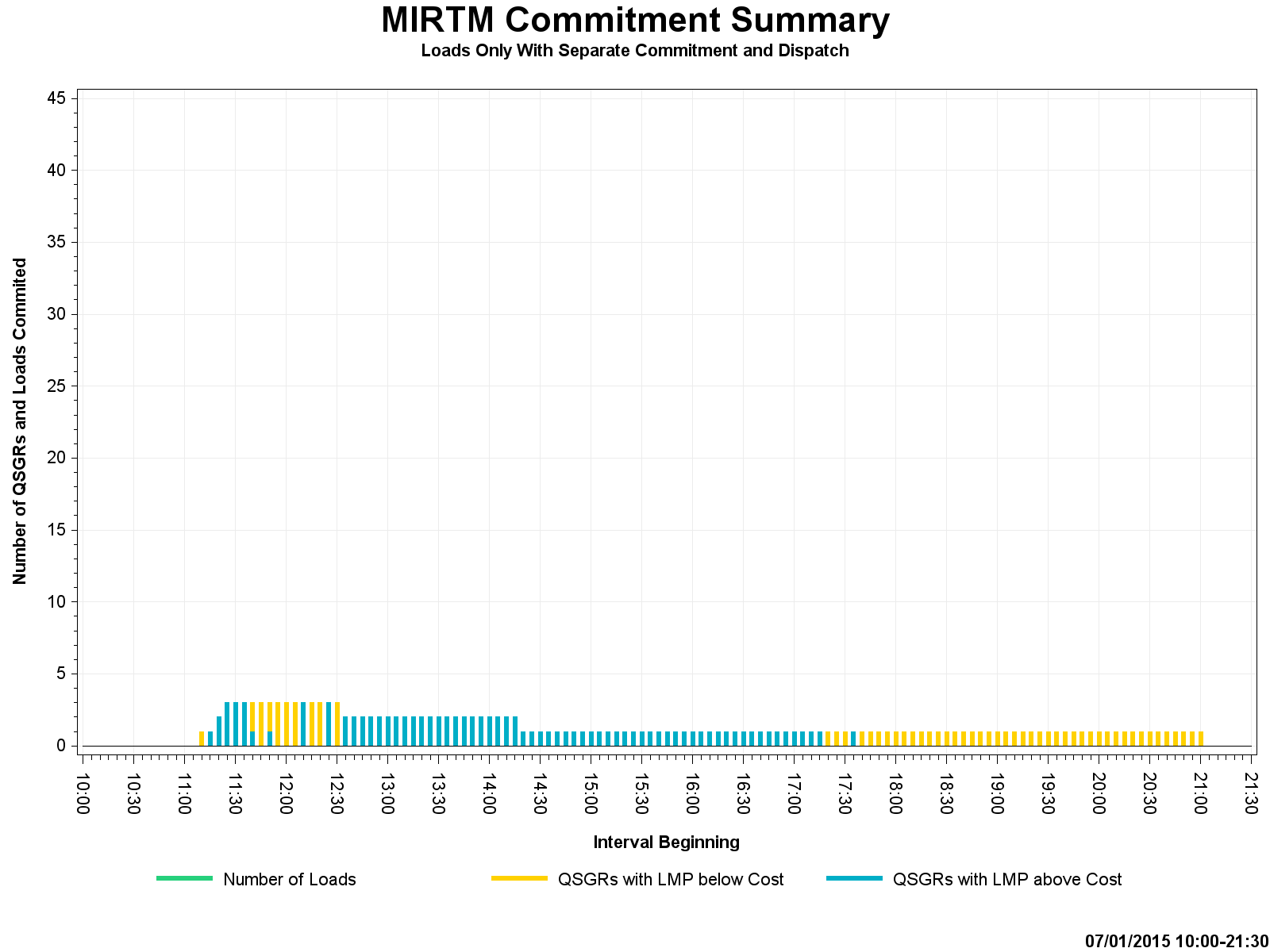 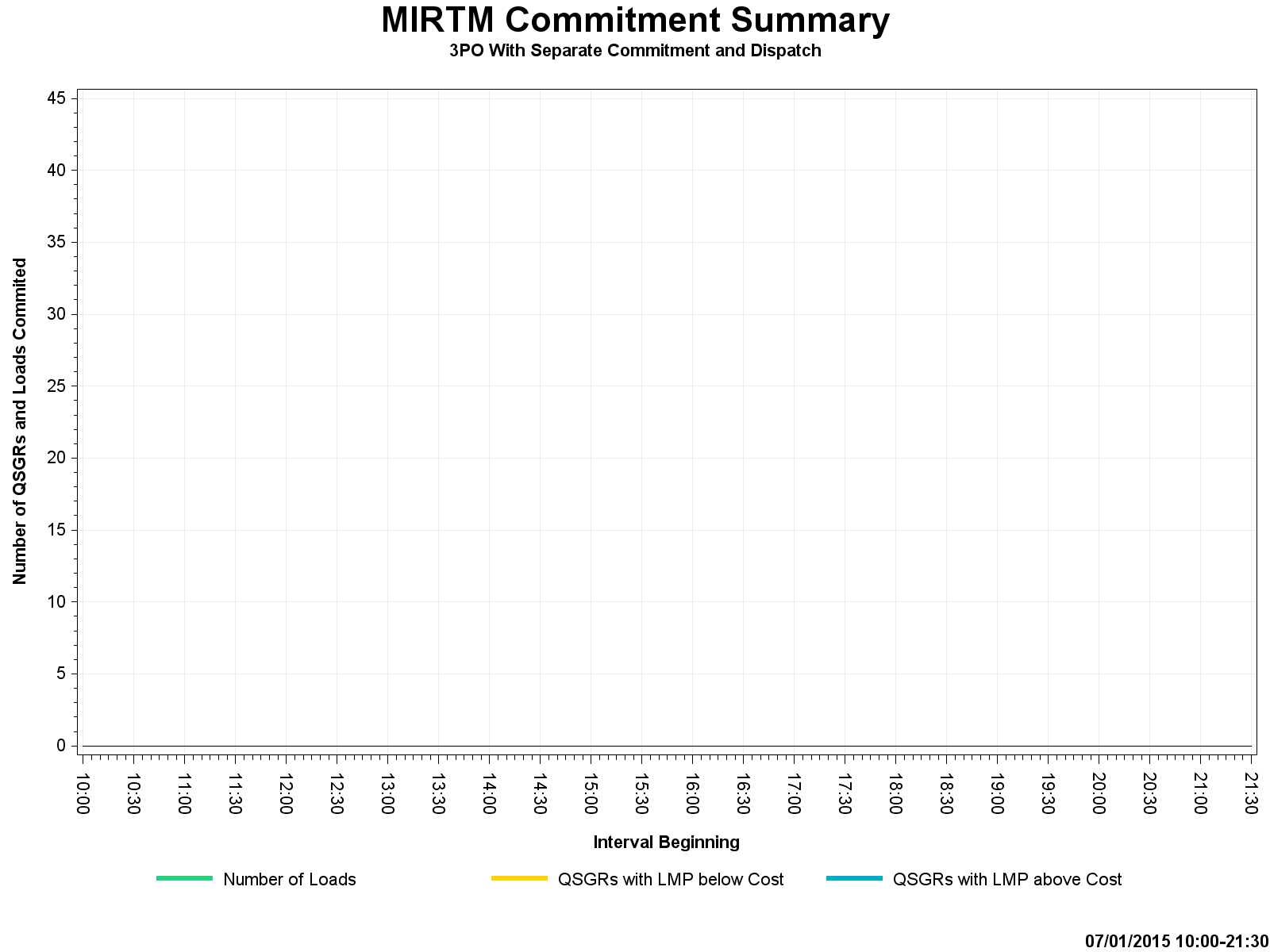 These QSGRs mimic self-commitment in production
No QSGRs were committed in 3PO
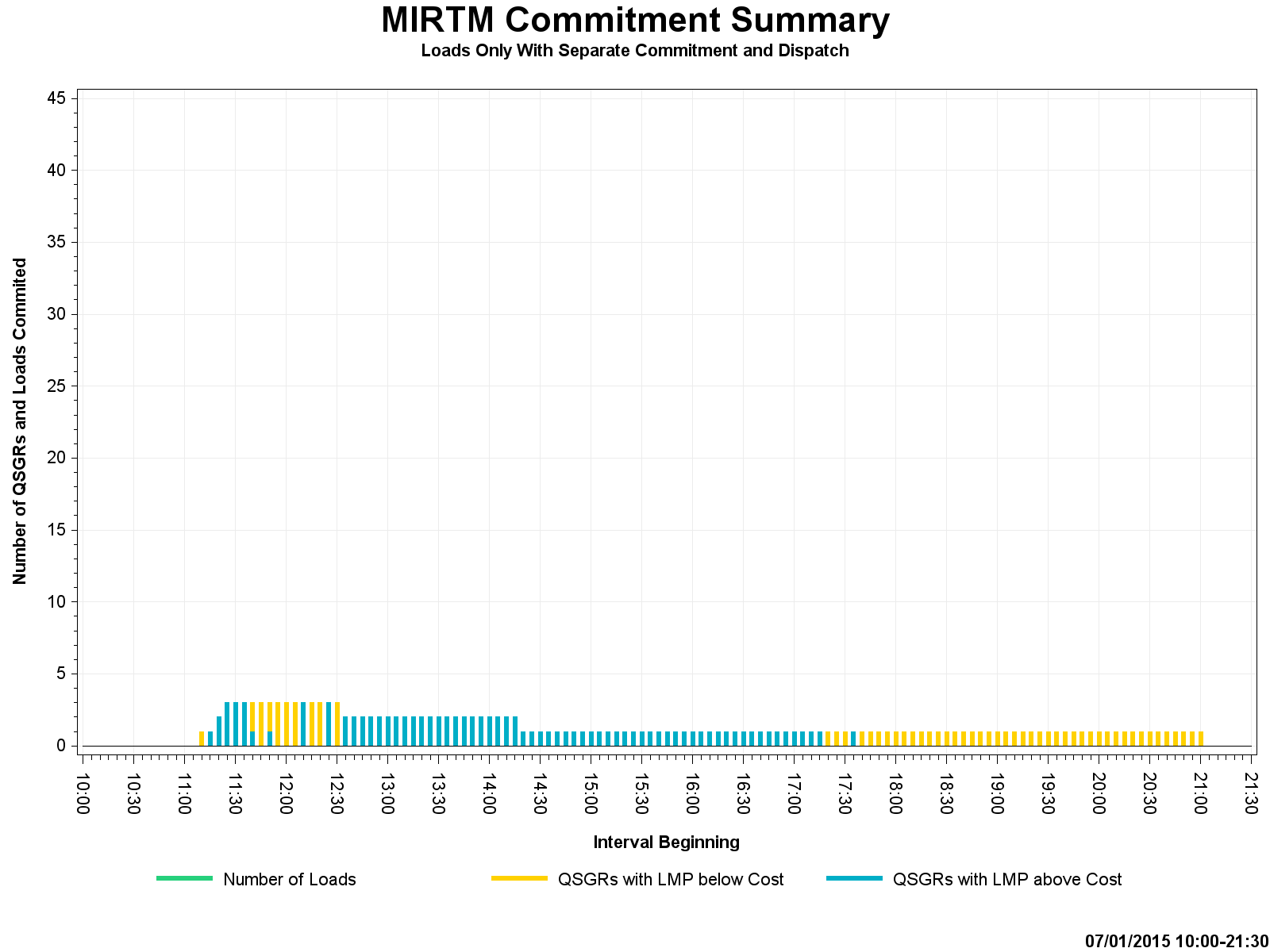 35
[Speaker Notes: MIRTM Load Only commitment of QSGR is mimicking production self commitments.]
July 1, 2015 – Cost and Revenue
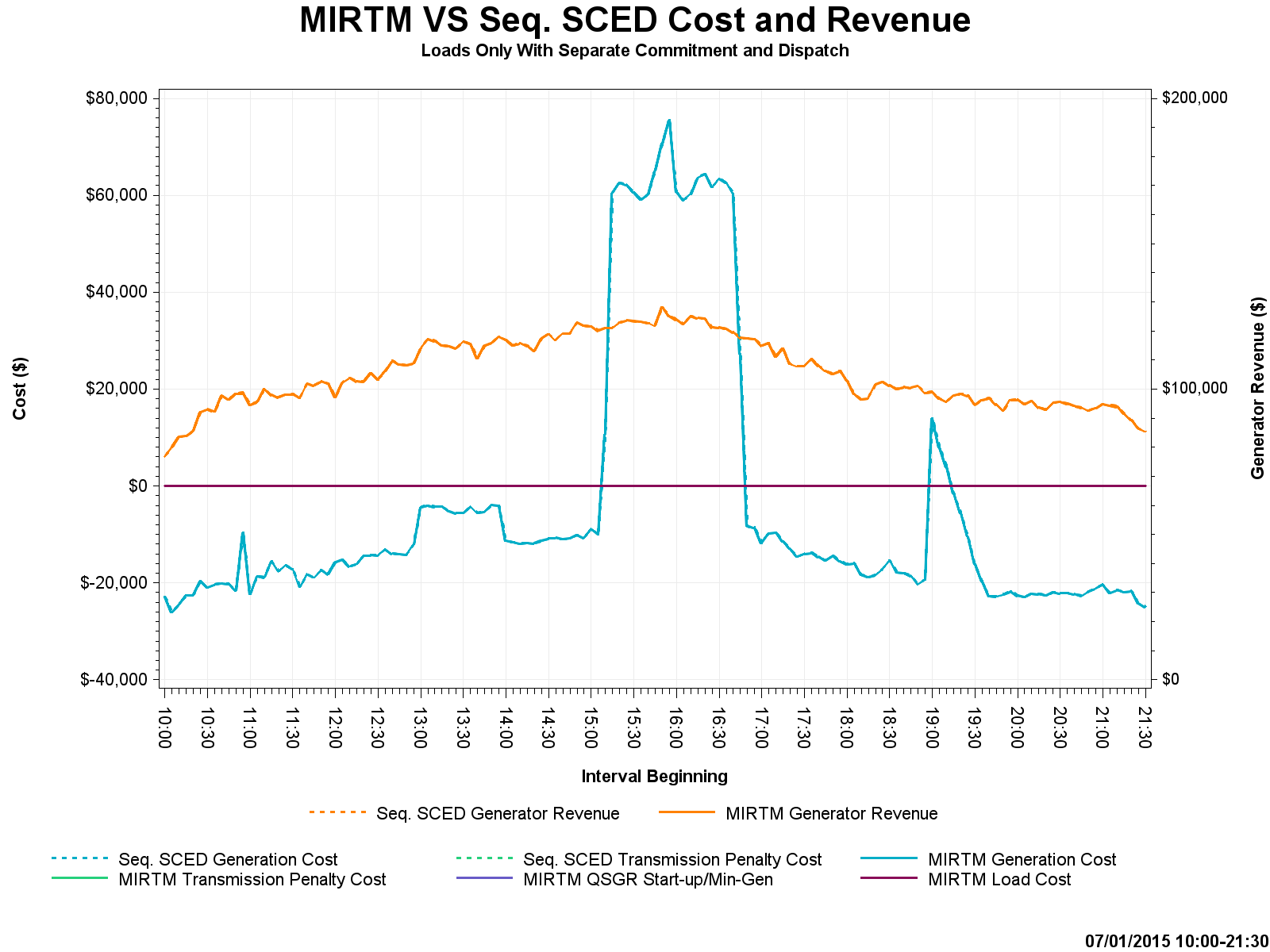 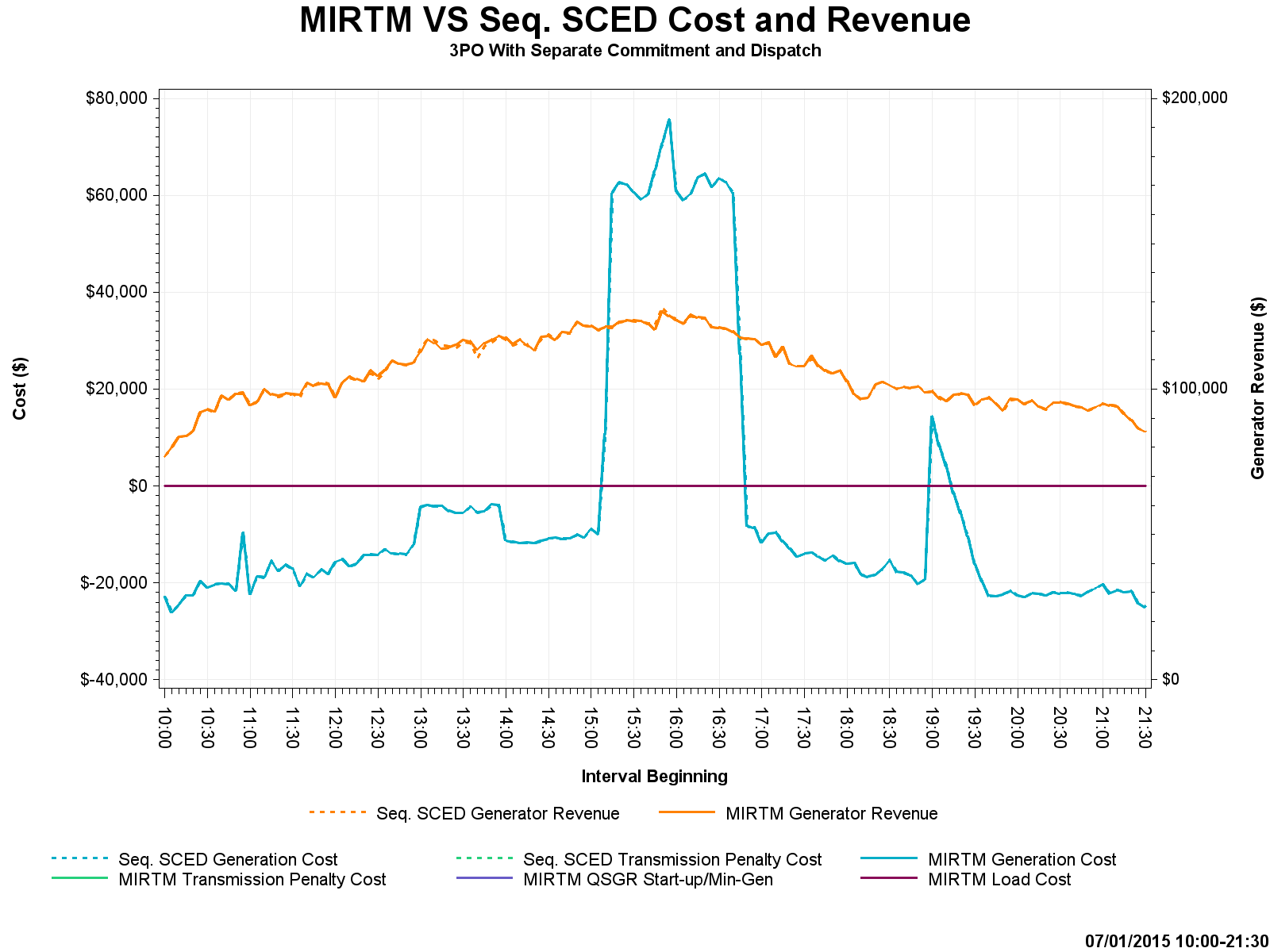 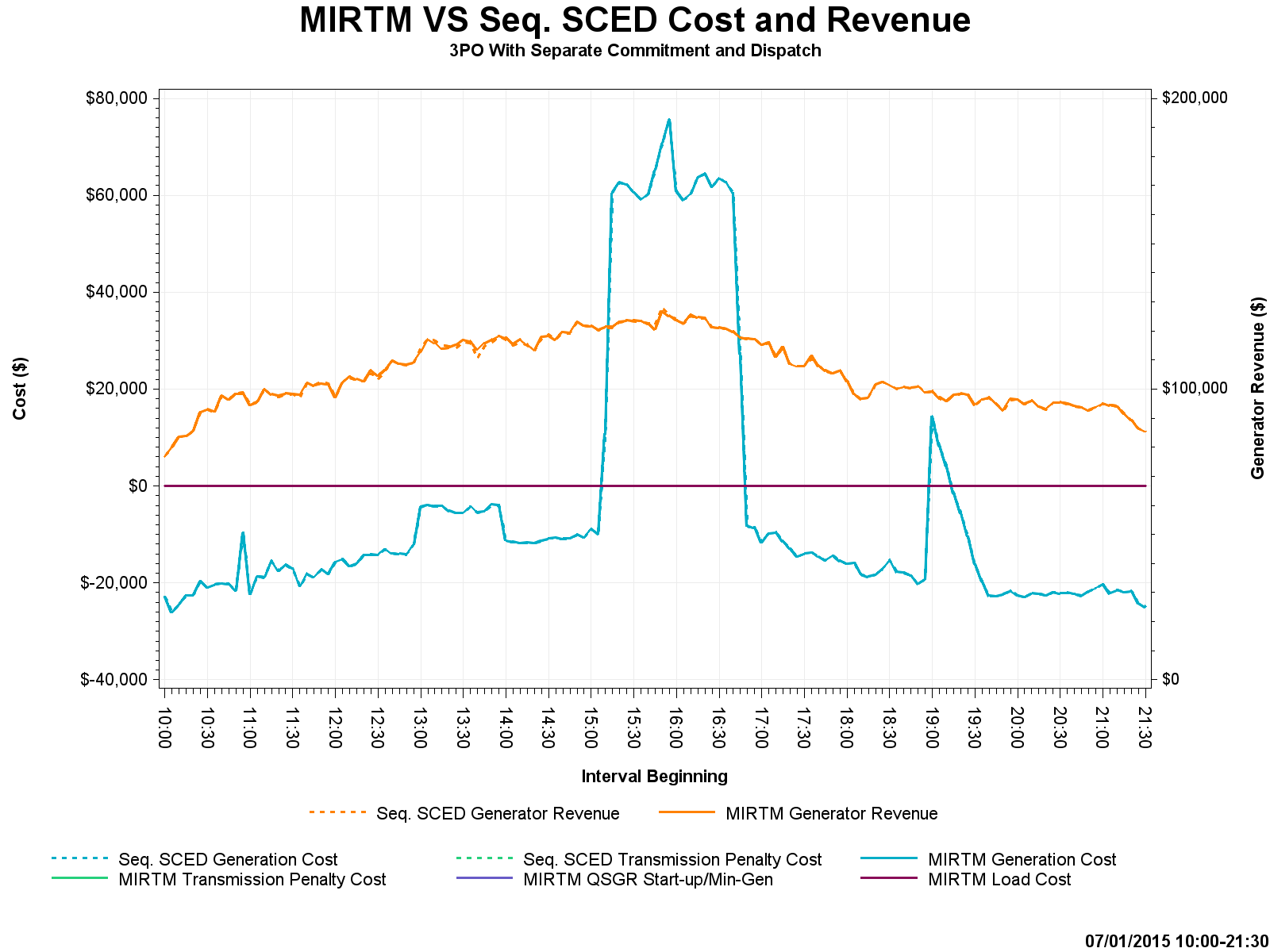 36
August 11, 2015 – Observations
Luminant Request
Little congestion and low dispatchable capacity
$1.8 million extra LMP revenue and $112k extra dispatch cost in MIRTM 3PO scenario than Seq. SCED due to tighter QSGR commitment
MIRTM had no make-whole payments due to high ORDC price adders
37
August 11, 2015
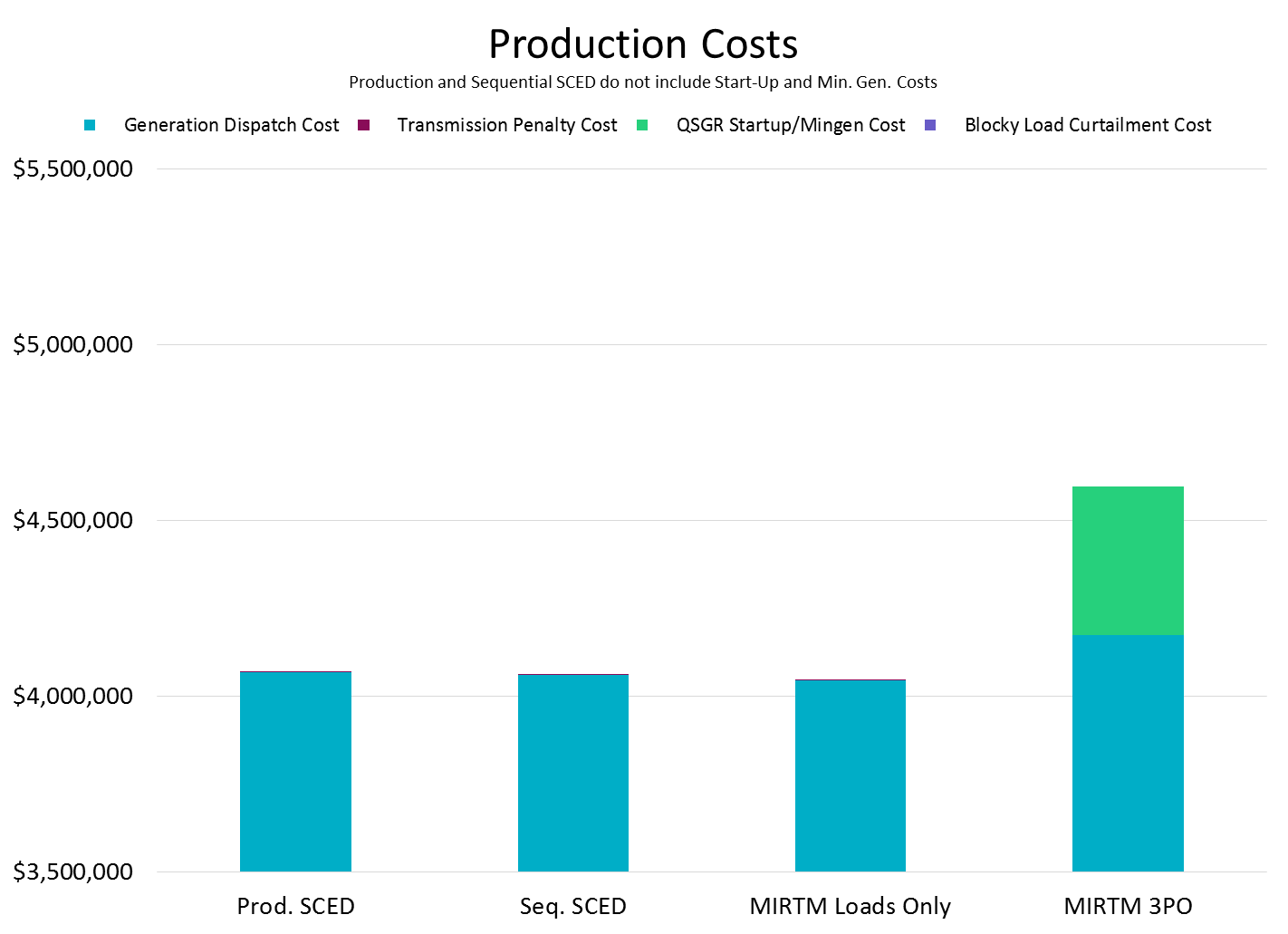 38
August 11, 2015
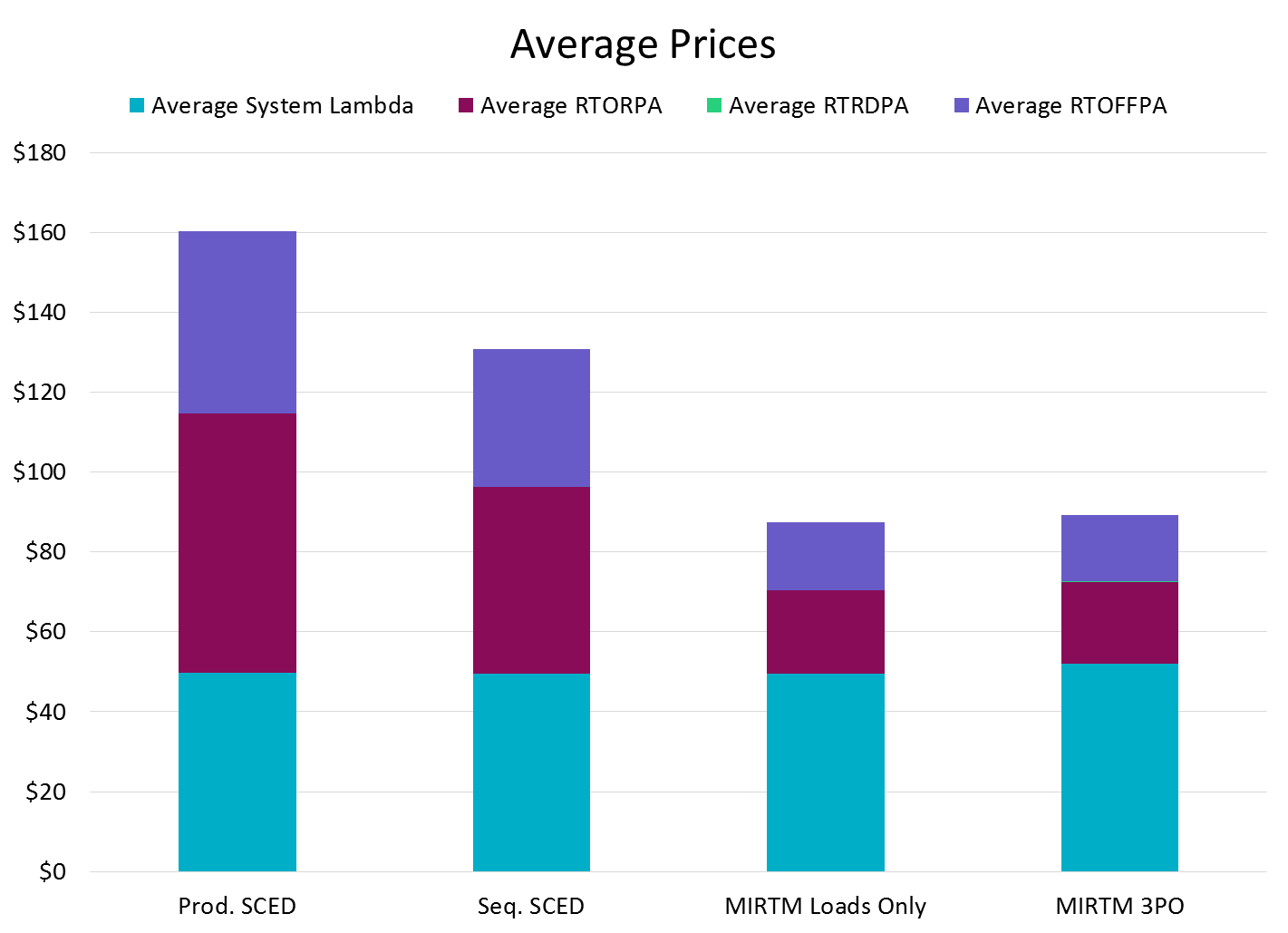 39
August 11, 2015
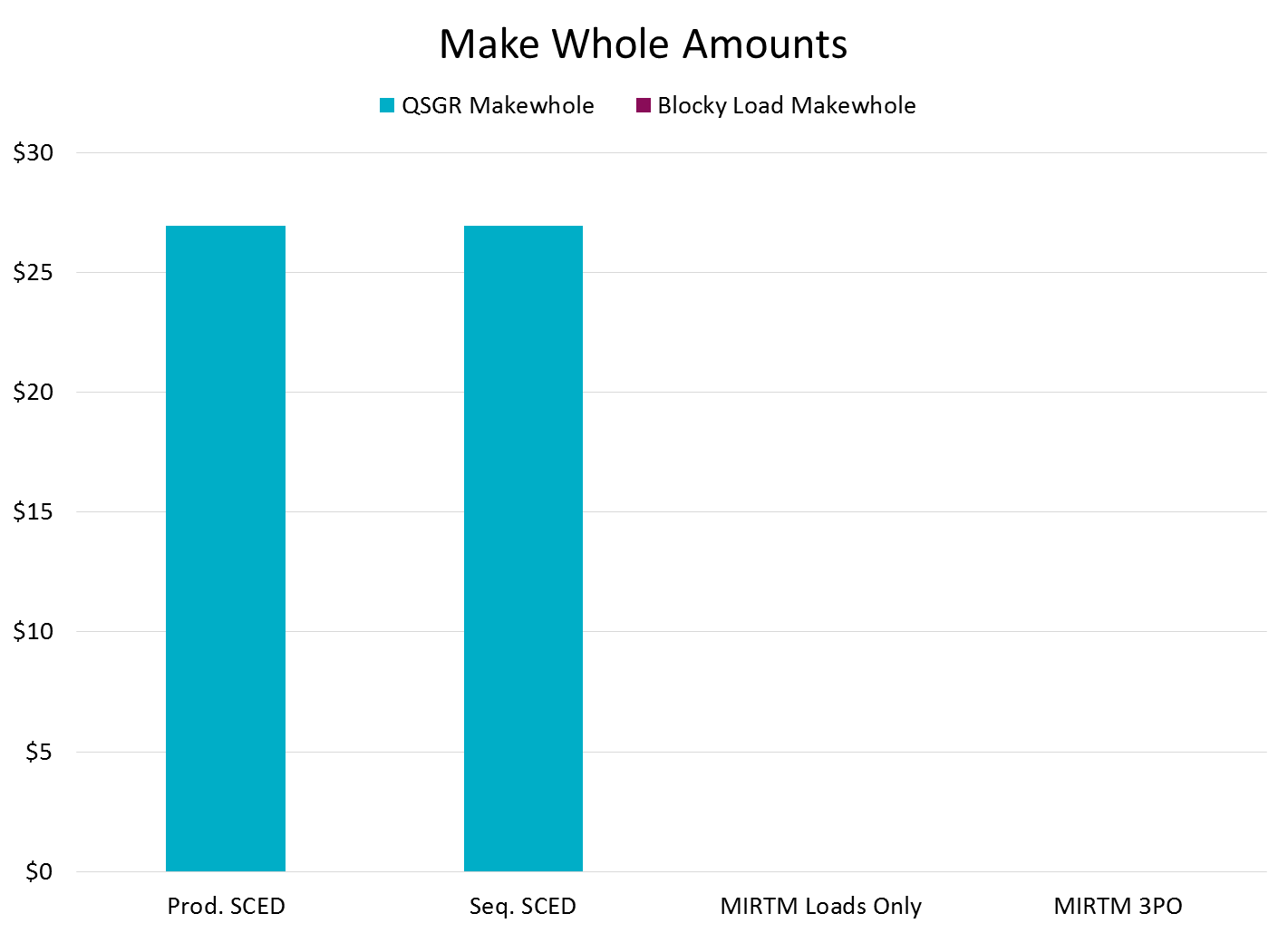 MIRTM study scenarios had no make-whole
40
August 11, 2015 – Commitment Summary
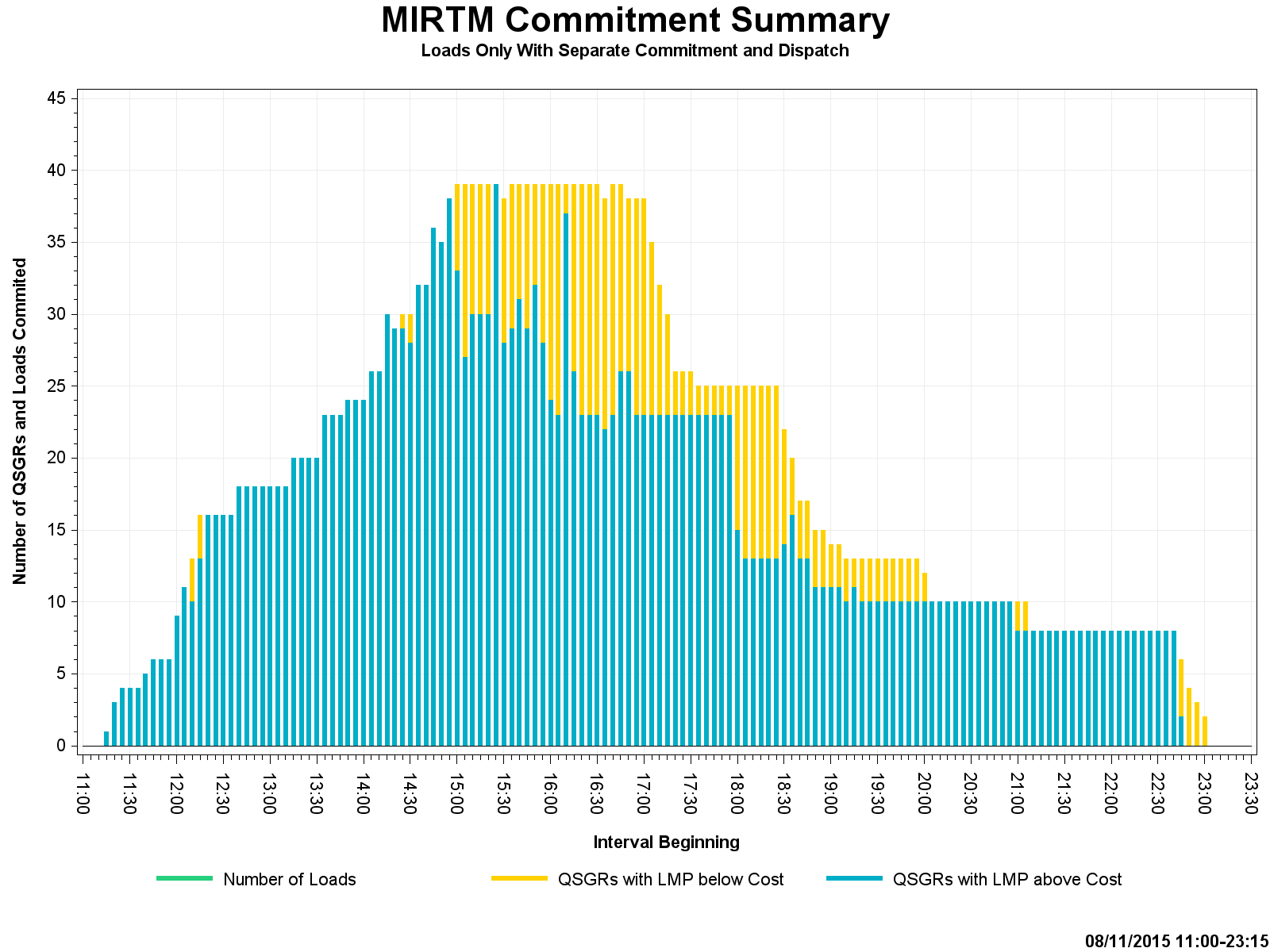 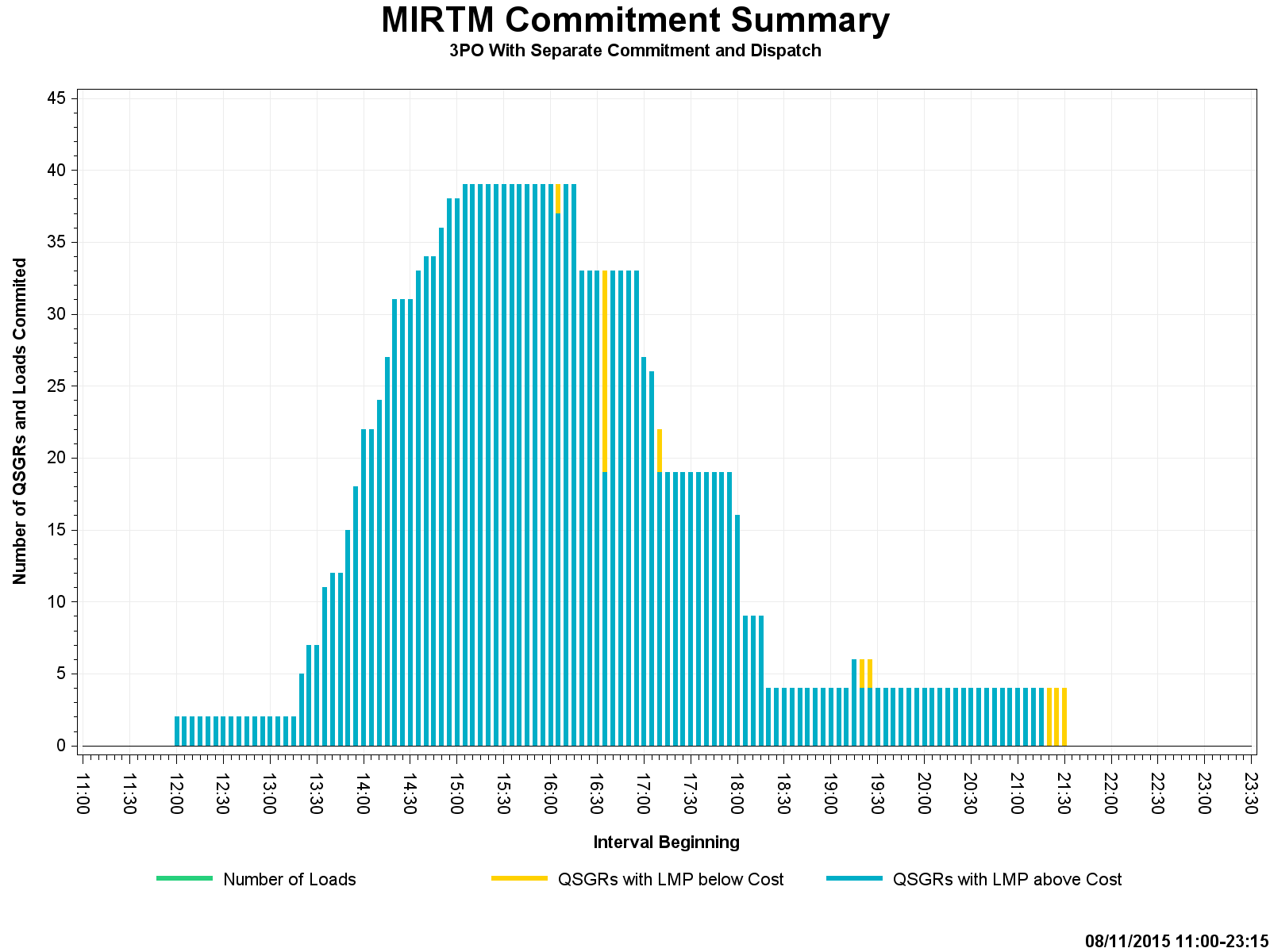 Many QSGRs had LMPs below cost in Seq. SCED. No loads were committed.
LMP is only <$0.50/MWh below the 4 QSGRs cost curve. System cost is kept lower by keeping them online.
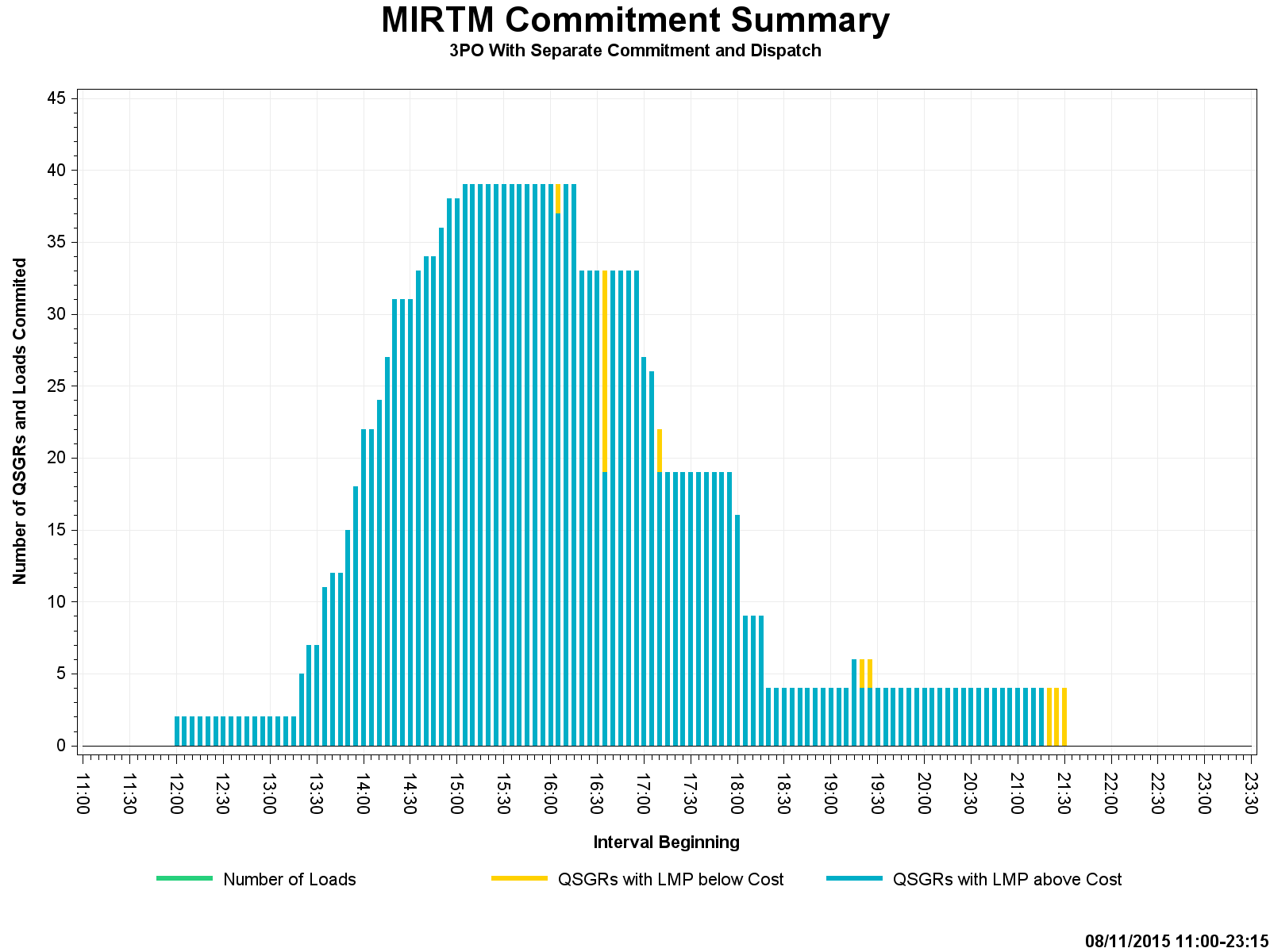 41
August 11, 2015 – HDL-GTBD & Price
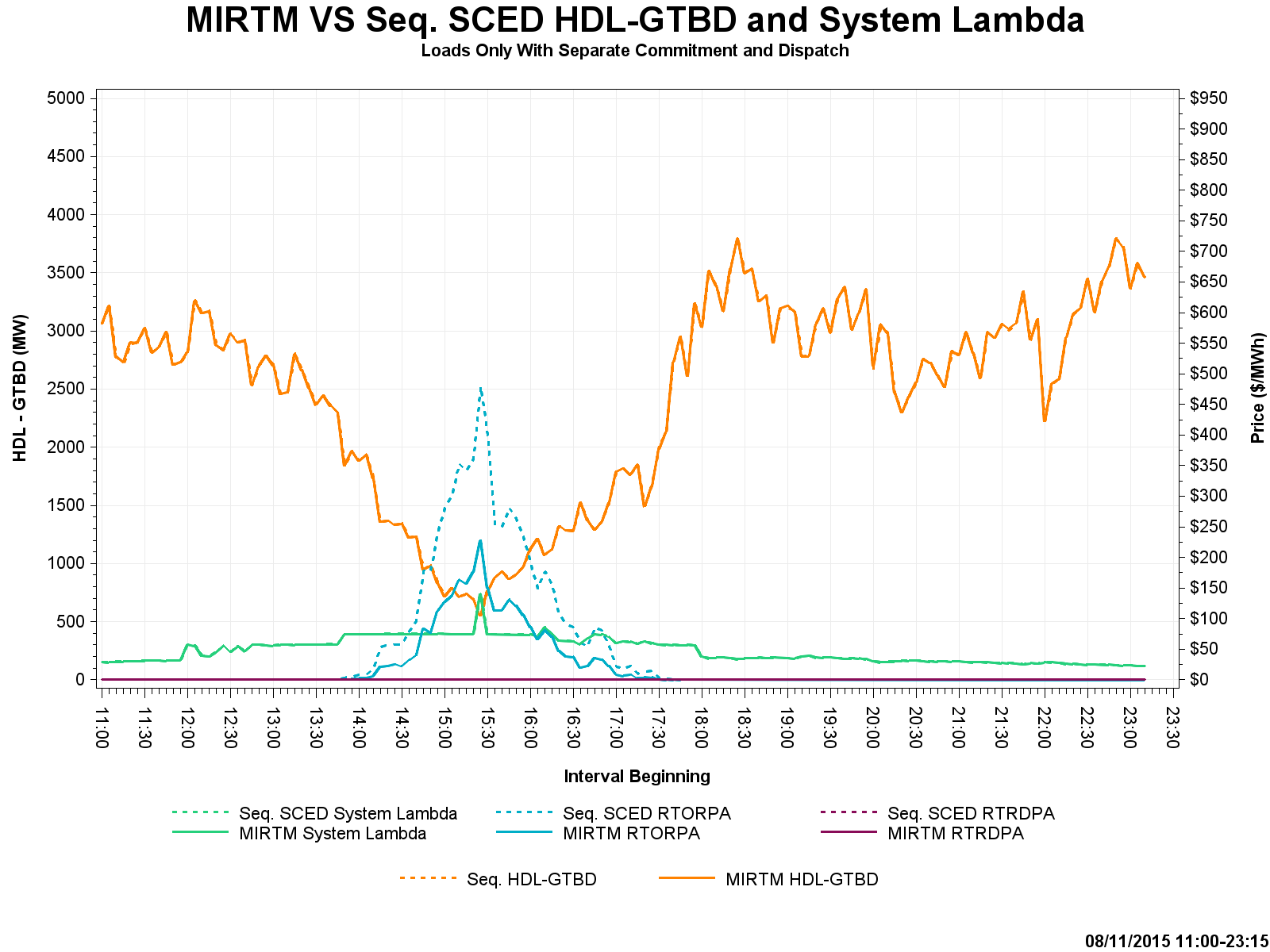 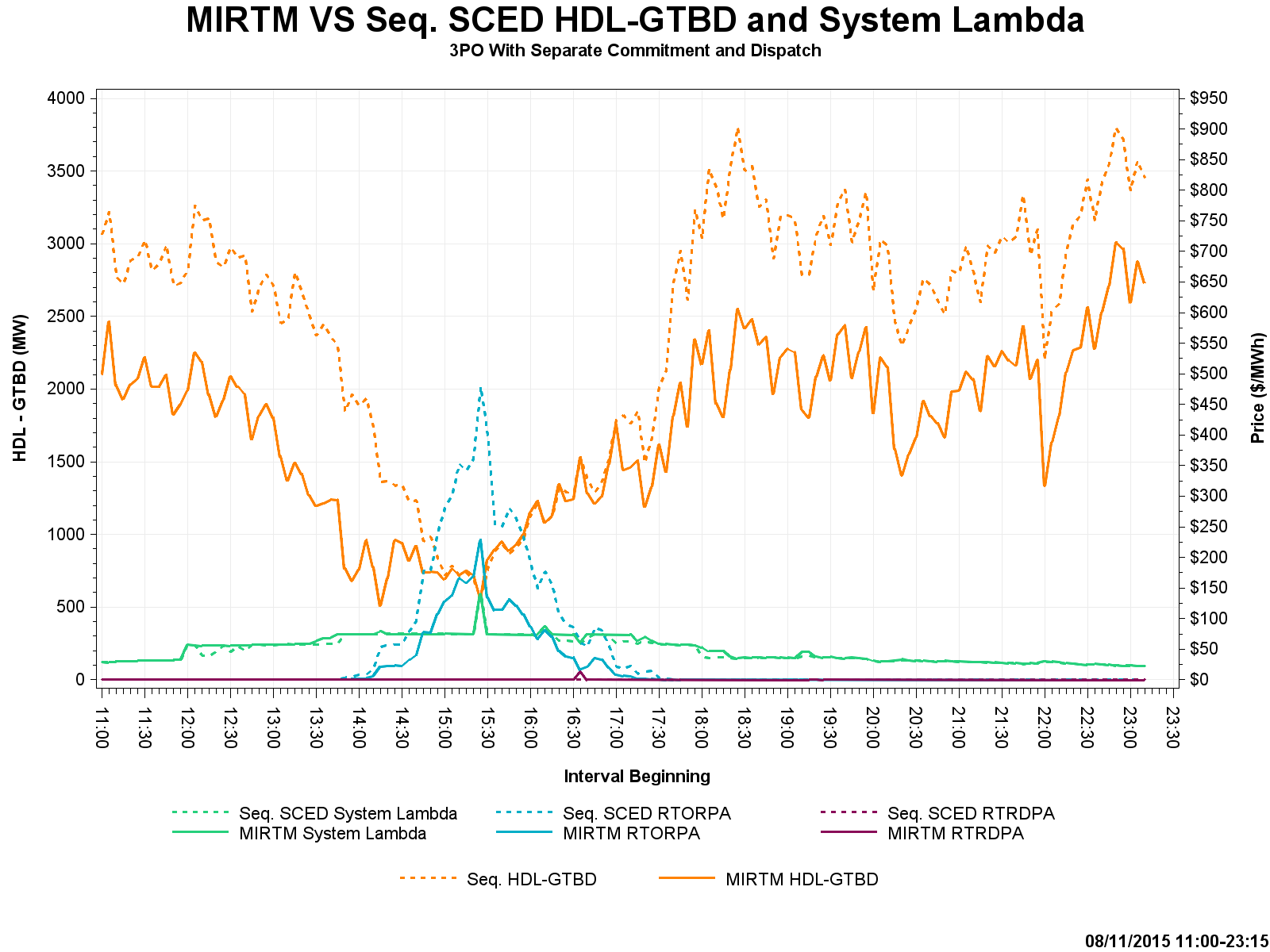 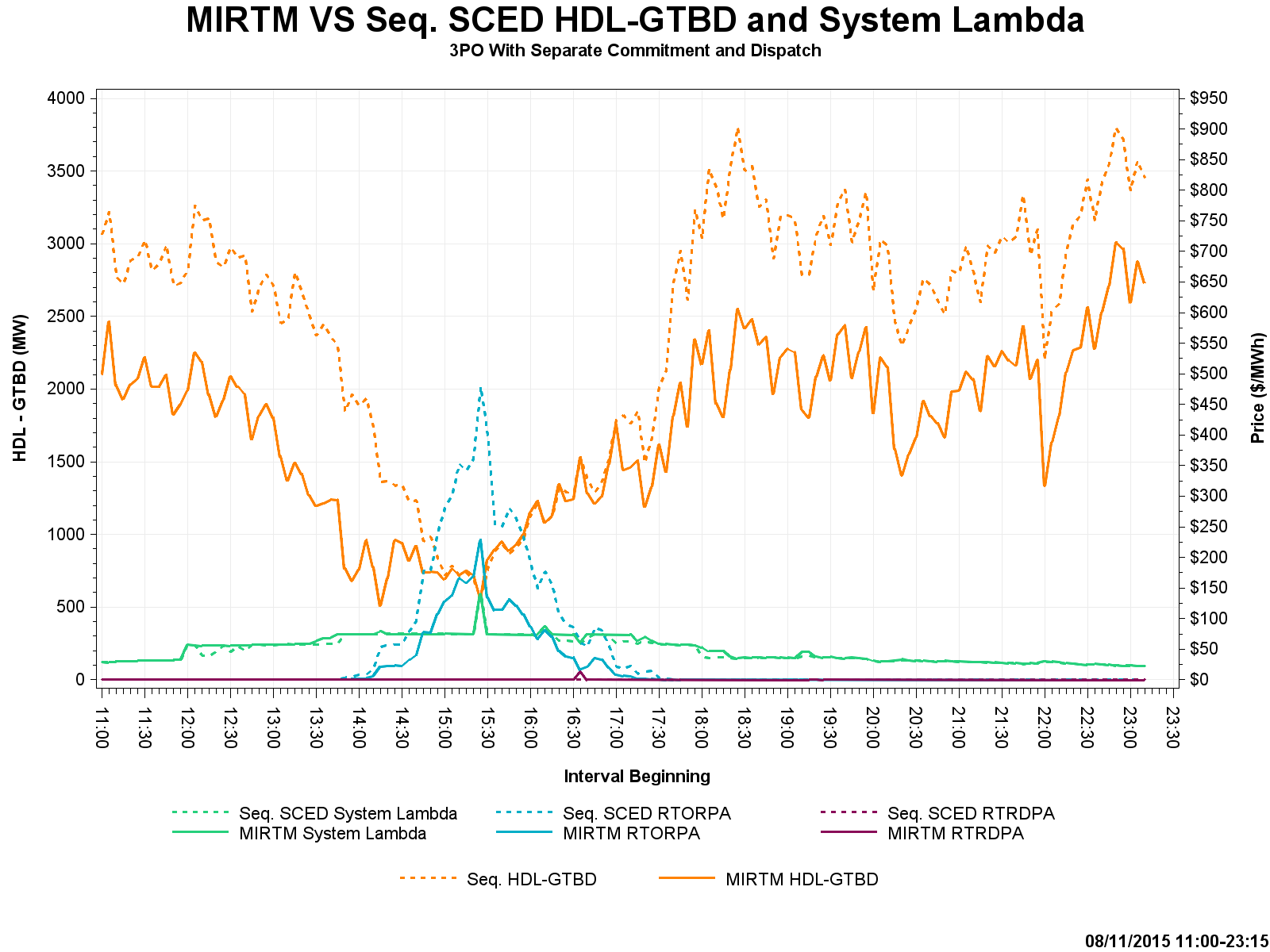 42
August 11, 2015 – Cost and Revenue
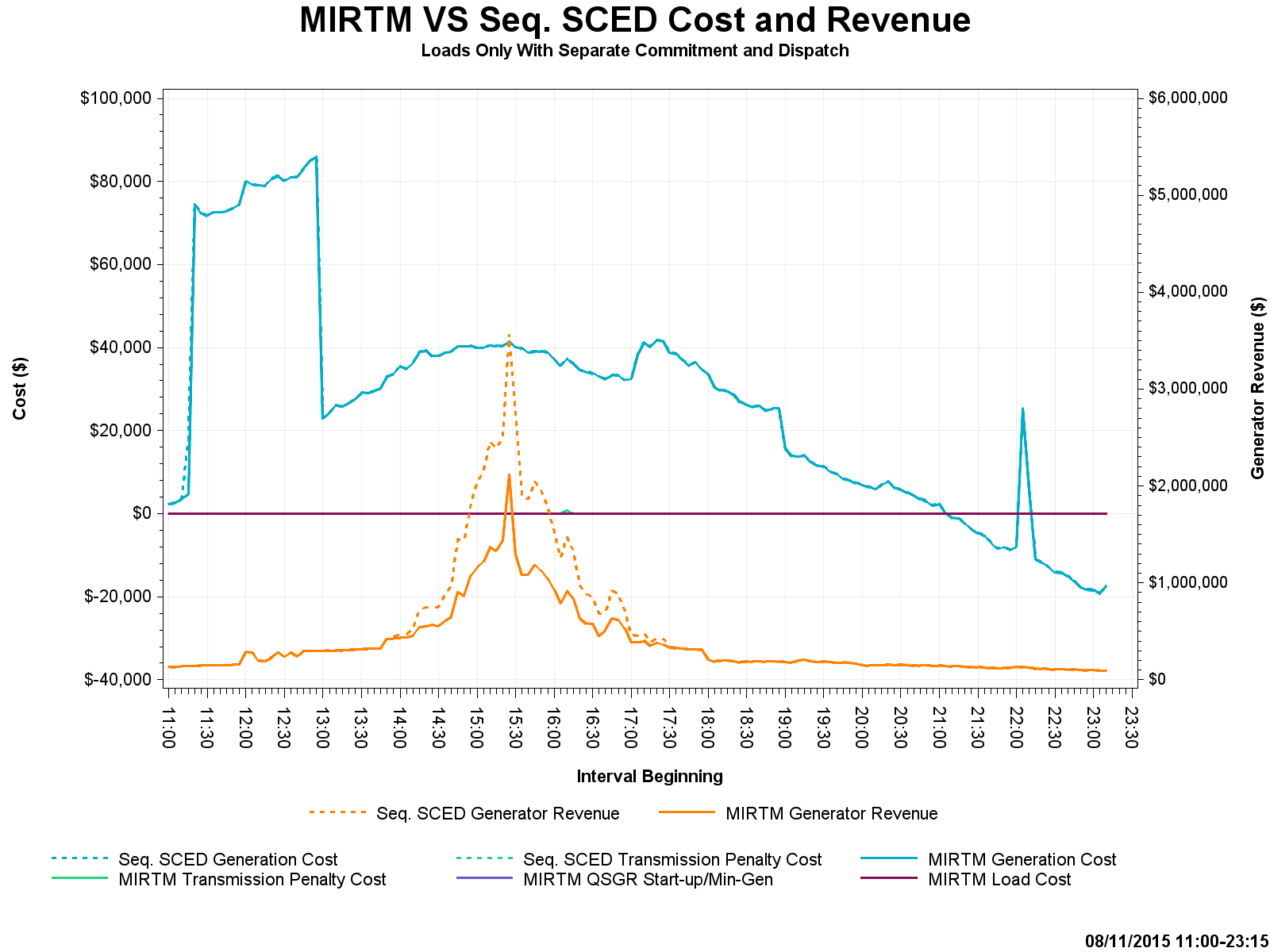 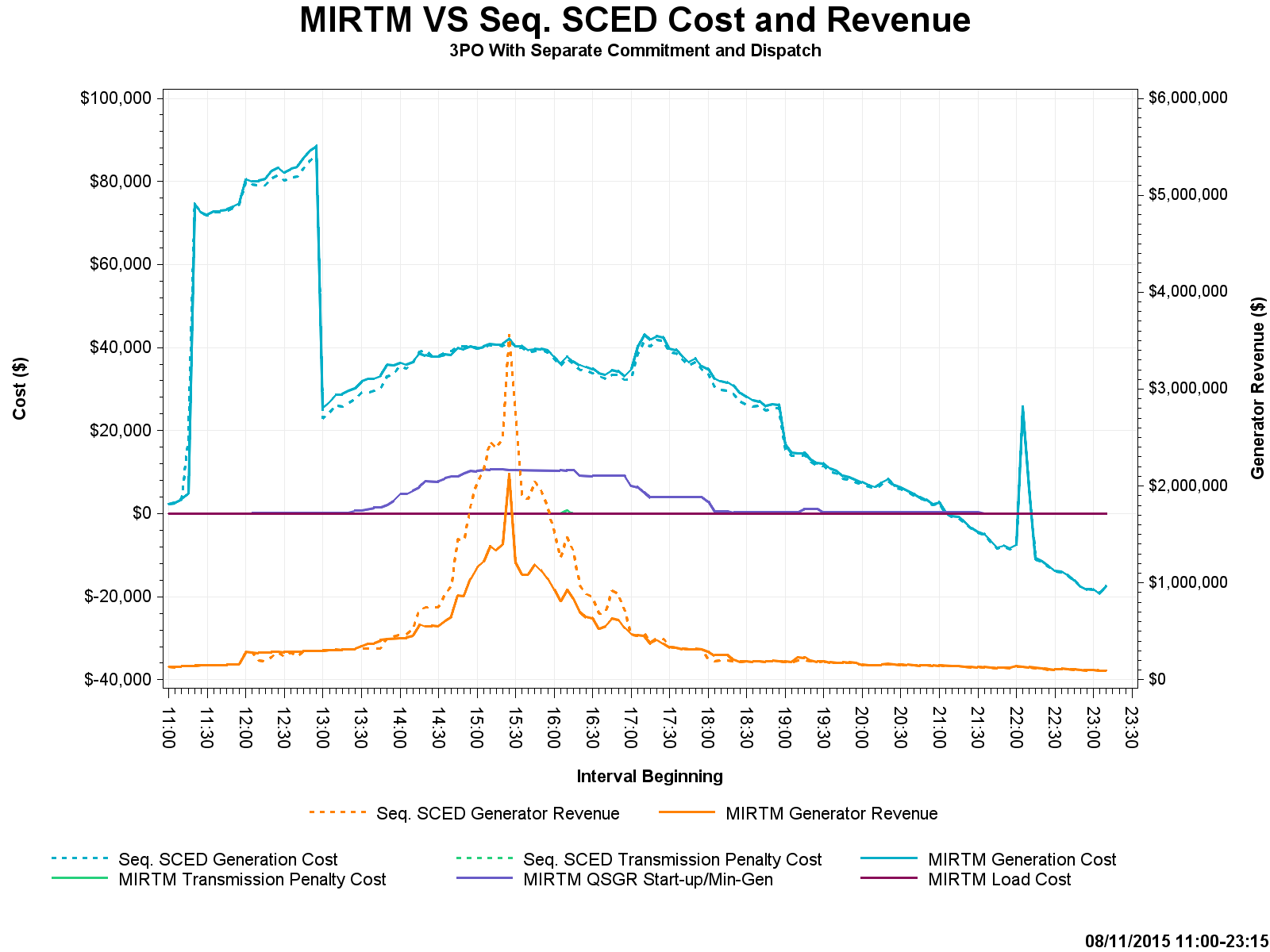 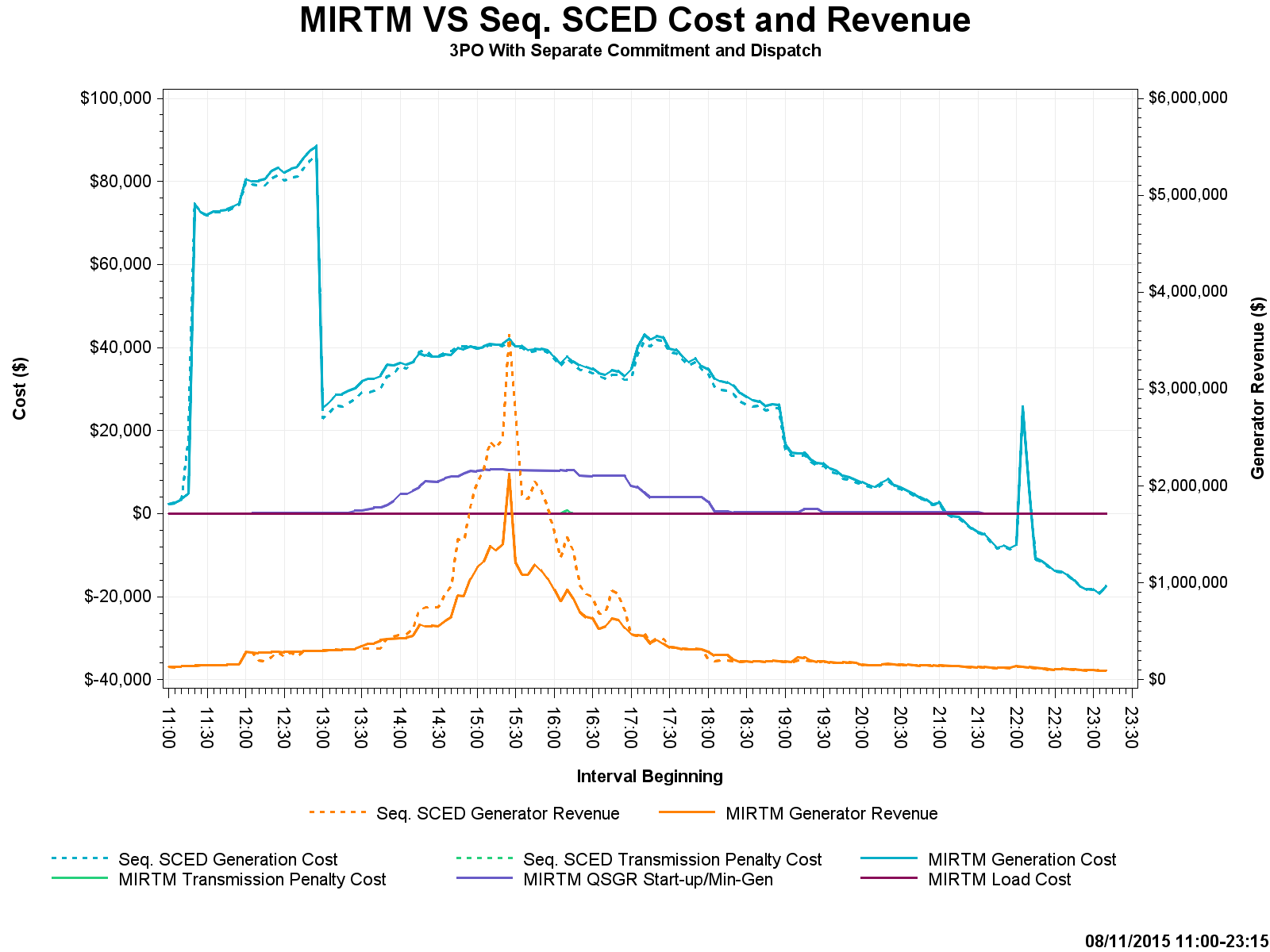 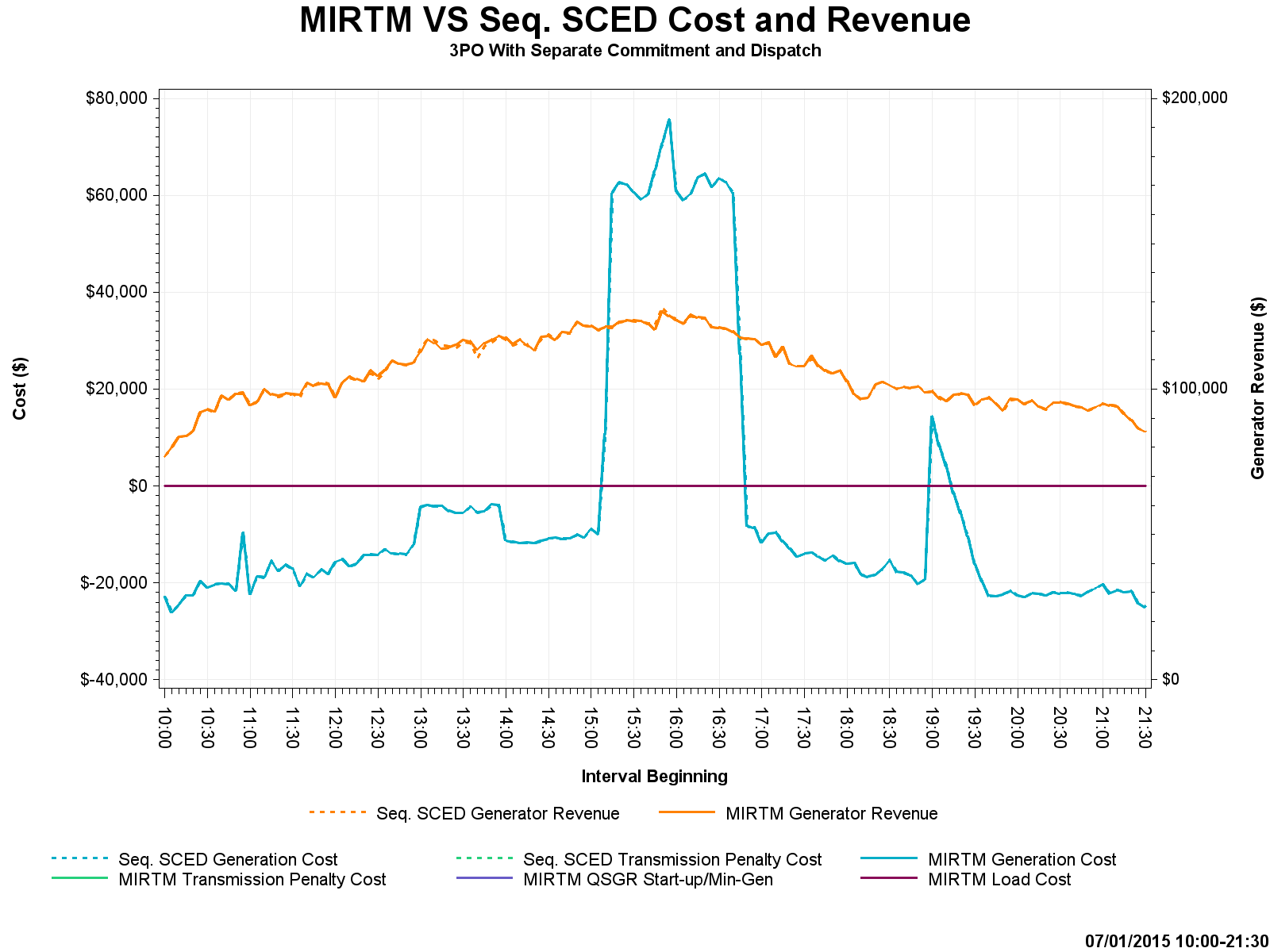 43
November 11, 2015 – Observations
Large wind down ramp
Many active constraints
Make-whole payments were necessary as a result of tight commitment window
44
November 11, 2015
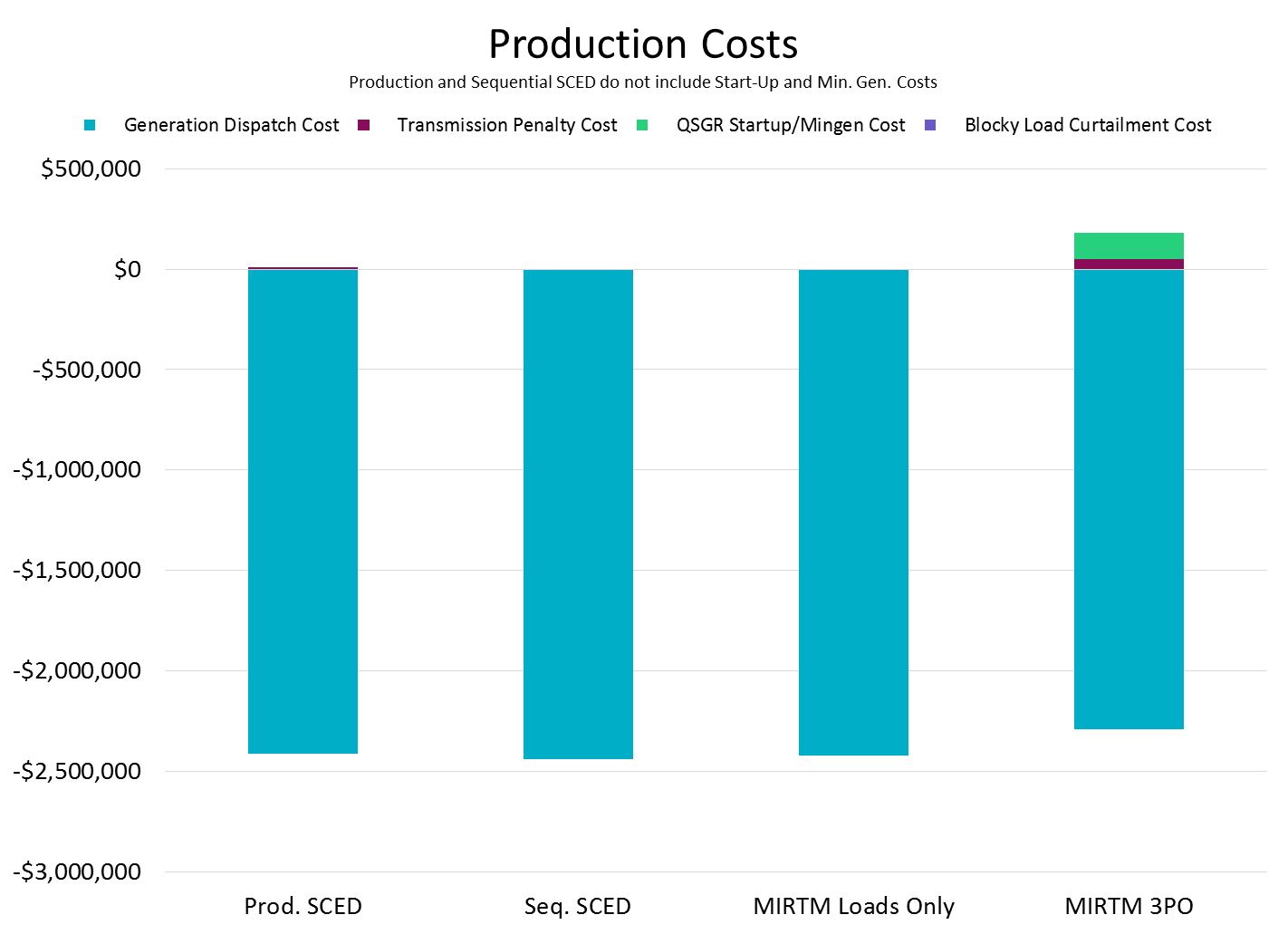 45
November 11, 2015
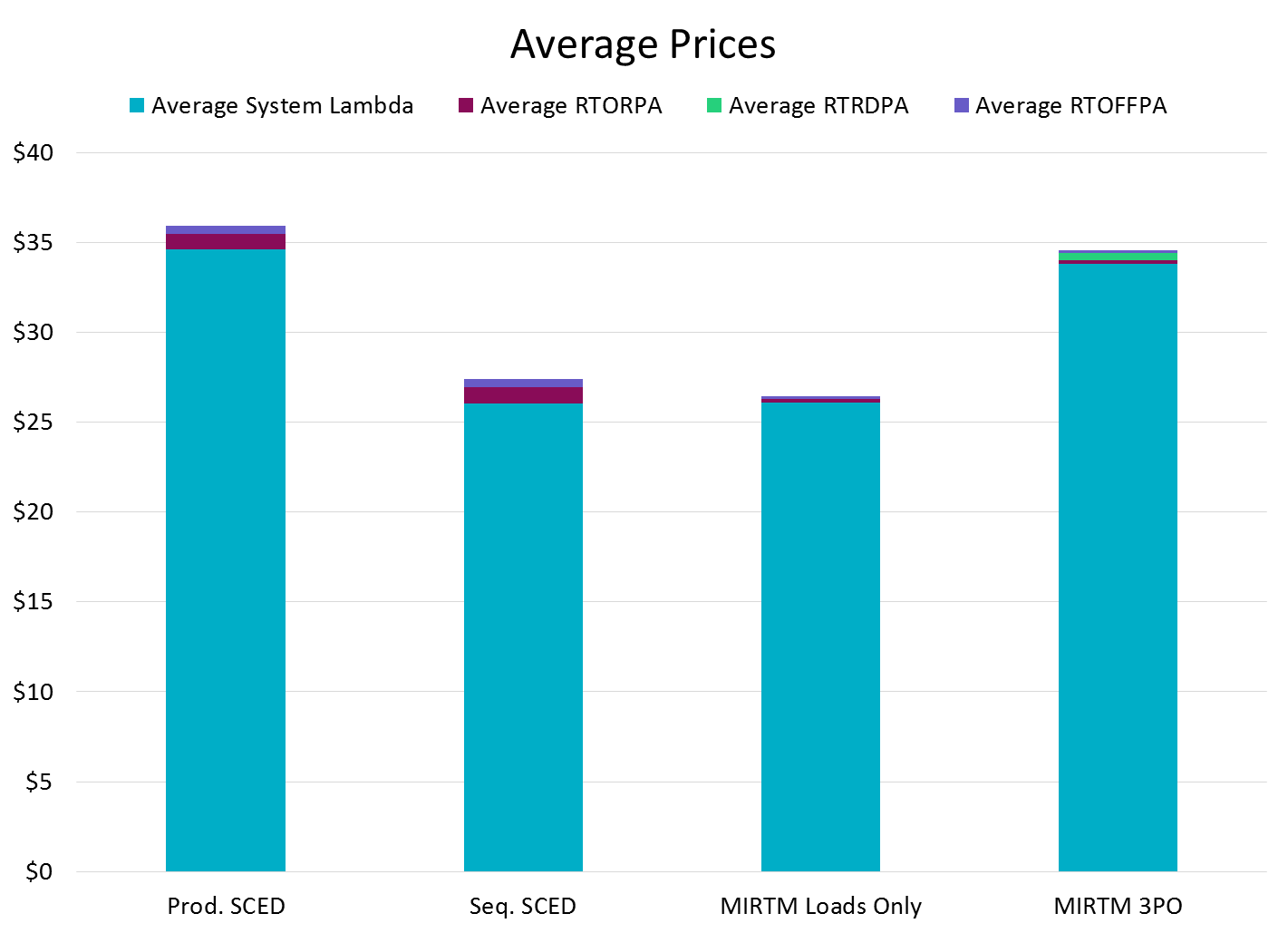 46
November 11, 2015
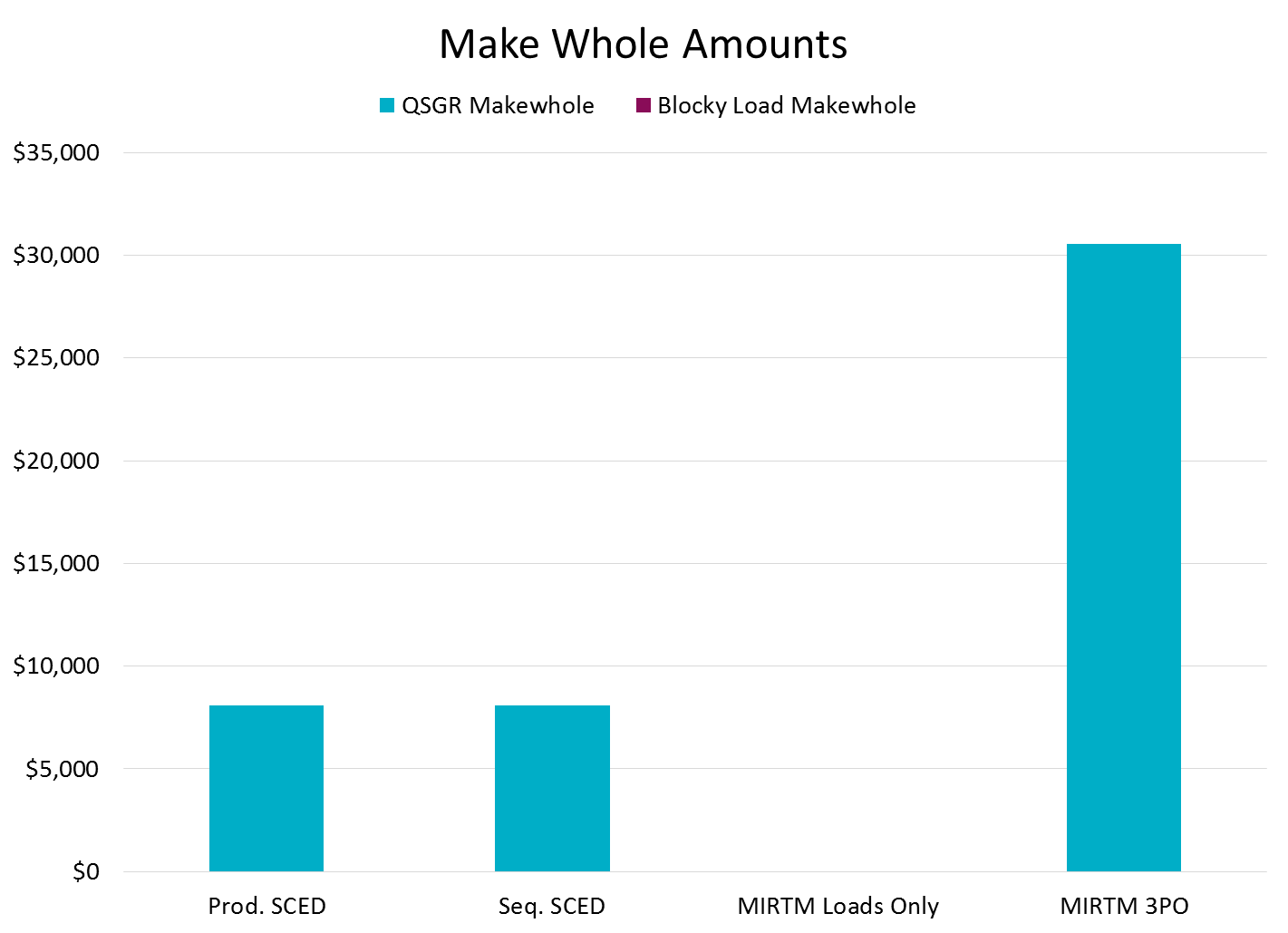 47
November 11, 2015 – HDL-GTBD & Prices
Cause for price spike at 17:50 in MIRTM 3PO explained on next slide
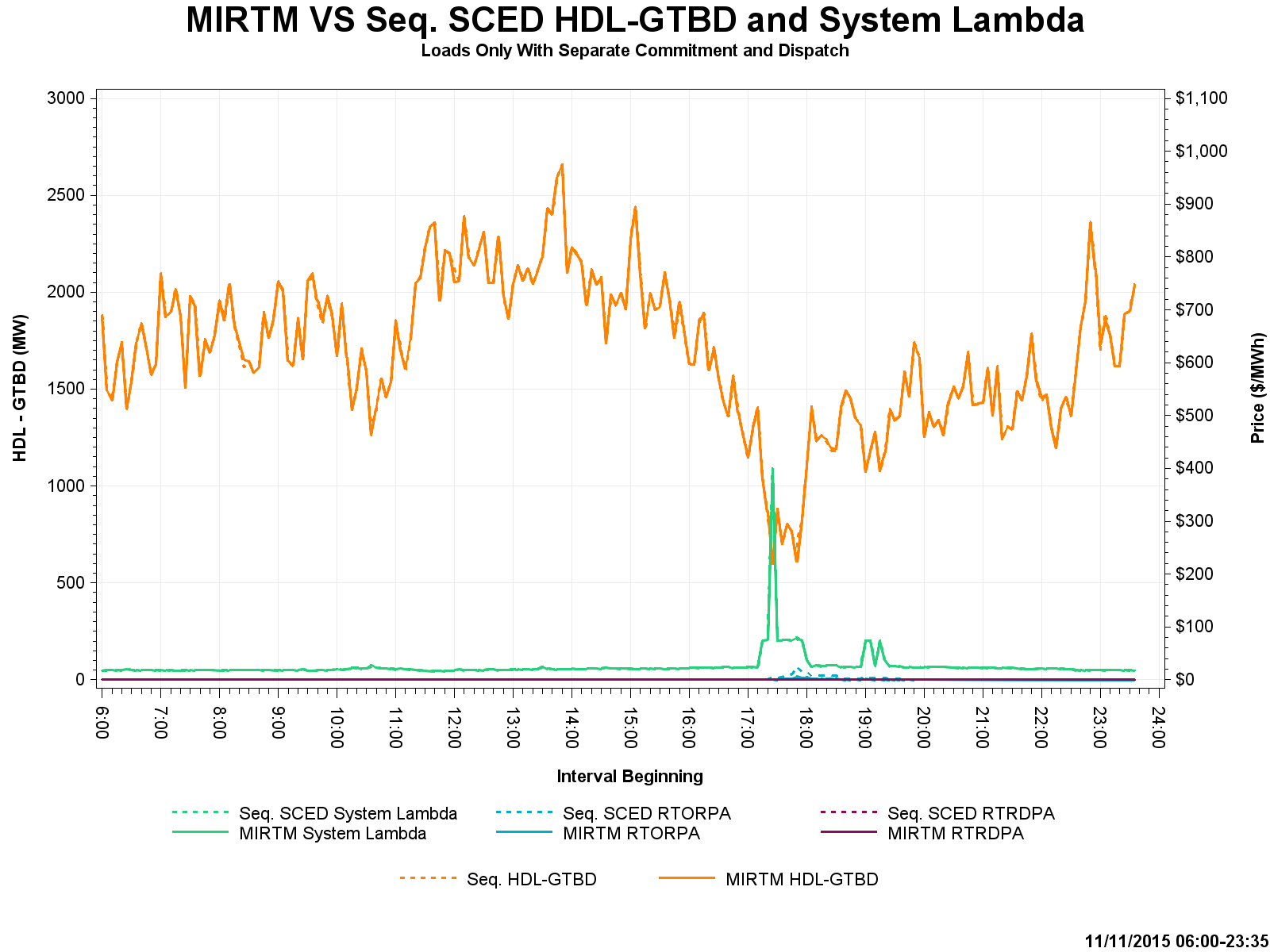 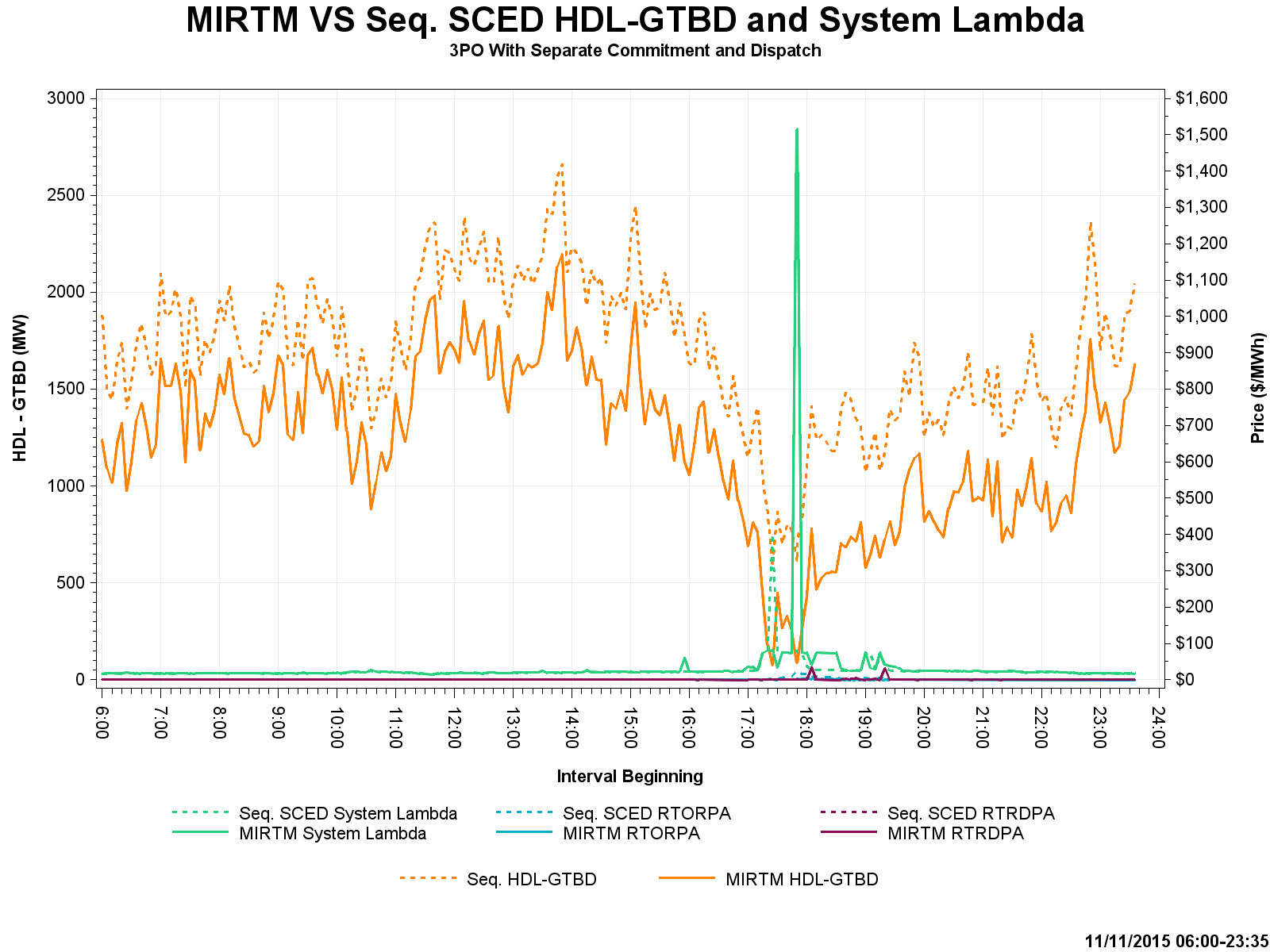 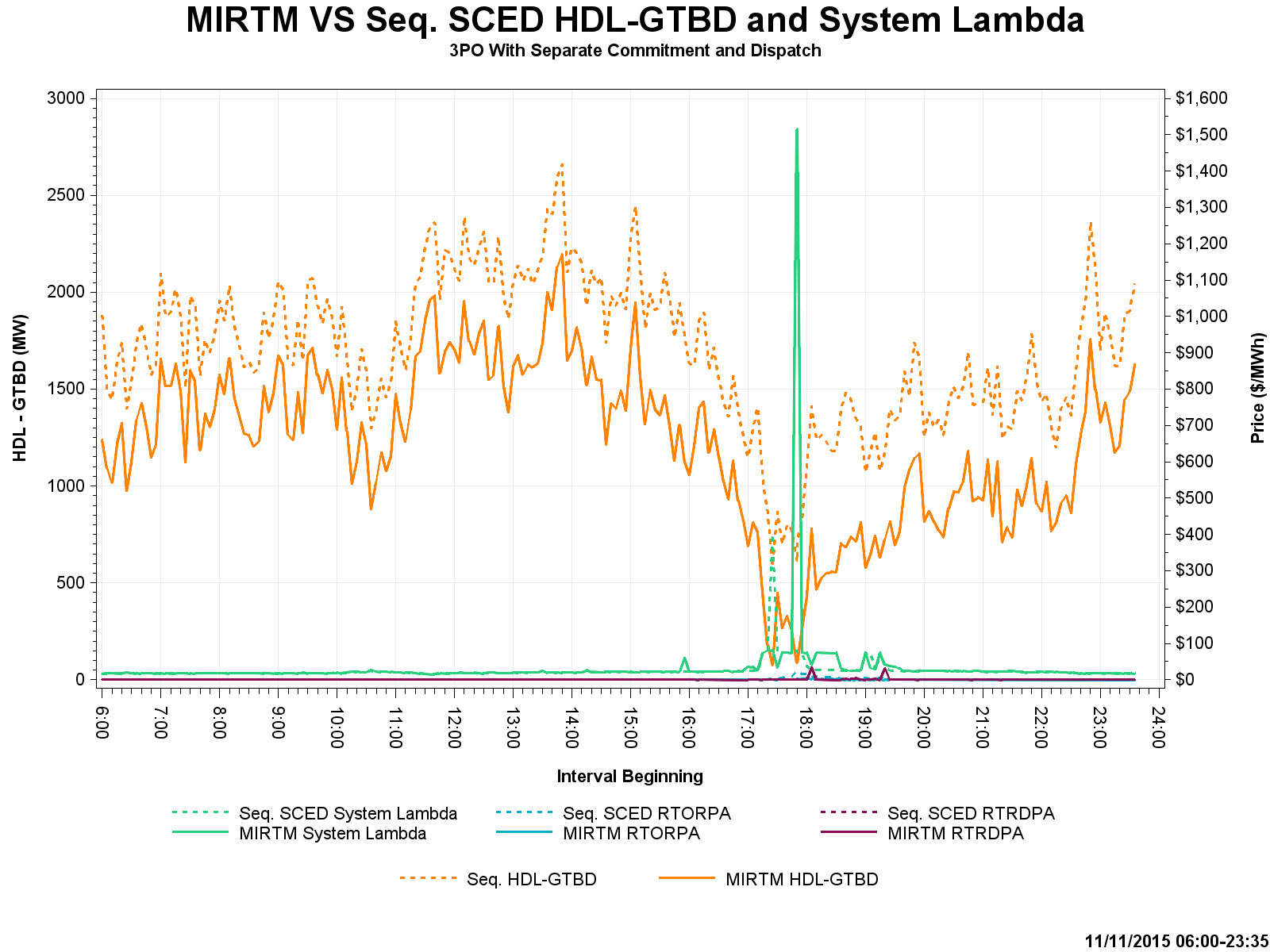 48
November 11, 2015 – Analysis
MIRTM 3PO had a spike primarily due to regulation up component (73 MW) and load under forecast.
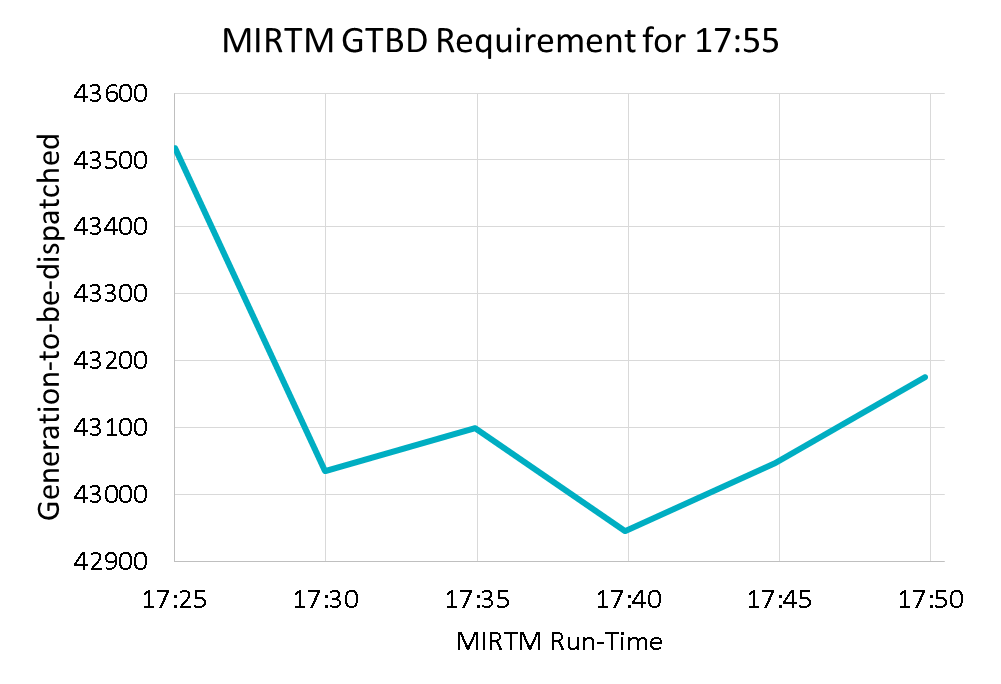 GTBD from Production SCED = MIRTM GTBD
By waiting until the last minute, binding QSGR commitments were not made in this time frame due to forecast decrease
49
November 11, 2015 – Wind HSL Estimation
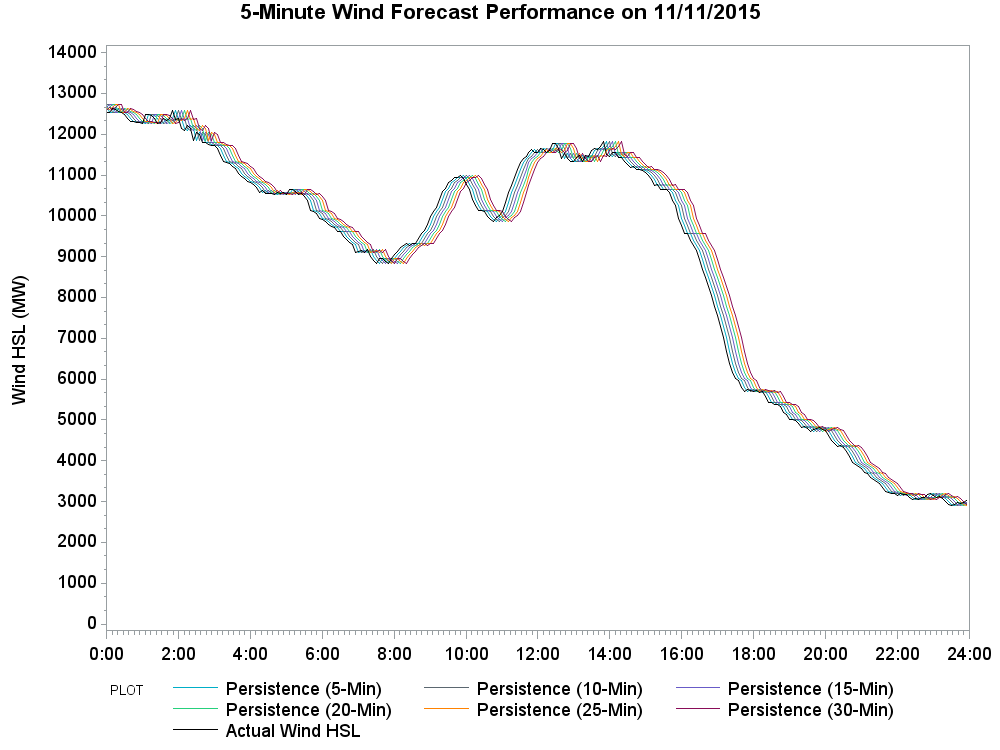 Sudden drop in HDL-GTBD due to very large wind down ramp
50
November 11, 2015 – Wind HSL Estimation Error
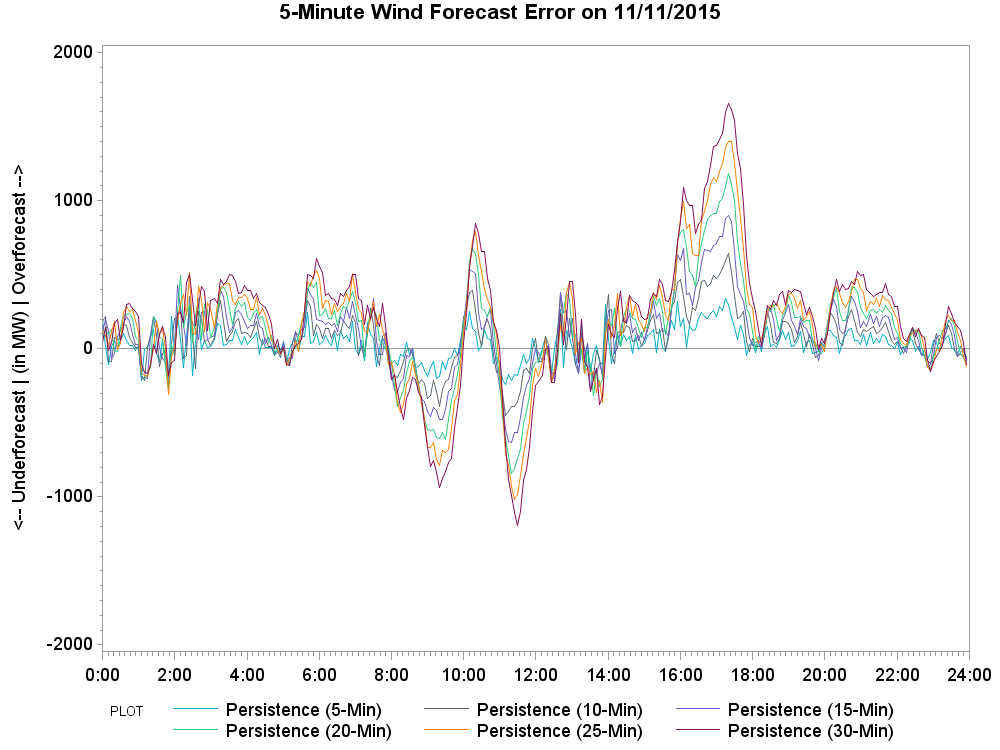 Persistence results in a large wind HSL estimation error during the down ramp
51
November 11, 2015 – Commitment Summary
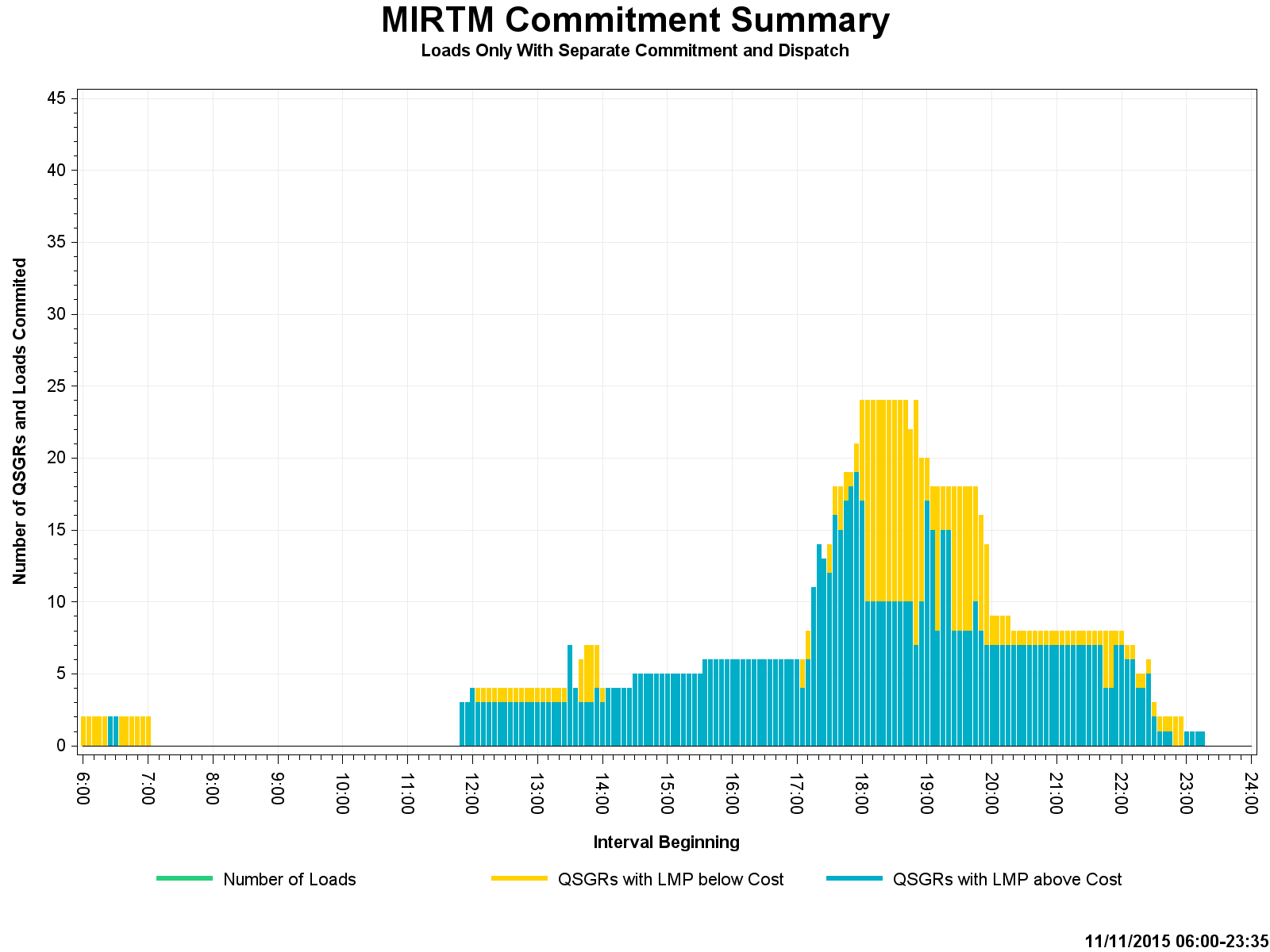 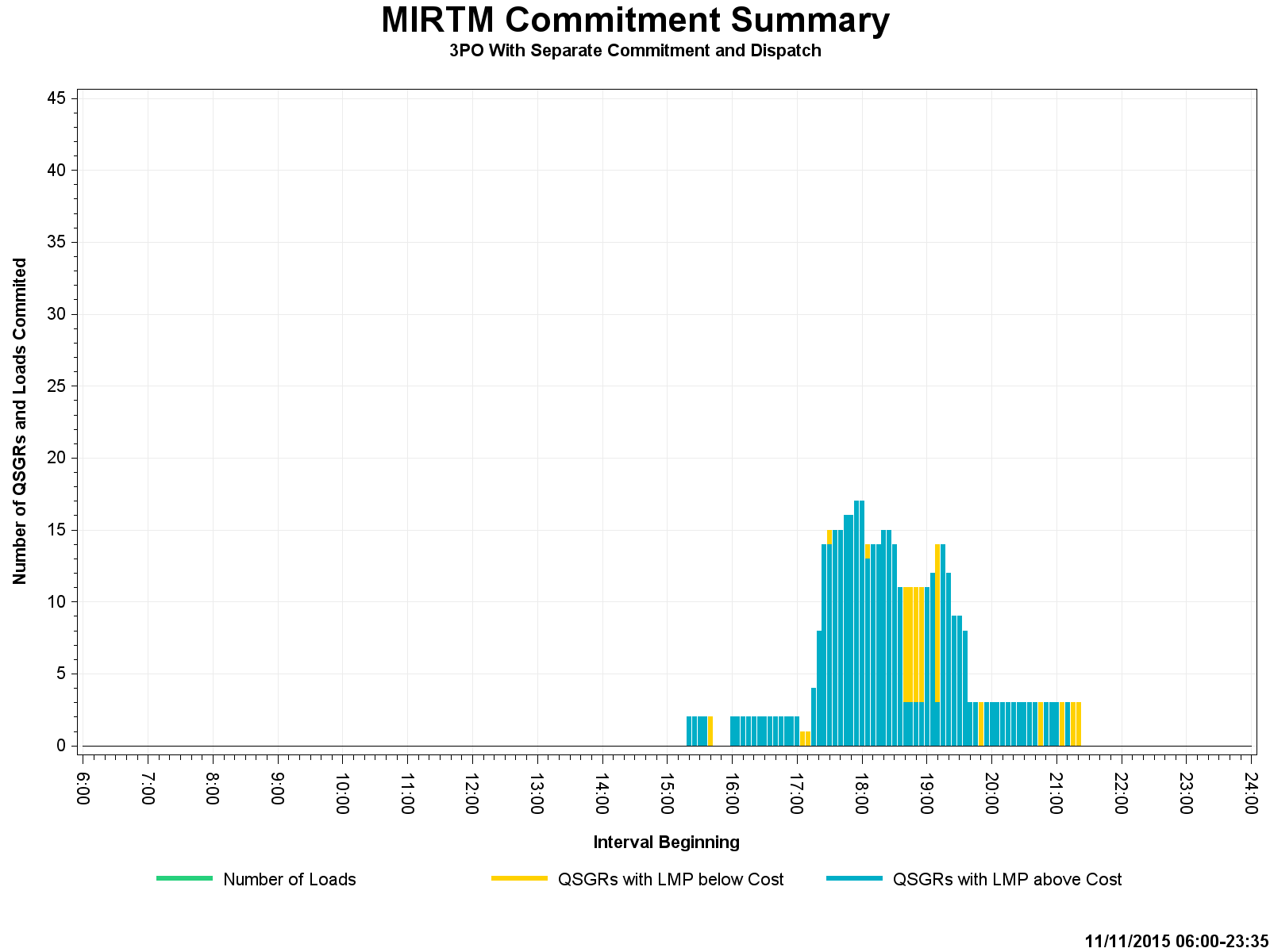 MIRTM saw high prices in the future and kept 9 QSGRs online below cost
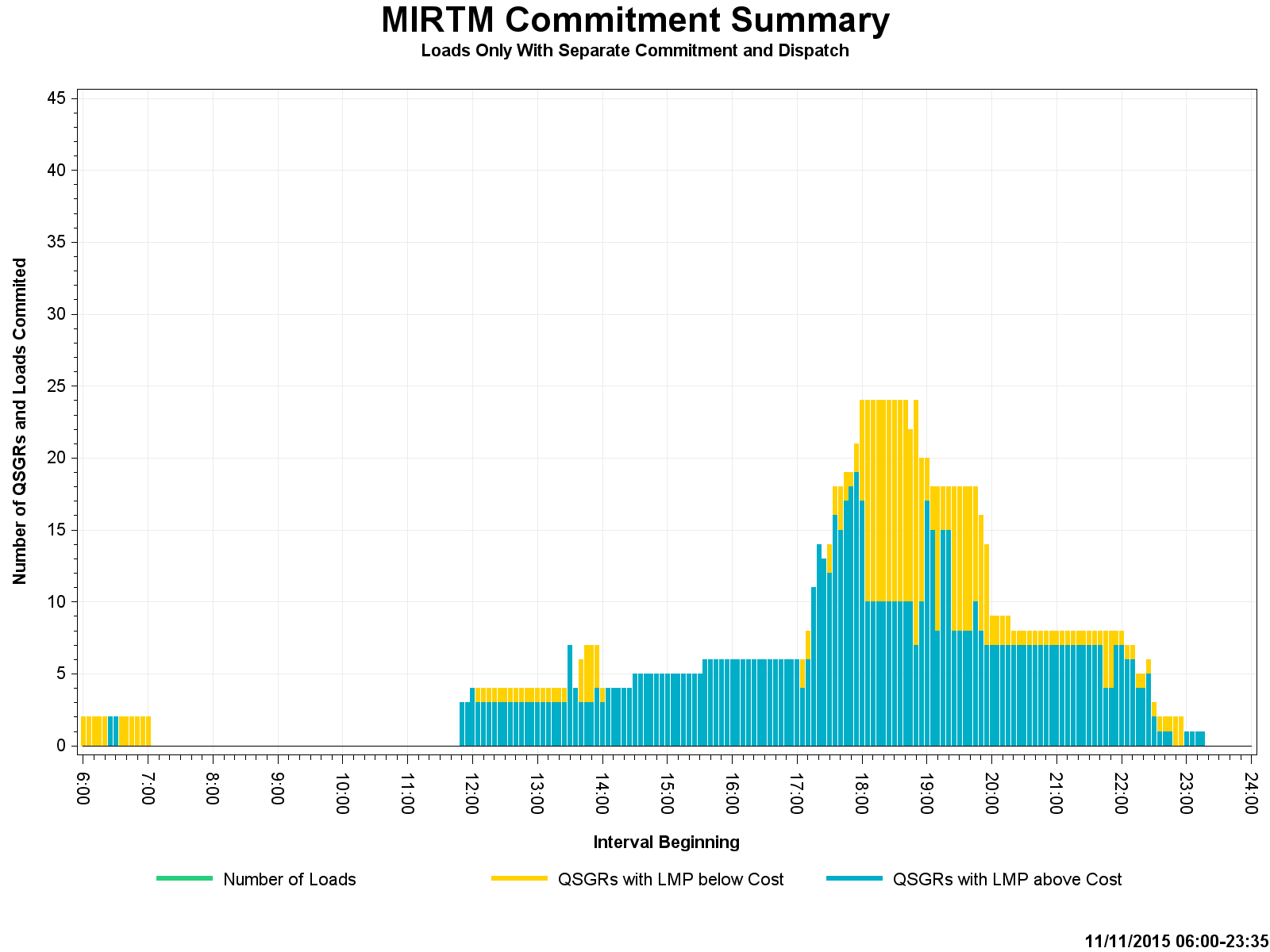 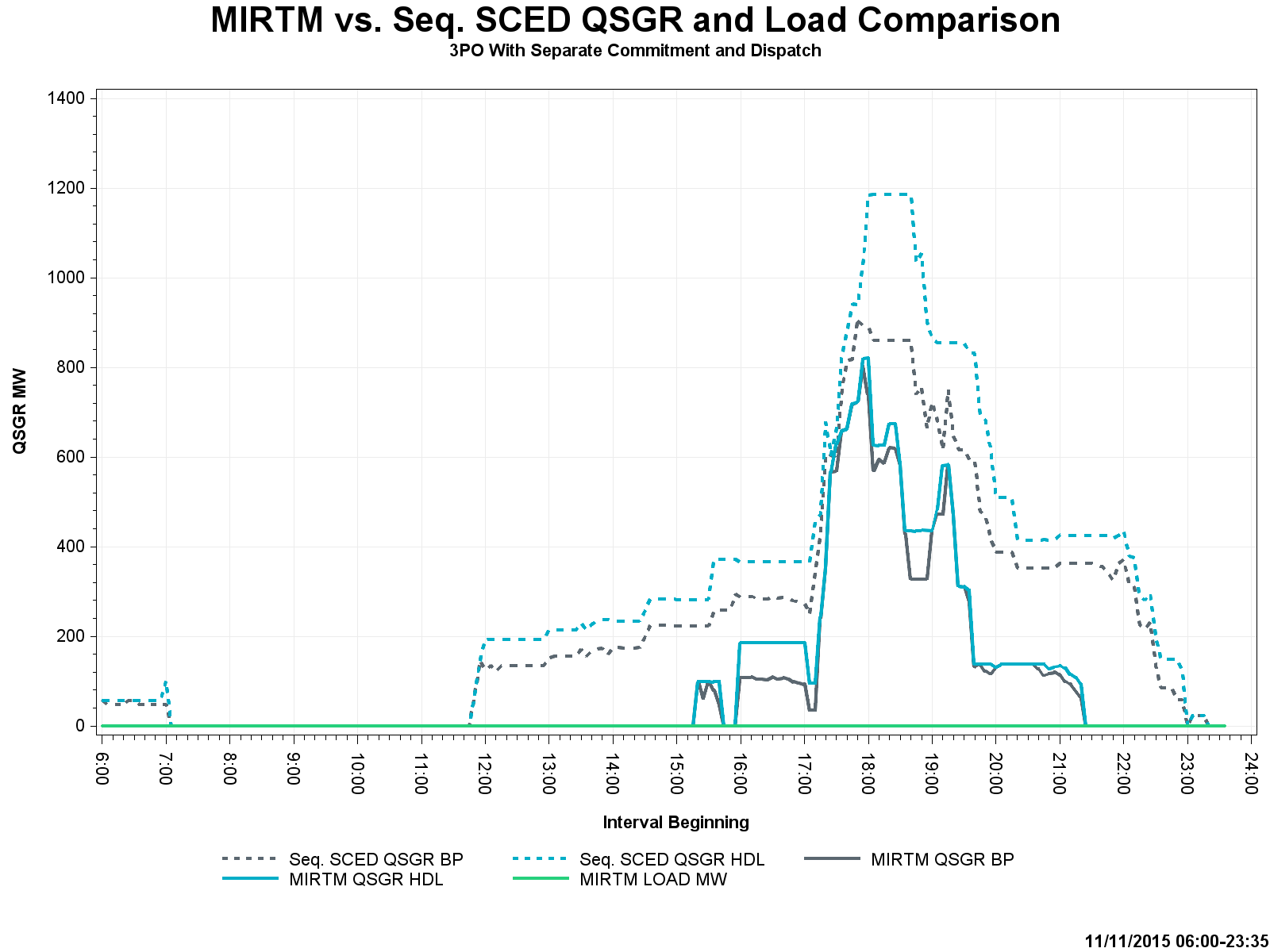 Sum of Seq. SCED QSGR Base Point @ 17:50 was 185 MW greater than MIRTM 3PO QSGR Base Points.
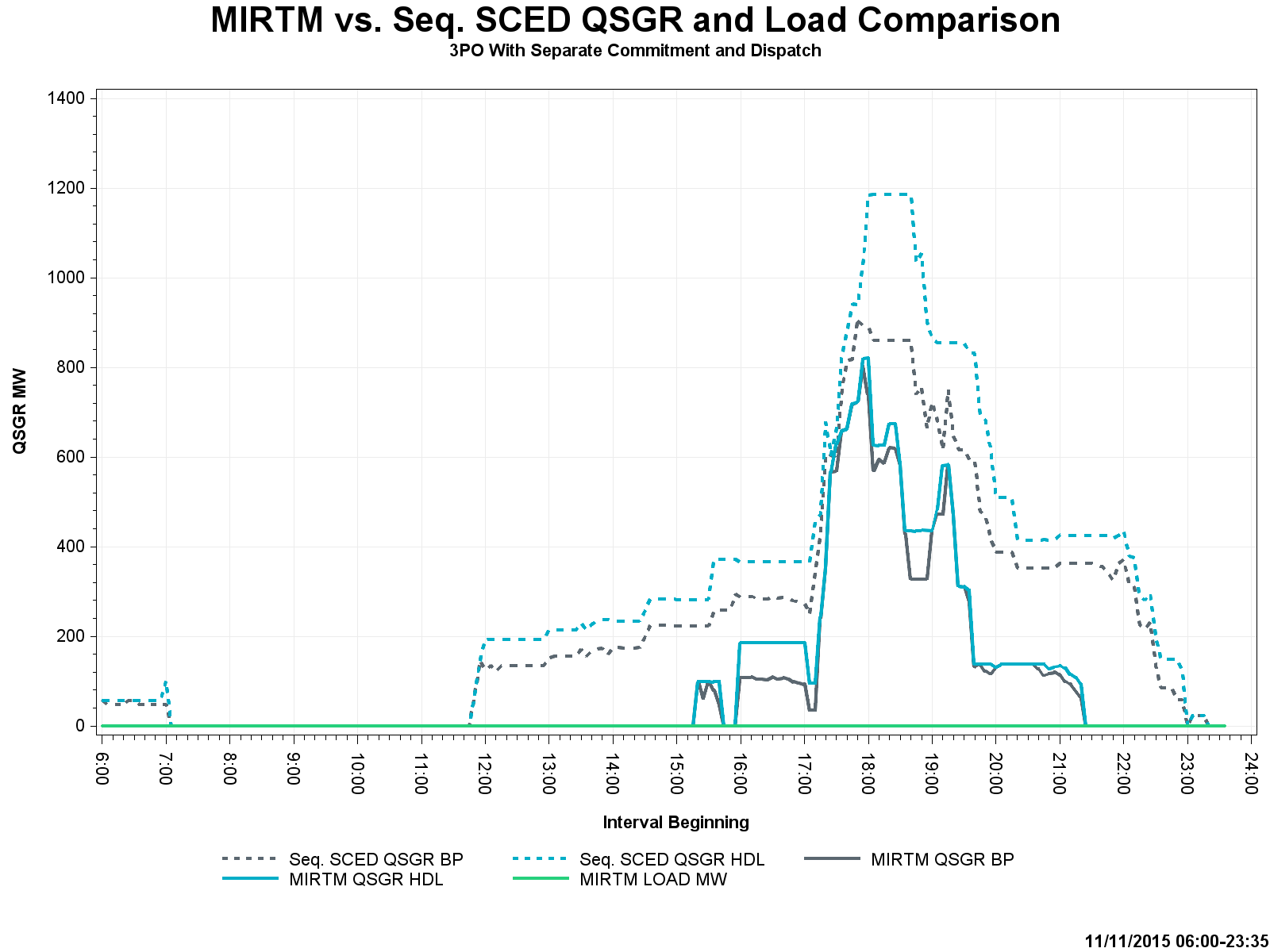 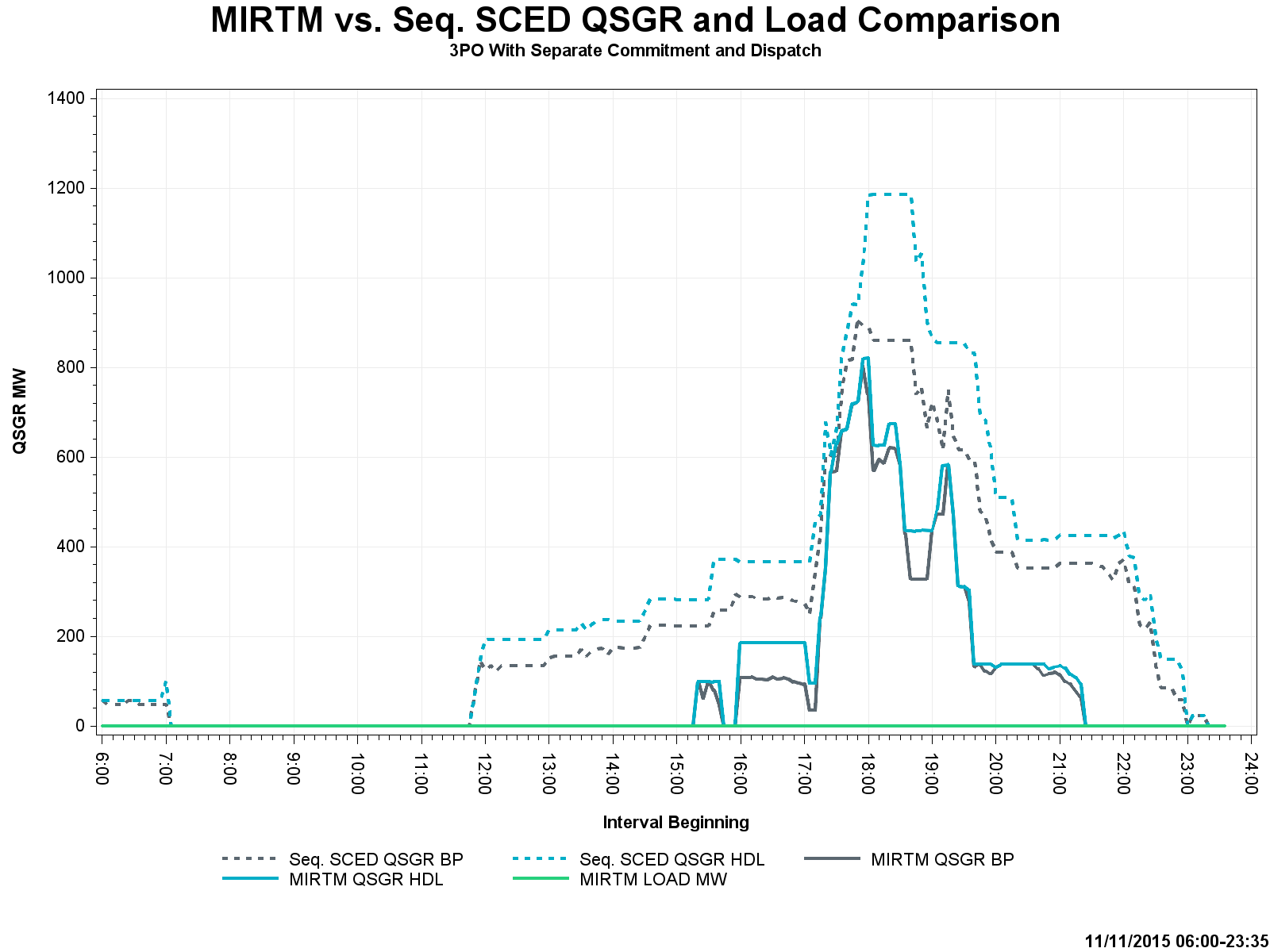 52
November 11, 2015 – Cost and Revenue
Base case constraint activated at 15:55 and was immediately violated in MIRTM. QSGRs with helping shift factor were self-committed in production but MIRTM could not dispatch QSGR until 16:00 due to temporal constraint
MIRTM production cost spike due to combination of telemetry error from outaged coal unit and unit’s EOC not being mitigated
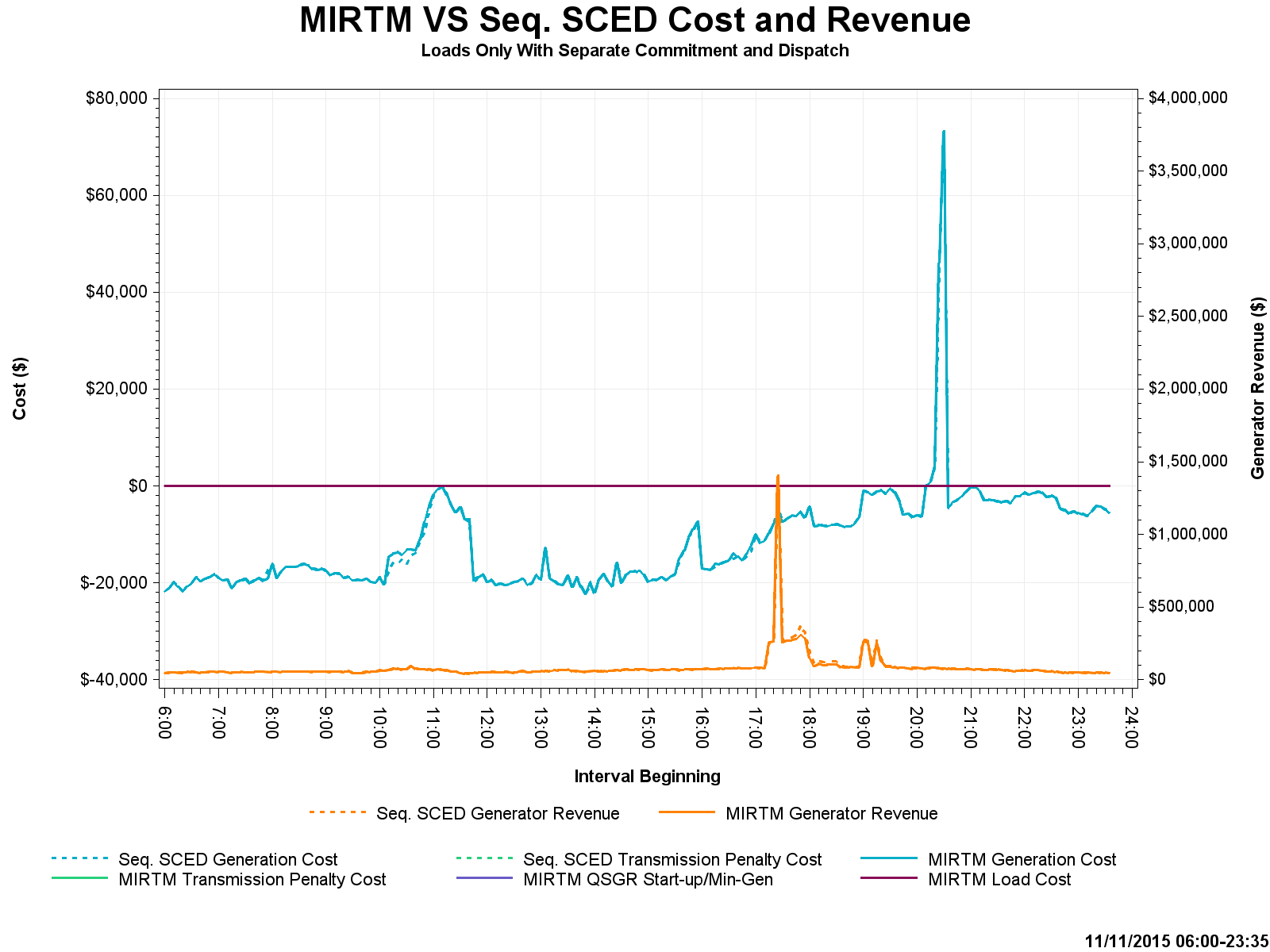 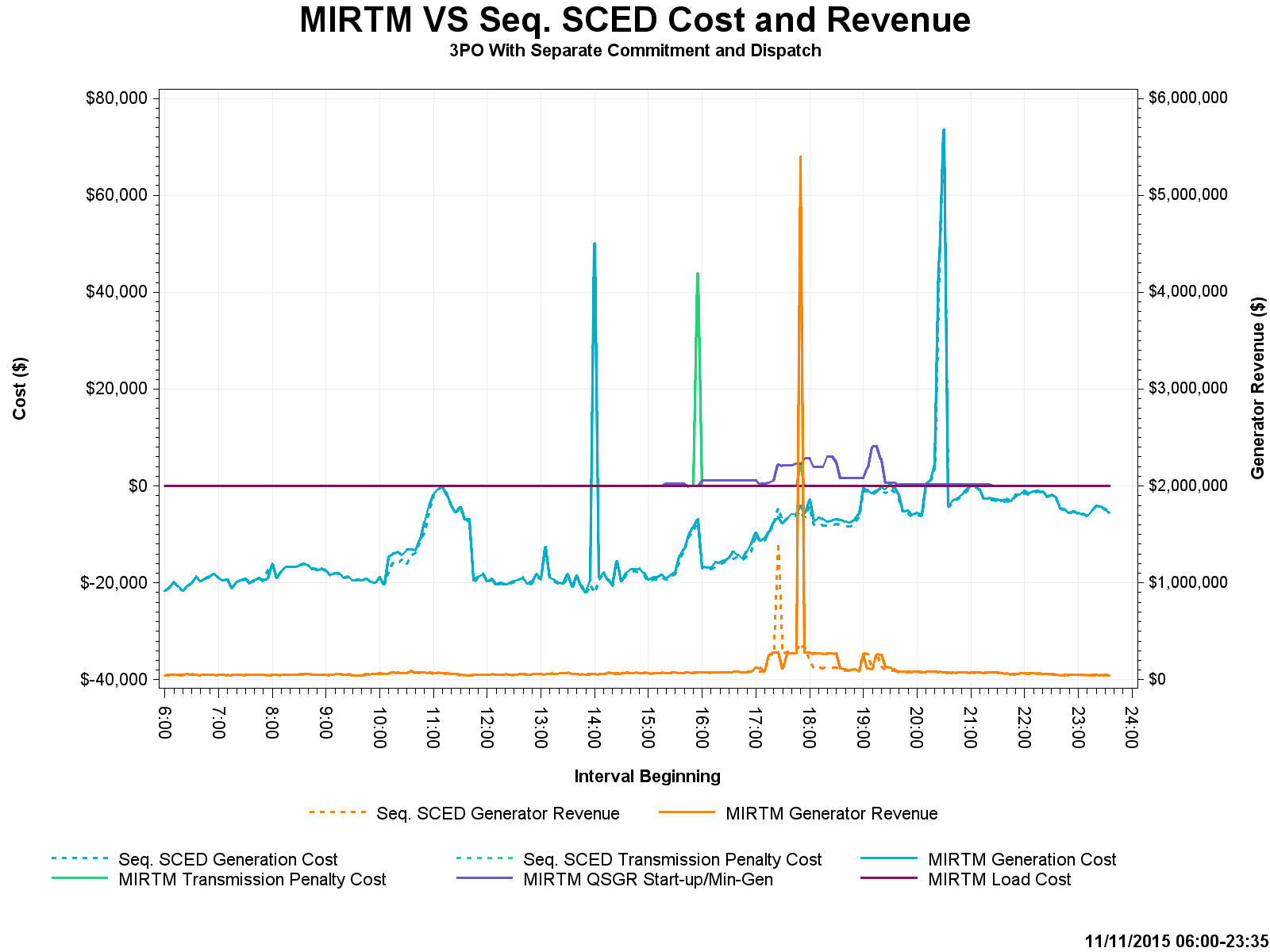 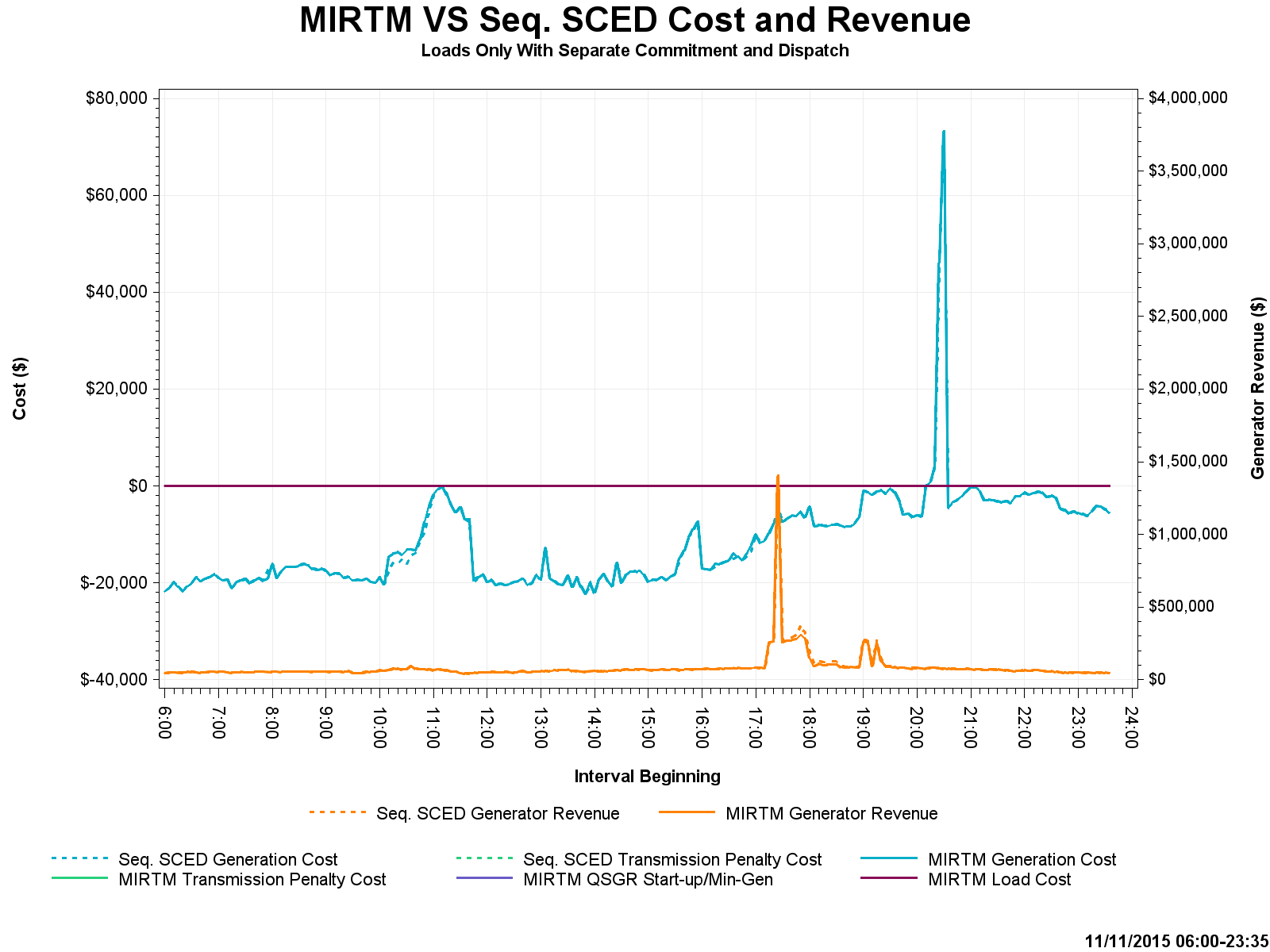 53
November 27, 2015 – Observations
Wind steadily decreasing throughout the day
Very little congestion
New short-term load forecast over-forecast over peak contributes to make-whole payments
High price spike in MIRTM 3PO caused by unit shutting down, wind HSL decrease, regulation component in production GTBD, and AS responsibility increase 
Binding commitments made at 17:35 and 17:45 cause LMPs to go below some QSGR costs and they are subsequently de-committed after fulfilling minimum run time
54
November 27, 2015
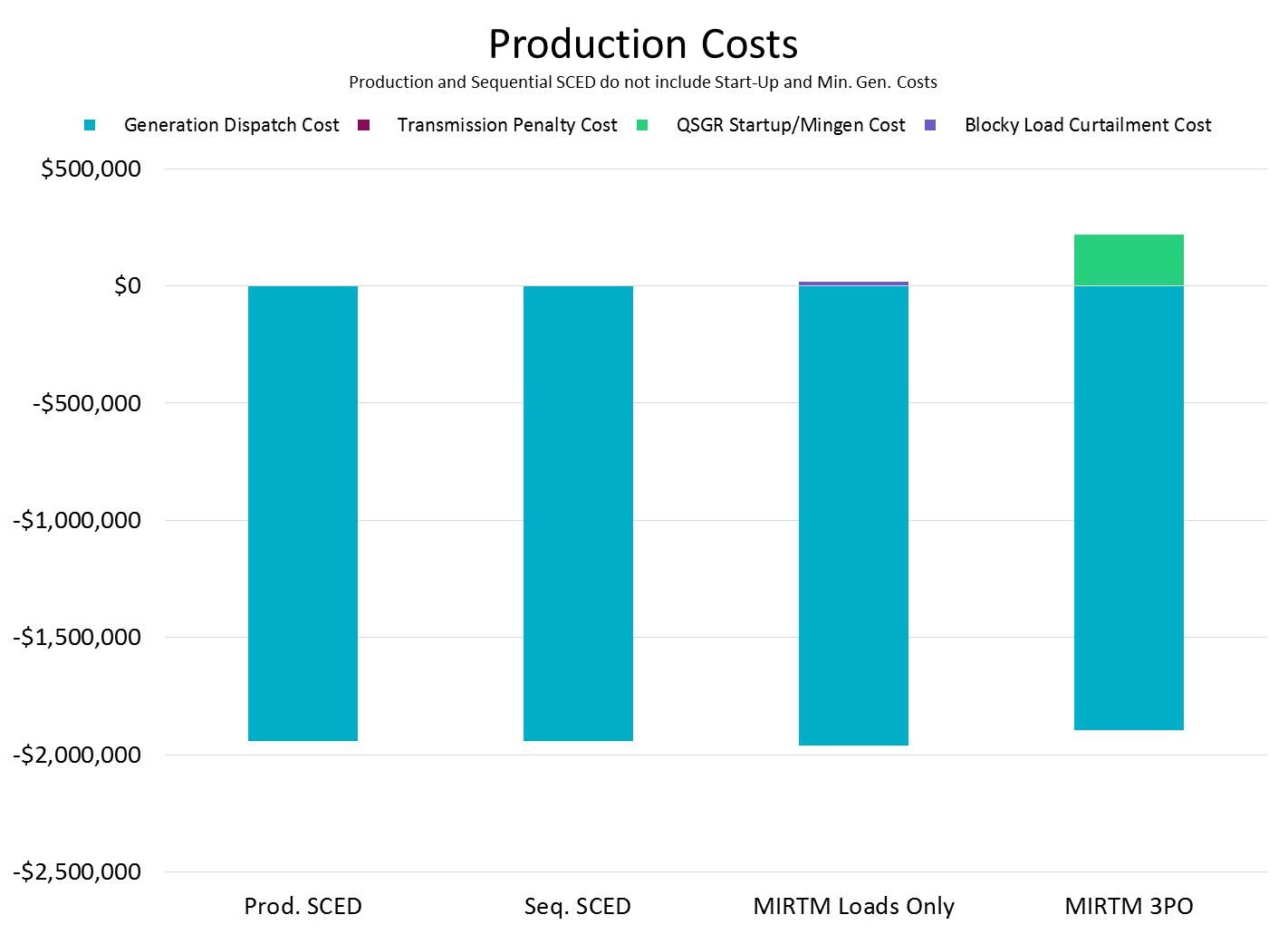 55
November 27, 2015
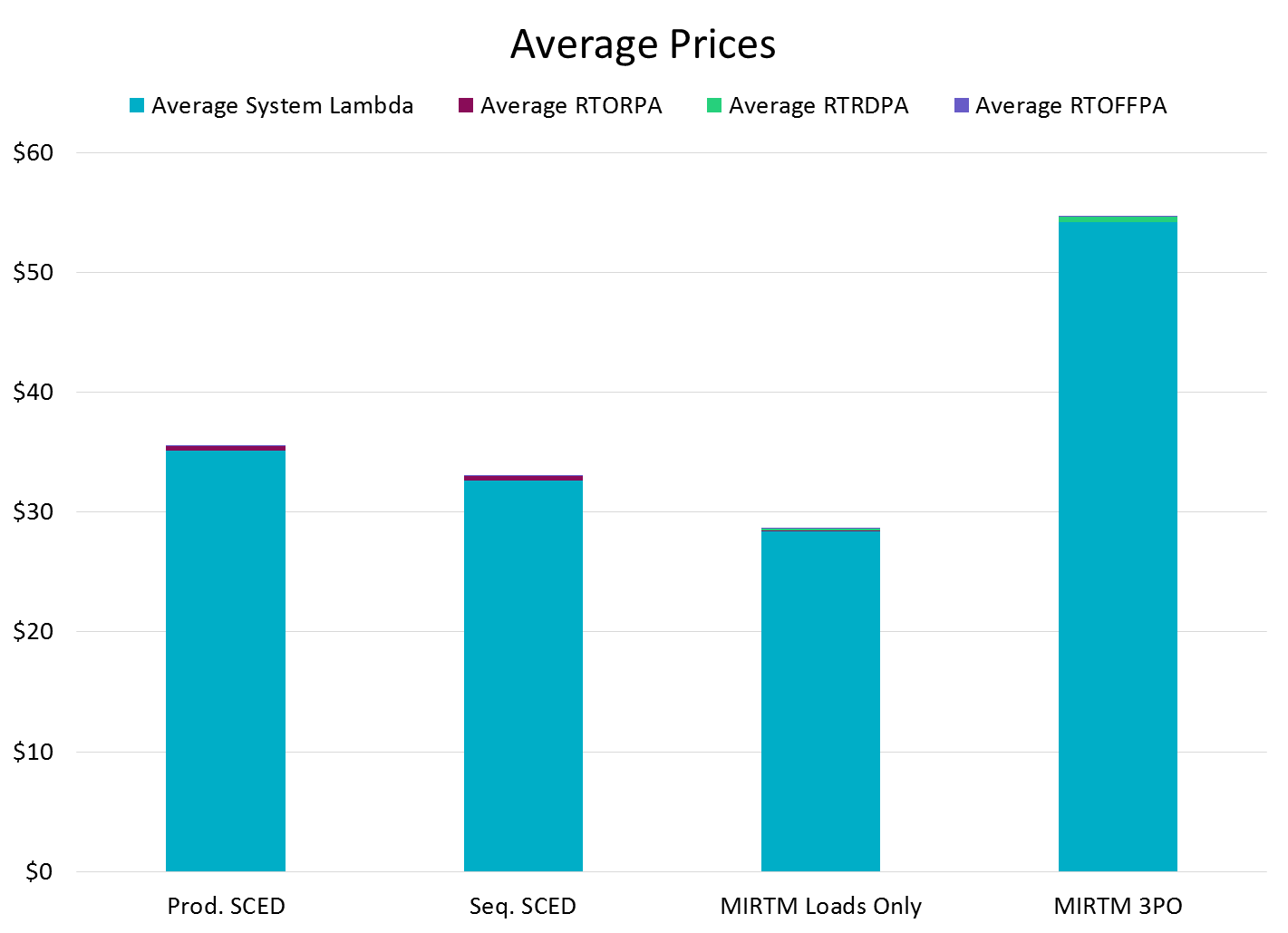 56
November 27, 2015
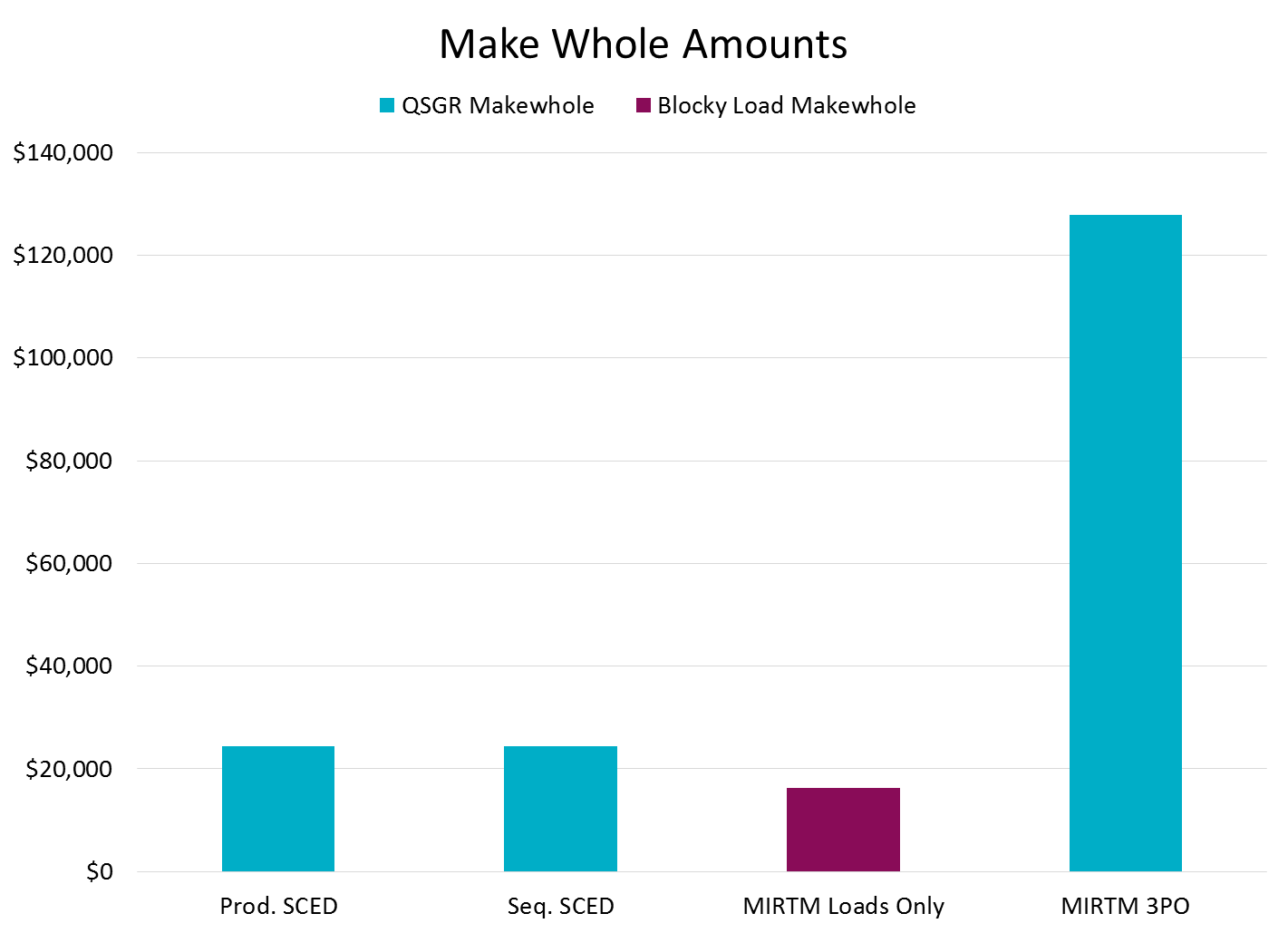 57
November 27, 2015 – HDL-GTBD & Price
Note the different y2 axis
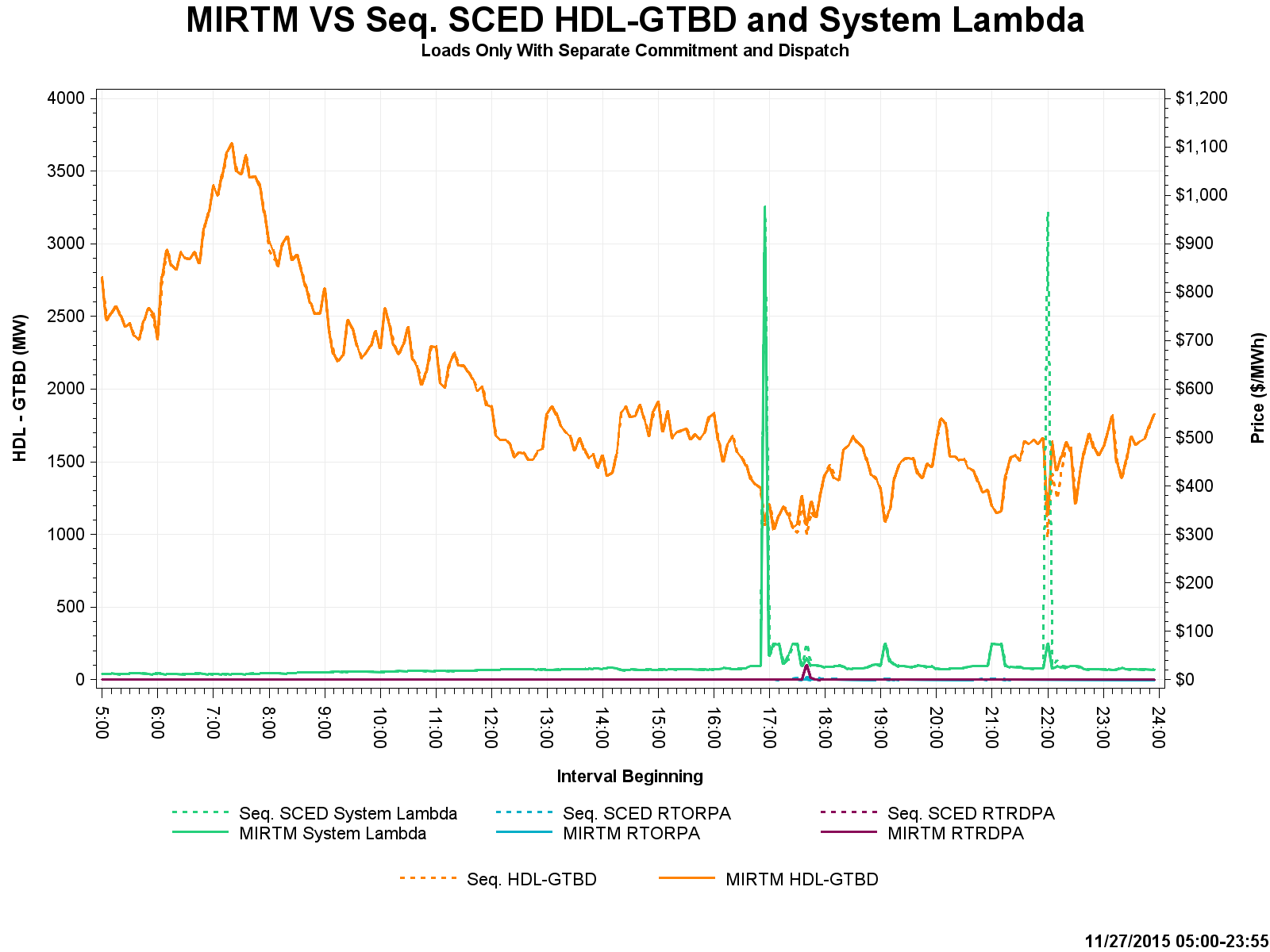 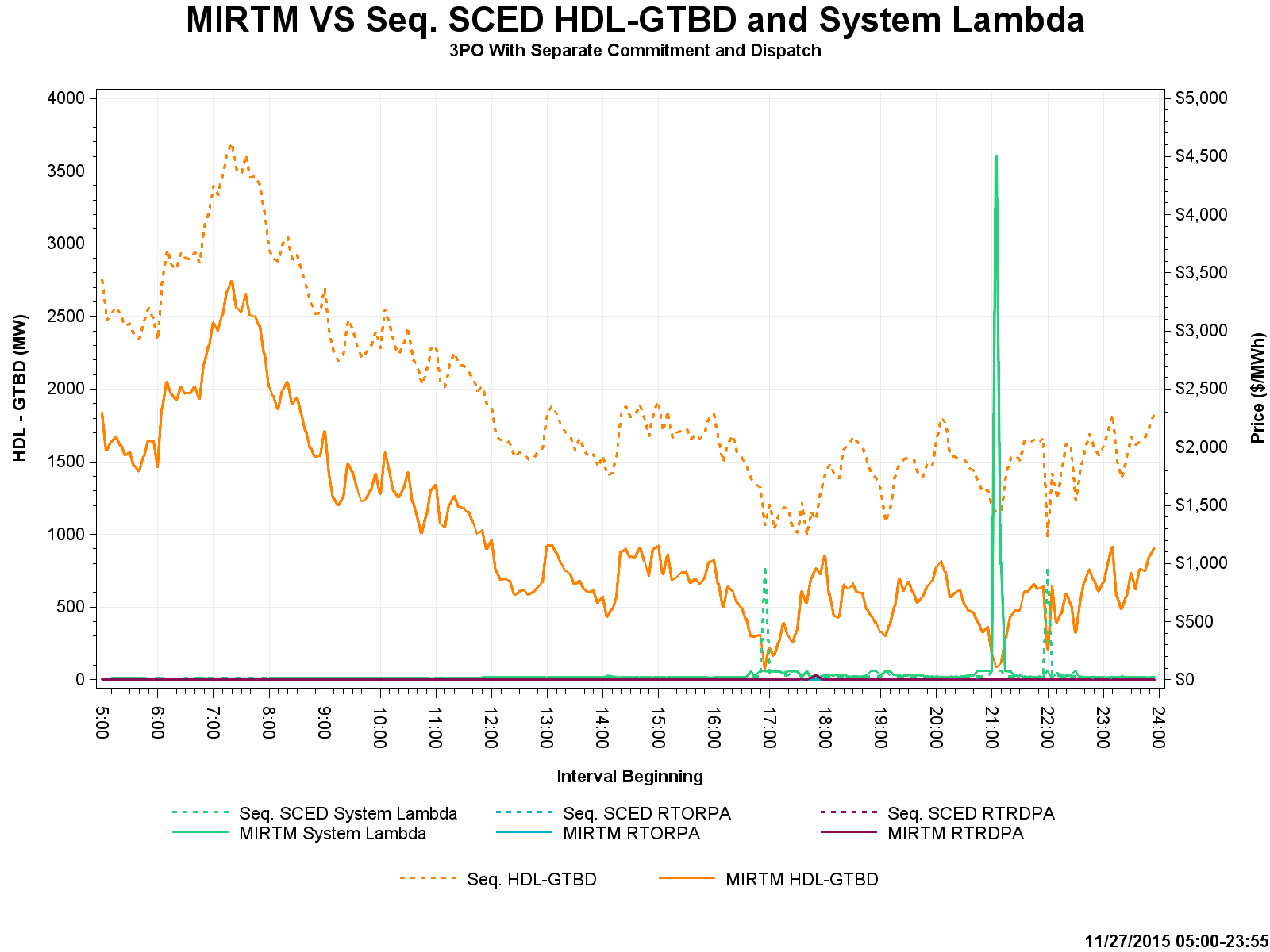 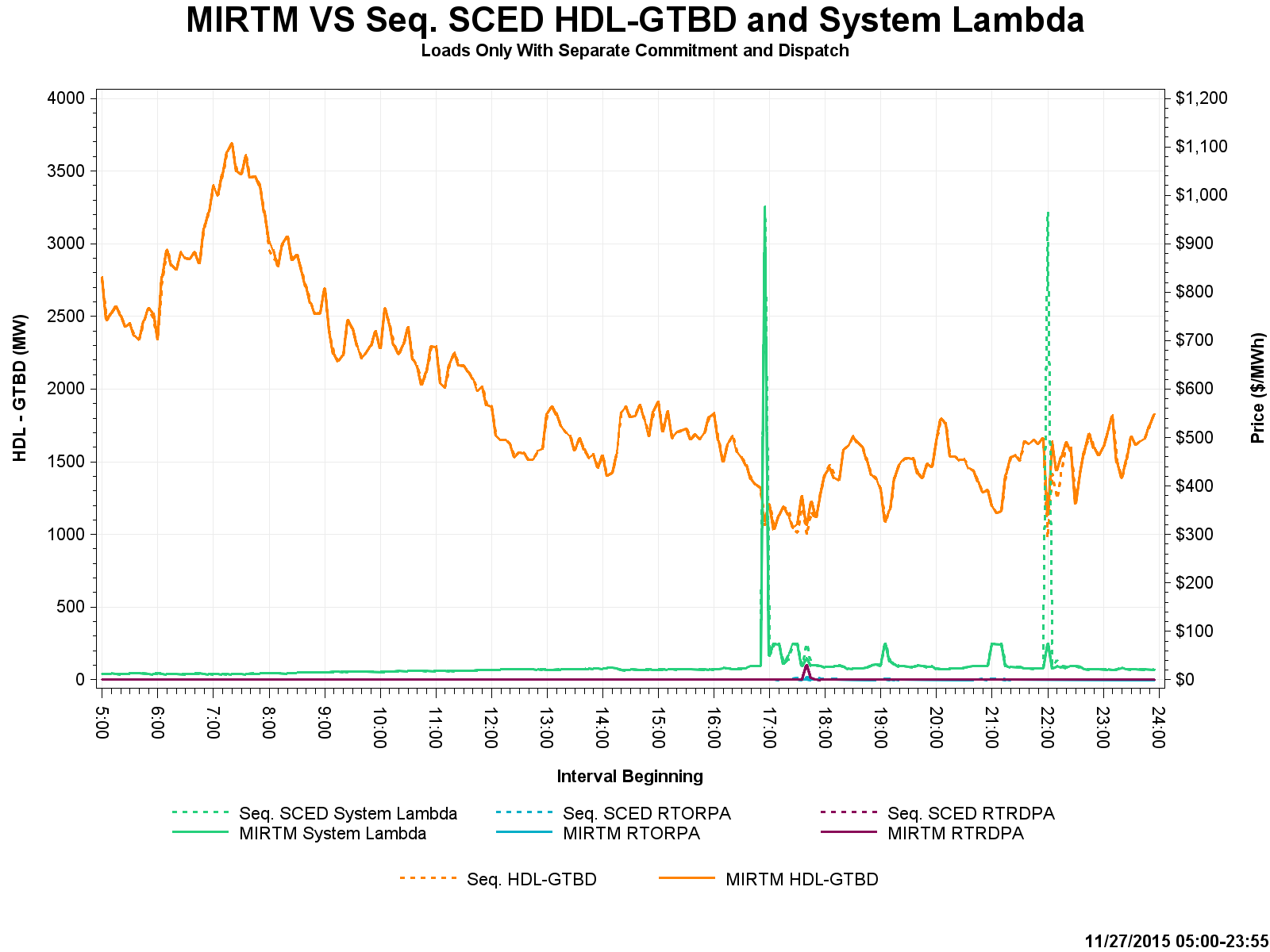 Multiple contributors to MIRTM 3PO price spike at 21:05:
When HDL-GTBD is very low, prices are very sensitive to GTBD
Missed GTBD forecast by ~100 MW due to 254 MW regulation component
Regulation Up AS responsibility increased by 96 MW across the hour
170 MW of wind HSL decrease from 20:55 to 21:05
Unit shutting down
58
November 27, 2015 – Wind HSL Estimation
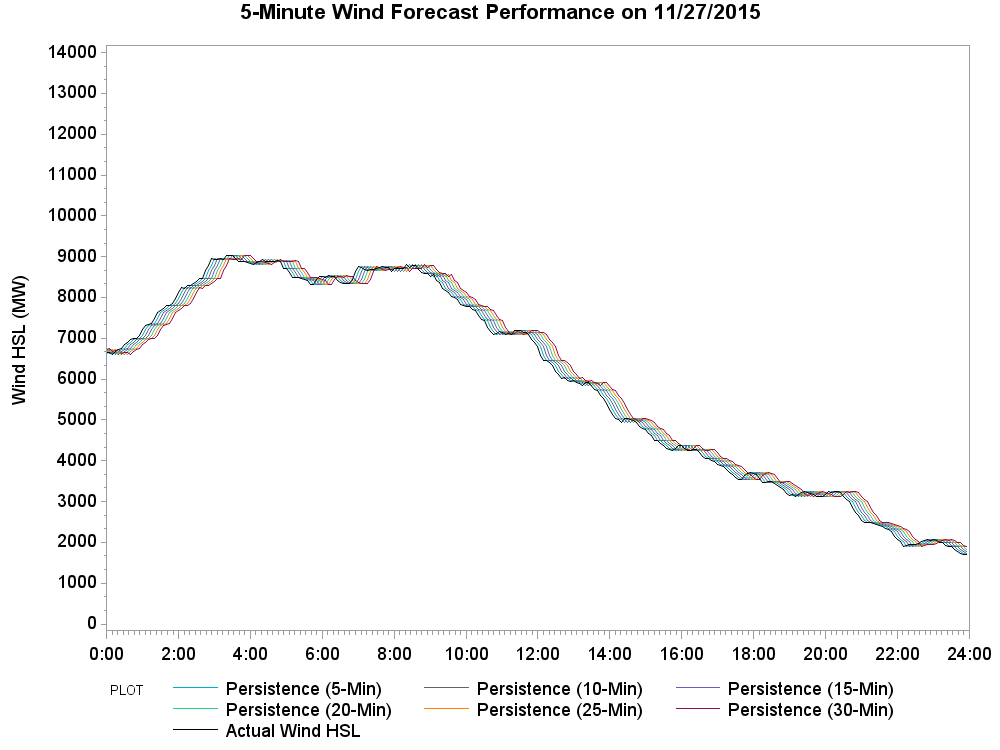 Wind steadily decreases throughout the day
59
November 27, 2015 – Wind HSL Estimation Error
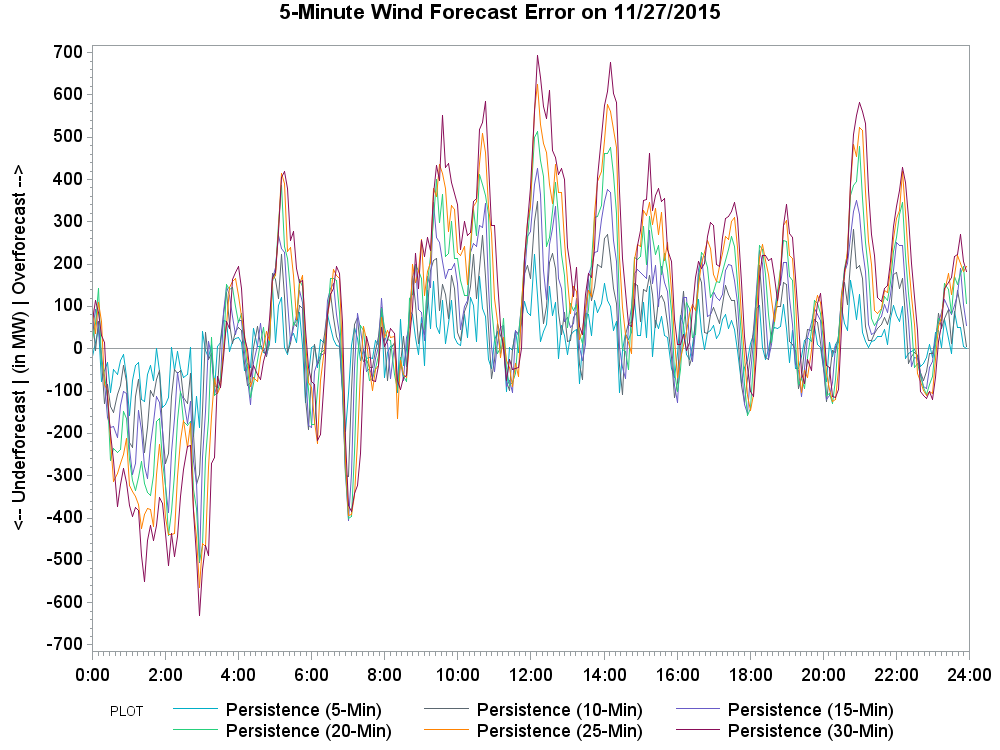 Wind over-estimates due to steady wind down ramp
60
November 27, 2015 – Commitment Summary
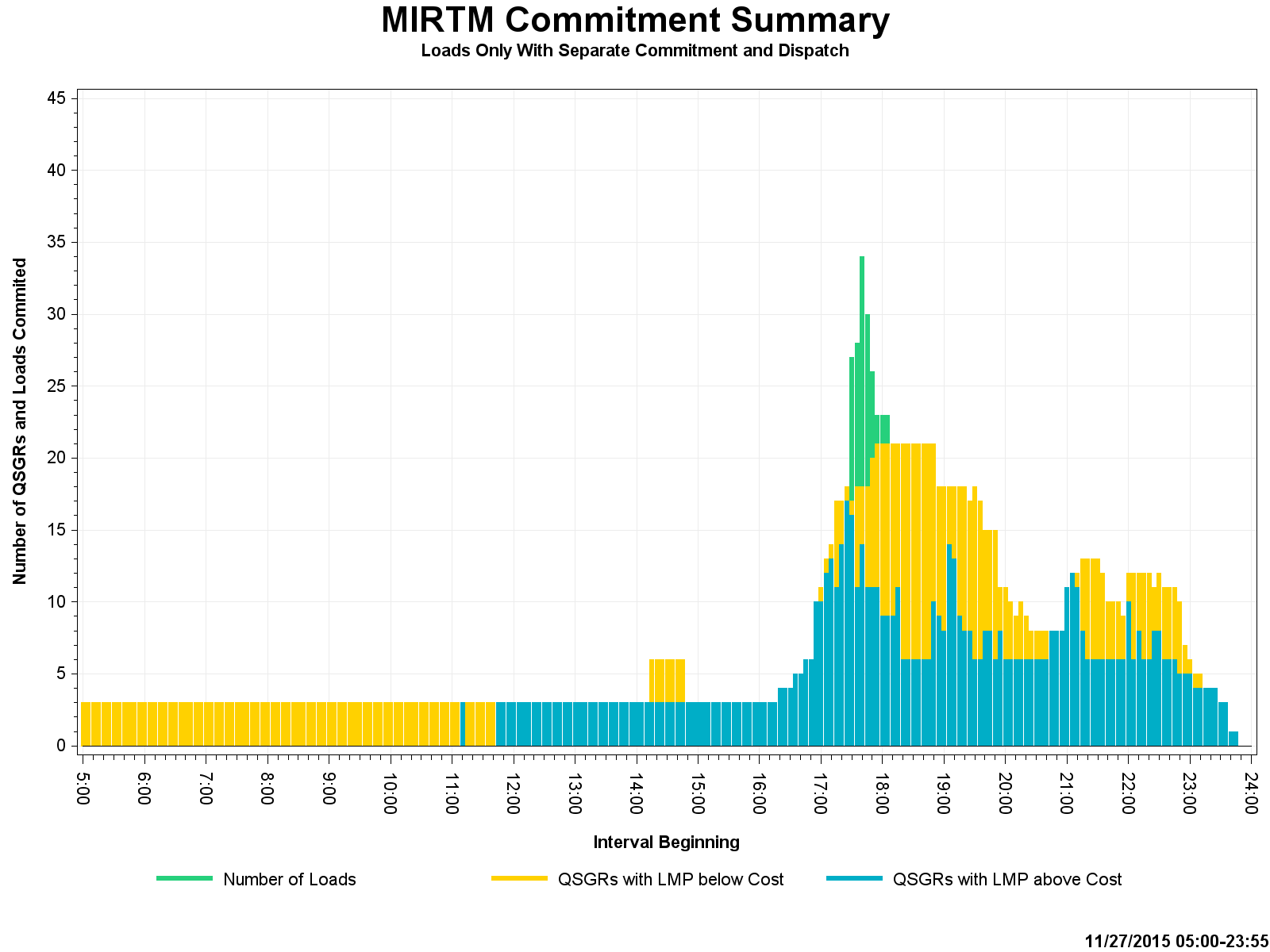 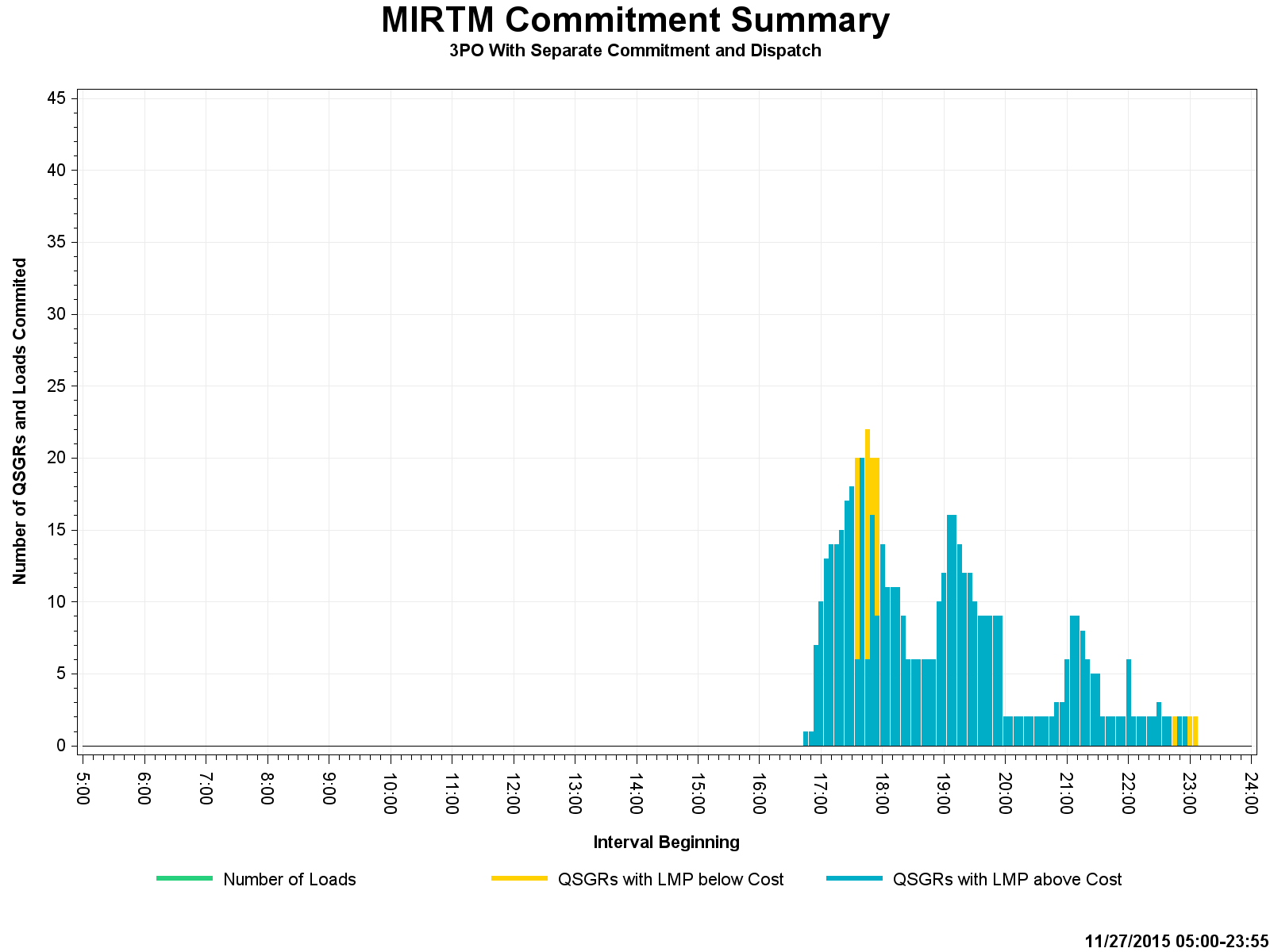 Binding commitments made at 17:35 and 17:45 cause LMPs to go below some QSGR costs and they are subsequently de-committed after fulfilling minimum run time
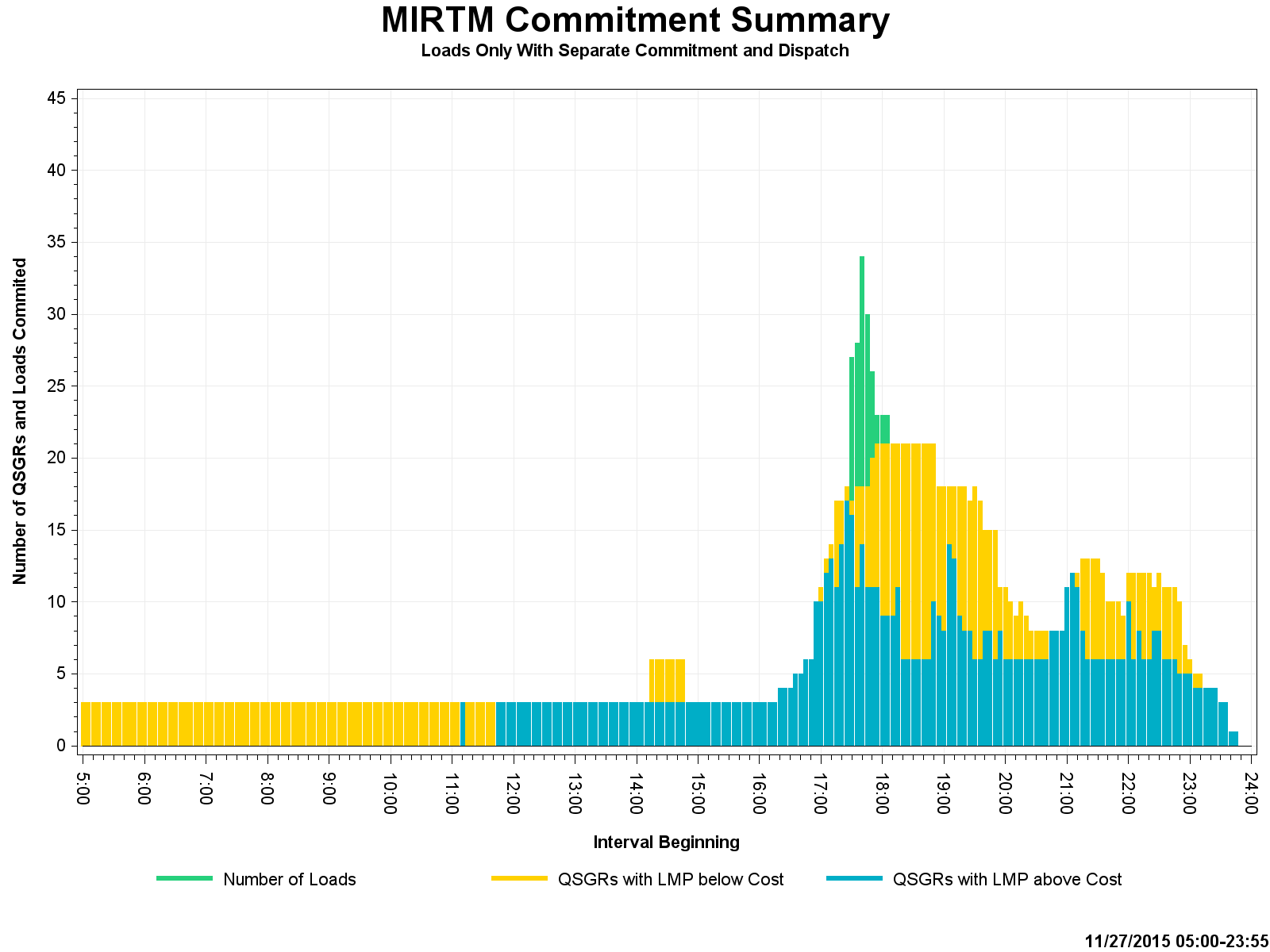 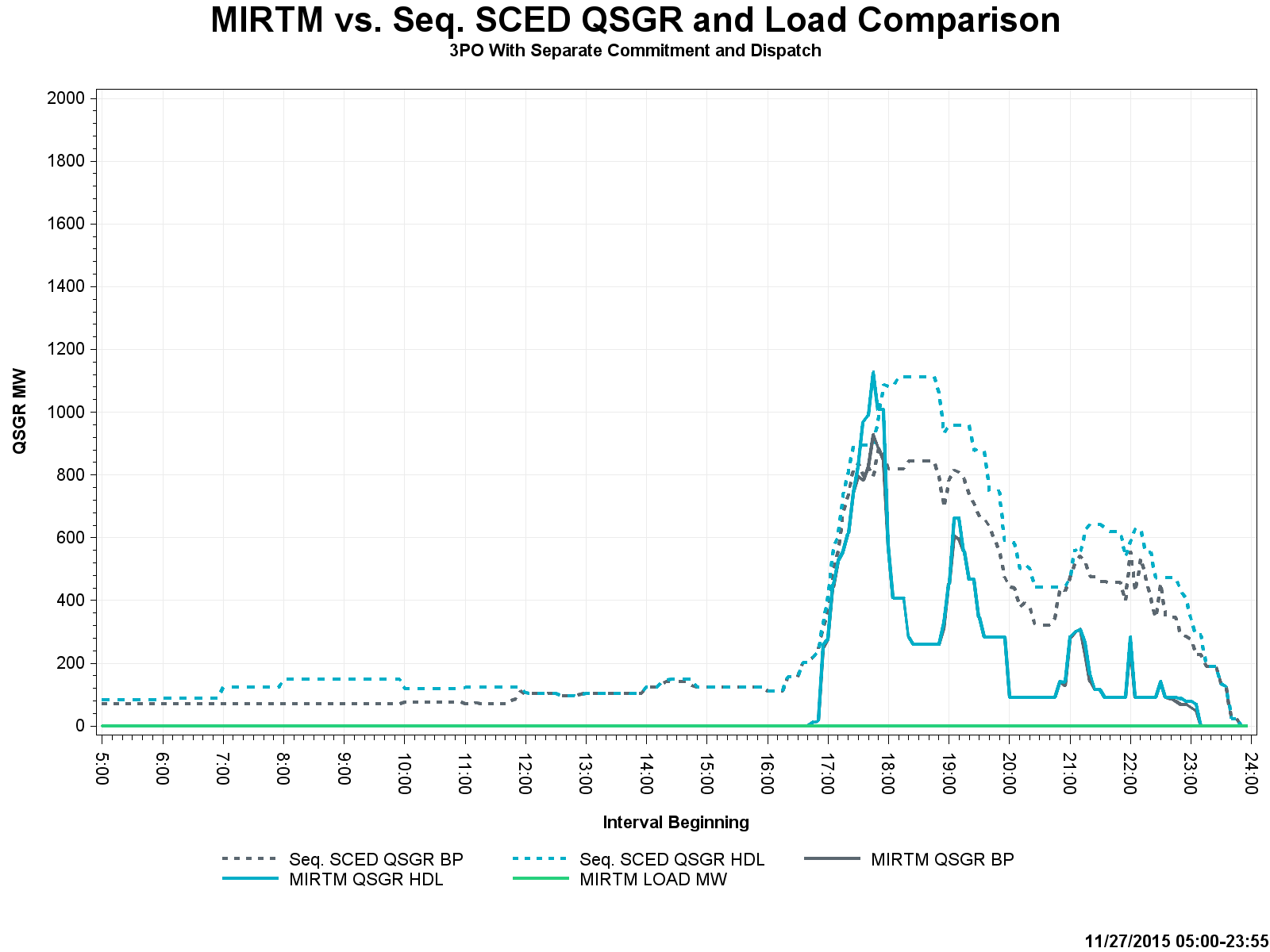 Less QSGR capacity at 21:05 in MIRTM 3PO than Seq. SCED due to reasons mentioned in prior slide
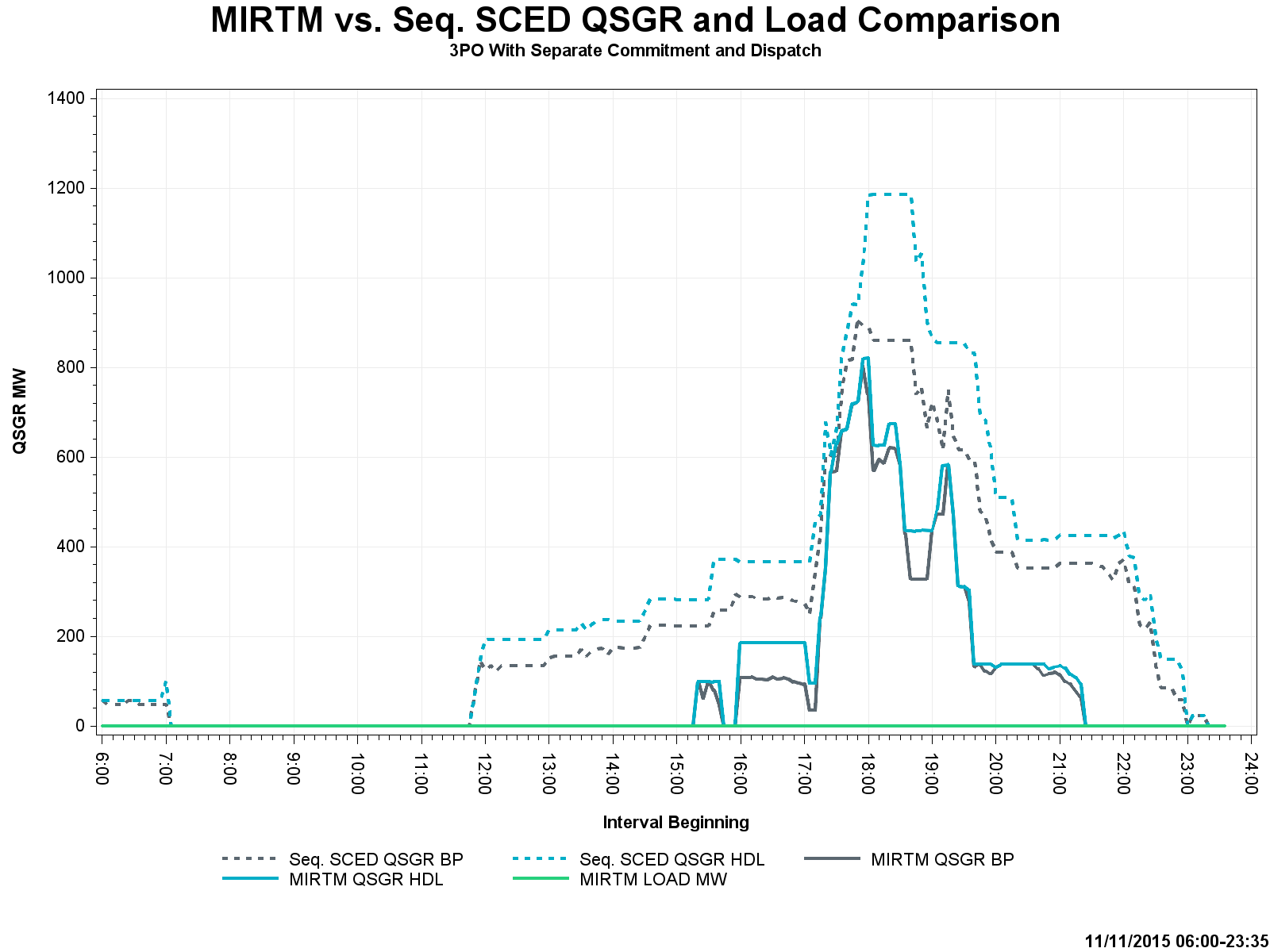 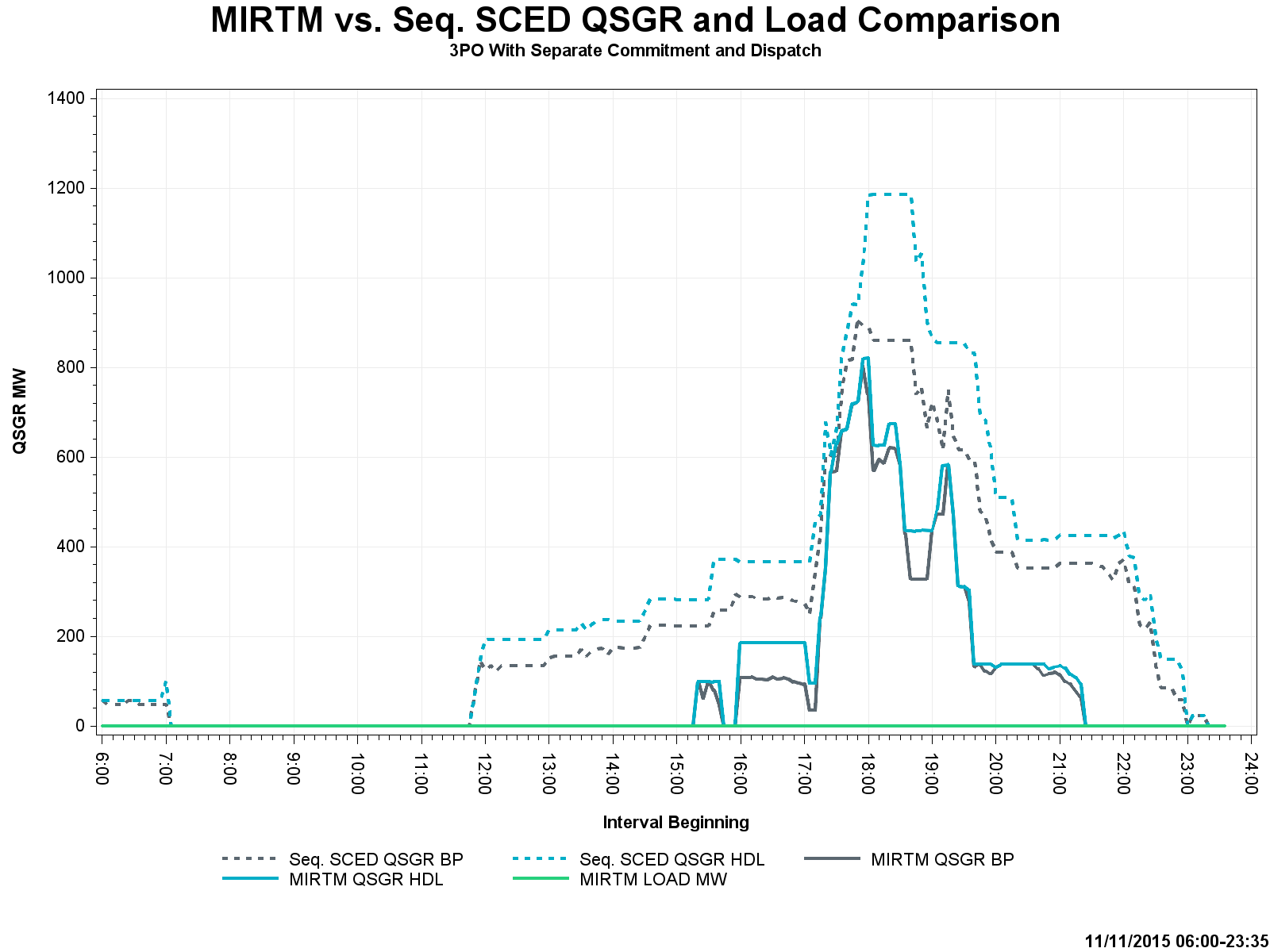 61
November 27, 2015 – Cost and Revenue
Note the different y2 axis
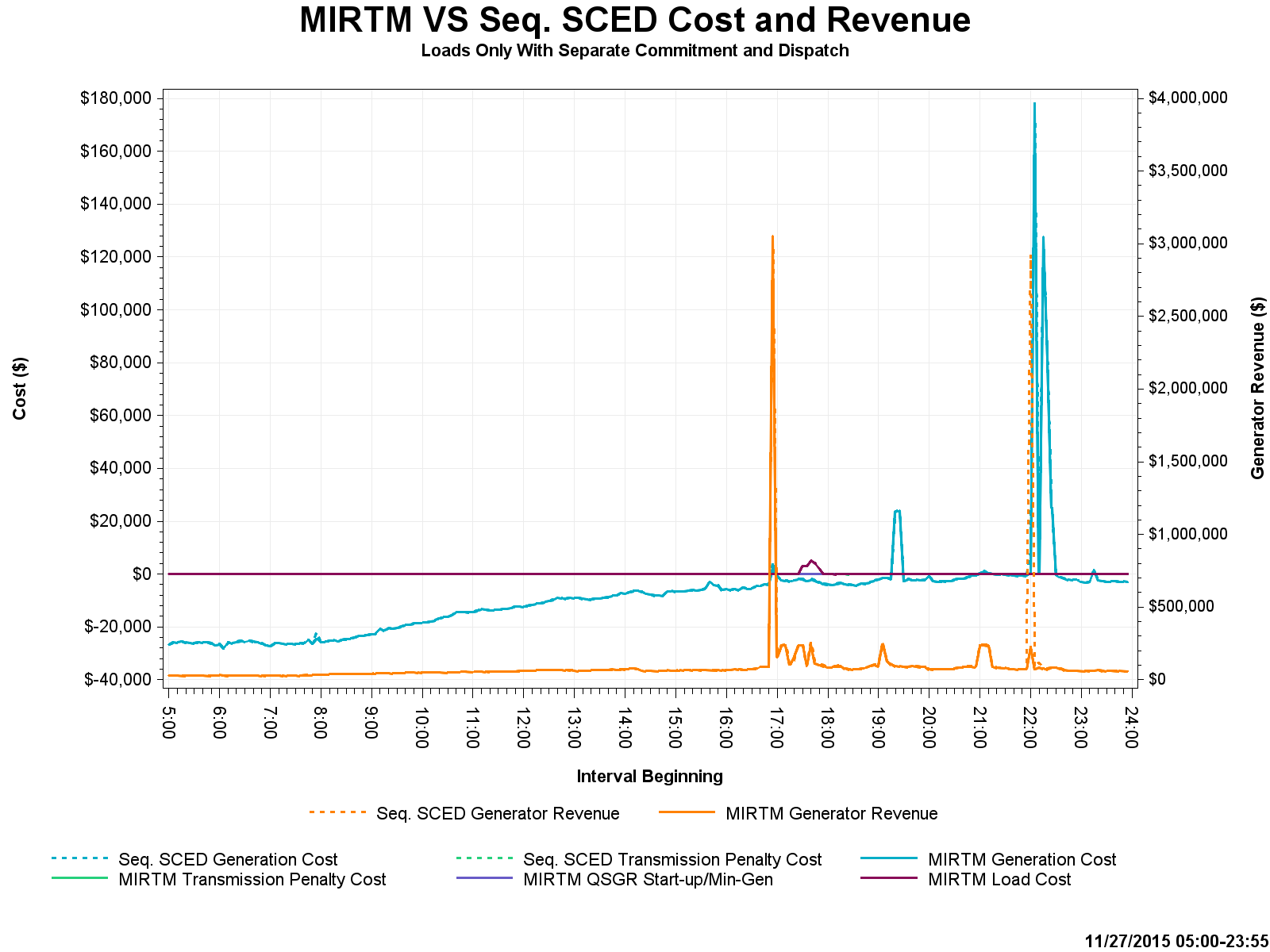 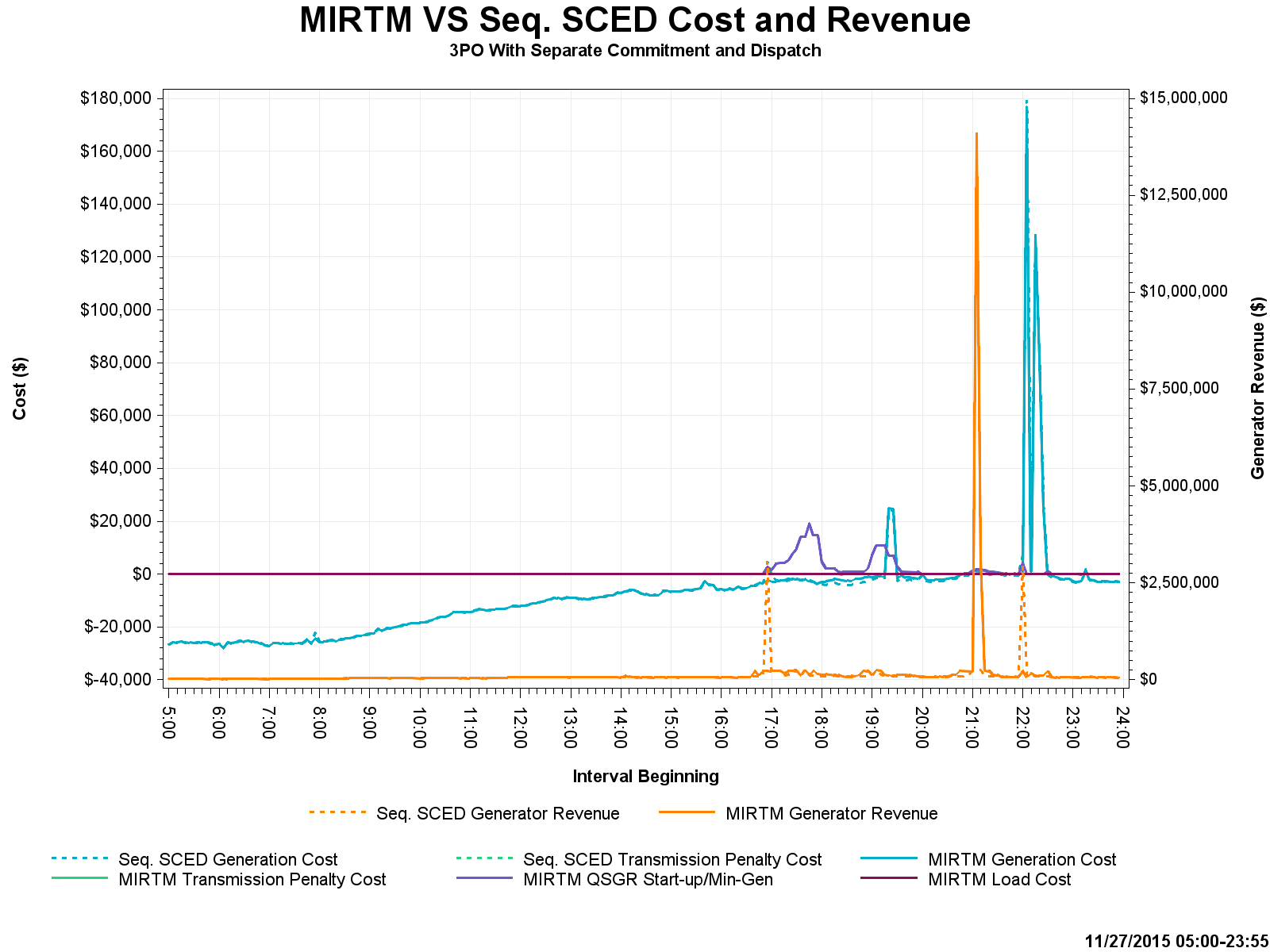 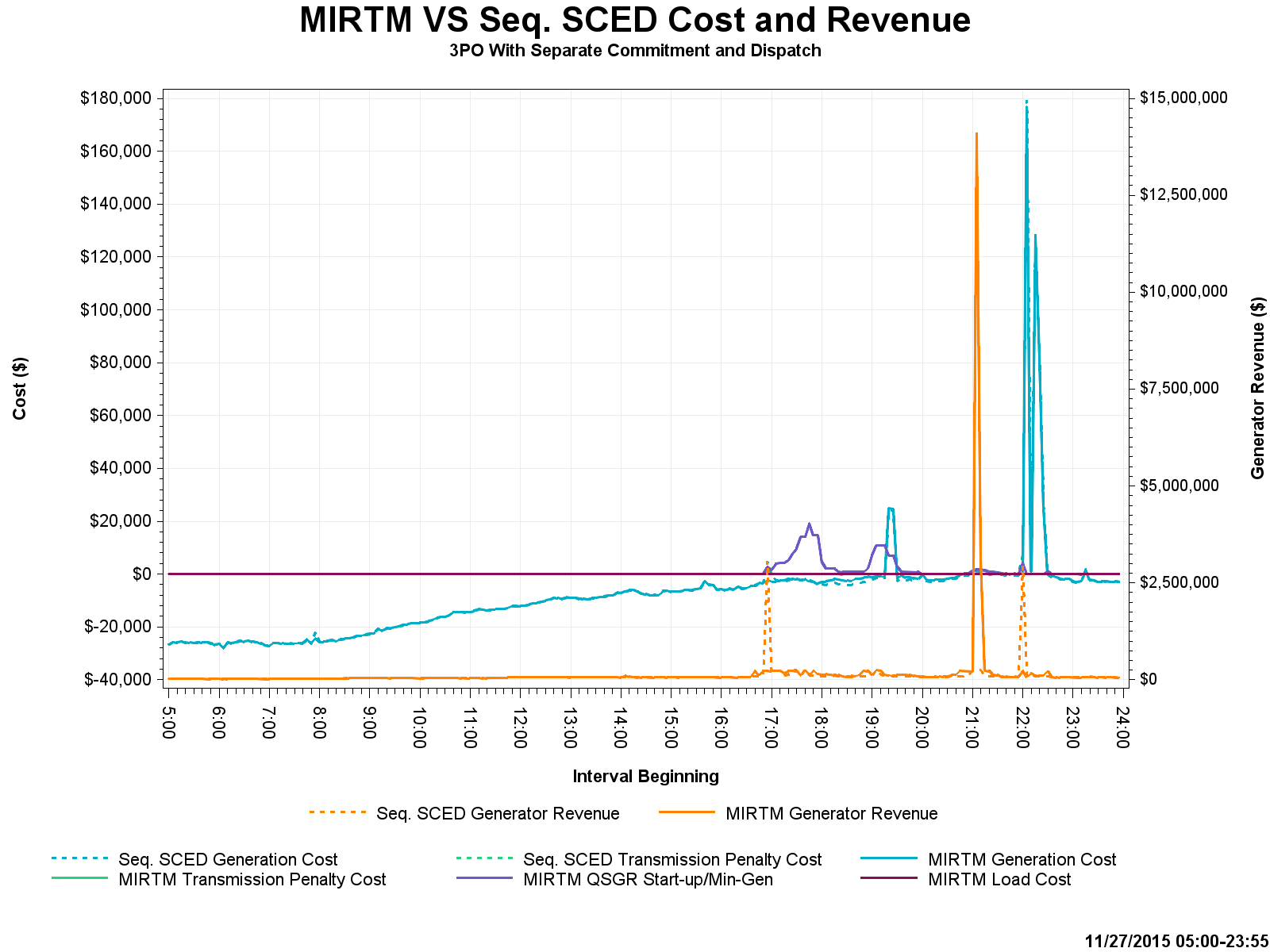 62
March 27, 2016 – Observations
Very low dispatchable capacity and inability to commit QSGRs in 5 minutes led to sudden capacity shortage
Low wind
Units shutting down
63
March 27, 2016
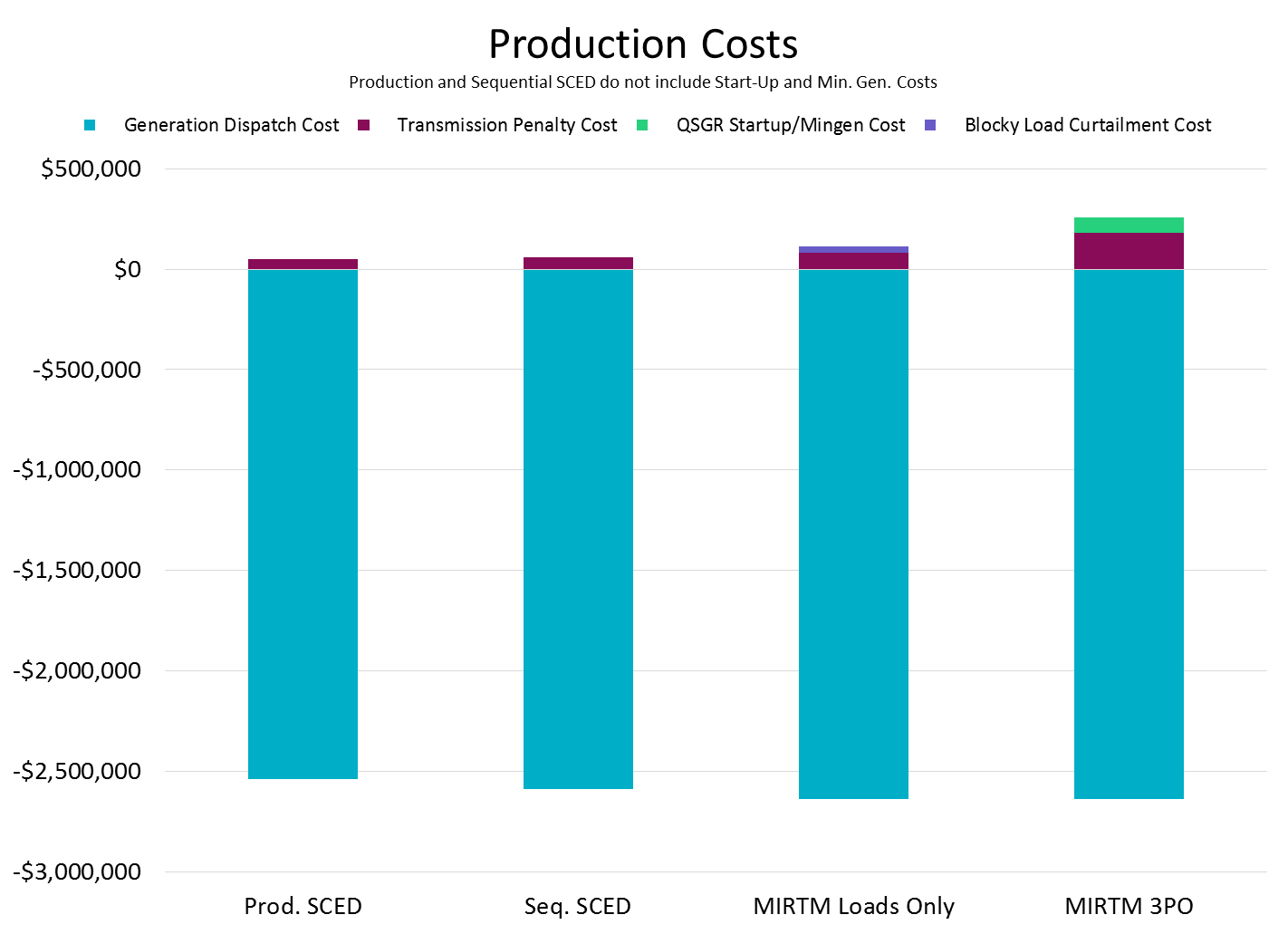 64
March 27, 2016
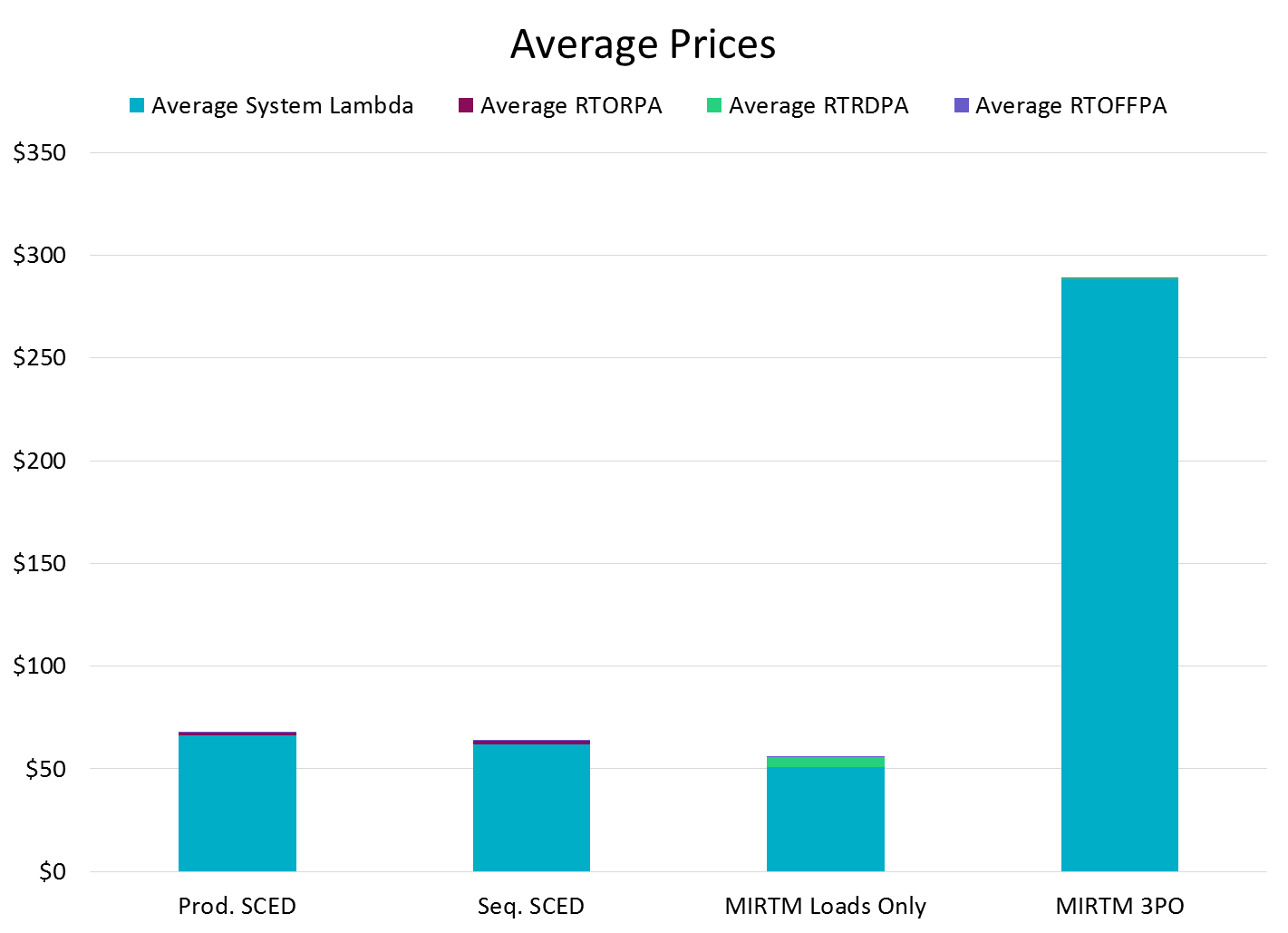 65
March 27, 2016
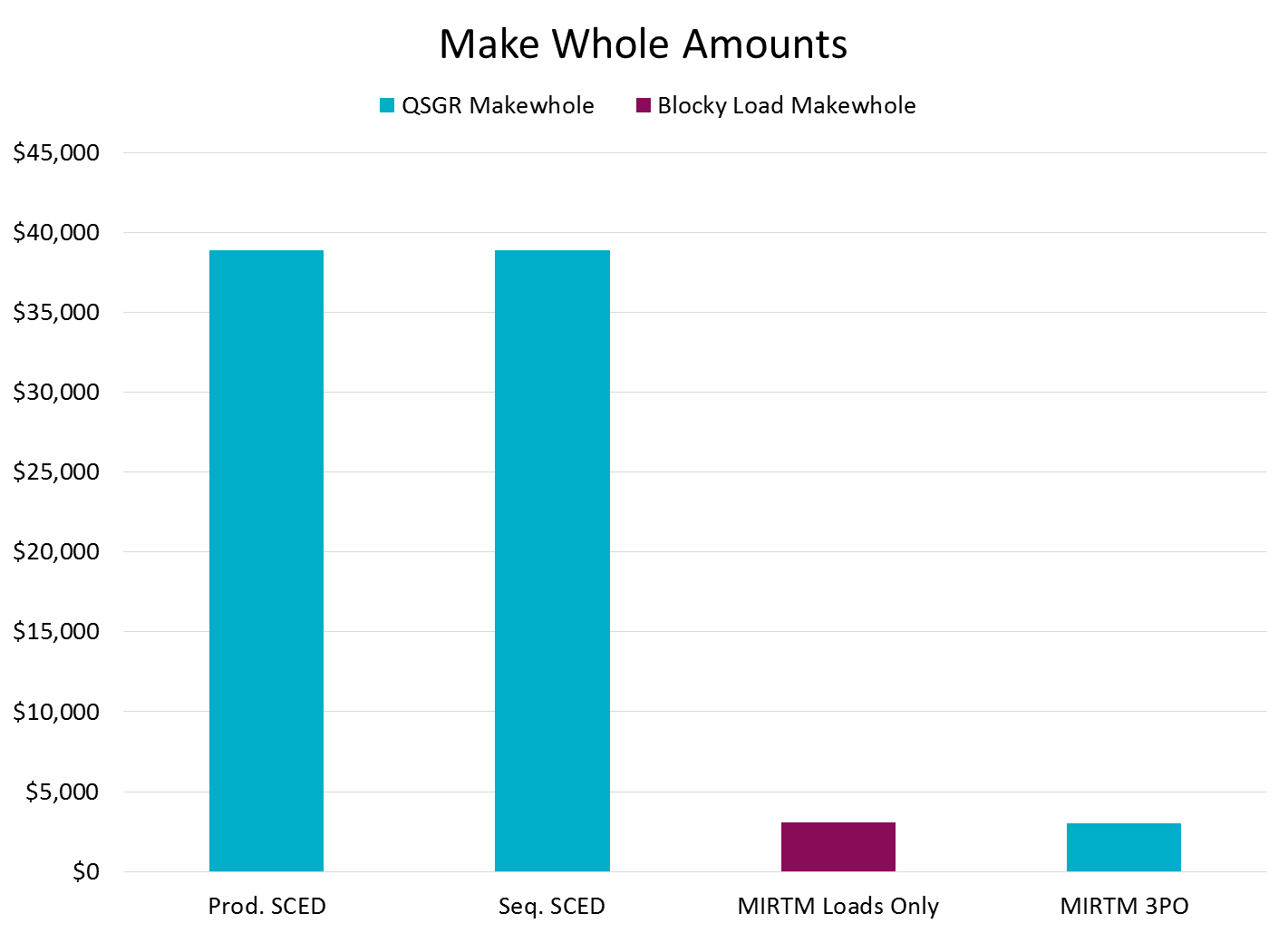 Make-whole due to a single unit committed for minimum run time (15 minutes) during non-high price period.
66
March 27, 2016 – HDL-GTBD & Prices
Note the different y2 axis
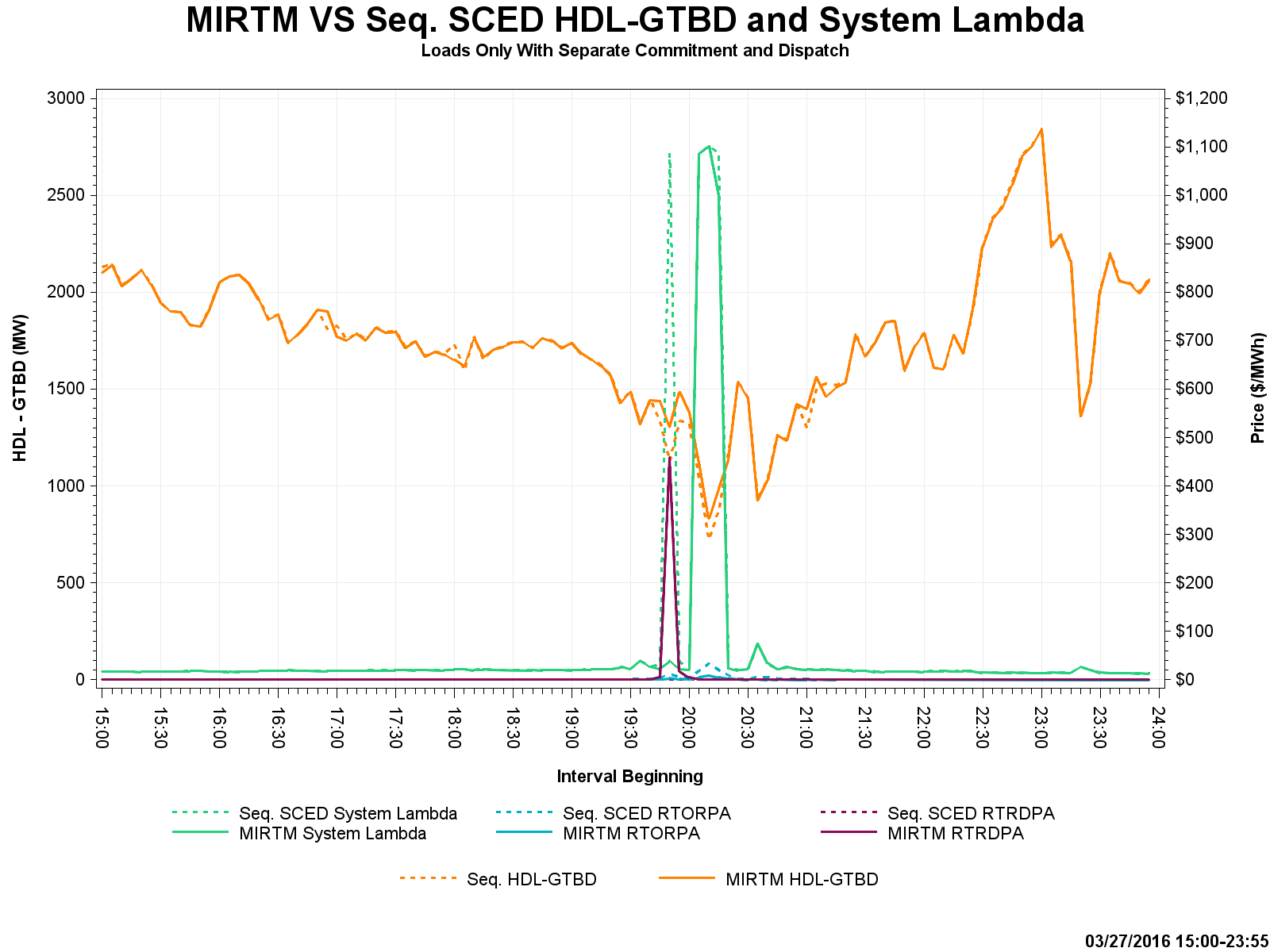 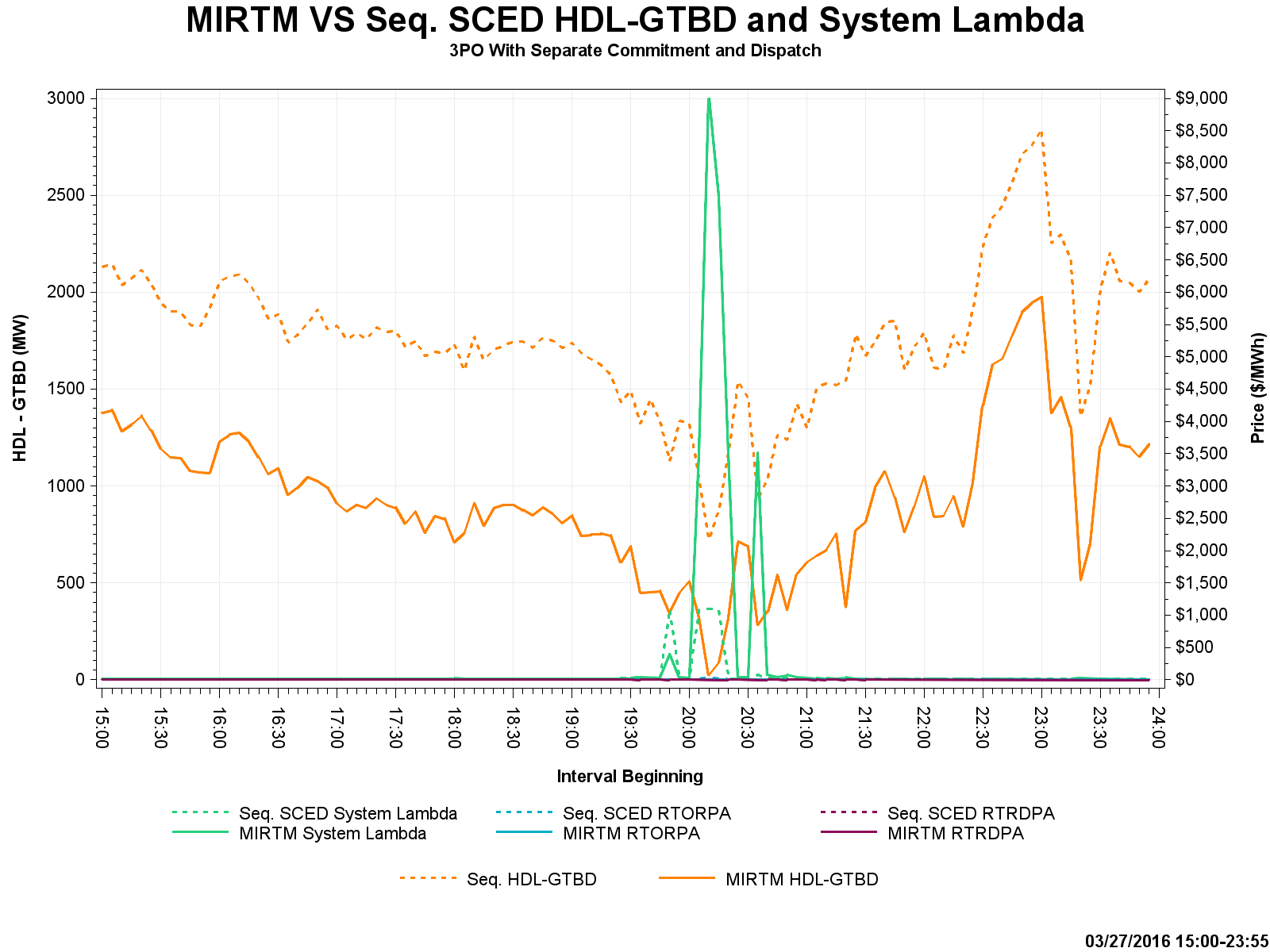 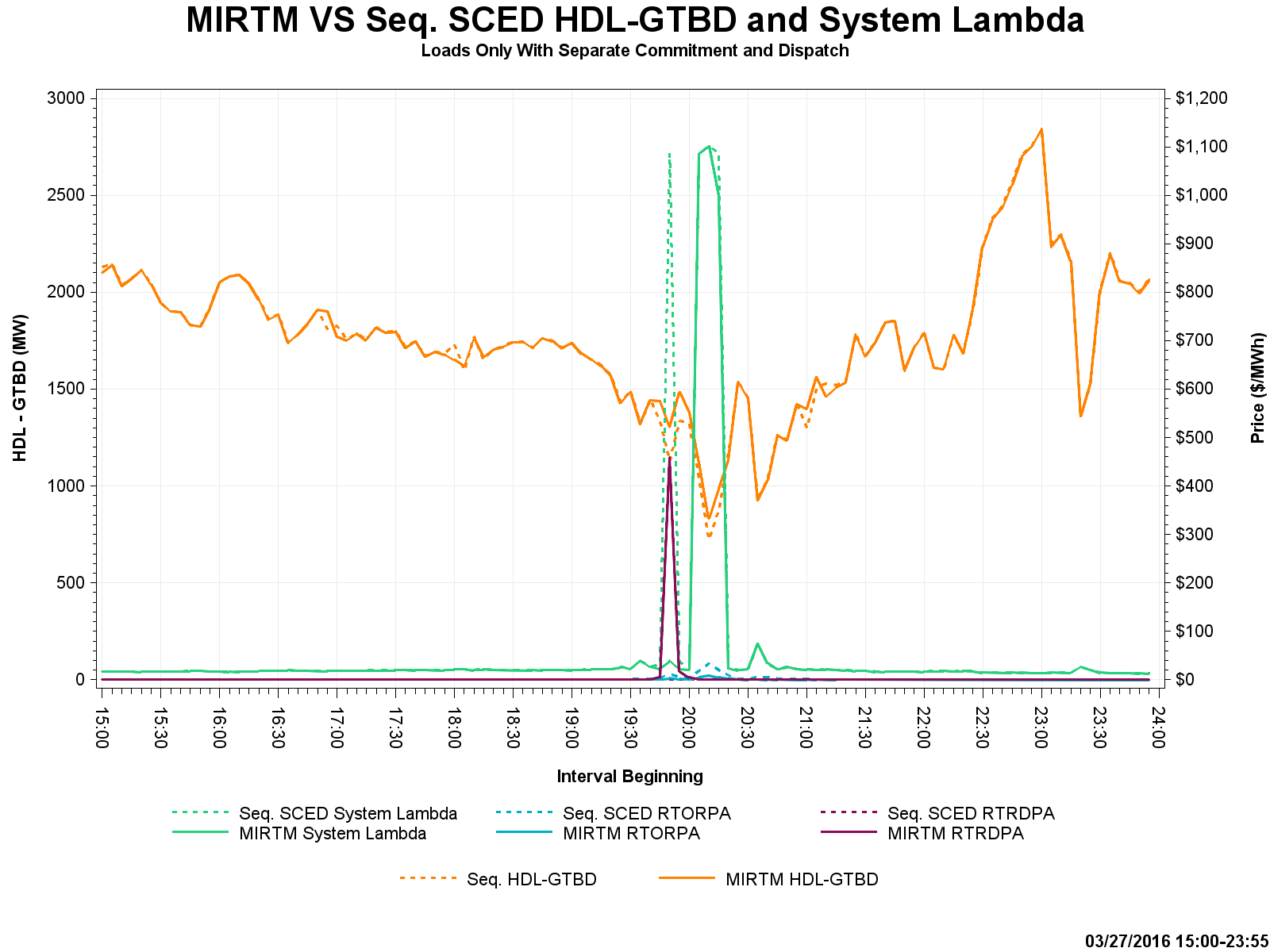 Cause for price spikes at 21:05 – 21:20 in MIRTM 3PO explained on next slide
67
March 27, 2016 – Analysis
MIRTM 3PO had spikes primarily due to regulation up component (193 MW) and load under forecast 300-500 MW for consecutive intervals
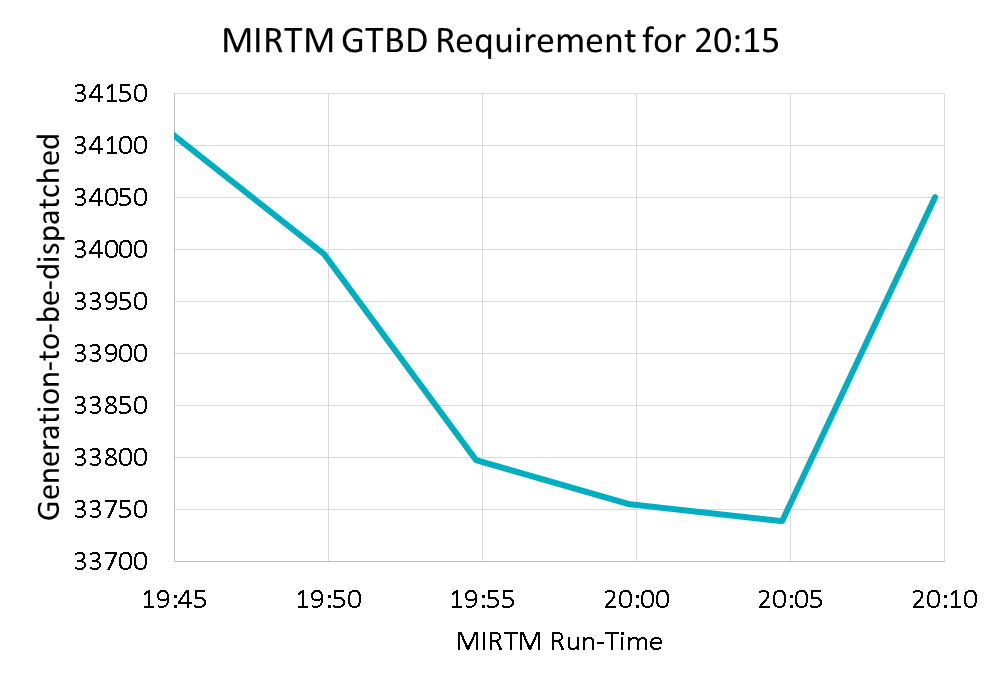 GTBD from Production SCED = MIRTM GTBD
By waiting until the last minute, binding QSGR commitments were not made in this time frame due to forecast decrease
68
March 27, 2016 – Commitment Summary
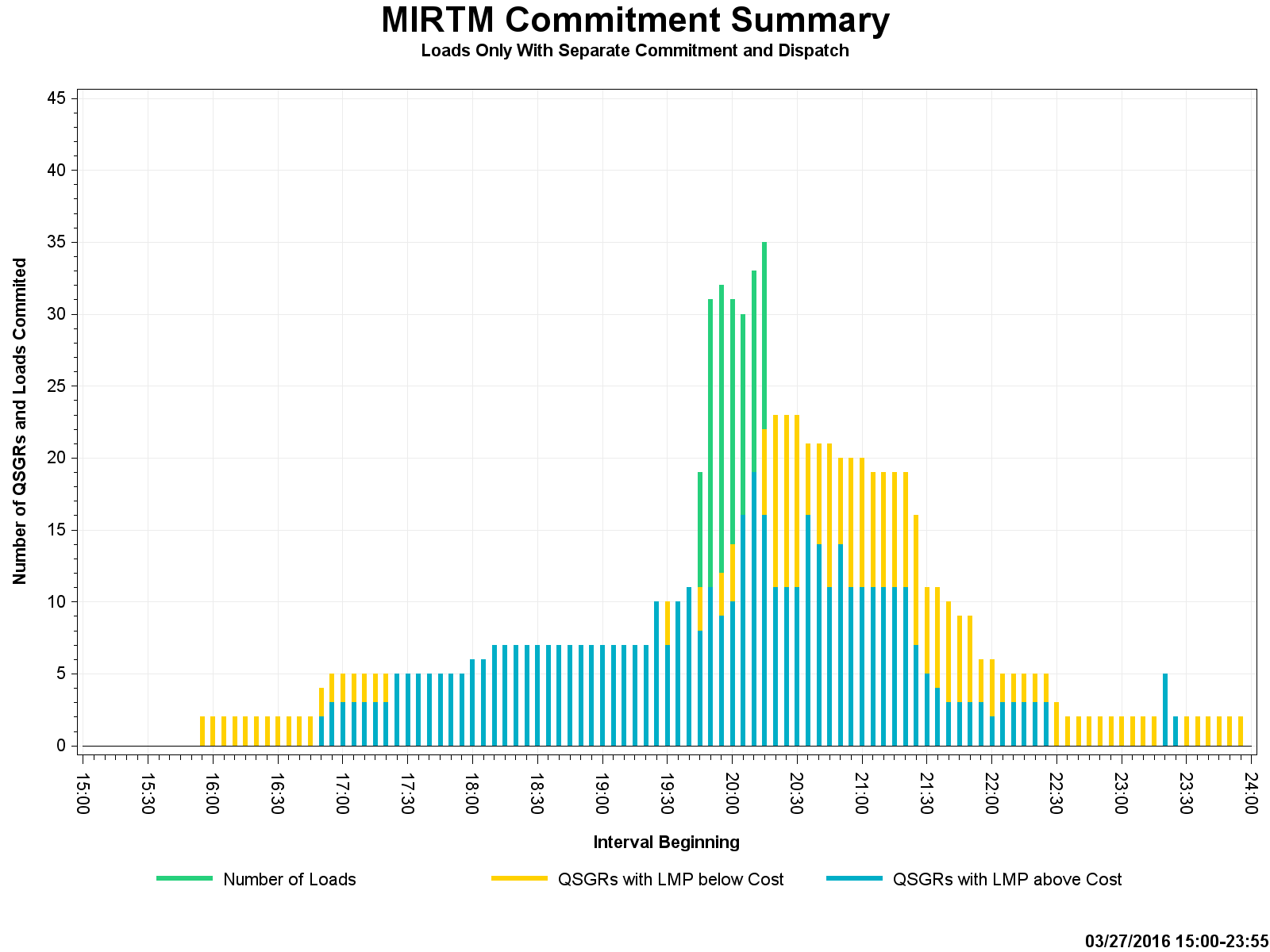 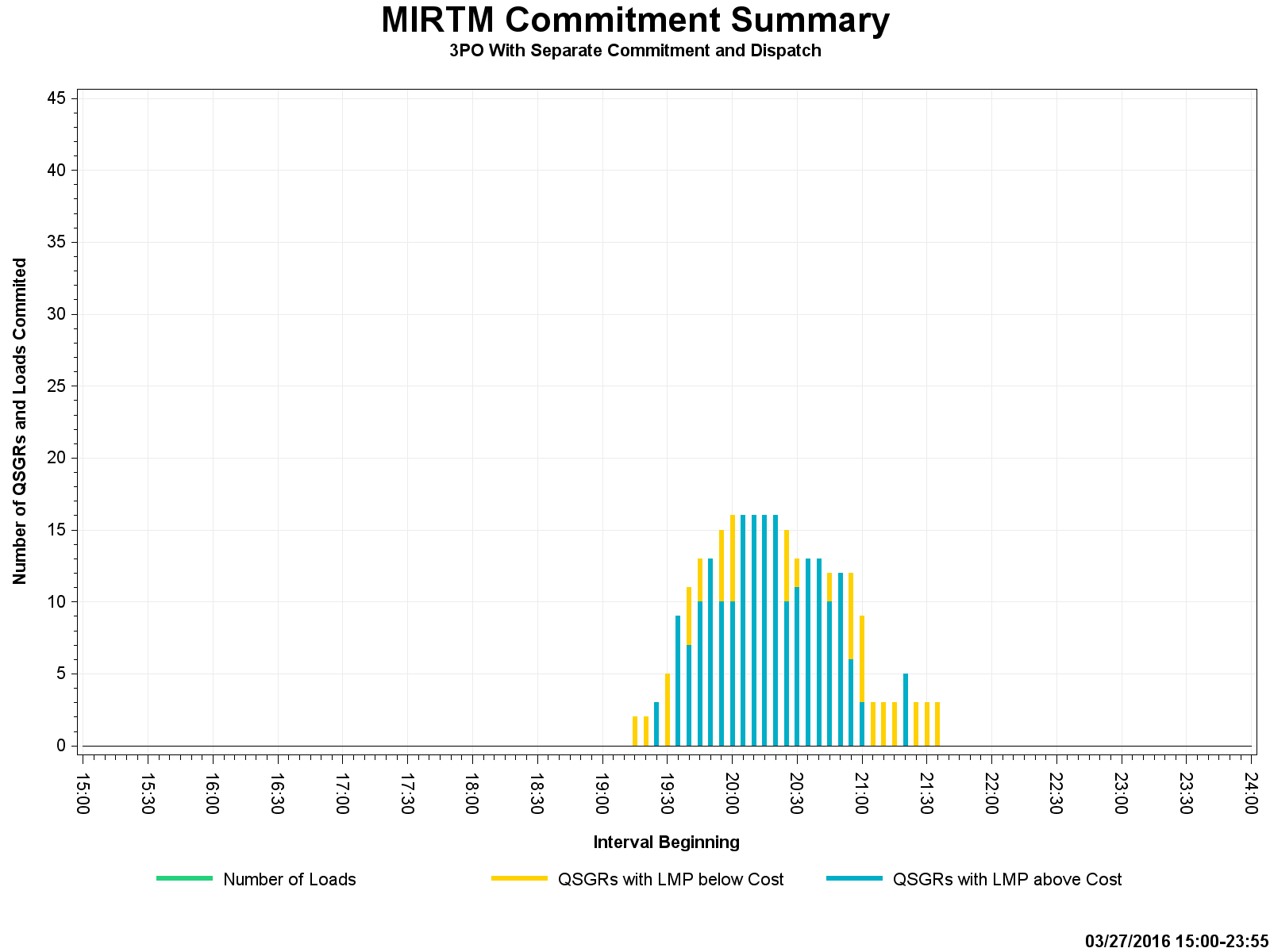 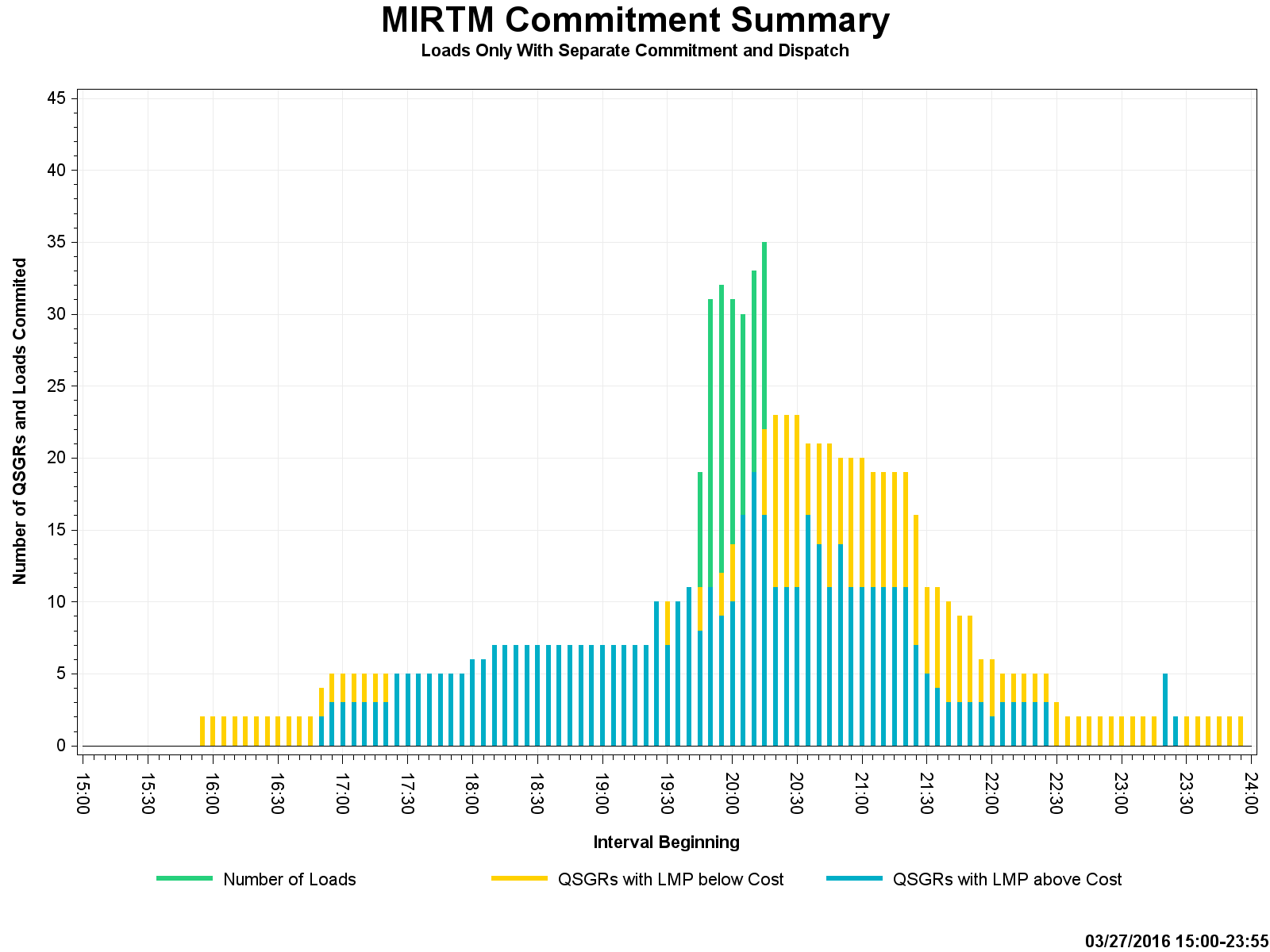 69
March 27, 2016 – Cost and Revenue
Note the different y-axis
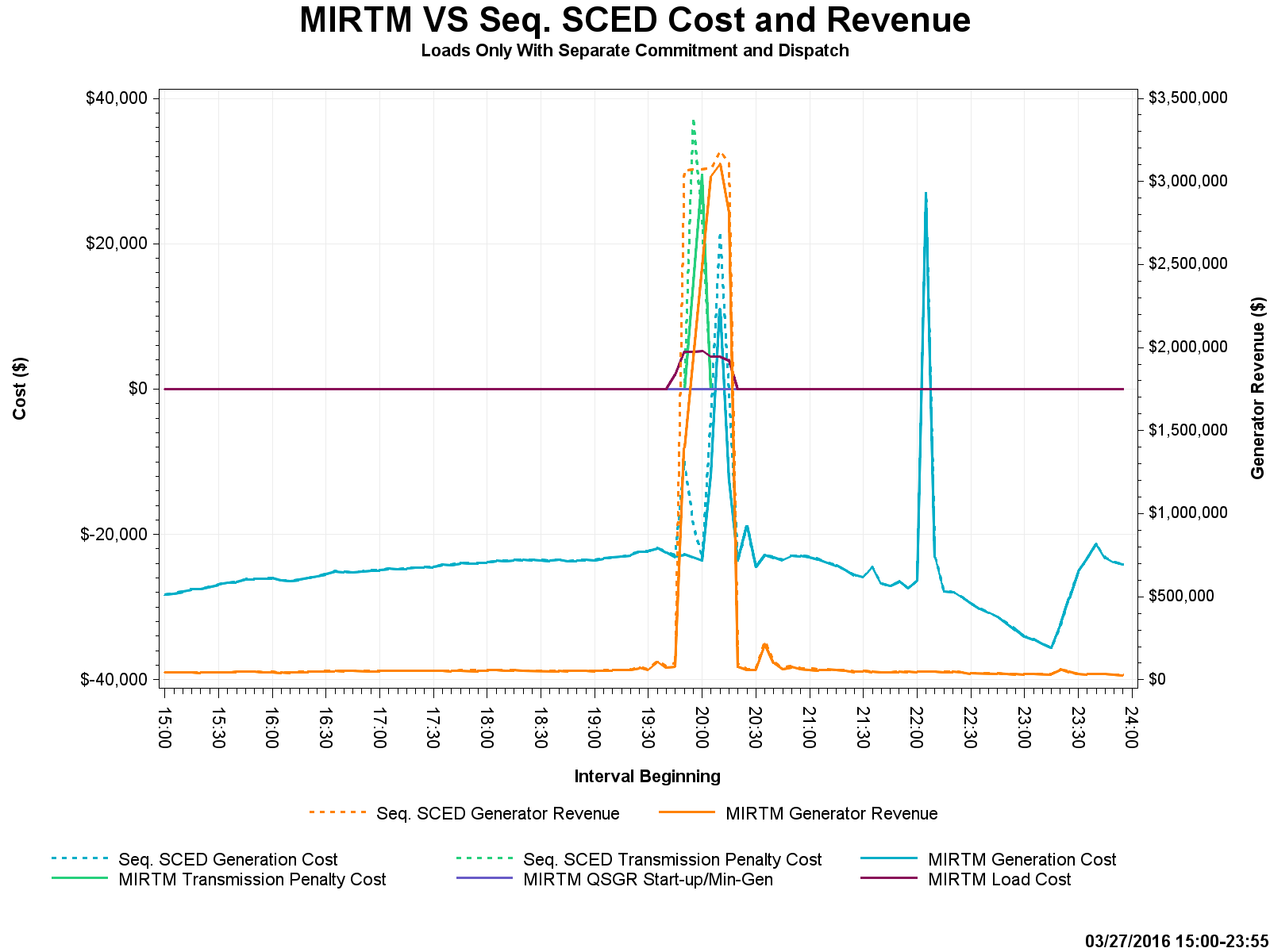 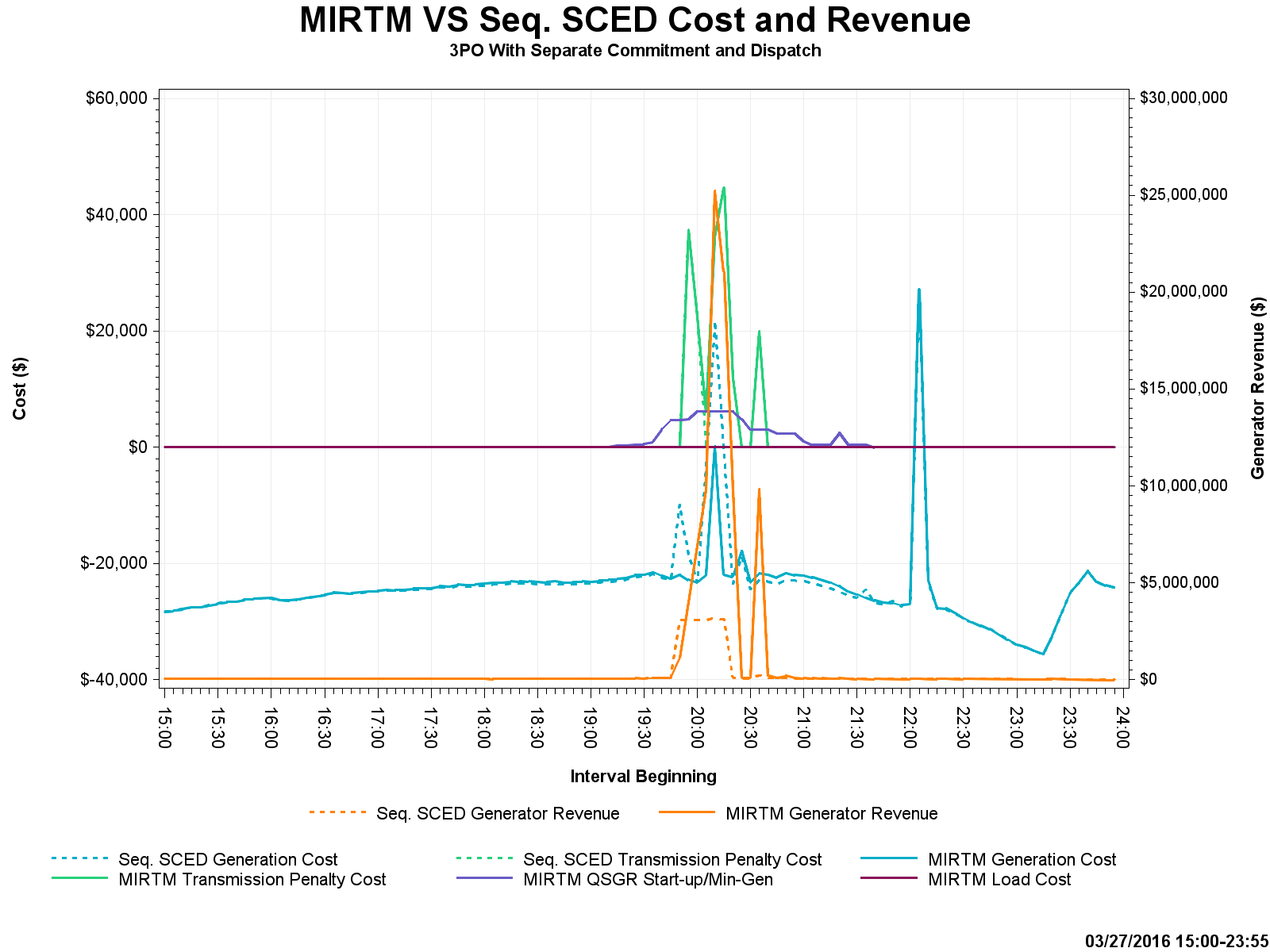 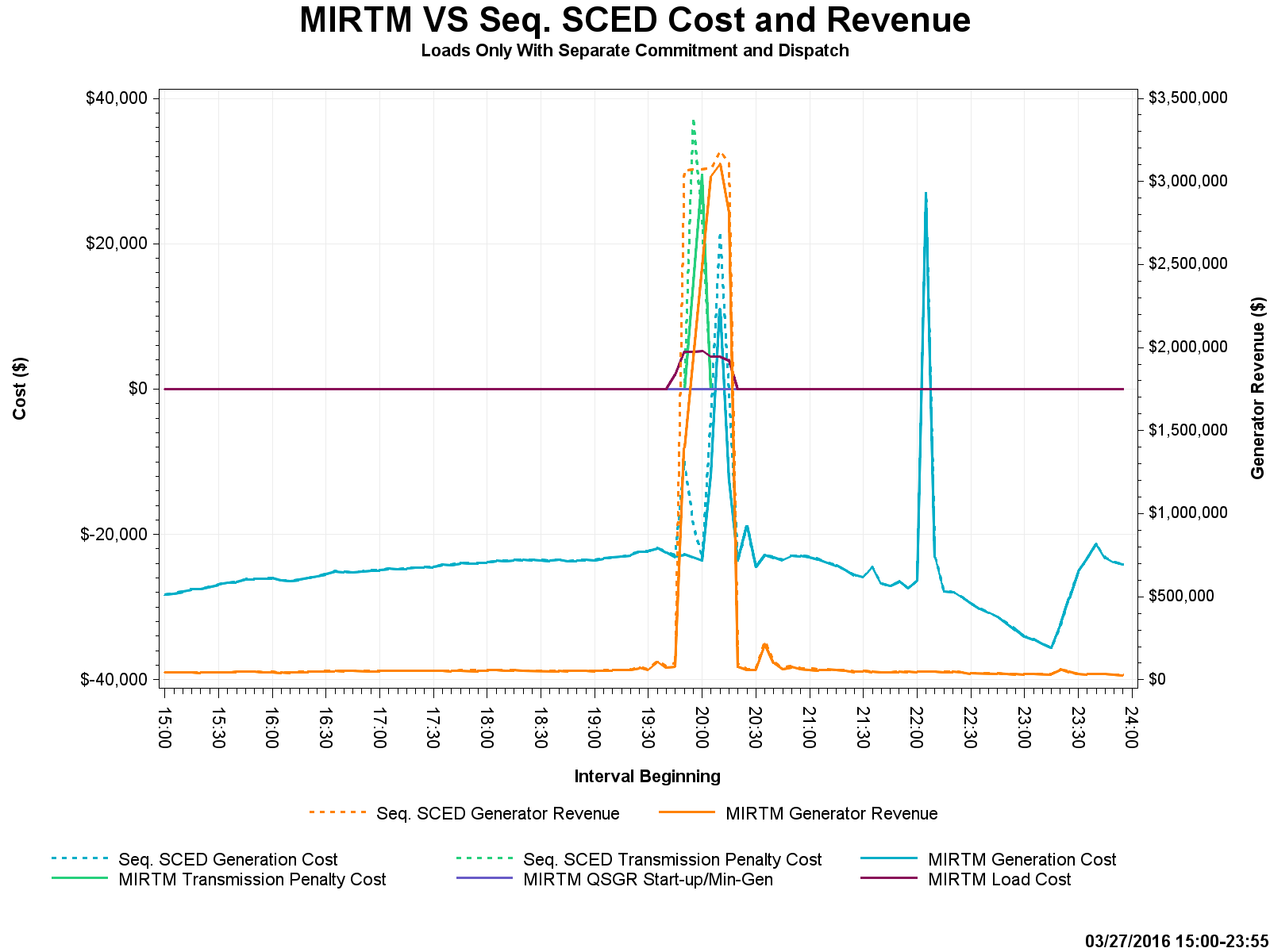 70
July 25, 2016 – Observations
New short-term load forecast performs well
Low wind and dispatchable capacity
Much tighter QSGR commitment in MIRTM 3PO scenario still reduces LMPs by ~$34 million and dispatch cost by $130k at the expense of $81k more make-whole than sequential SCED
MIRTM Load scenario reduces prices by ~$2 million at the expense of $11k more make-whole than sequential SCED
71
July 25, 2016
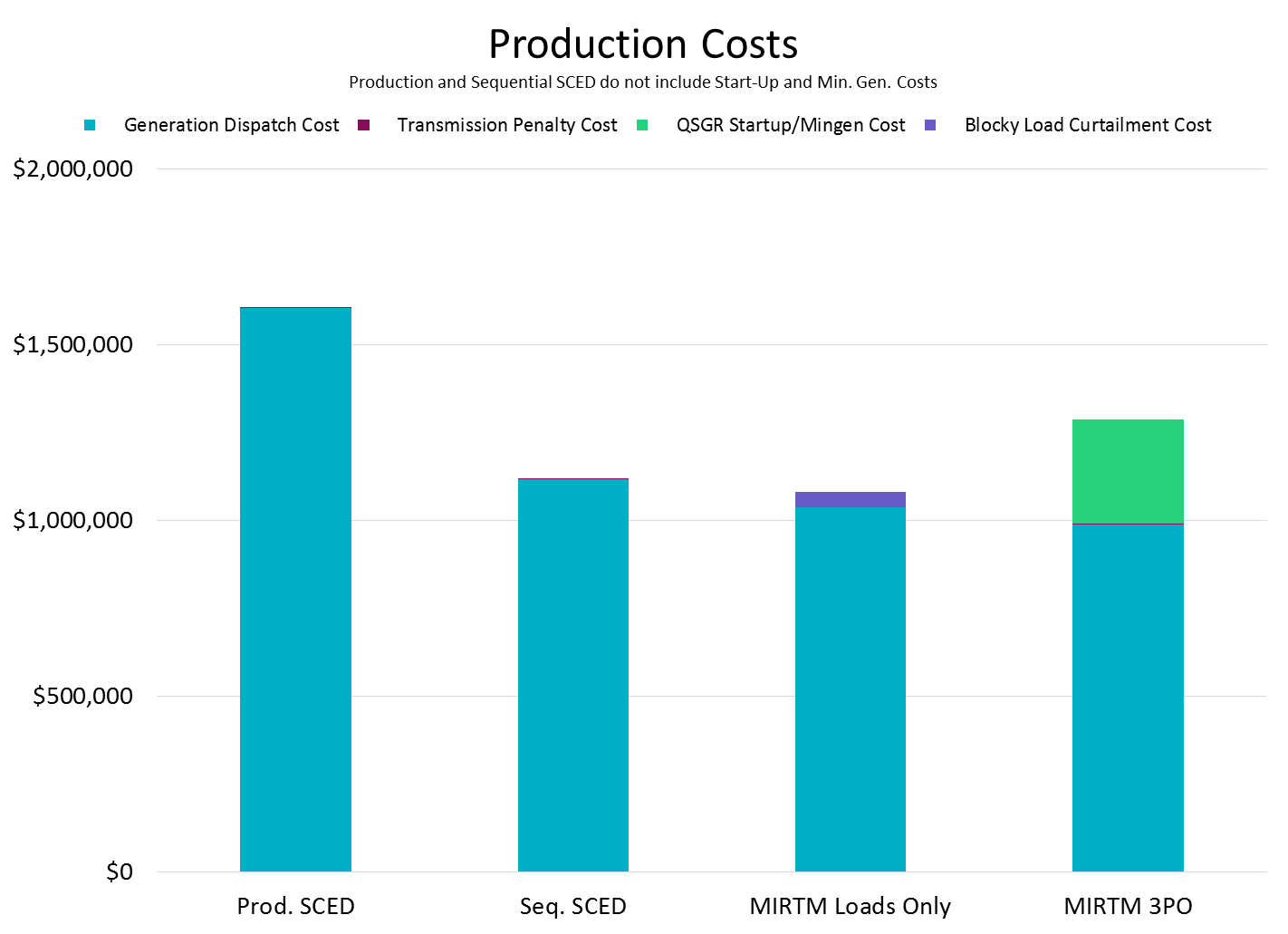 72
July 25, 2016
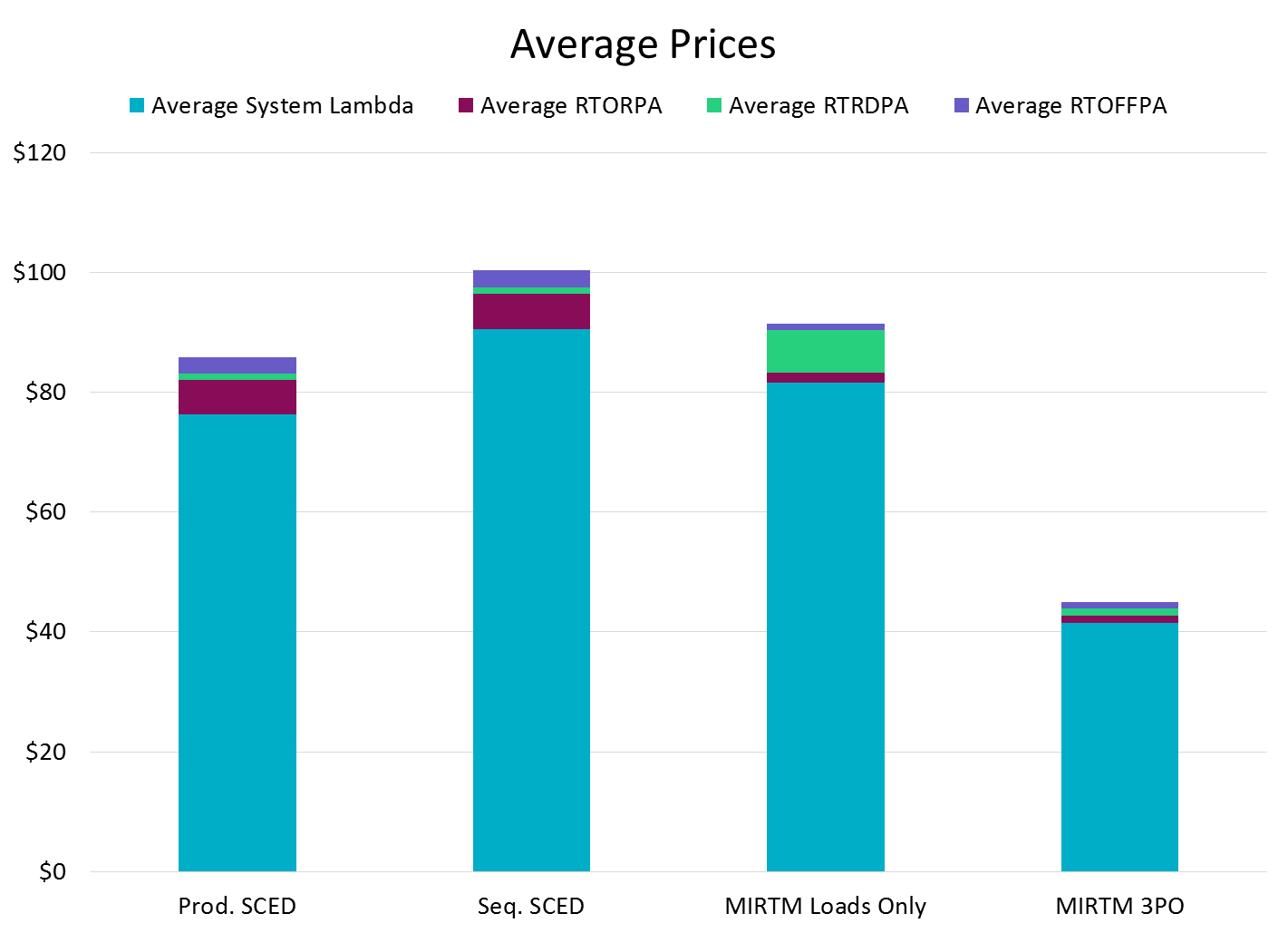 73
July 25, 2016
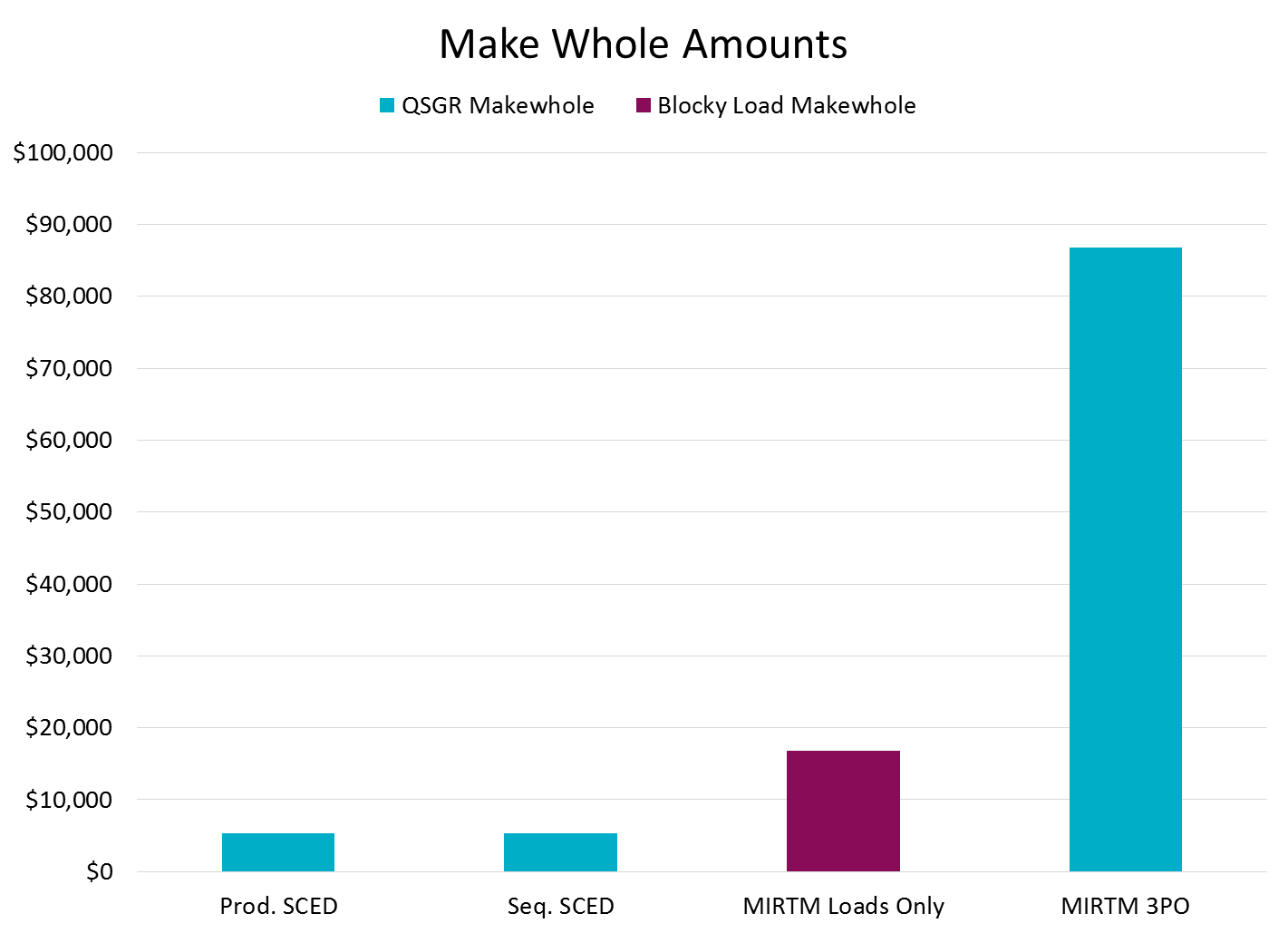 74
July 25, 2016 – HDL-GTBD & Prices
Note the different y-axis
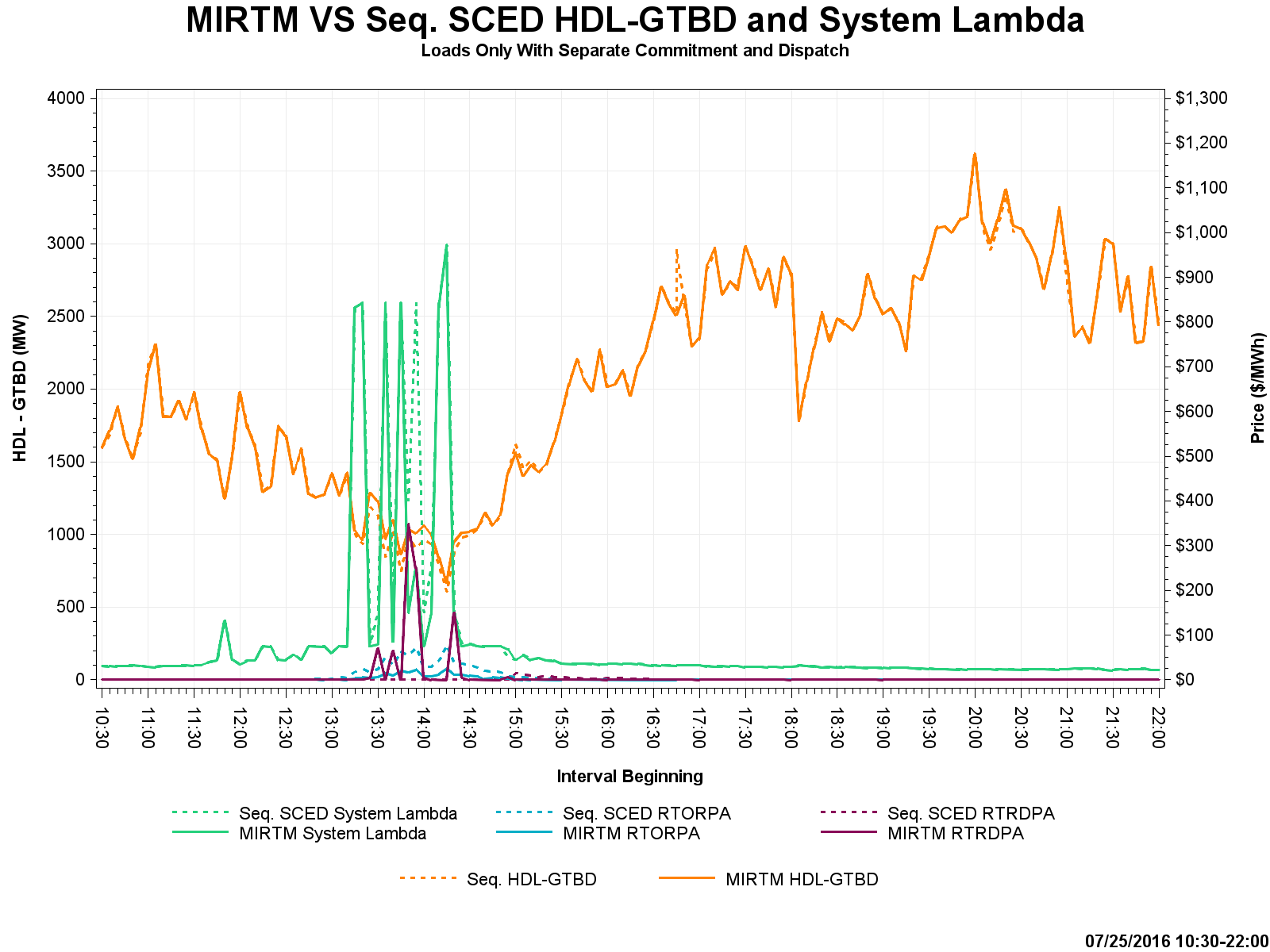 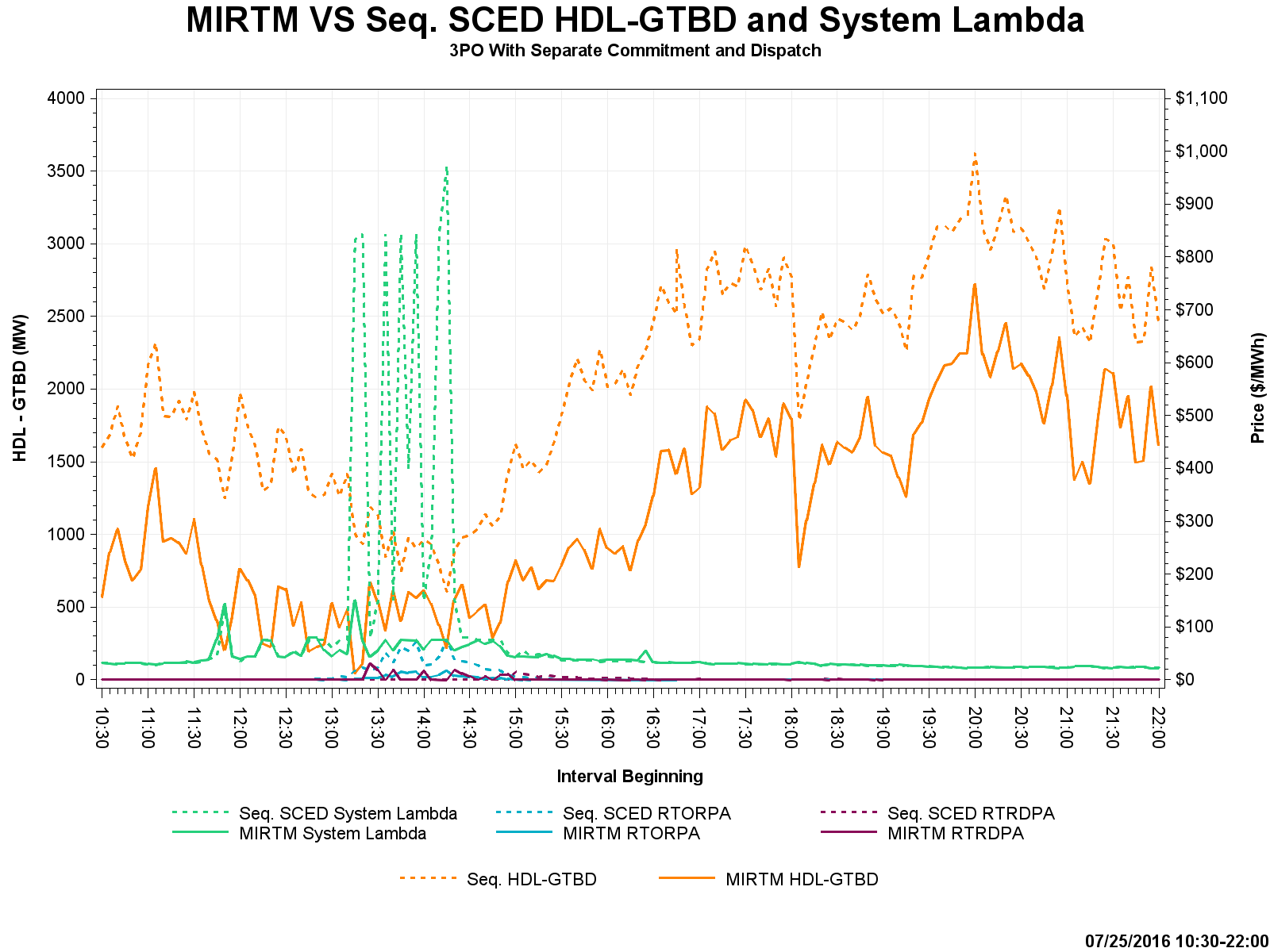 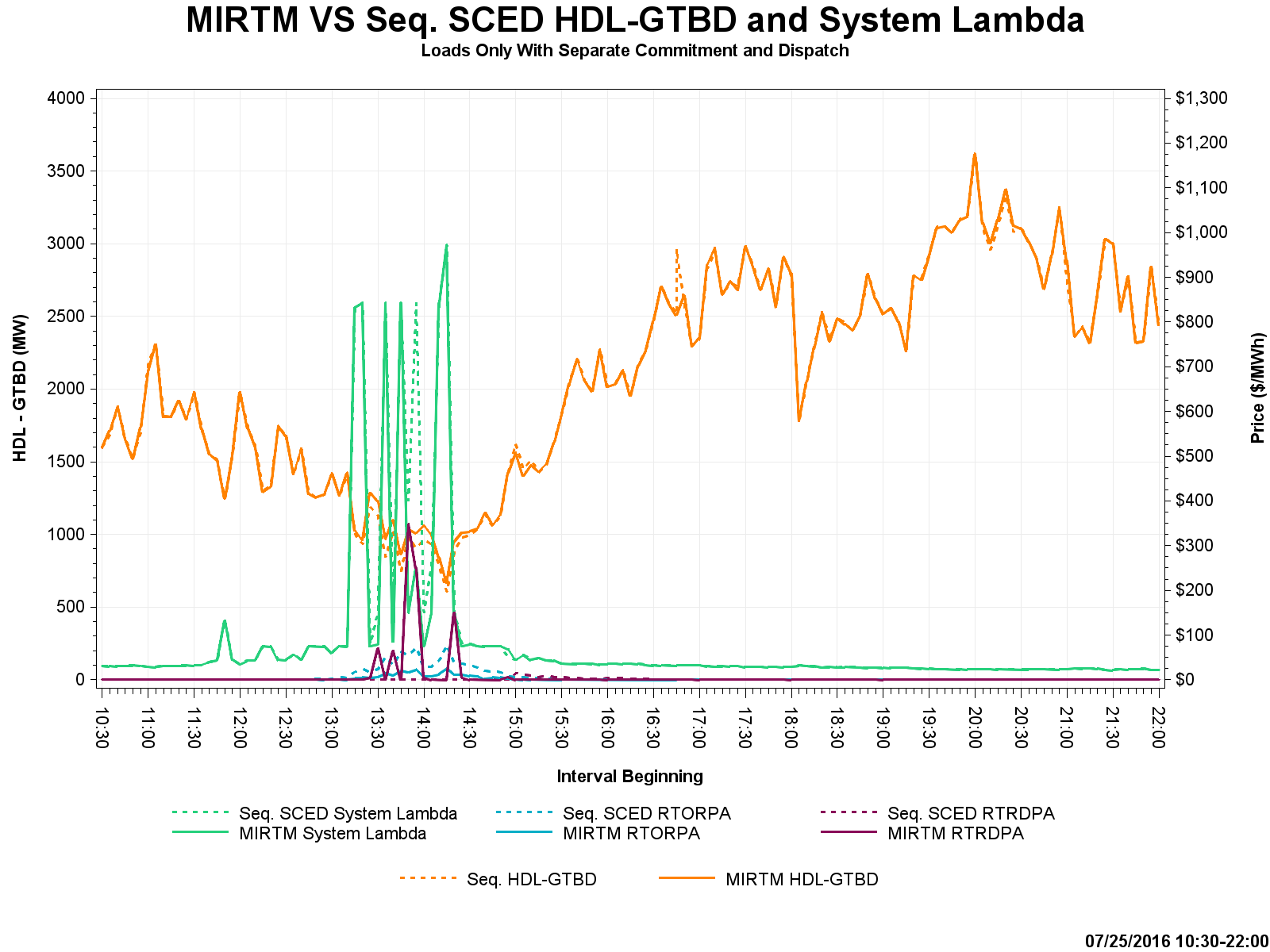 75
July 25, 2016 – Commitment Summary
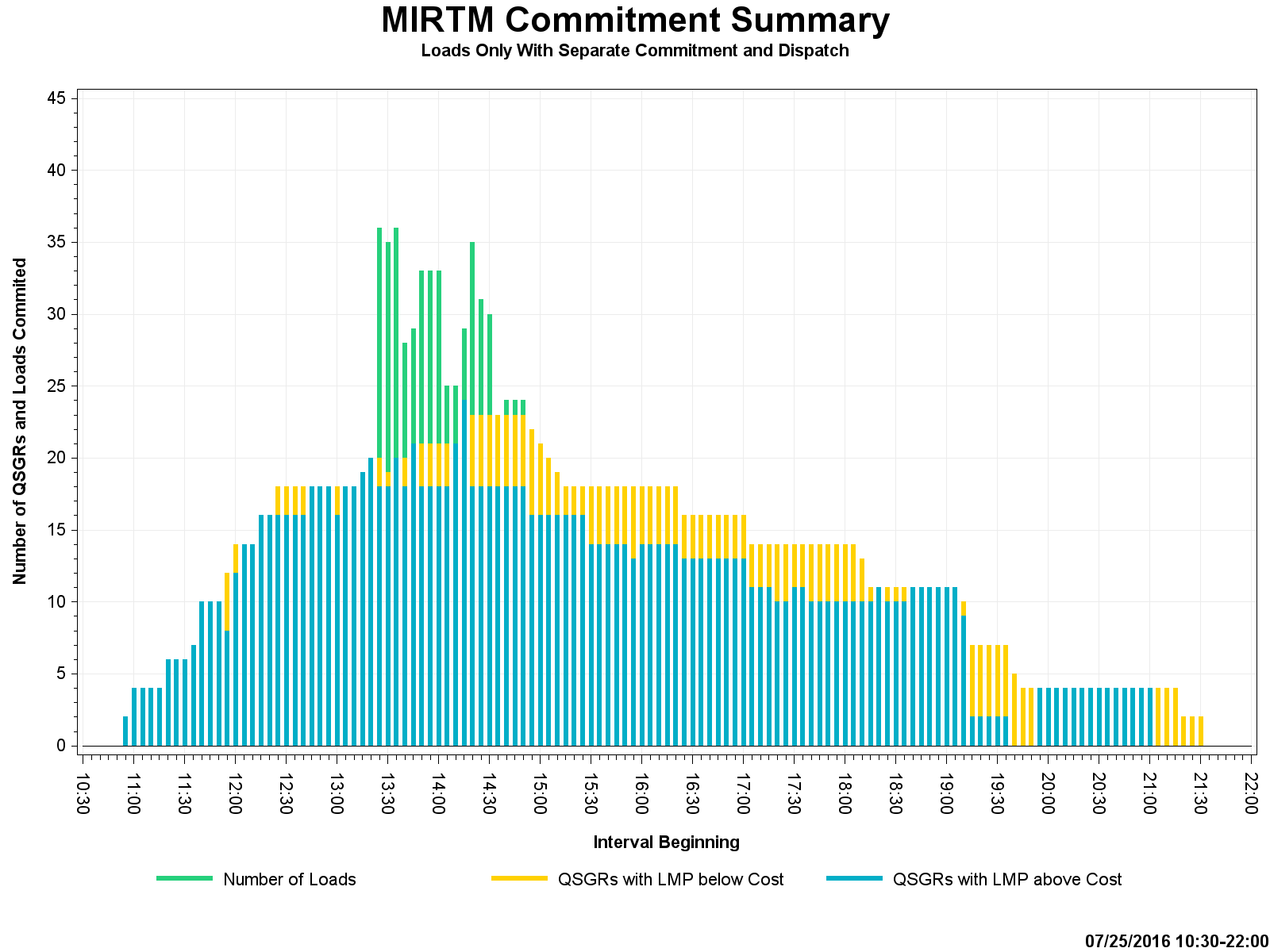 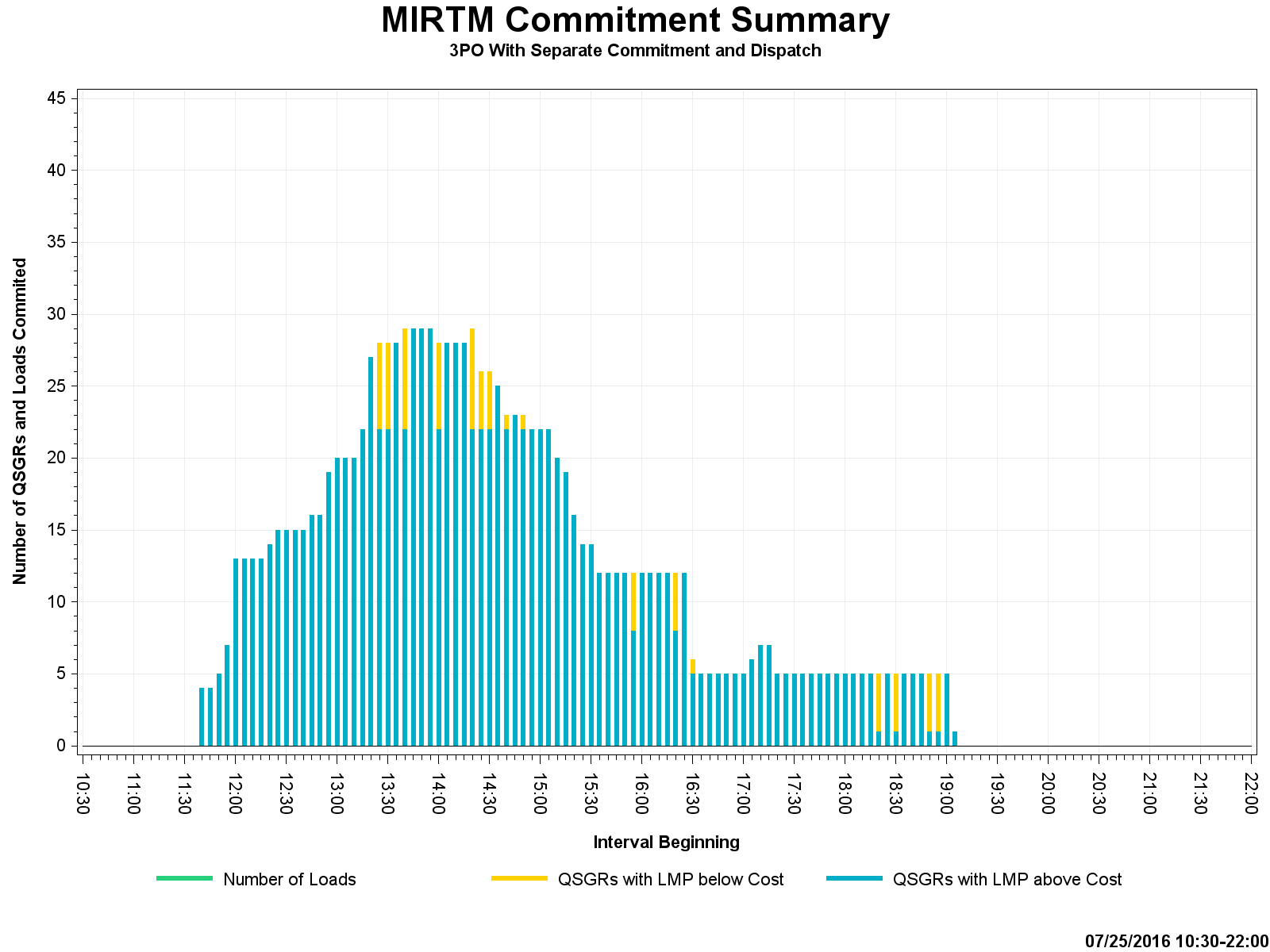 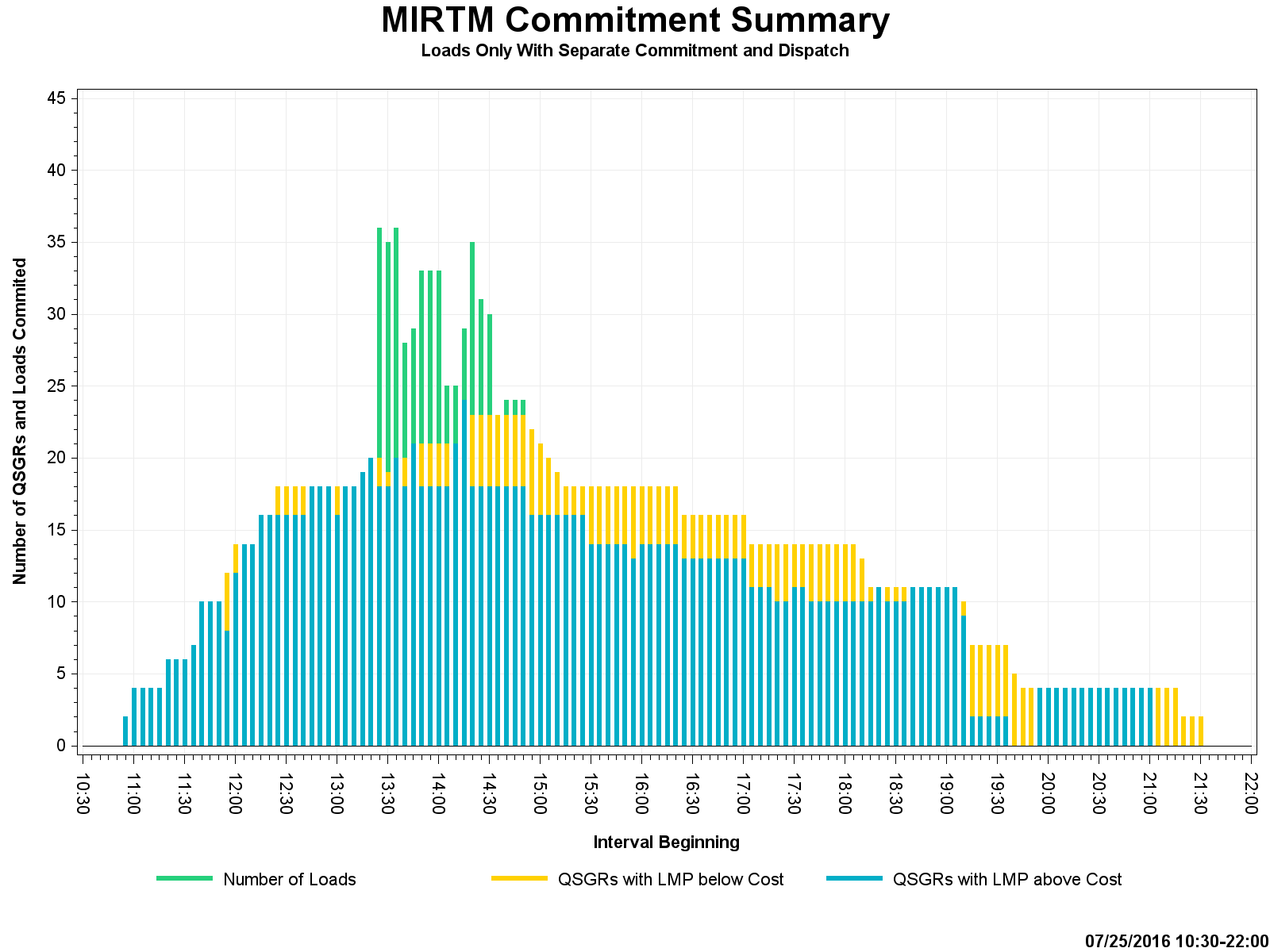 76
July 25, 2016 – Cost and Revenue
Note the different y2 axis
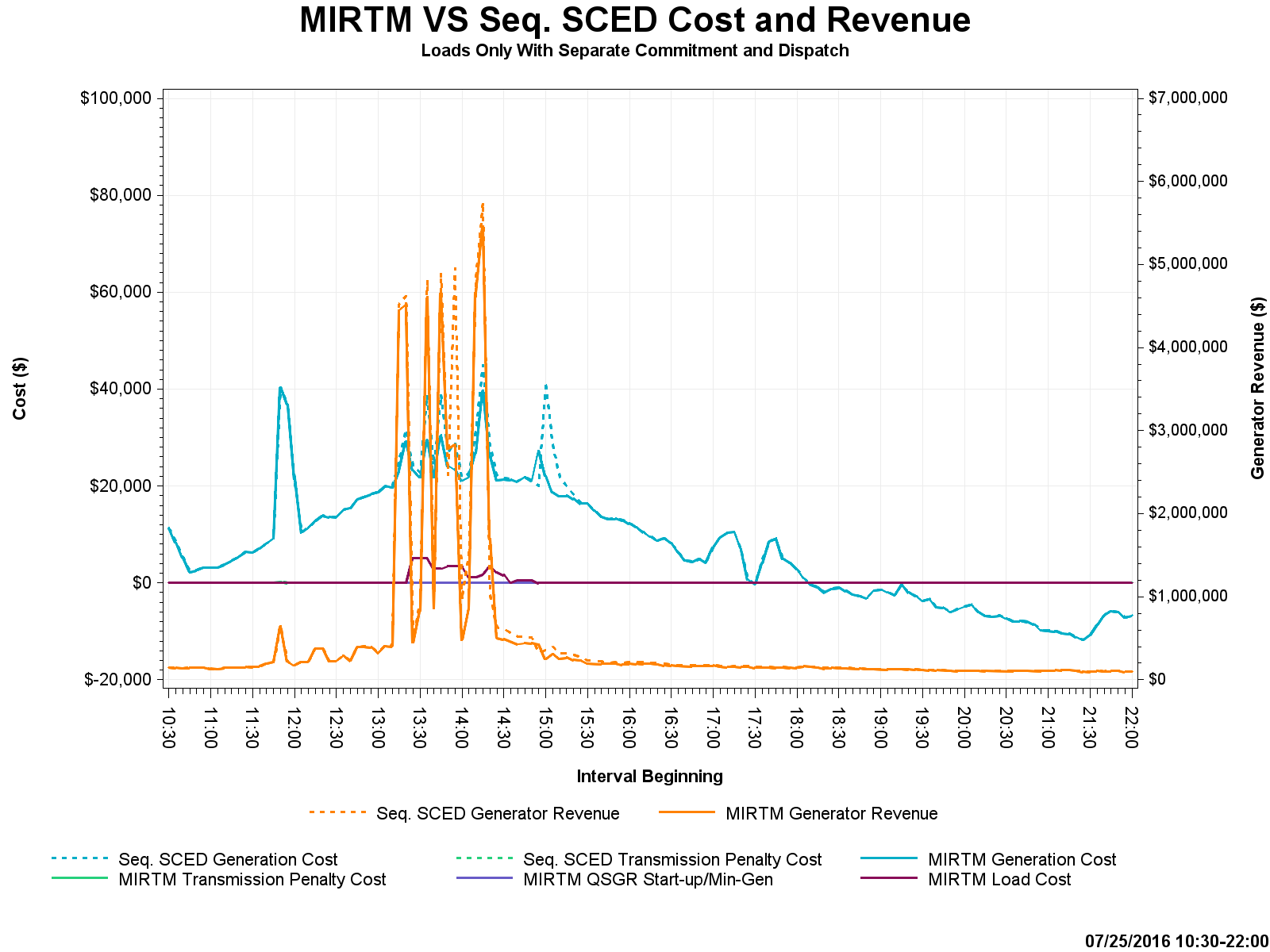 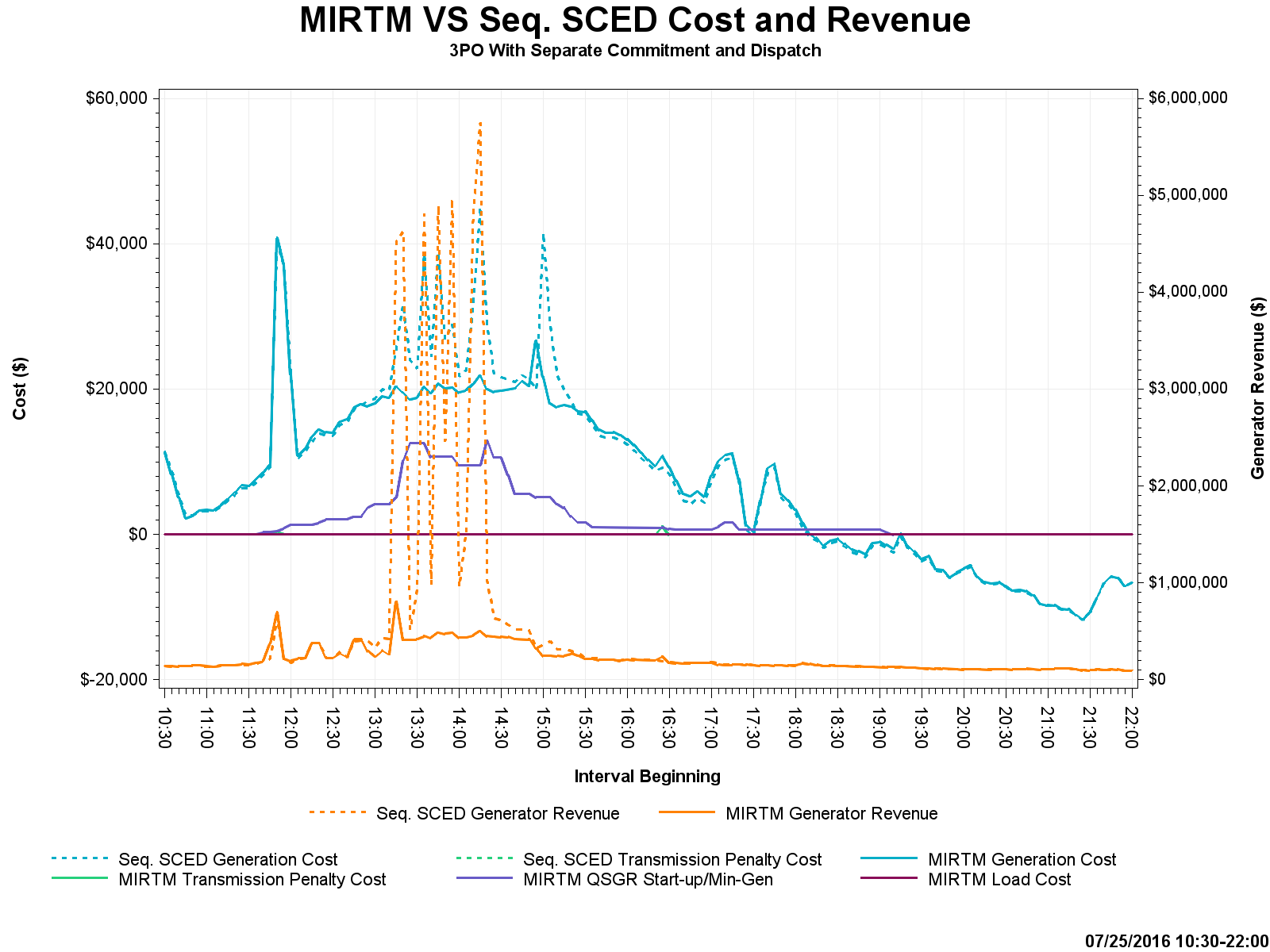 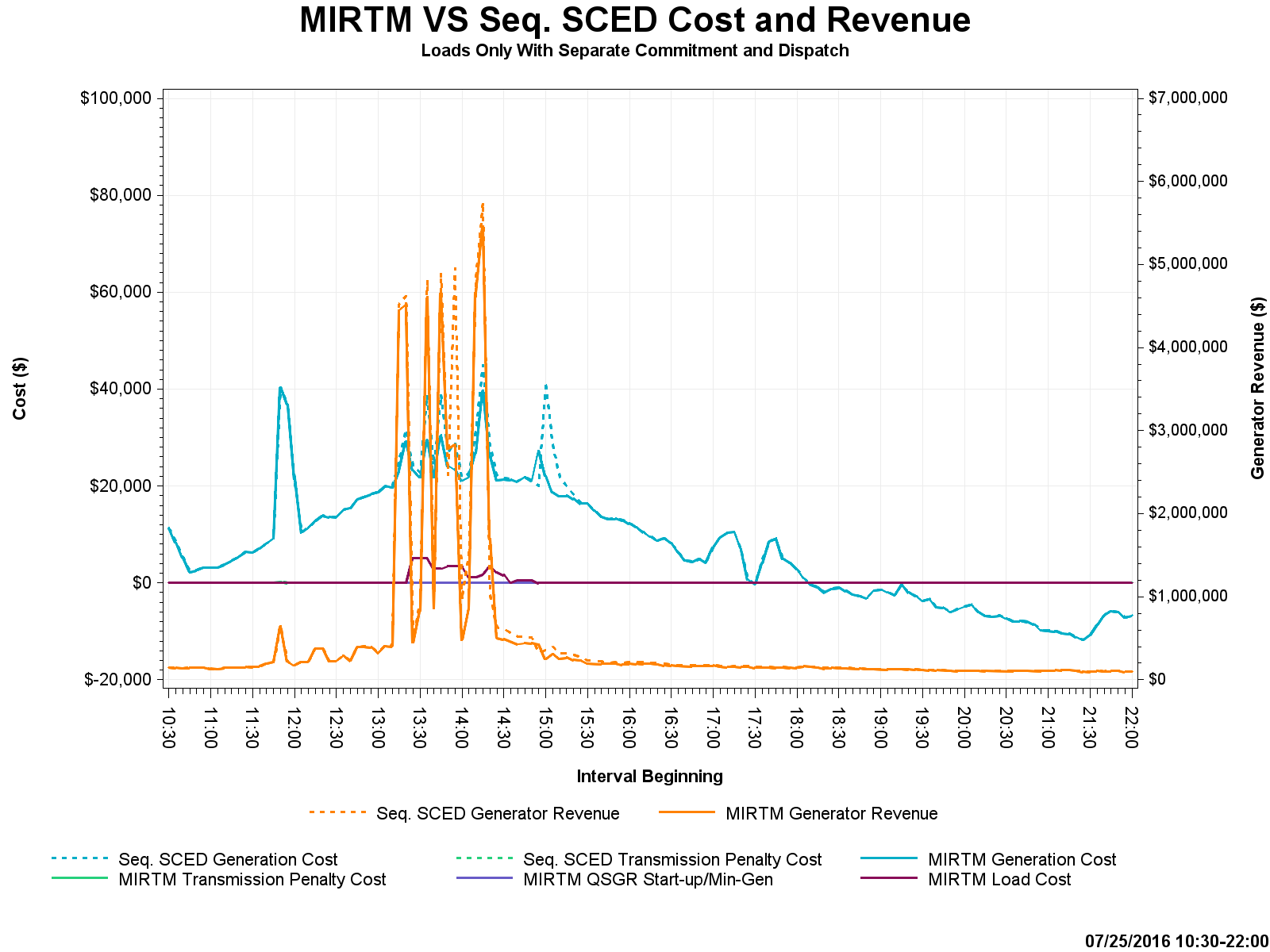 77
Appendix: Example MIRTM Study Run
Example MIRTM Study Run
System with the following conditions:
Initial load is 50,000 MW
Assume demand (GTBD) forecast is correct

Generation Mix:
50,001 MW of dispatchable generation priced at $50/MWh
100 MW Fast Start Resource:
Single Part Offer with all MWs at $200/MWh
LSL=40, HSL=100
Minimum Run Time = 15 minutes
Notification Time = 5 minutes
When a Generation Resource is committed for a future interval, the MW output remains zero till its first committed interval. At the end of the first committed interval, the MW output of the Generation Resource is the desired Base Point. Thus, this fast start resource will be fully at its Base Point in 10 minutes with a notification time of 5 minutes.
79
Example MIRTM Study Run
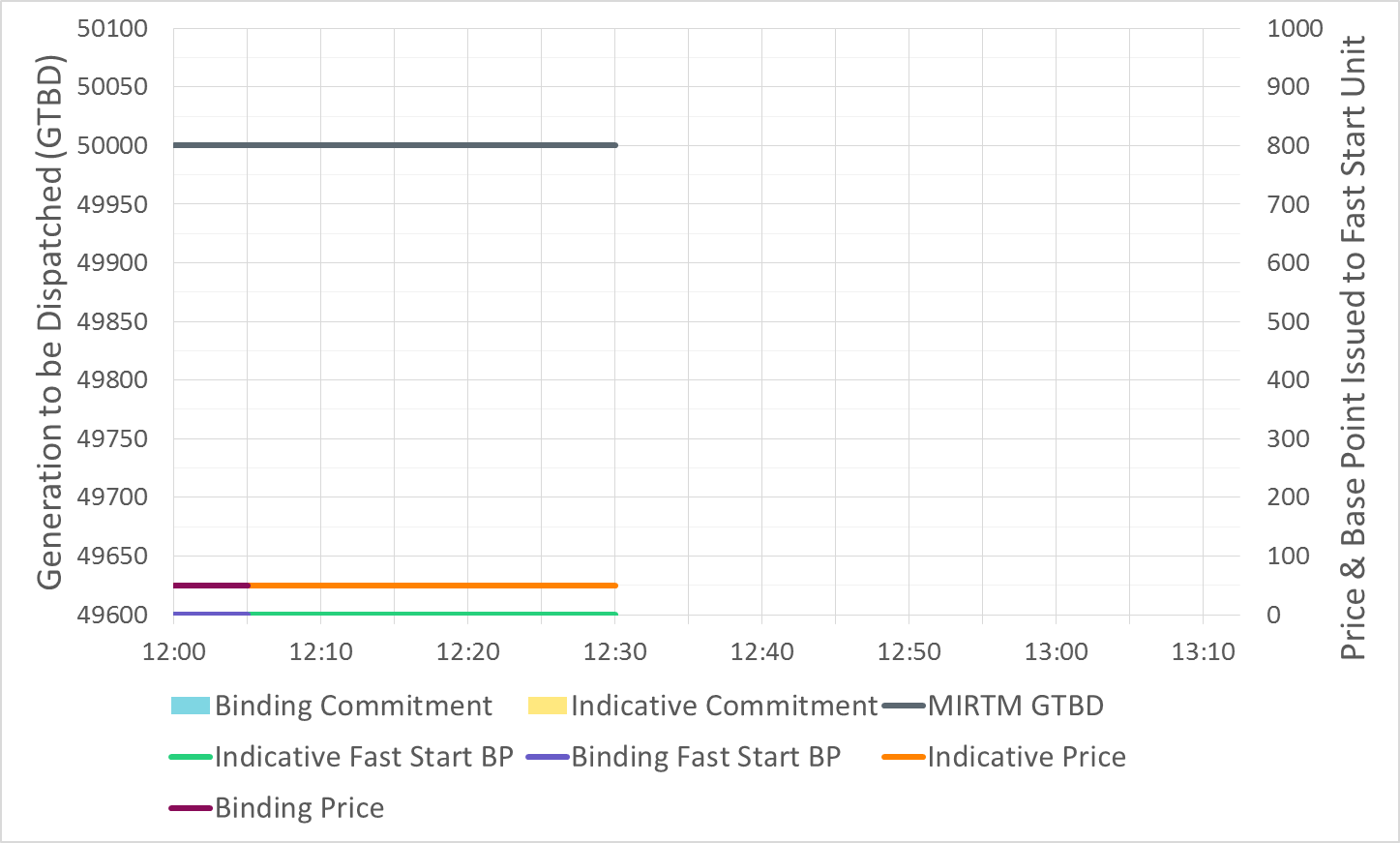 Example MIRTM Study Run
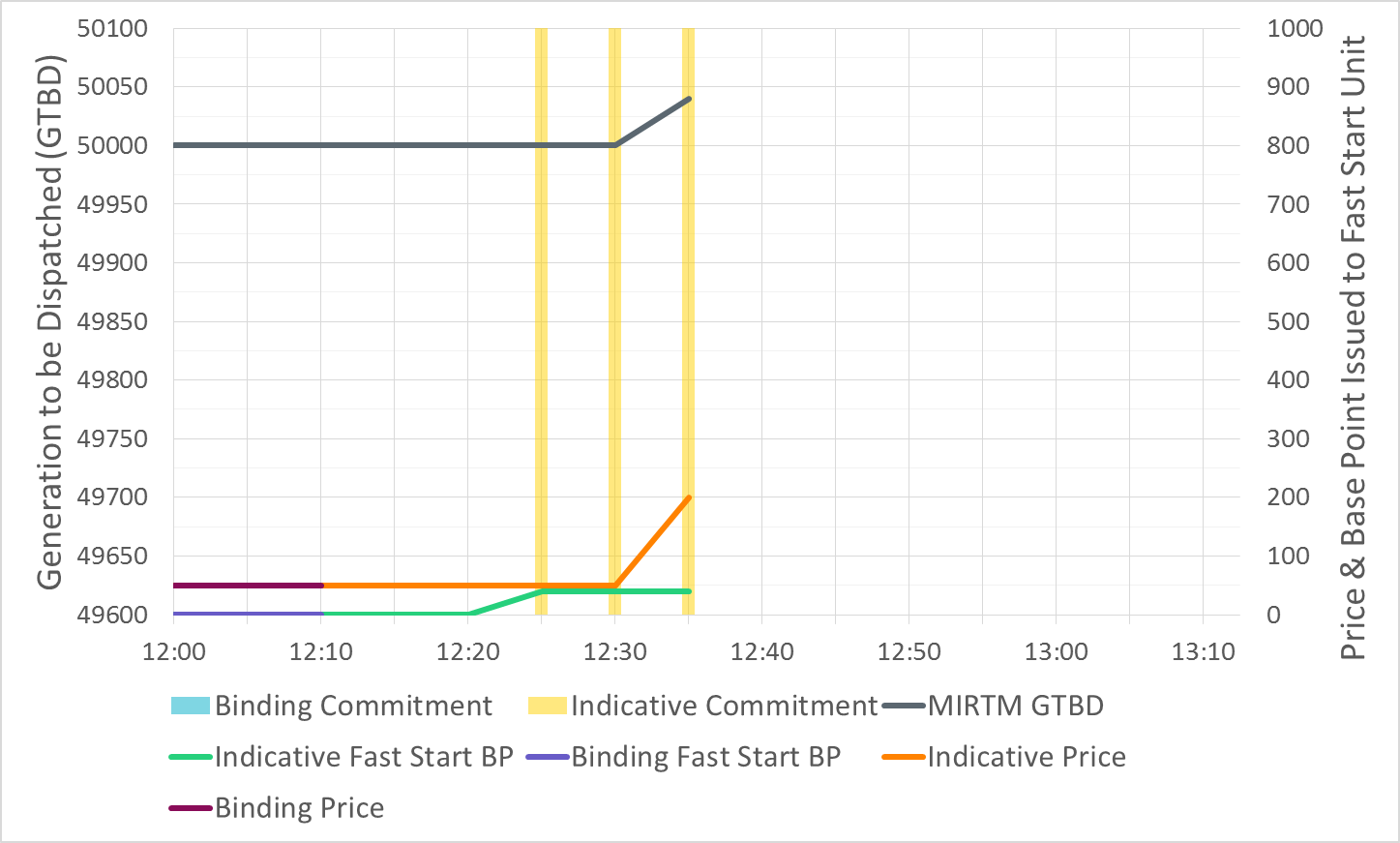 Results are interval ending. In this run, binding commitment lasts from 12:20 – 12:35
Indicative price increase comes only after pricing run (fast start becomes part of price formation when LSL is relaxed)
Example MIRTM Study Run
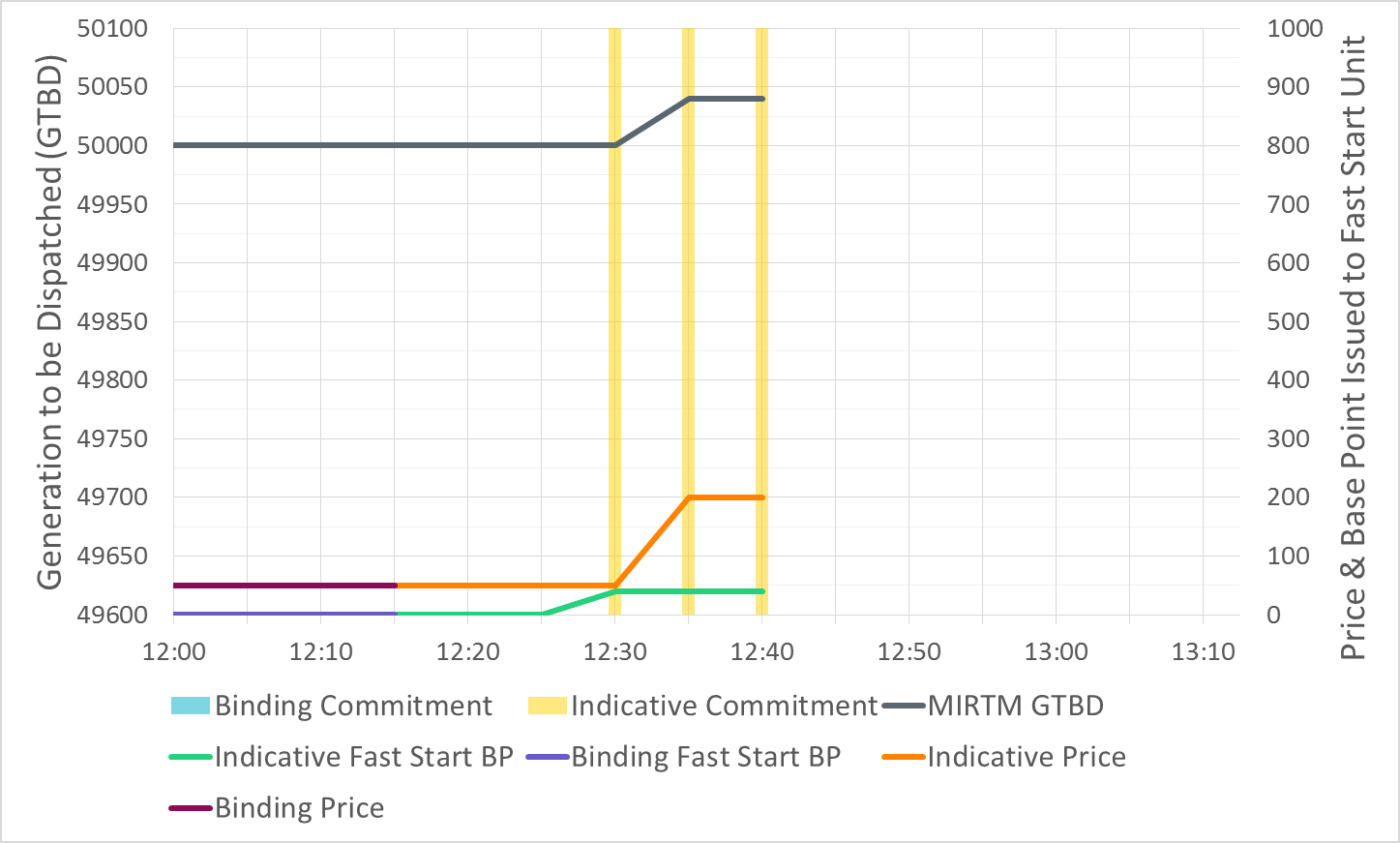 Example MIRTM Study Run
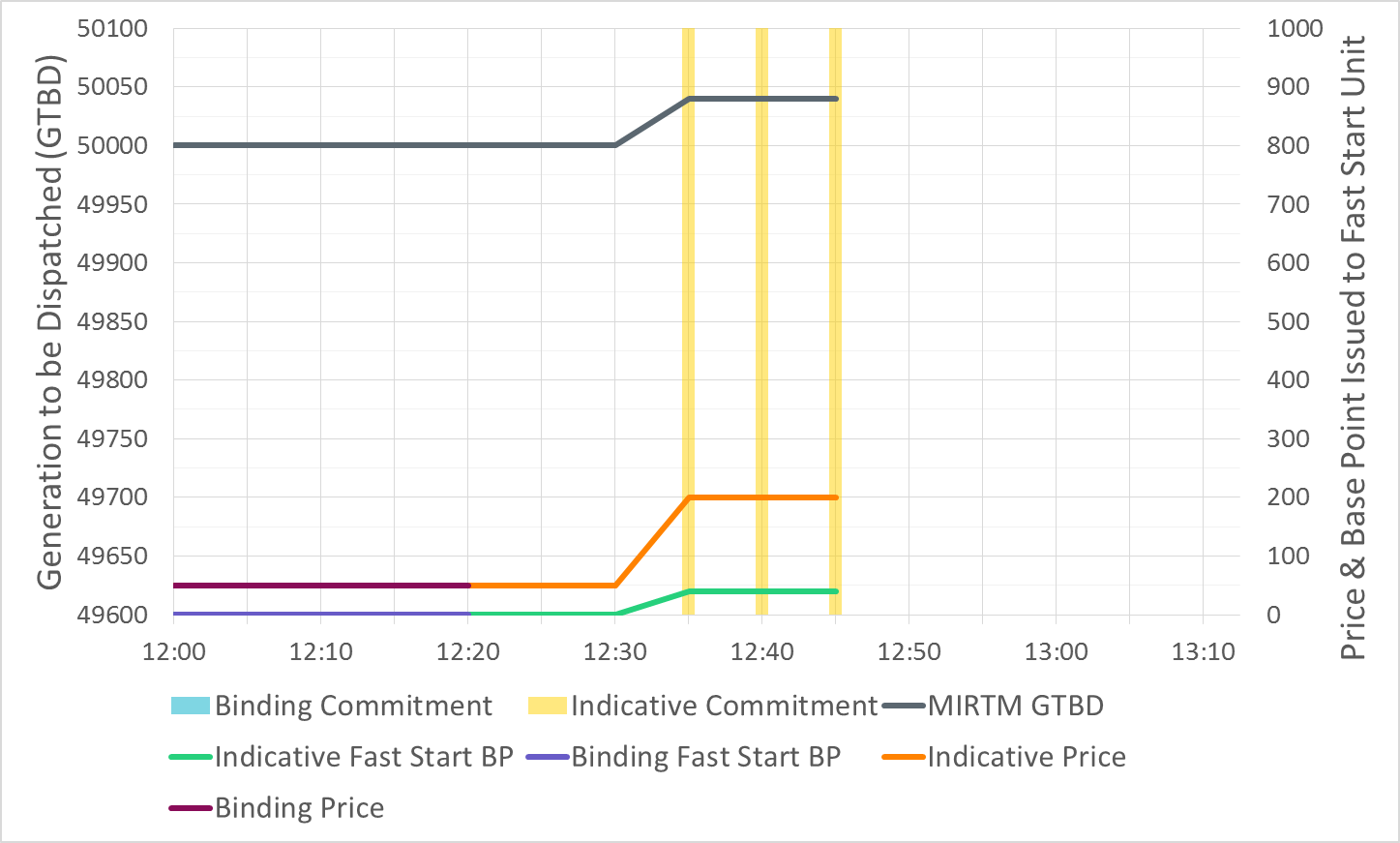 Example MIRTM Study Run
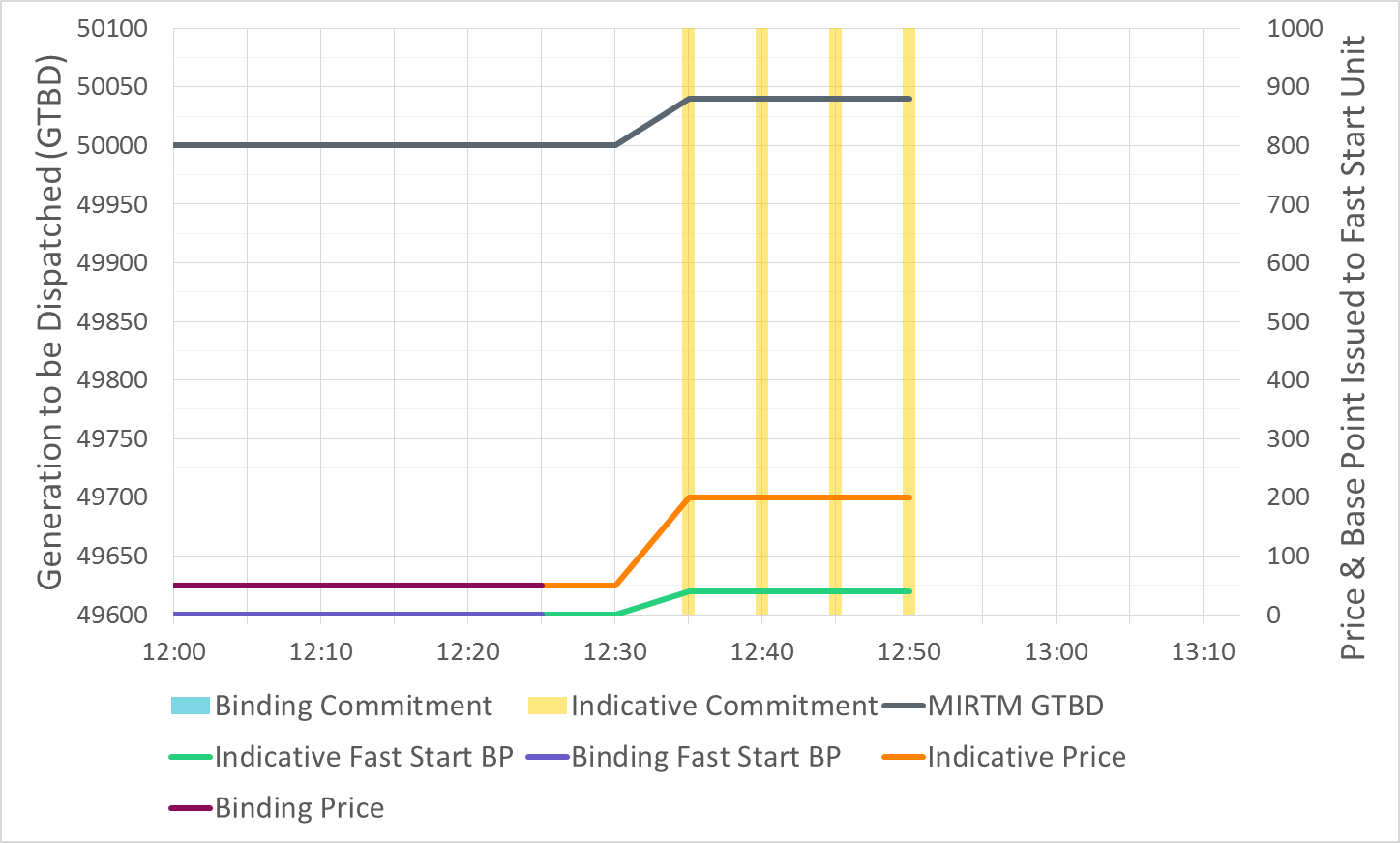 Example MIRTM Study Run
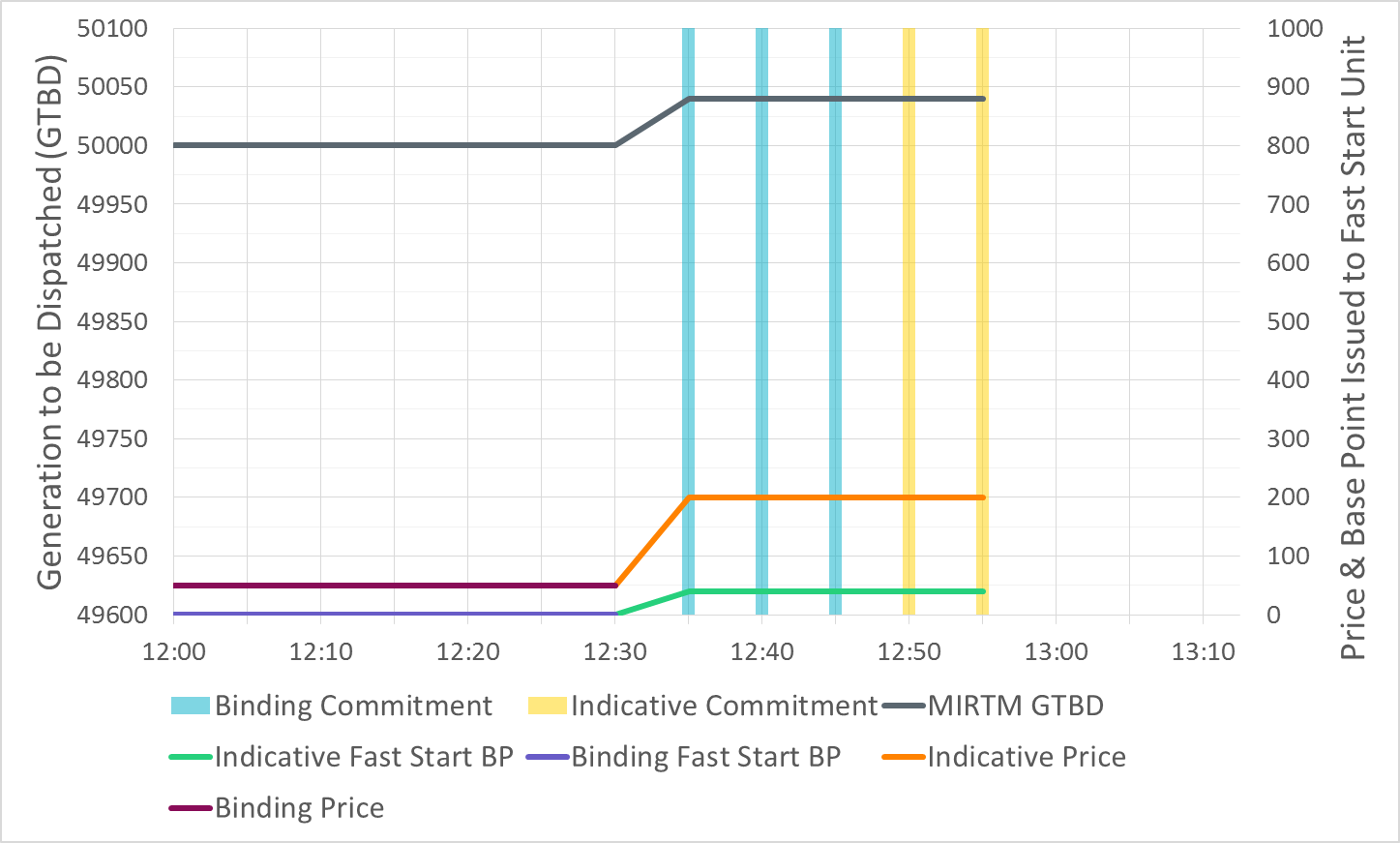 Example MIRTM Study Run
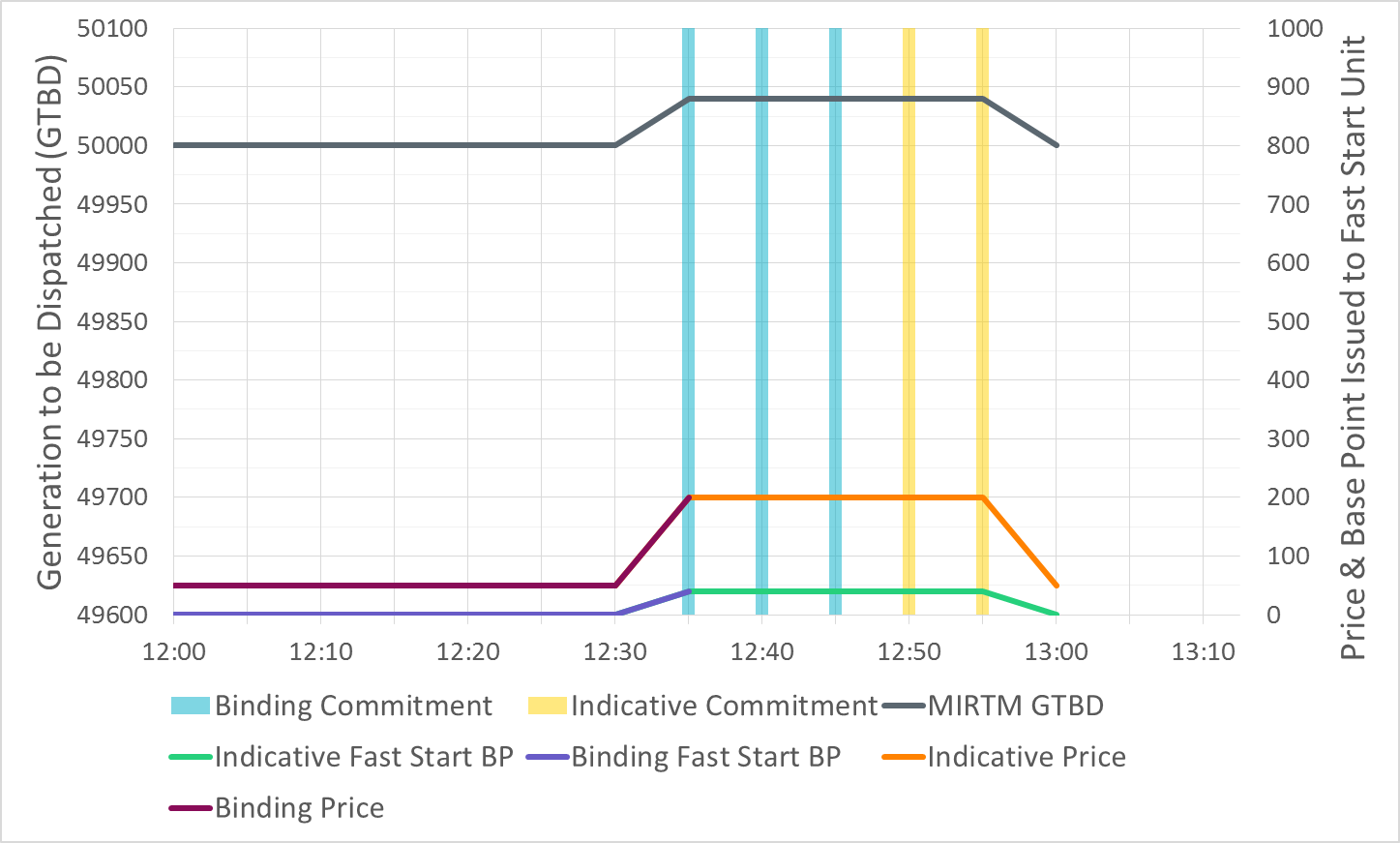 Example MIRTM Study Run
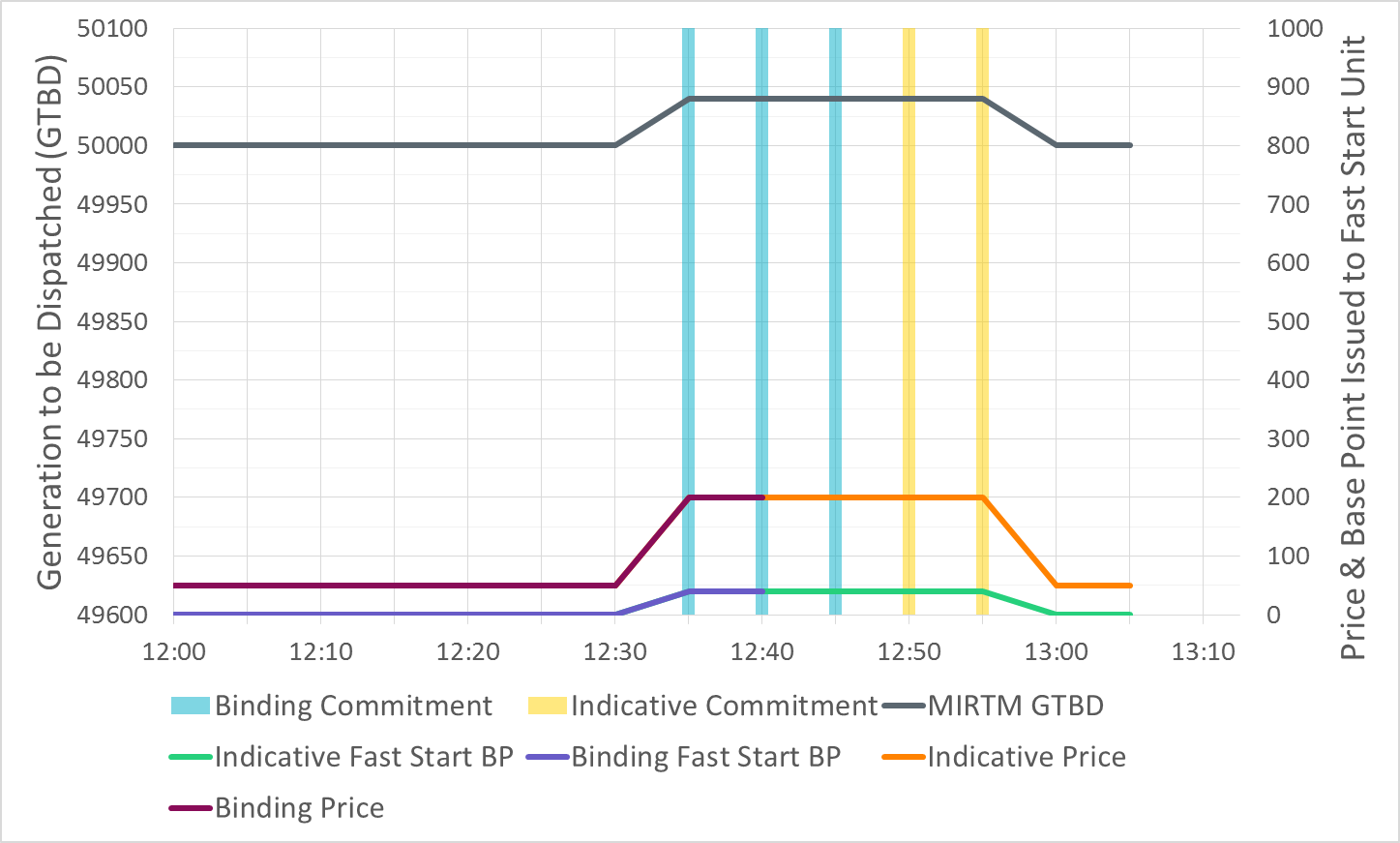 Example MIRTM Study Run
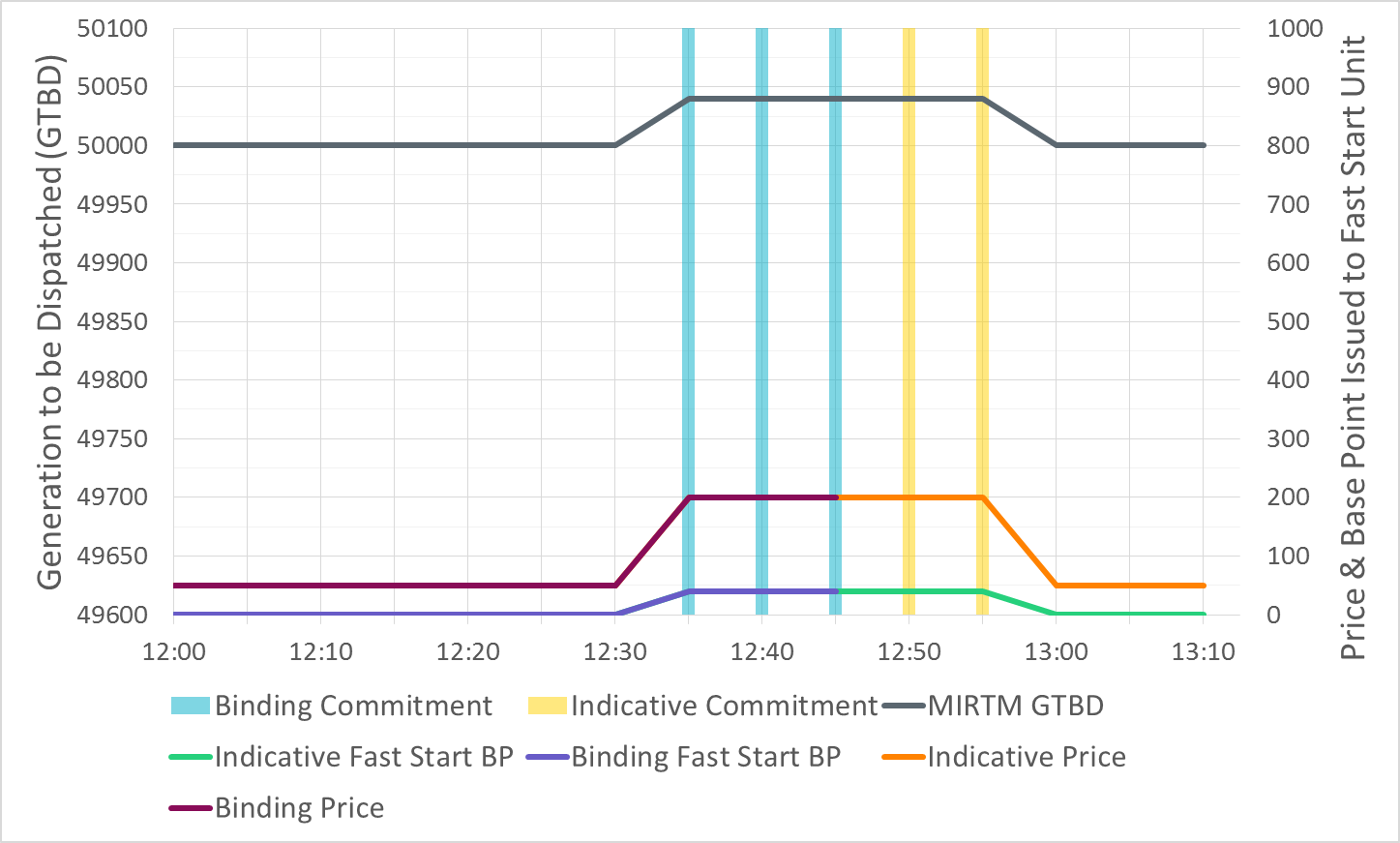 Example MIRTM Study Run
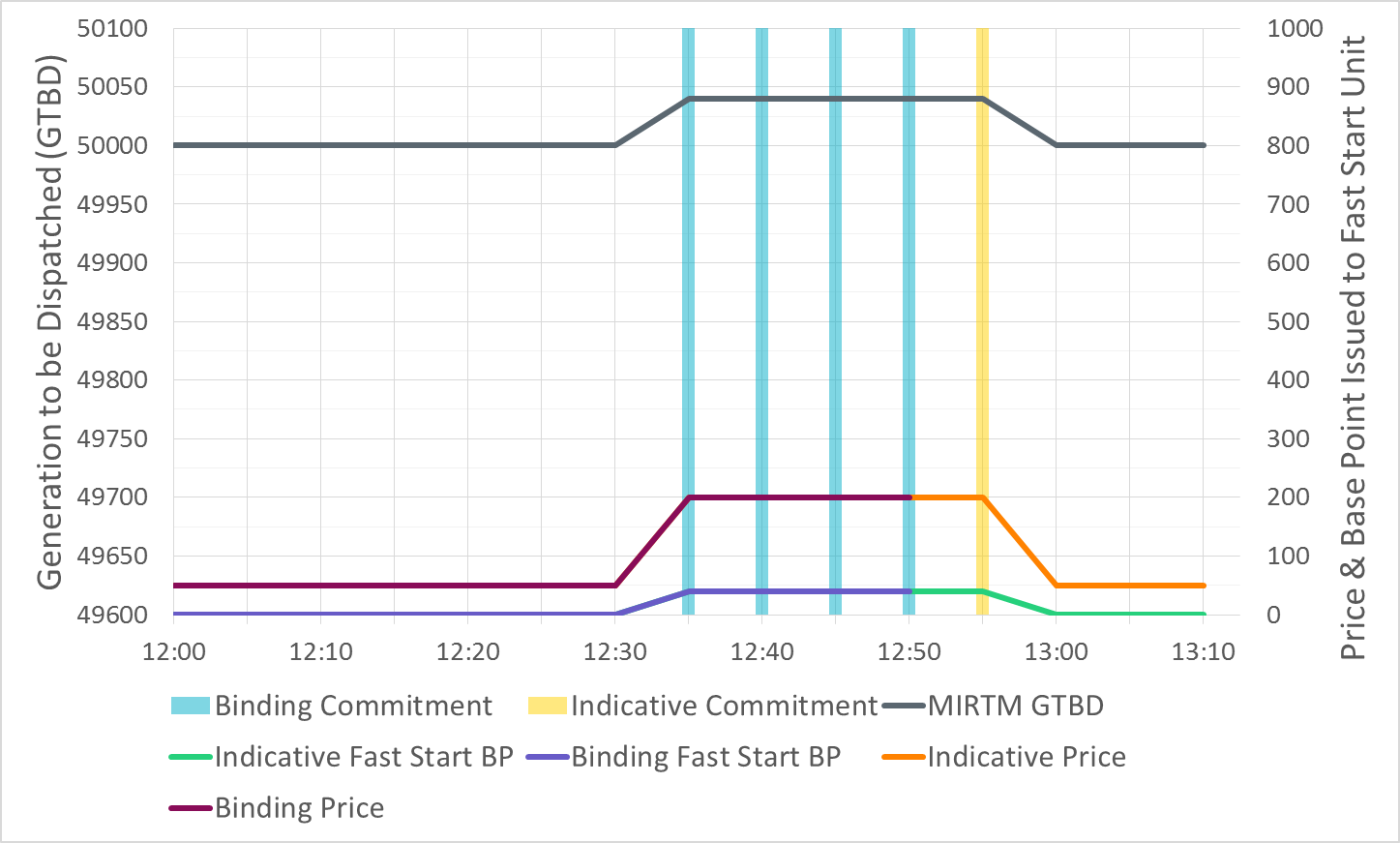 Example MIRTM Study Run
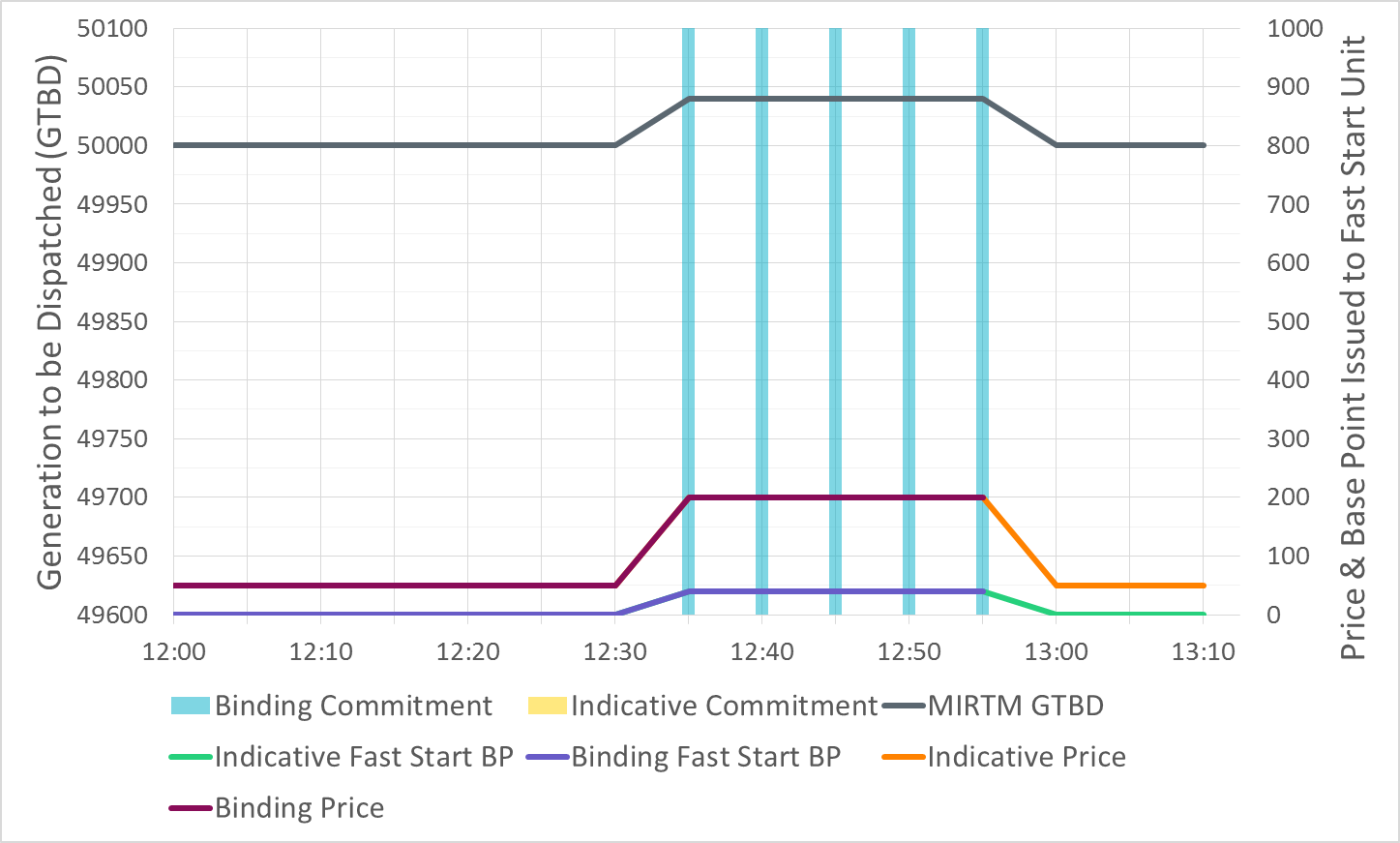 Example MIRTM Study Run
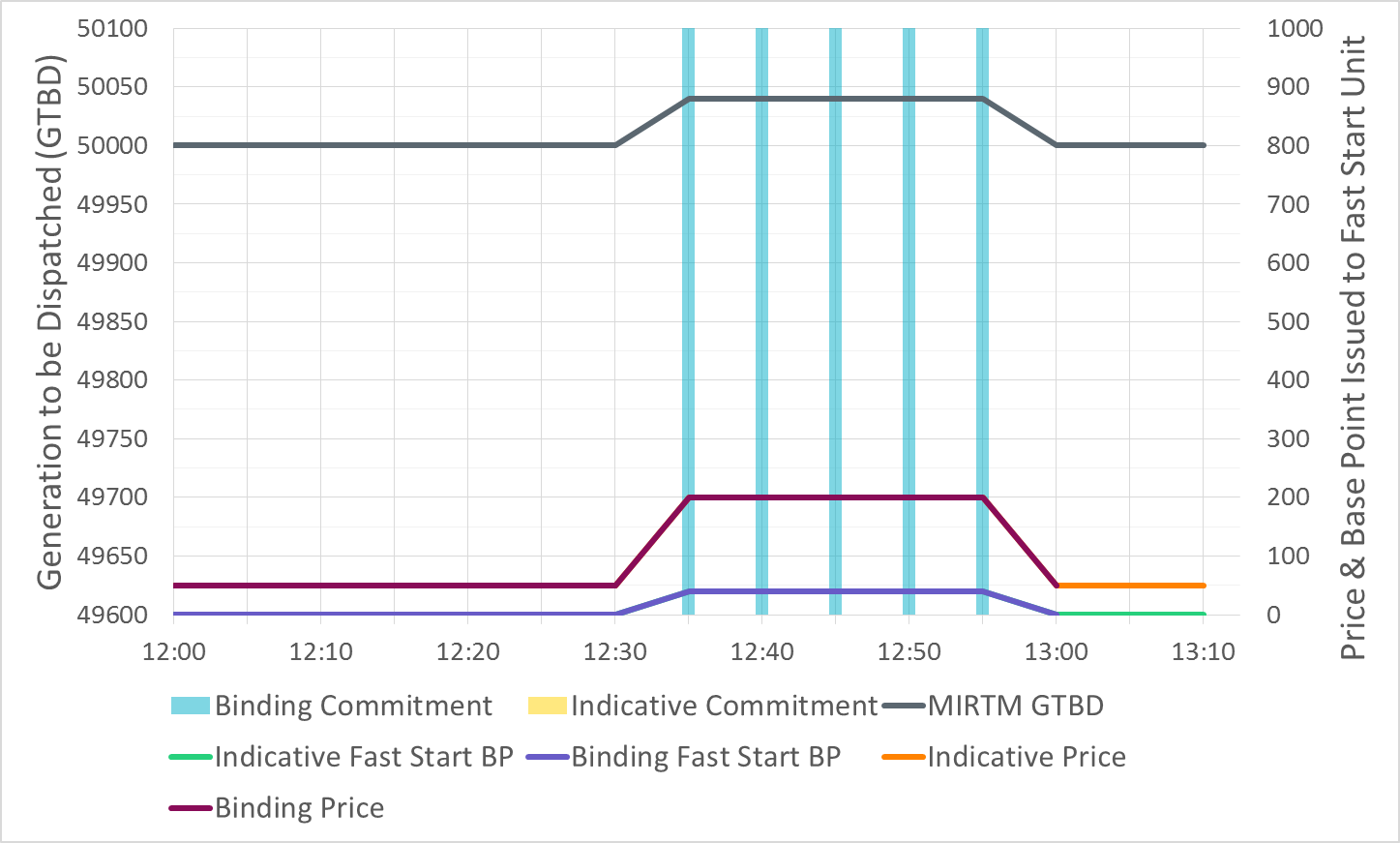 Example MIRTM Study Run
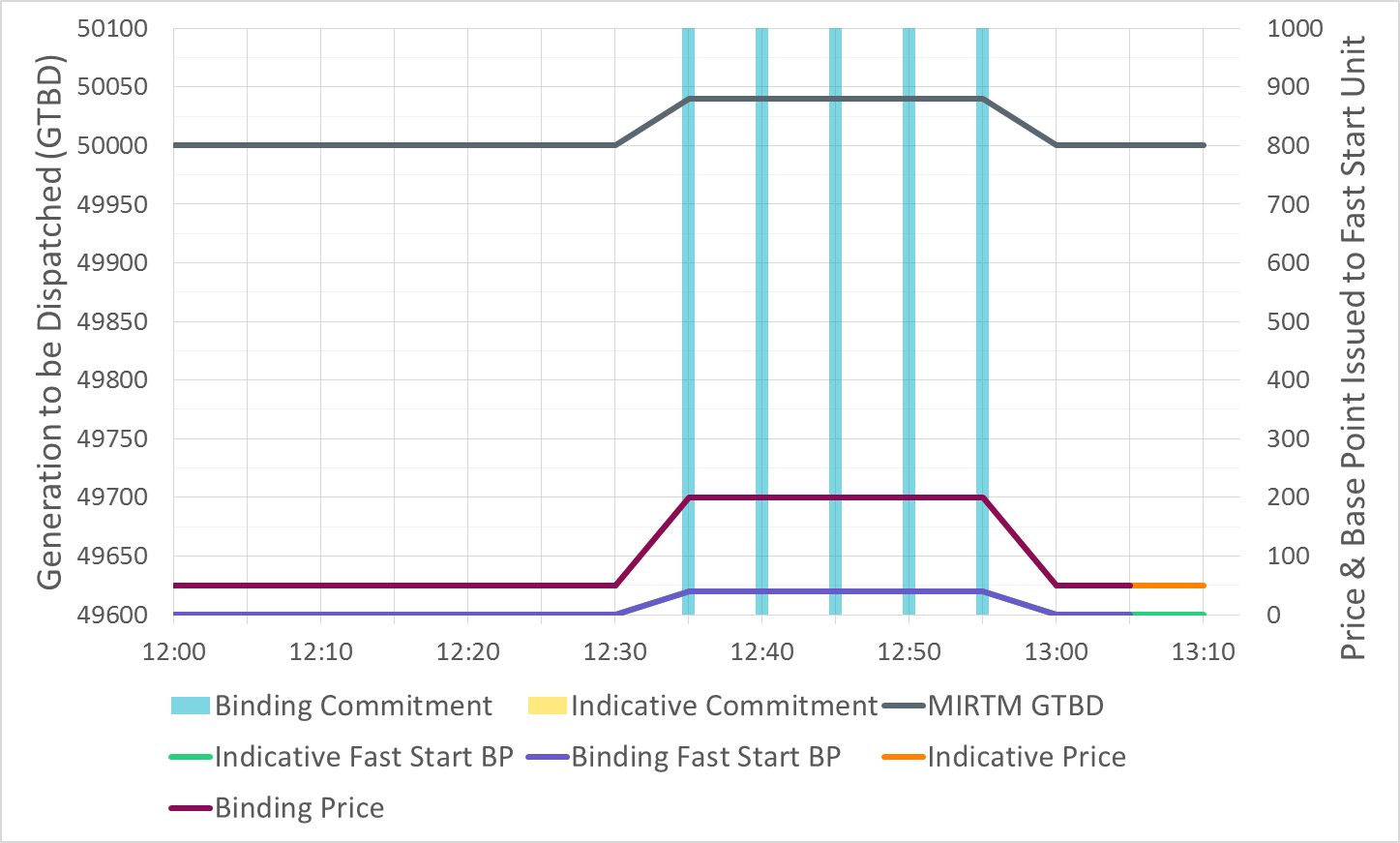 Example MIRTM Study Run
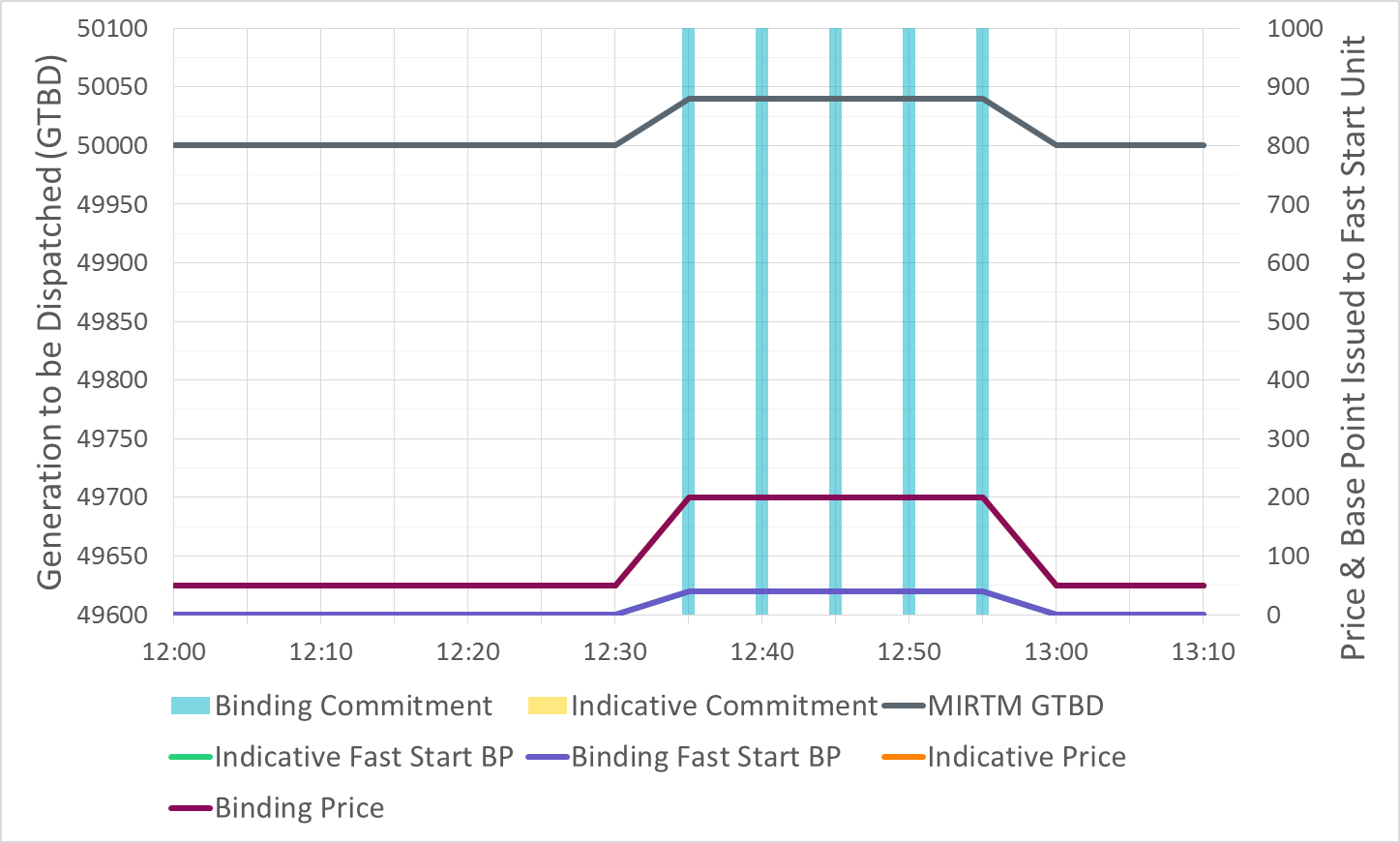